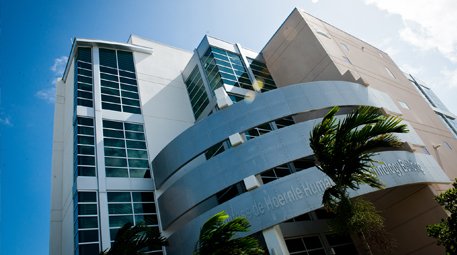 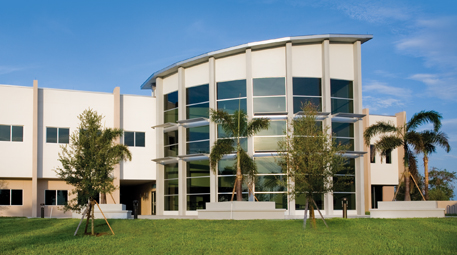 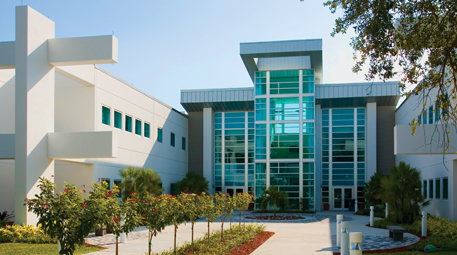 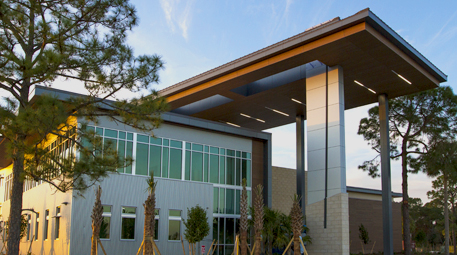 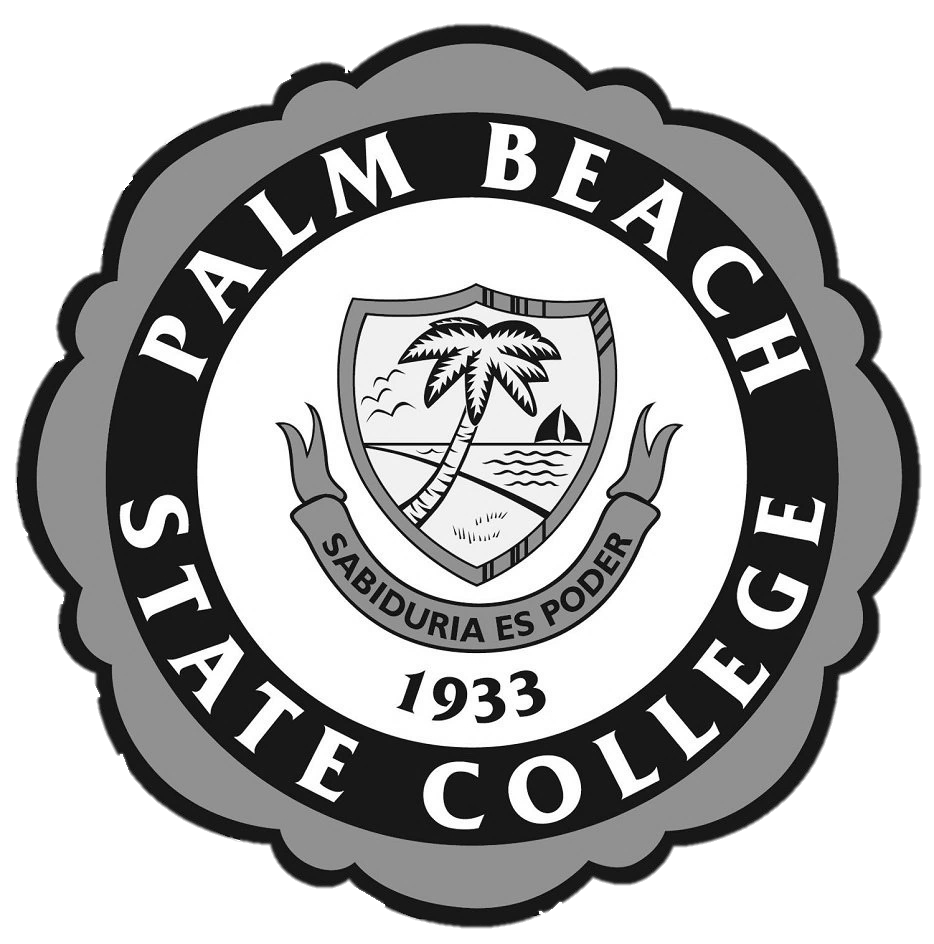 Palm Beach State College District Board of Trustees Meeting
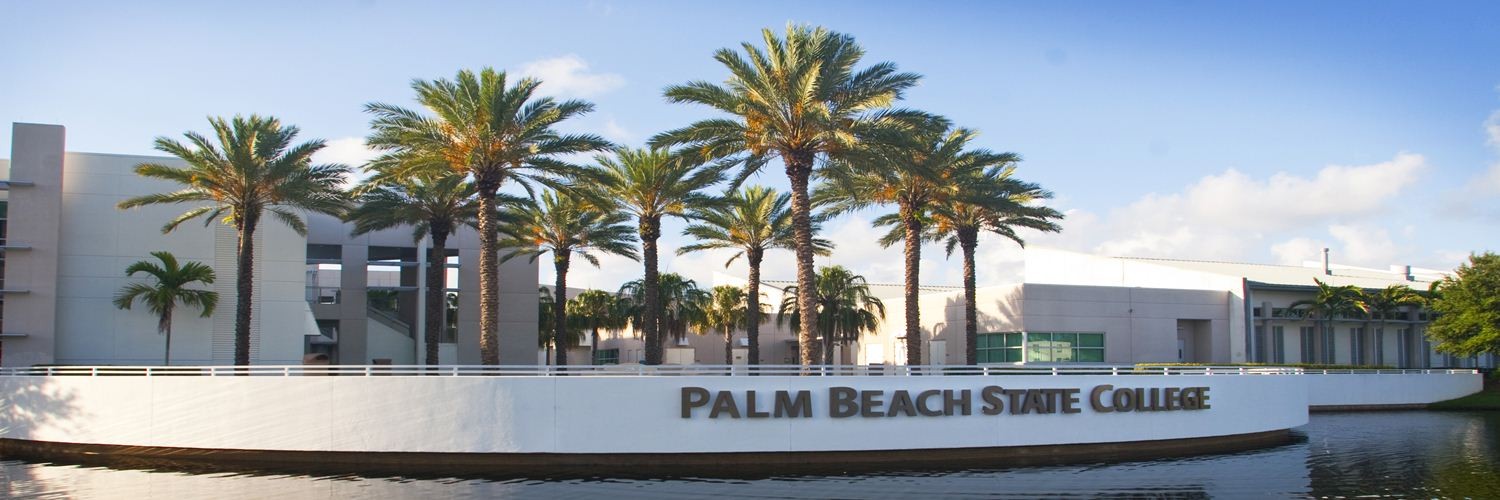 October 17, 2023
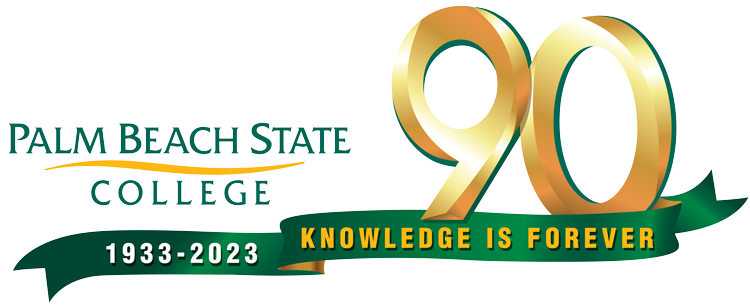 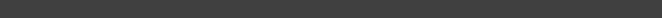 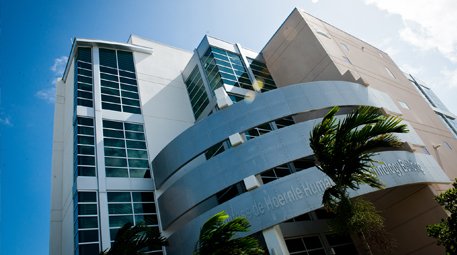 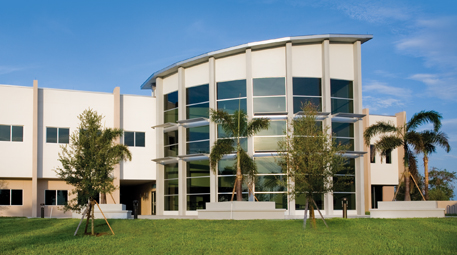 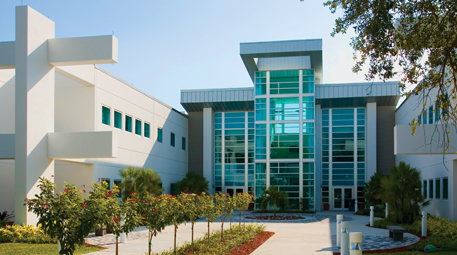 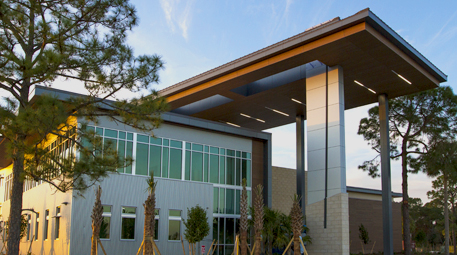 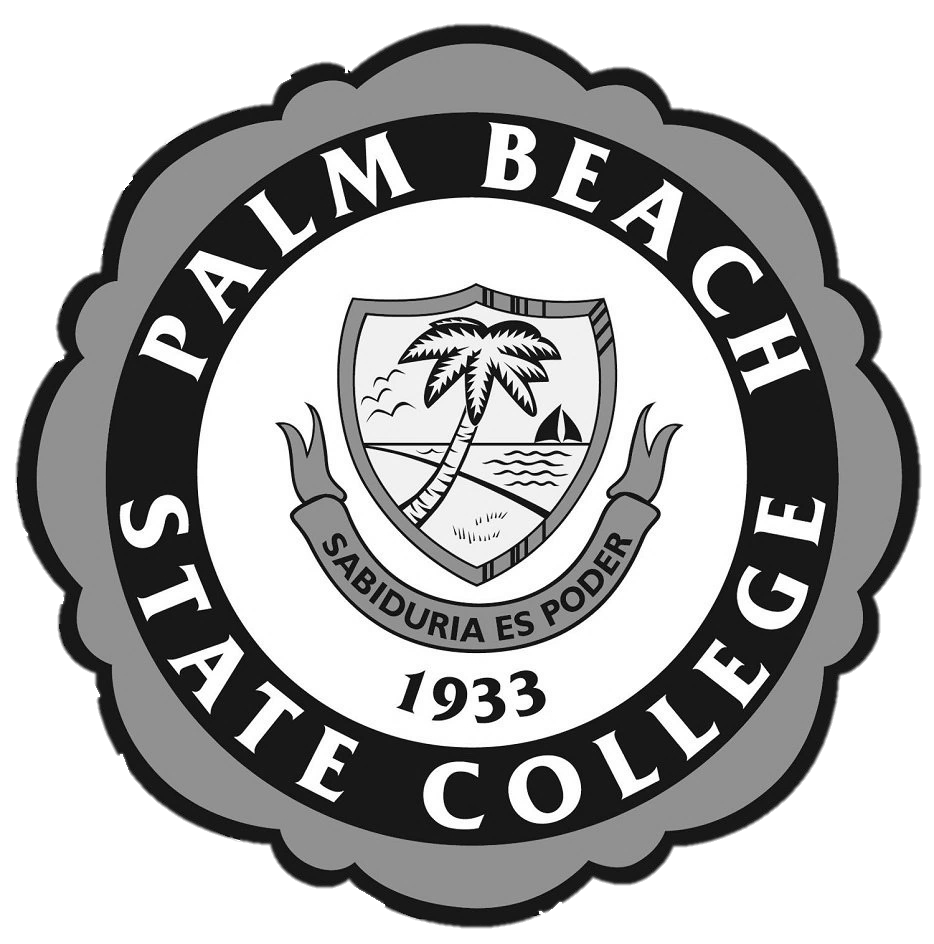 Palm Beach State College District Board of Trustees Meeting
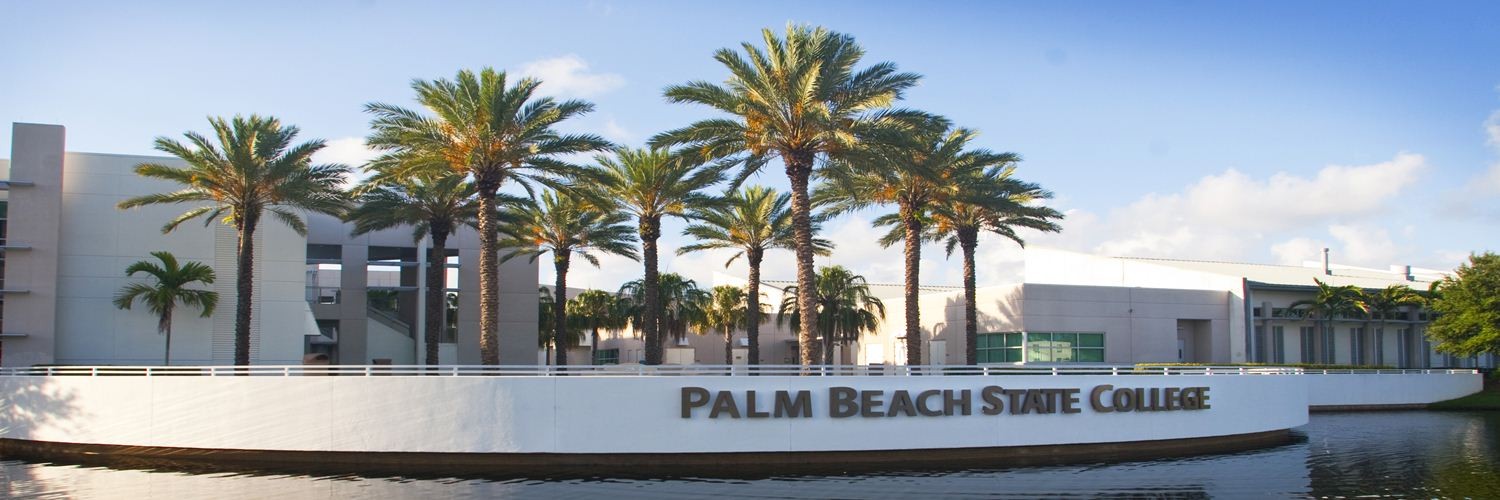 October 17, 2023
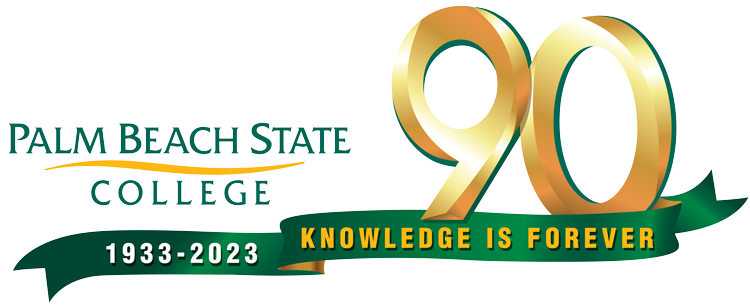 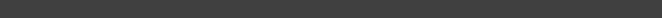 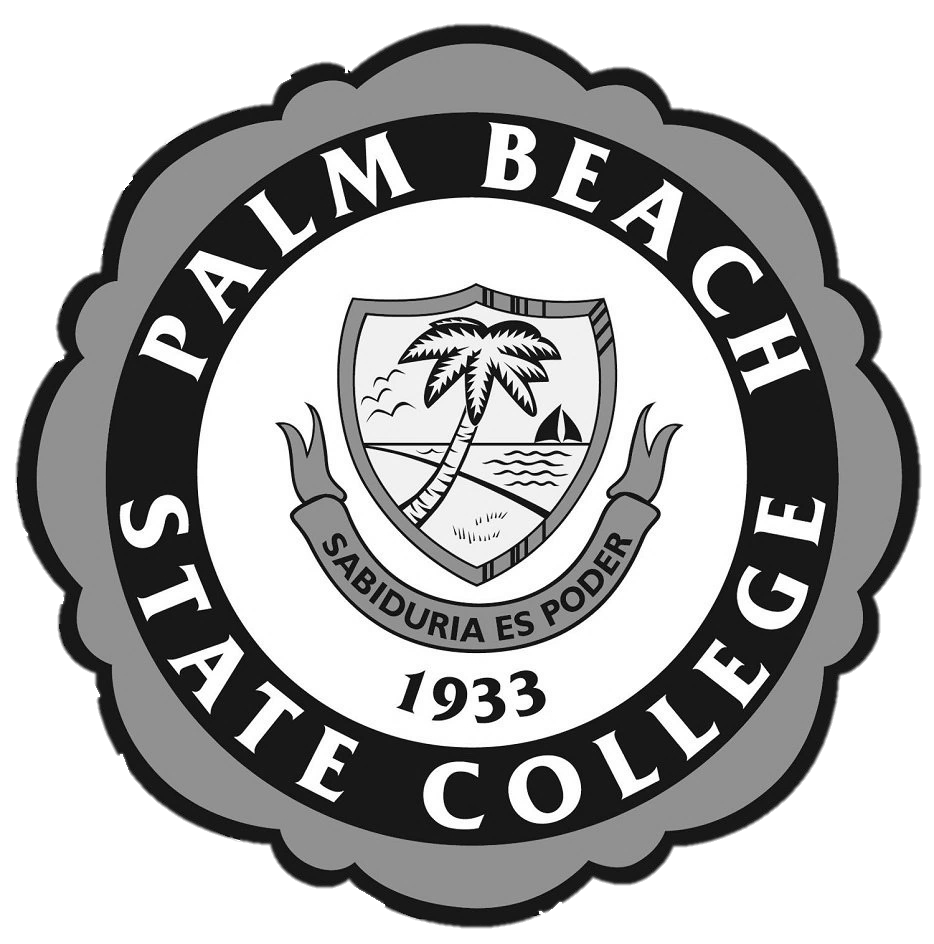 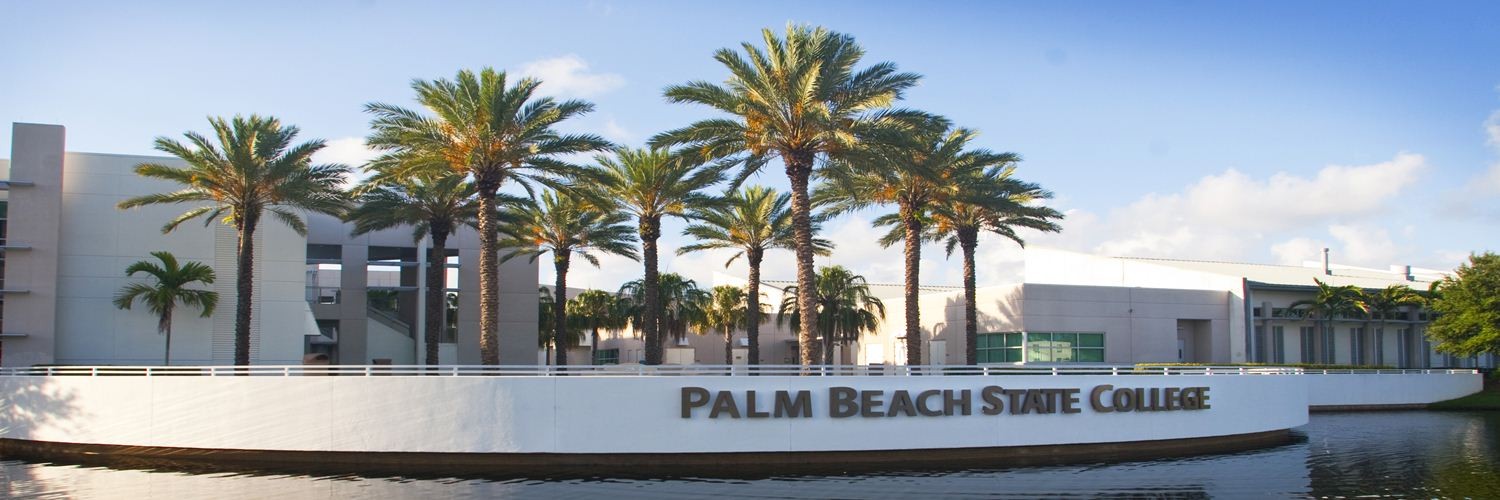 Palm Beach State College District Board of Trustees Meeting
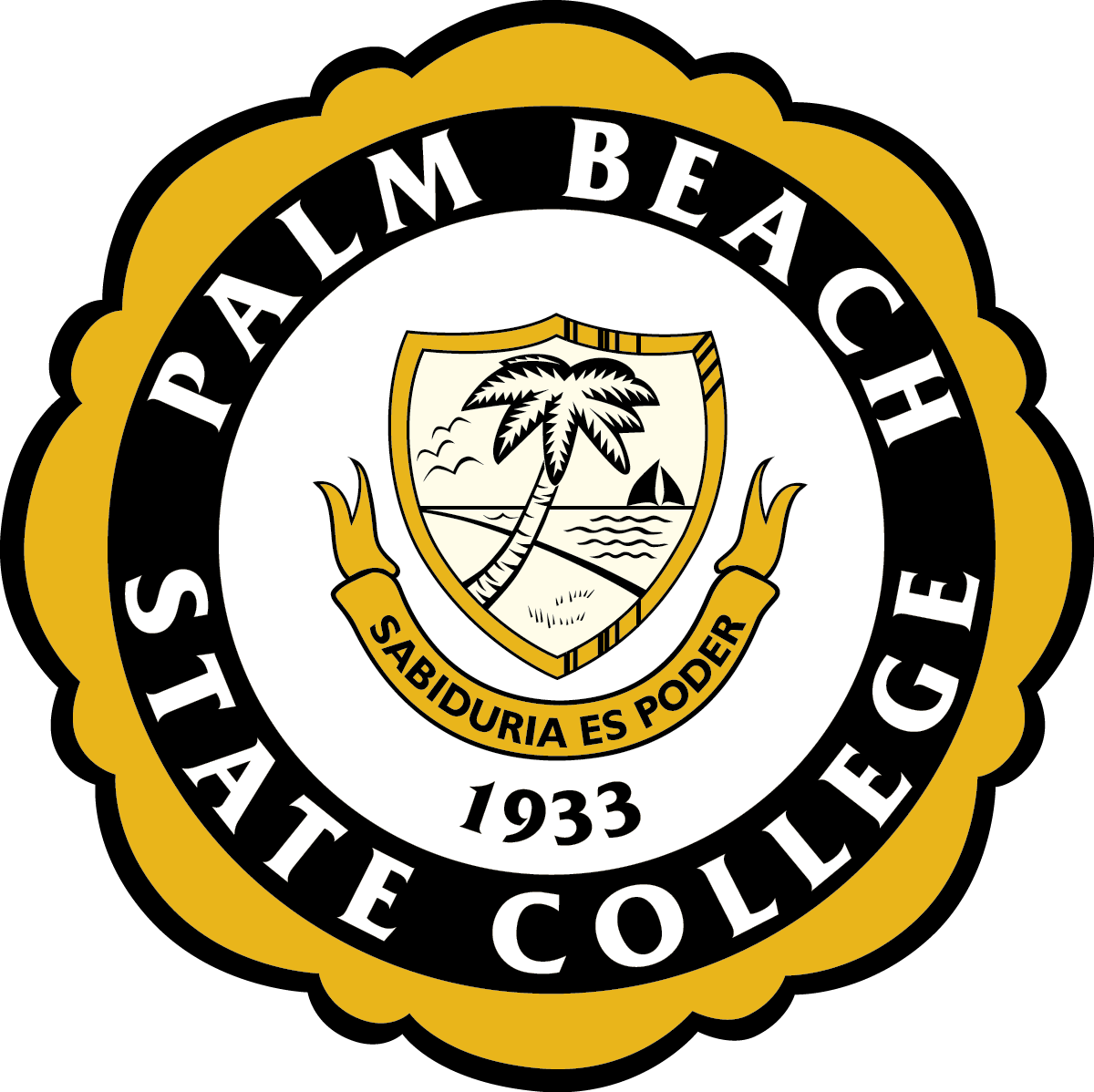 SoFi Center Update
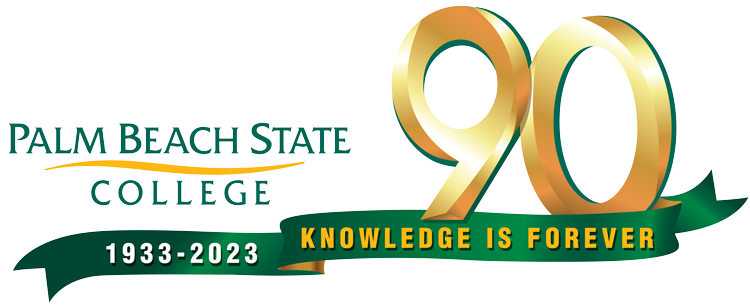 Dr. Stephen Joyner
Provost & Dean, PBG Campus

October 17, 2023
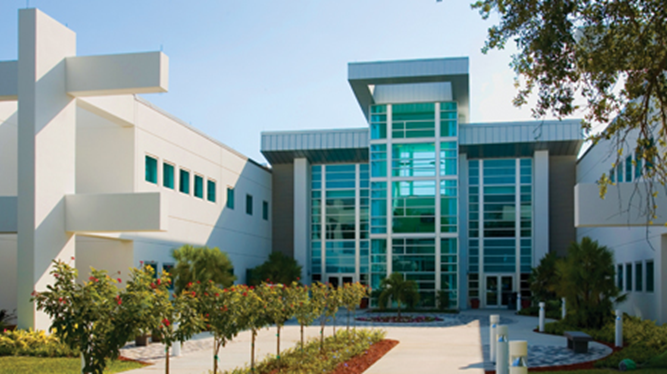 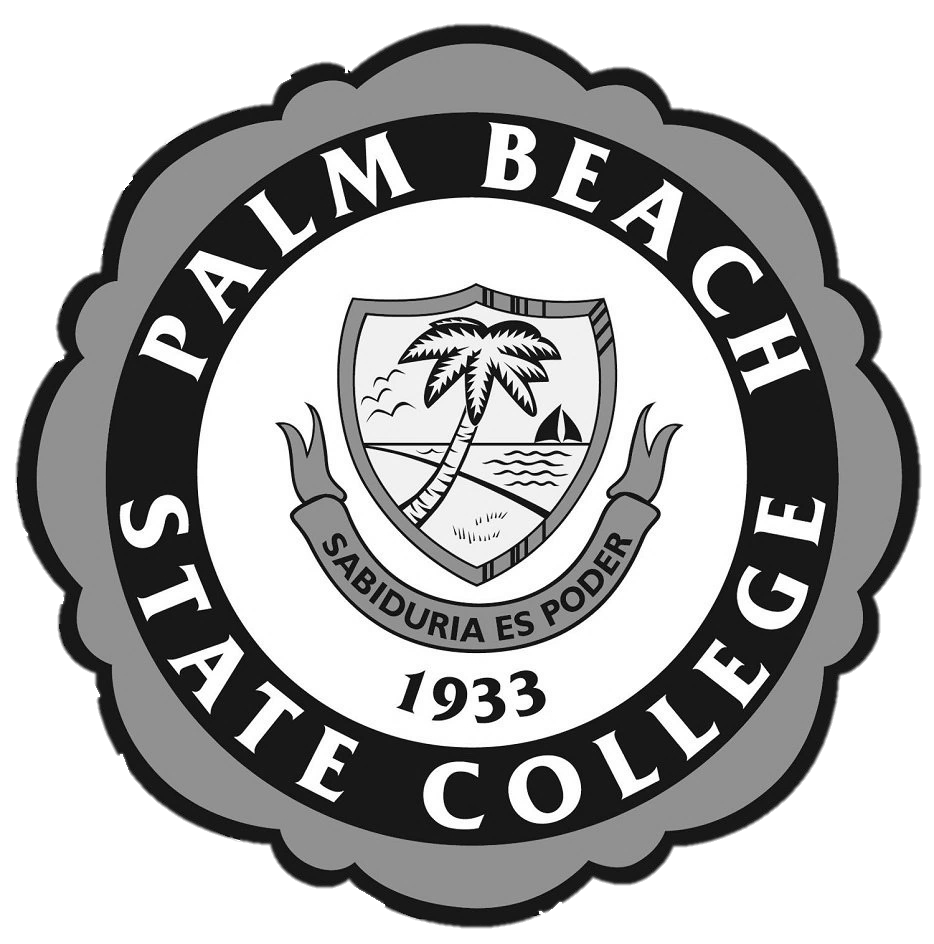 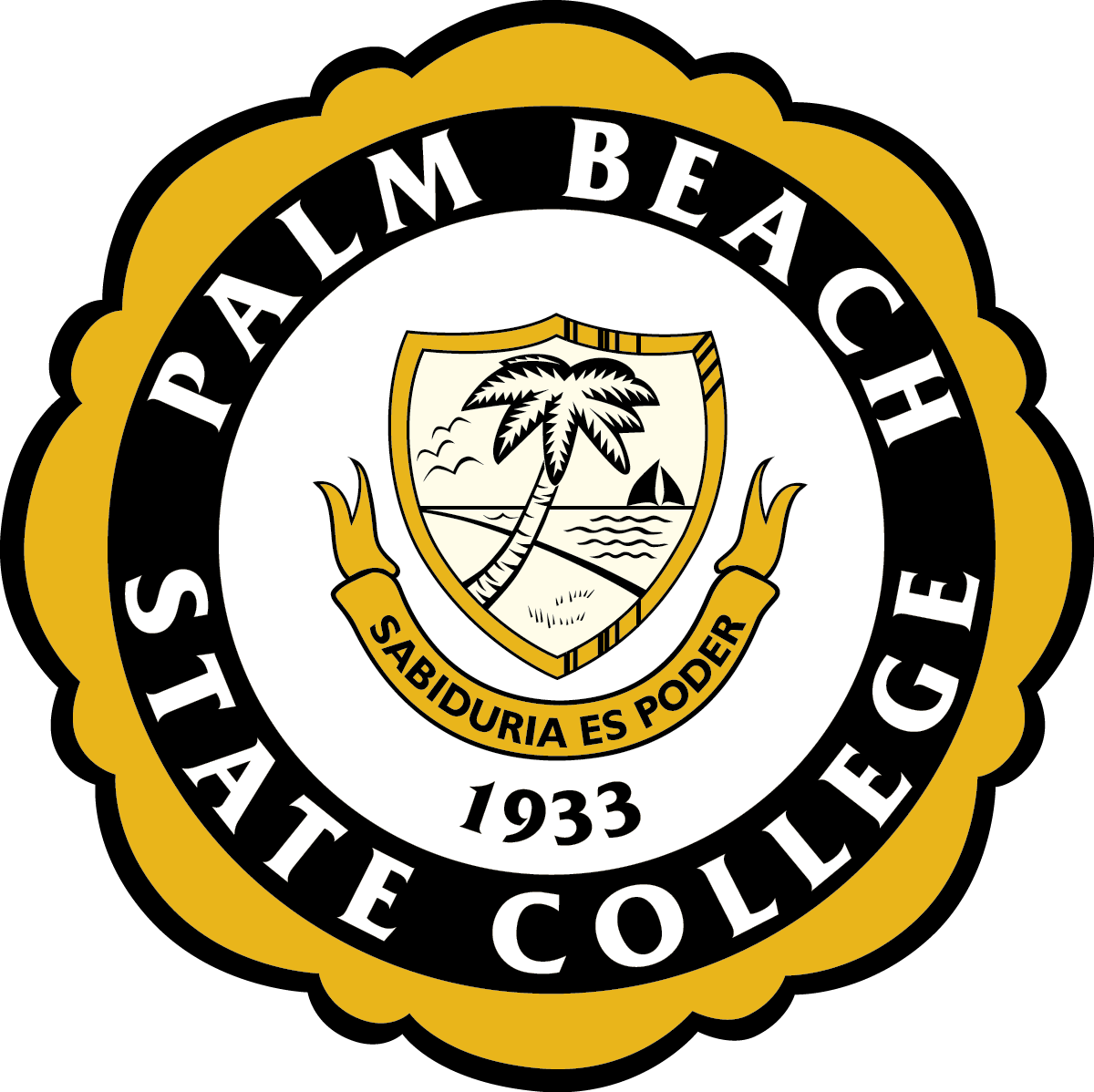 Title
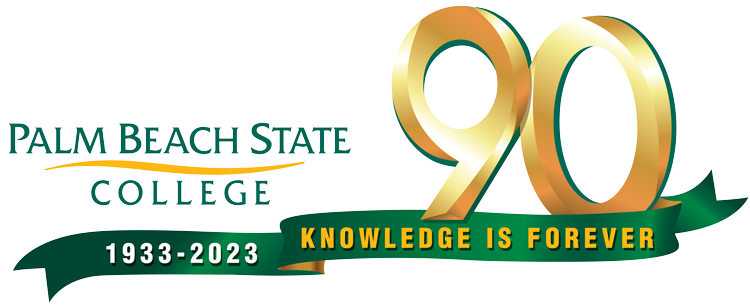 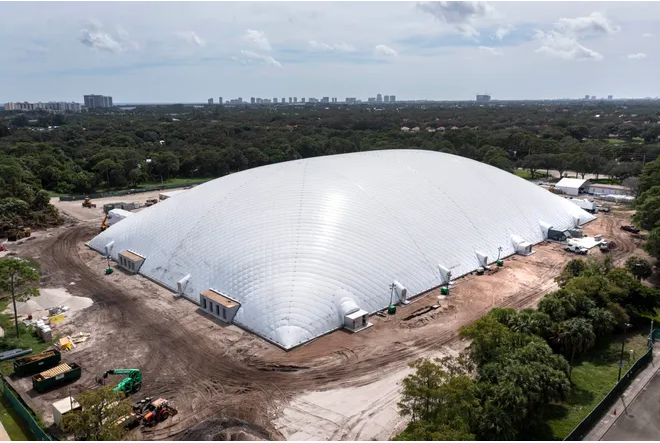 nearly 250,000 sq.ft. venue

75 ft tall

300 ft. wide

447 ft. long

1500 seating capacity
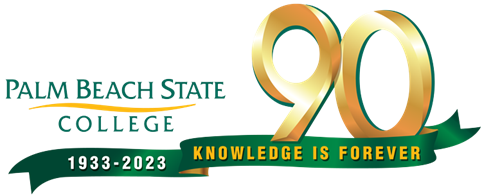 Picture curtesy of  Greg Lovett, The Palm Beach Post, 10/12/23
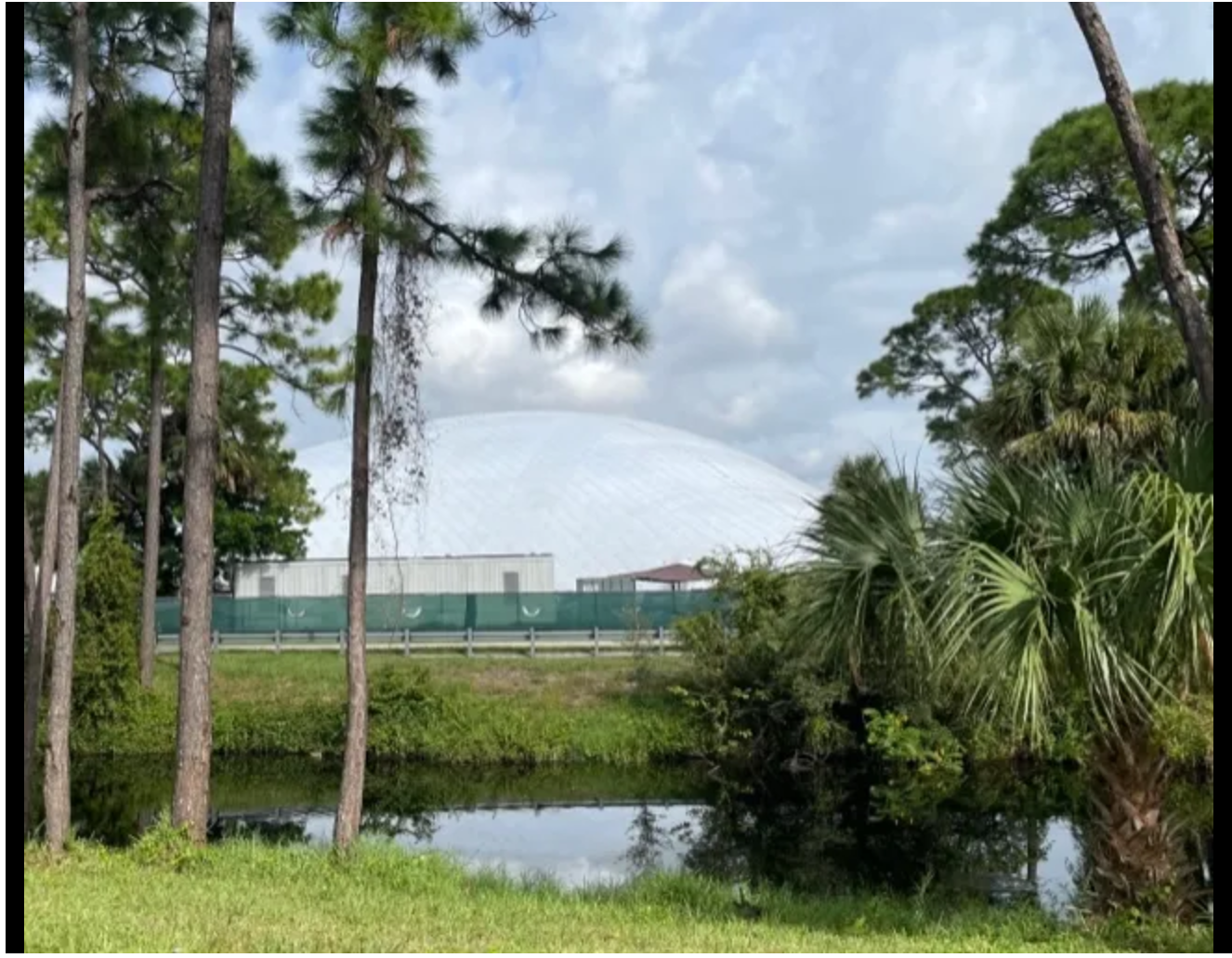 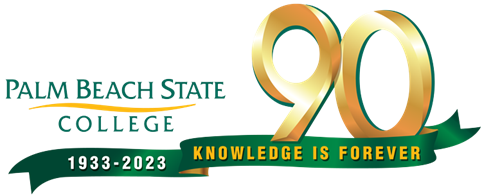 Picture curtesy of  Greg Lovett, The Palm Beach Post, 10/12/23
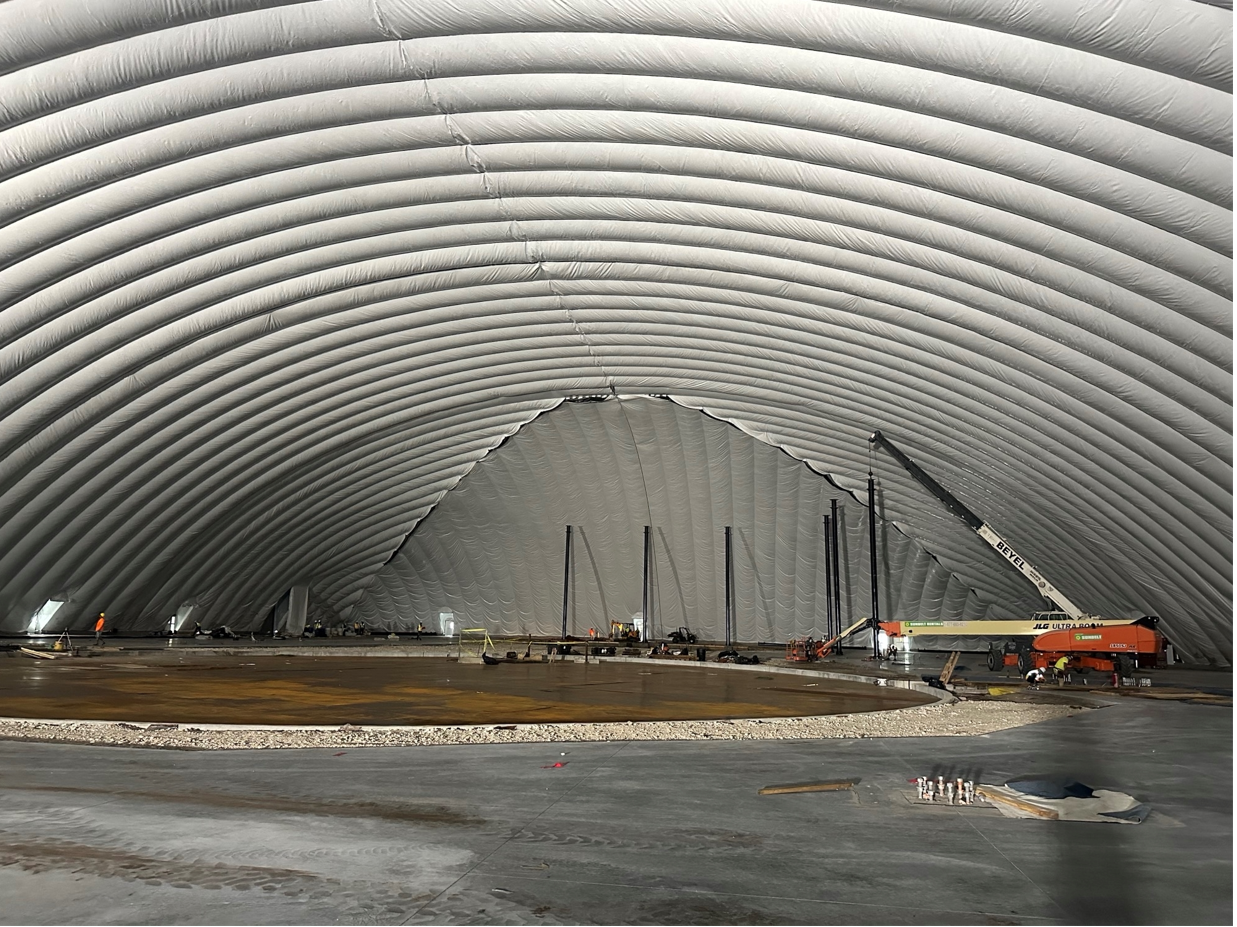 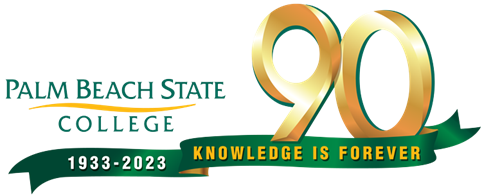 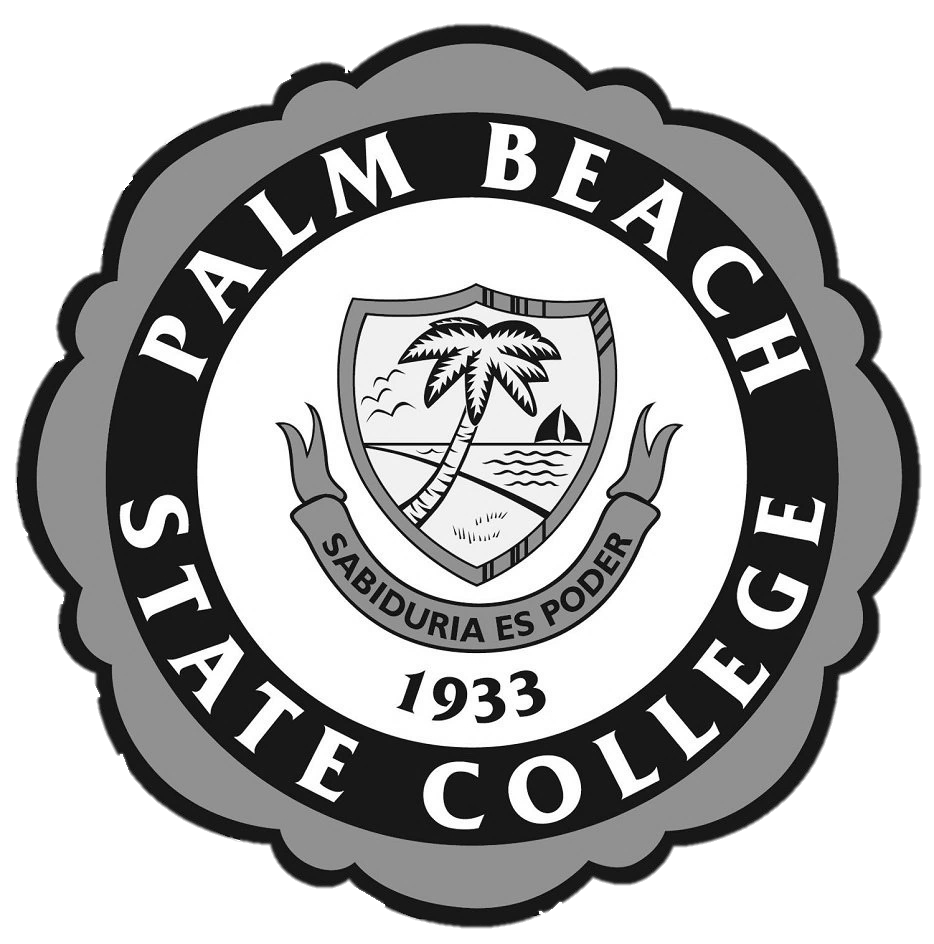 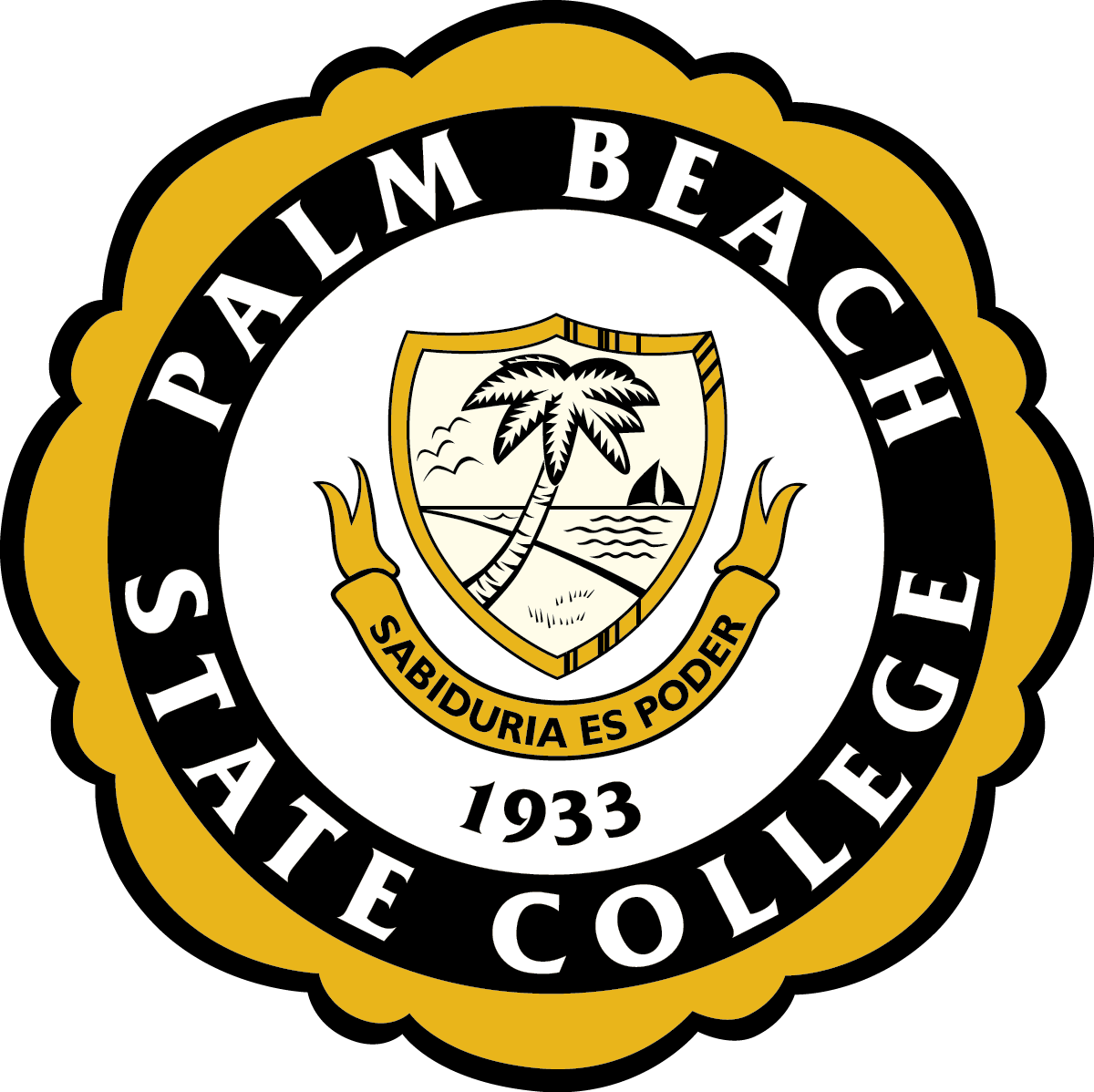 SoFi Center Next Step Milestones
OCTOBER 2023
Dome Inflation (Complete)

Permits Secured

Scenic and Structural Steel
Installation

Turntable Installation

Tech Cabling Installation

Slab Foundation Complete

Rigging Grid Installed

Tee Box Assembly Complete
NOVEMBER 2023
Broadcast Installation

Turf Installation

Water/Wastewater Tied Into City

Top Tracer Installation

Tech End-to-End Testing

Rehearsals
JANUARY 2024
Full rehearsals

Go Live 1st Broadcast January 9
DECEMBER 2023
Permanent Power

Seating Complete

Certificate of Occupancy

Dress Rehearsals

Locker Rooms, Rest Rooms & VIP

Club Modular Units Installed

Retail Staging

Concession Staging

Landscaping Complete

Scenic Complete
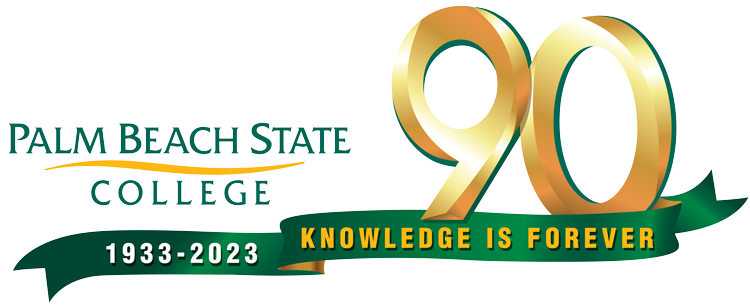 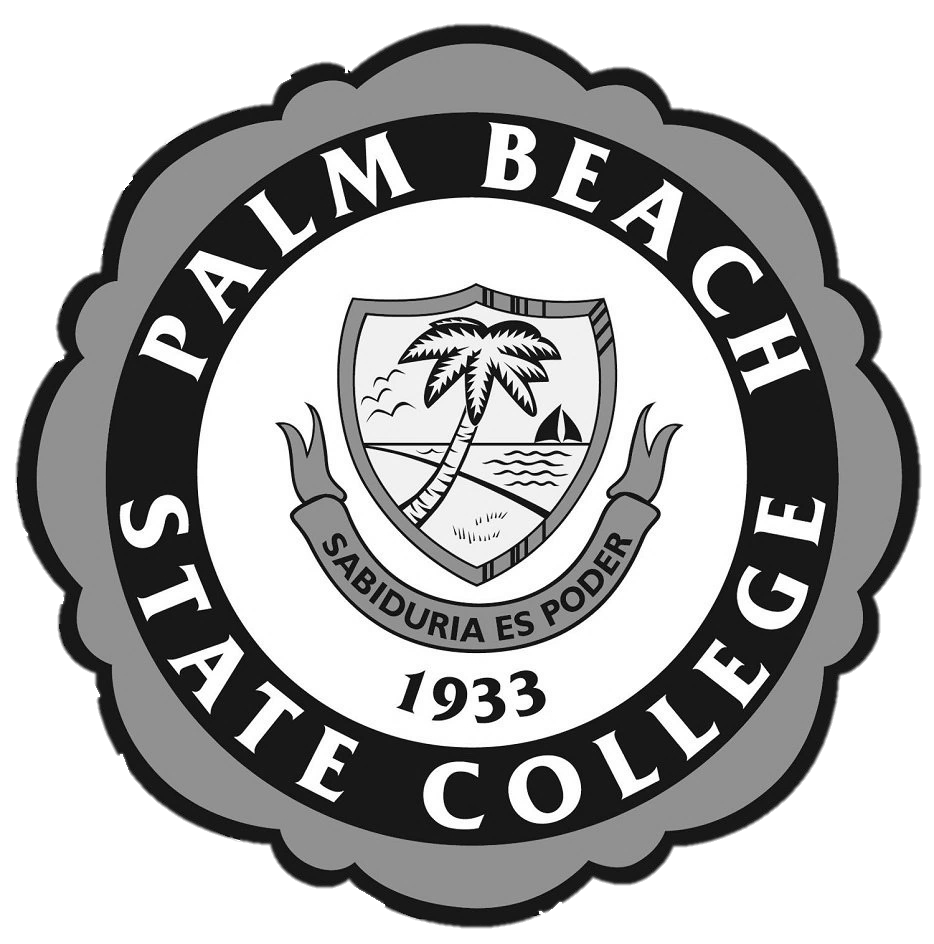 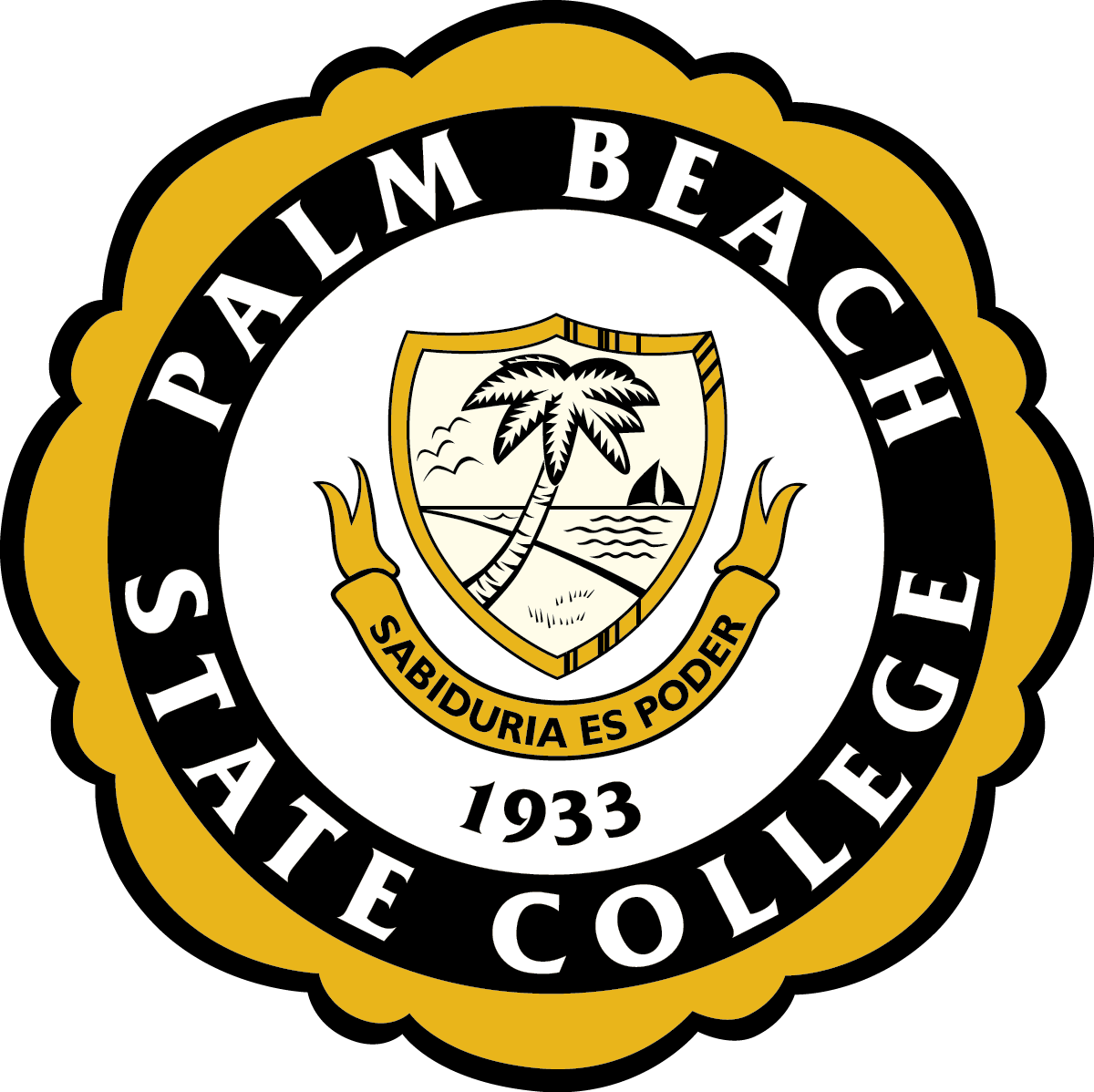 SoFi Center Student Opportunities
STUDENT INTERNSHIPS: 

Tomorrow Sports academic program partnerships:
Data Science – tentative start date 11/6
Technical Support
Systems/Networking
Cyber Security
Venue Technology
Data Analytics
Process Automation
Project Management
Other internships not IT; i.e., broadcast, film, graphics
	to be identified by PBSC
STUDENT SITE VISIT  (After Dome Inflation)
94 Students – HVAC, Electrician, Low Voltage, Machining Group, Welding


JOB FAIR - Business Operations Positions– 25 paid positions  
Early November - Staff positions with venue operator, OVG, hospitality, security, etc. 	


NEW CURRICULUM DEVELOPMENT
Sports Management, Venue Management,  Business & Tech
Film media, graphics and production
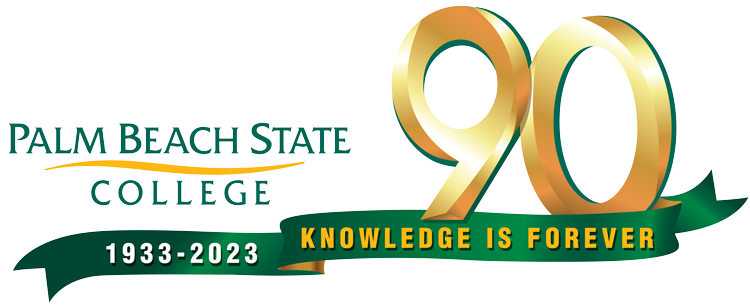 [Speaker Notes: The immediate recruiting focus is for the Data Science internship with a tentative start date of November 6th.  Kaitie Richardson is scheduling a meeting this week with their consultant responsible for the hiring to meet with AD Hadley, Prof. Hernandez , Wendy Edwards and myself to discus additional details on the skill level for the positions.]
QUESTIONS?
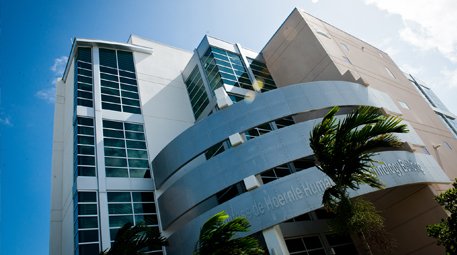 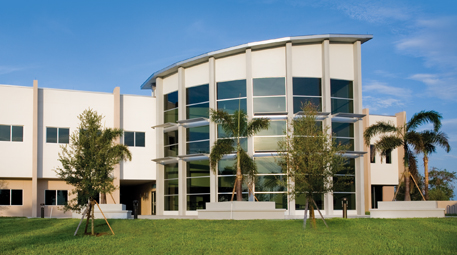 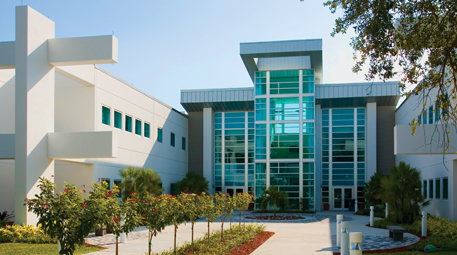 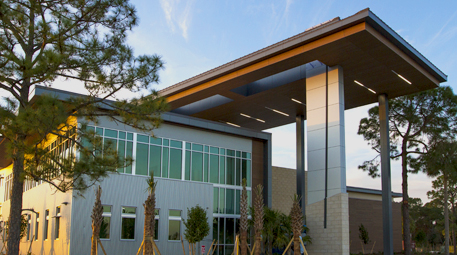 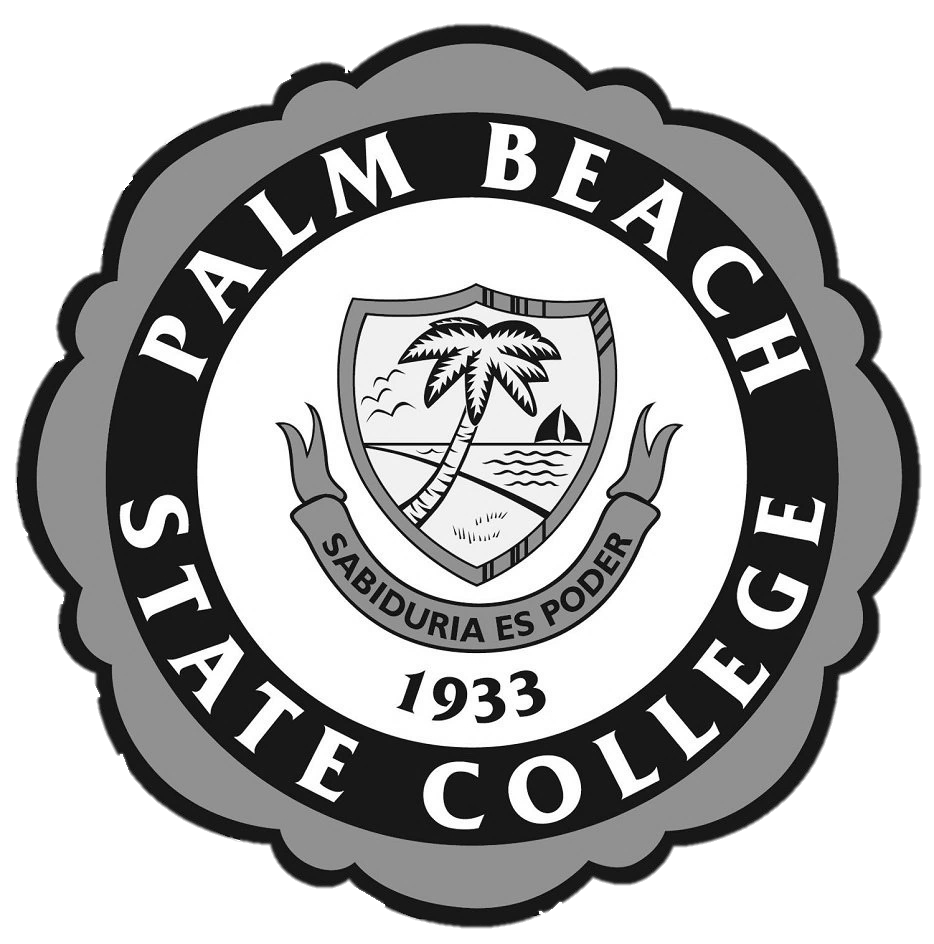 Palm Beach State College District Board of Trustees Meeting
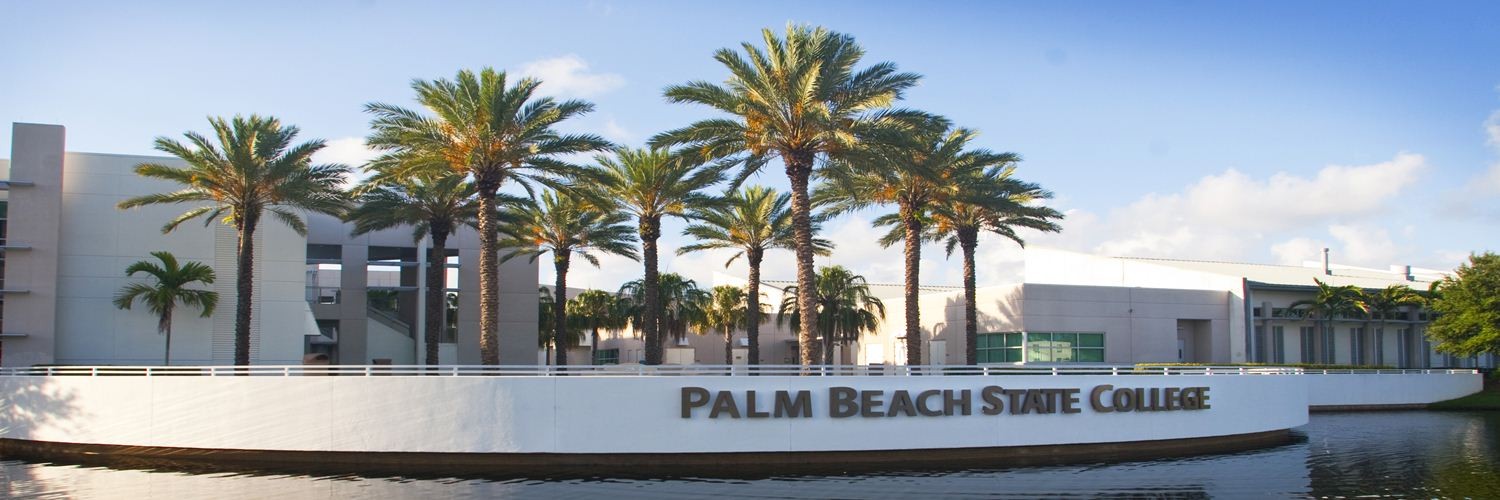 October 17, 2023
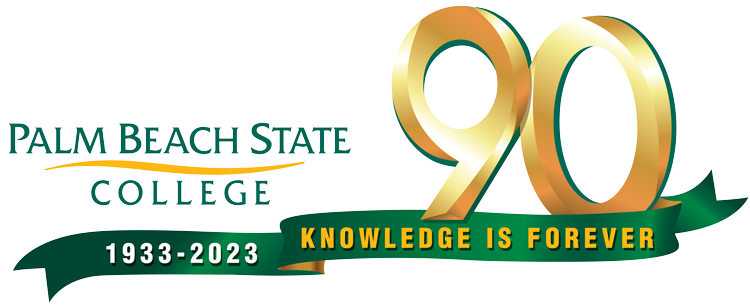 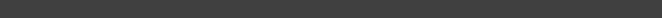 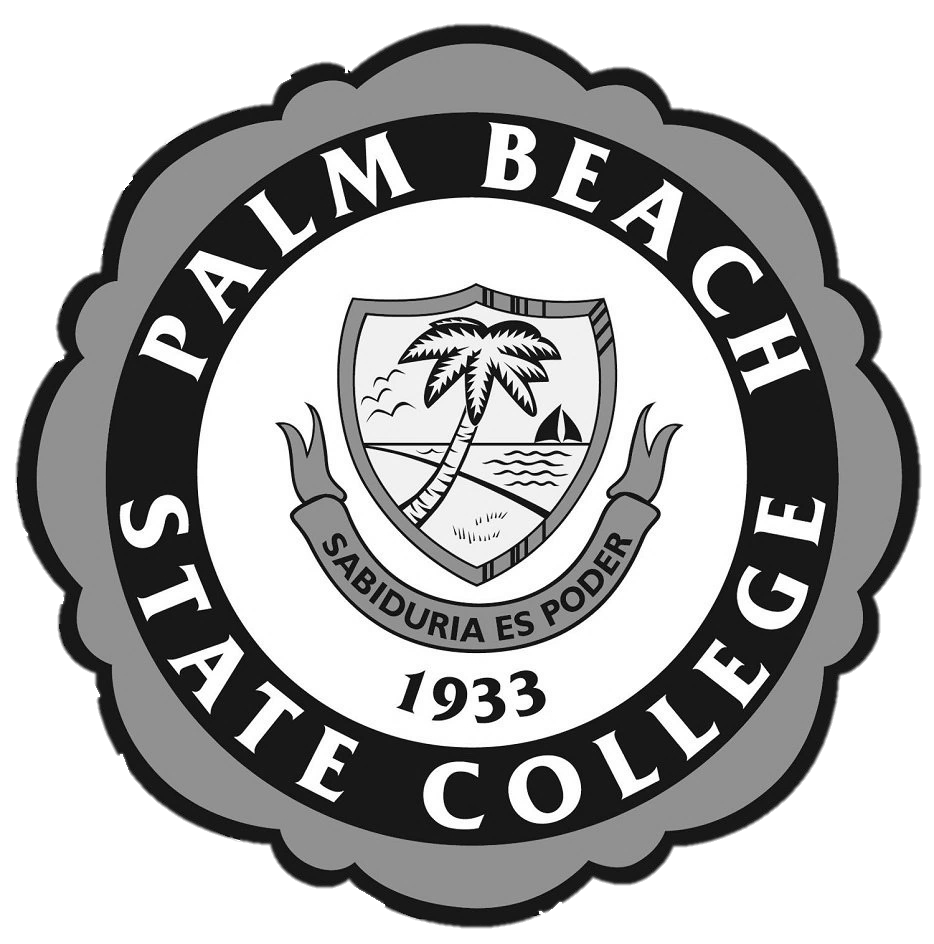 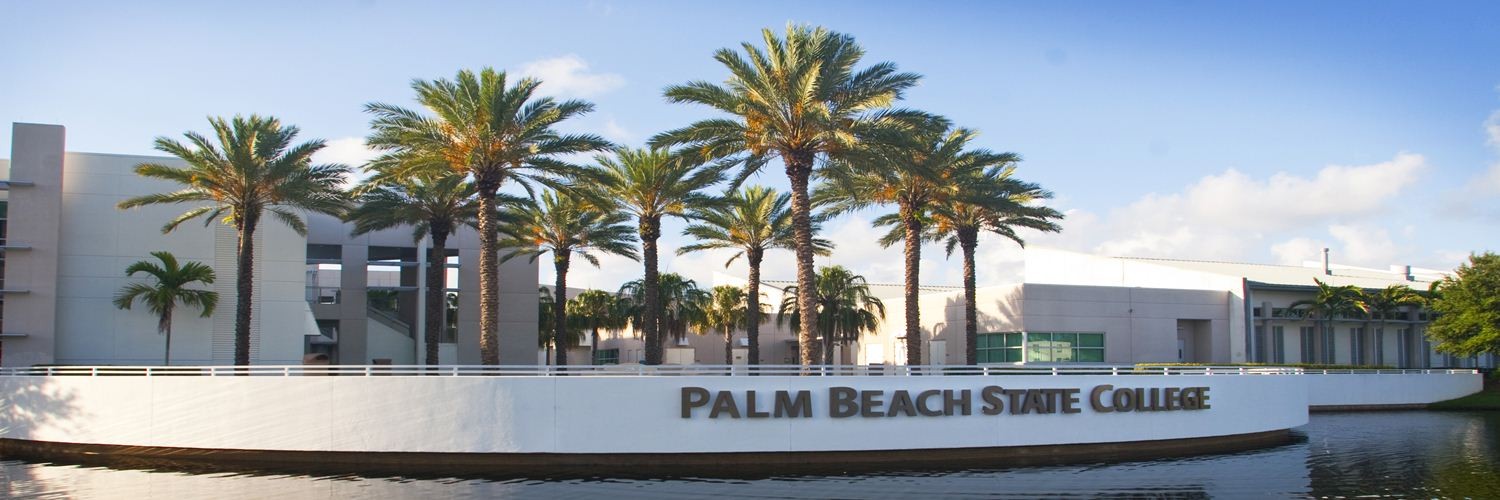 Palm Beach State College District Board of Trustees Meeting
2024 PBSC & Florida College System
Legislative Priorities 


Abby Ross, Executive Director 
Community Engagement & Special Assistant to the President

October 17, 2023
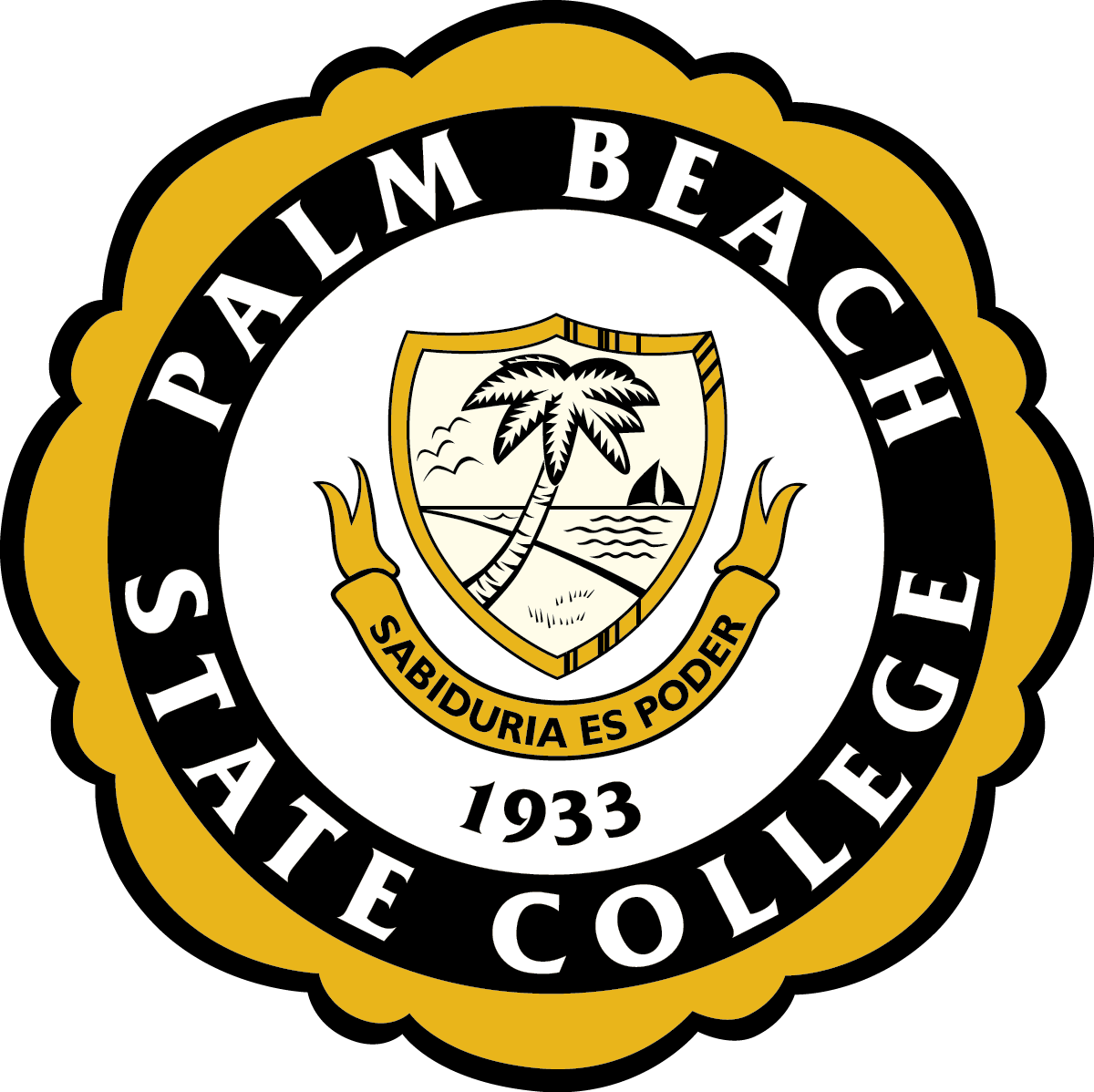 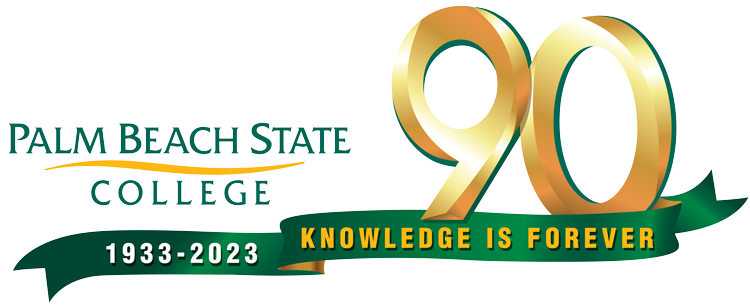 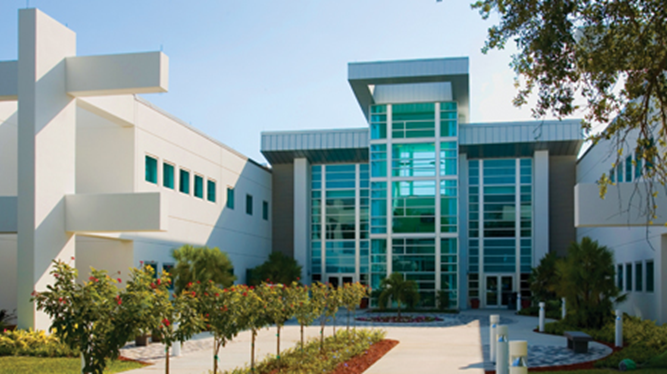 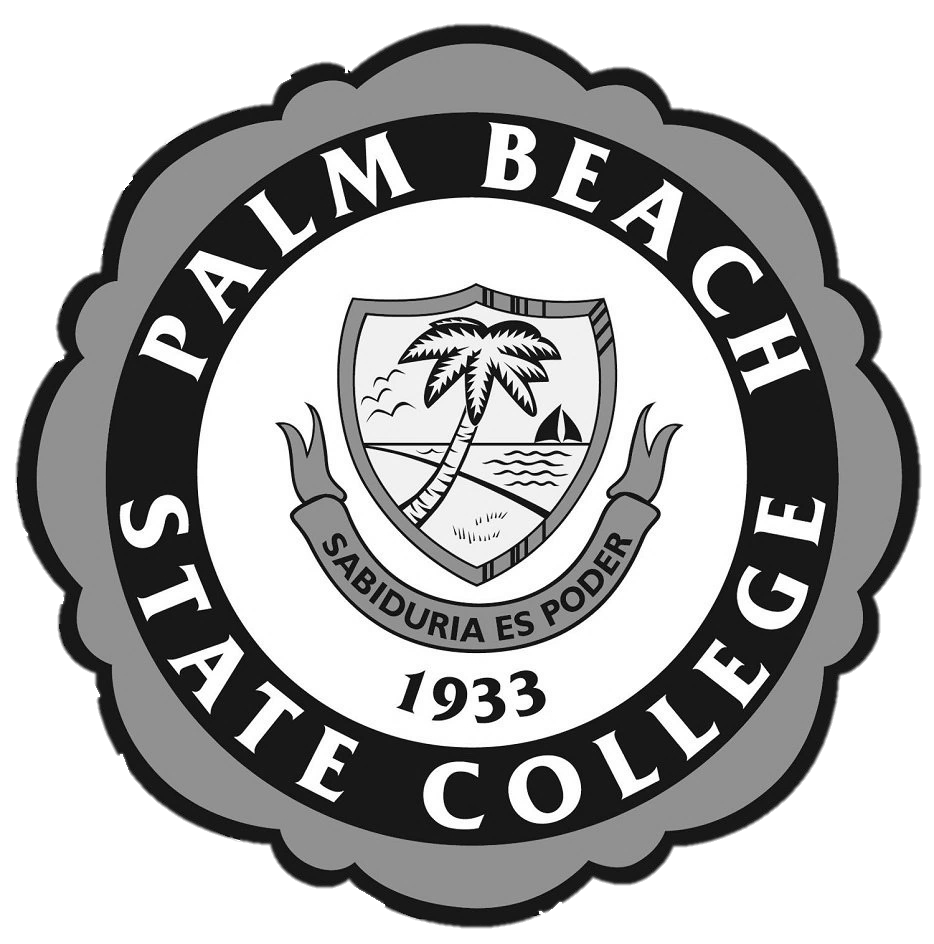 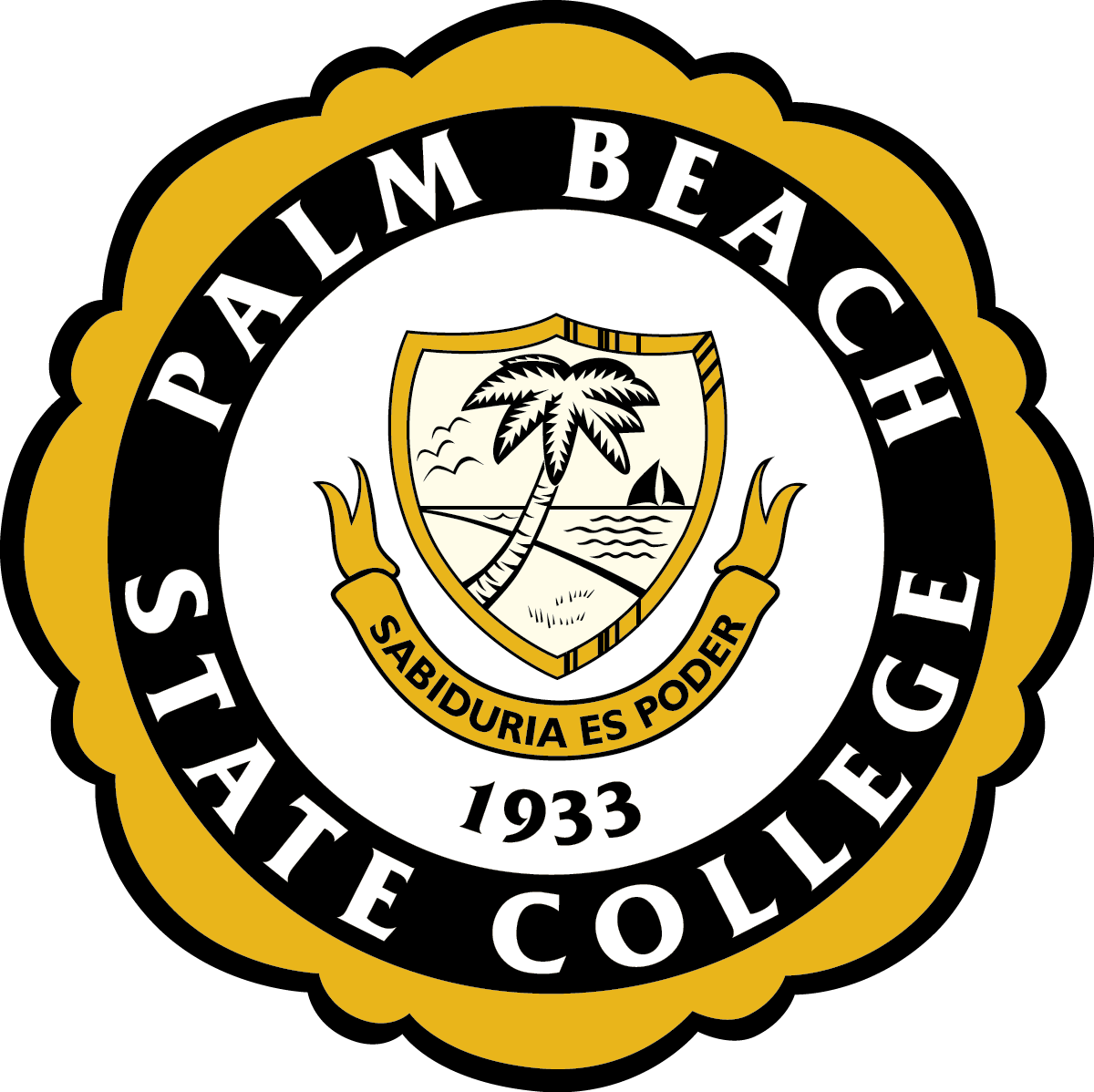 2024 PBSC Legislative Priorities
Remodel of Student Library/Media Technology Center, Lake Worth

The Library is over 57 years old and has not had any major remodeling since original construction. 

Modernization: more digital technologies, additional student collaborations spaces/study rooms, and gathering places for workshops/events. 

#3 on the Department of Education’s PECO list (since 2001)

$10.9 million being requested
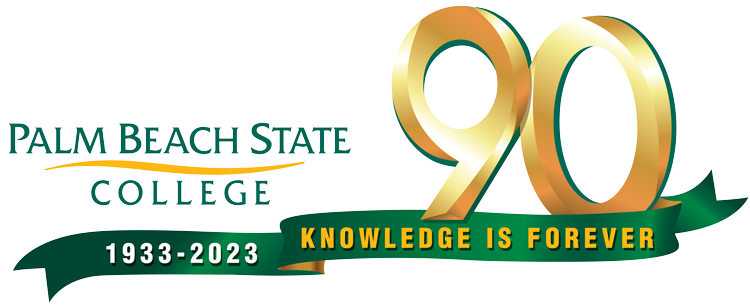 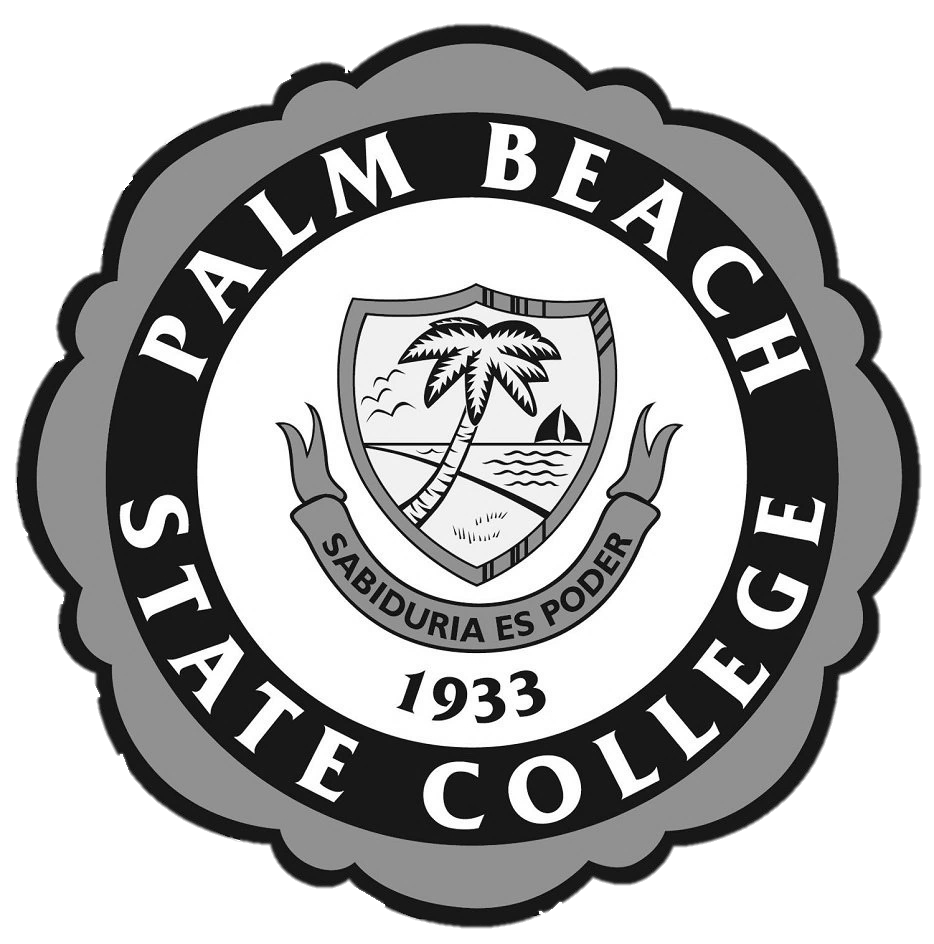 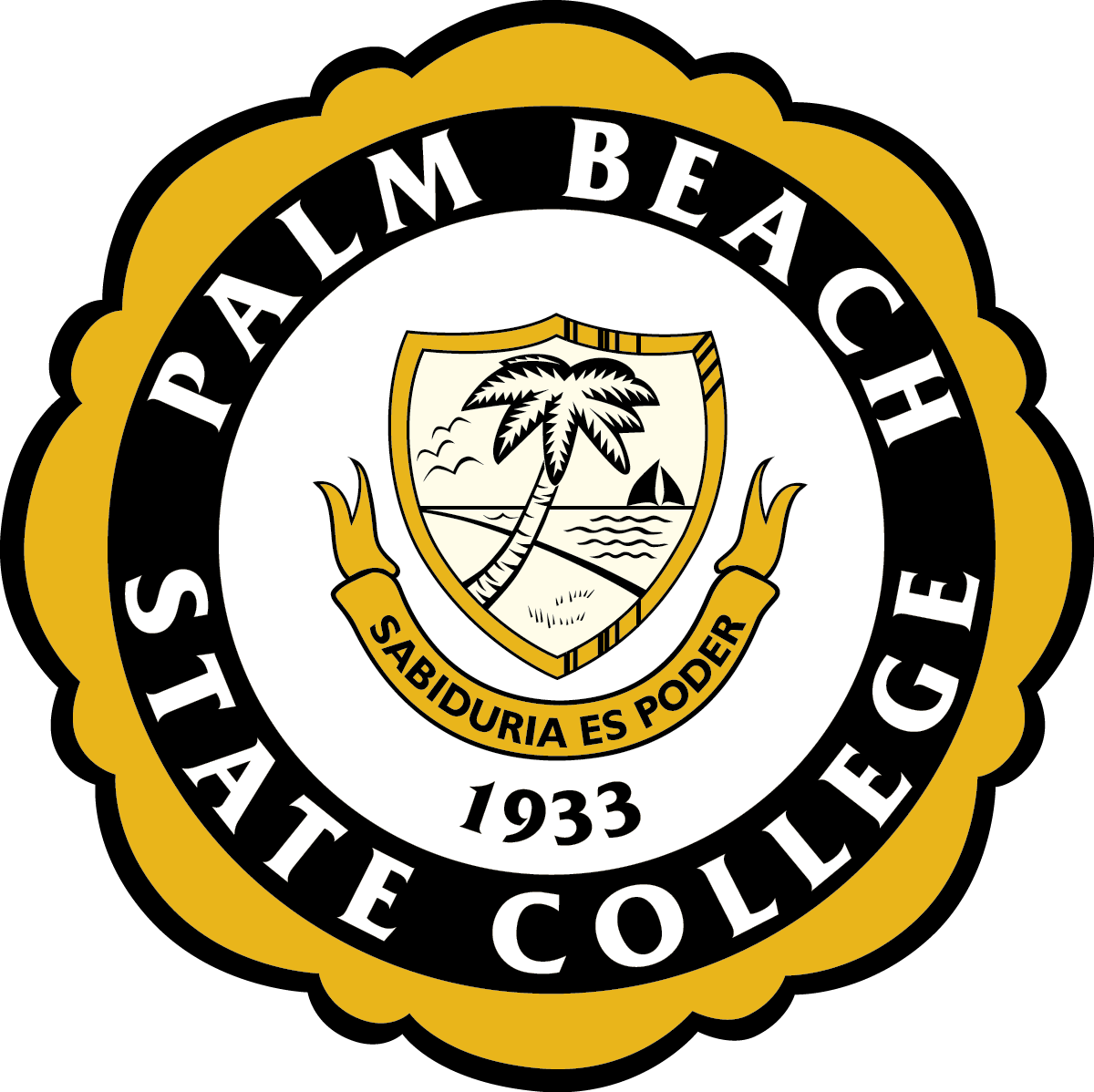 Current Library
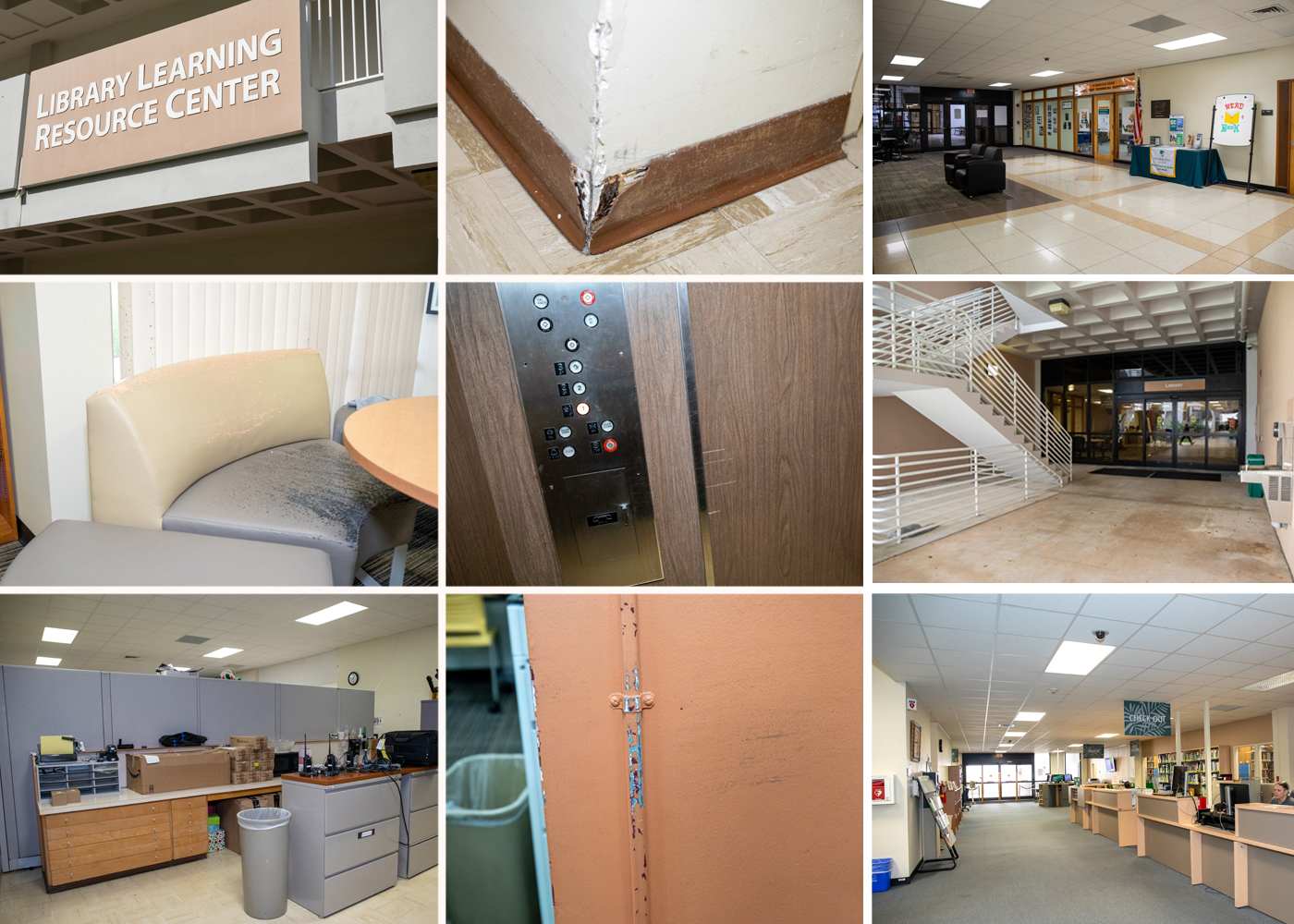 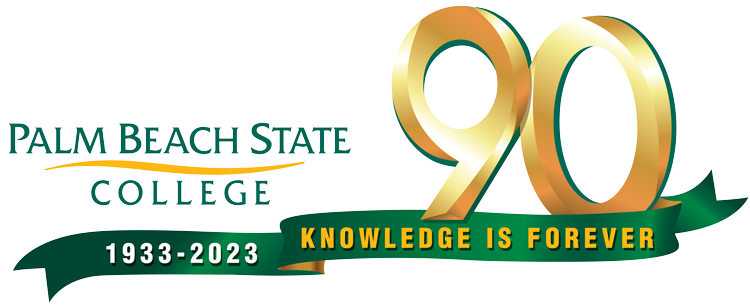 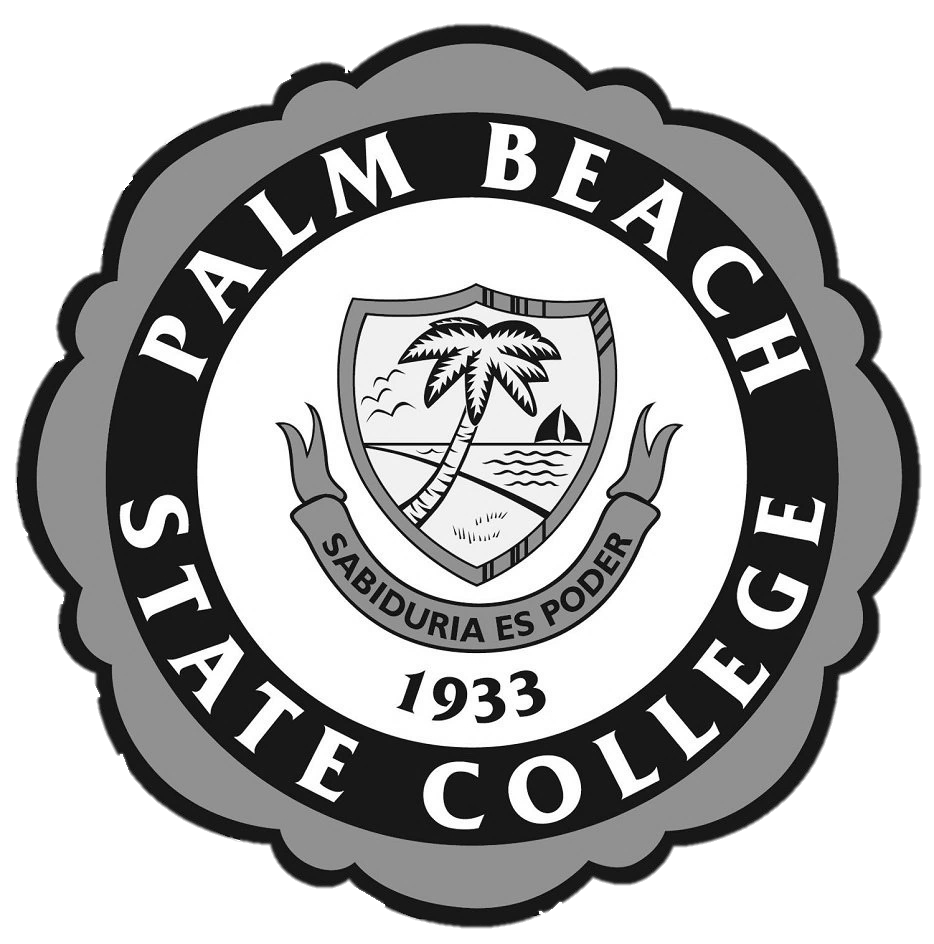 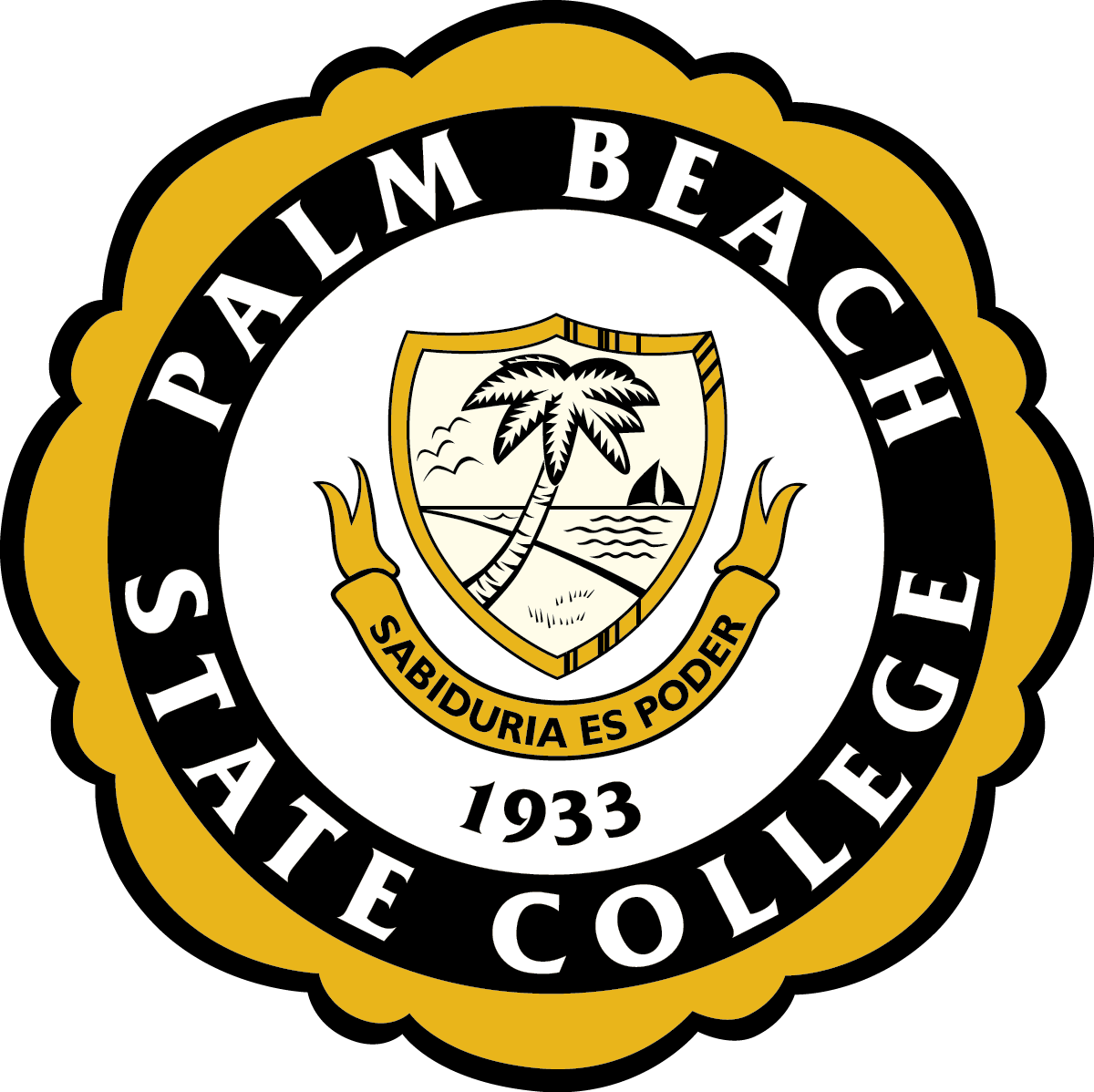 Future Rendering – front entrance
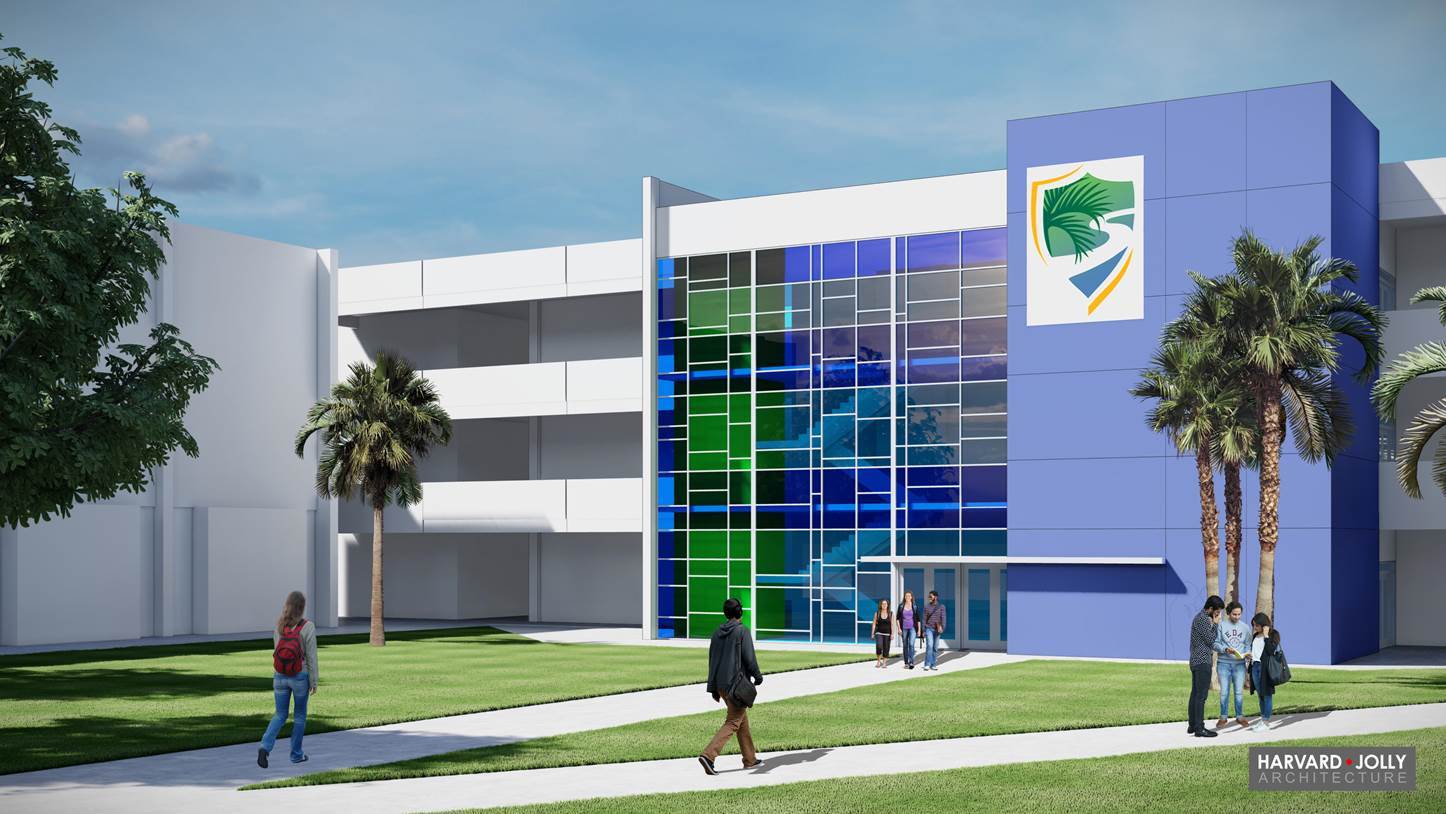 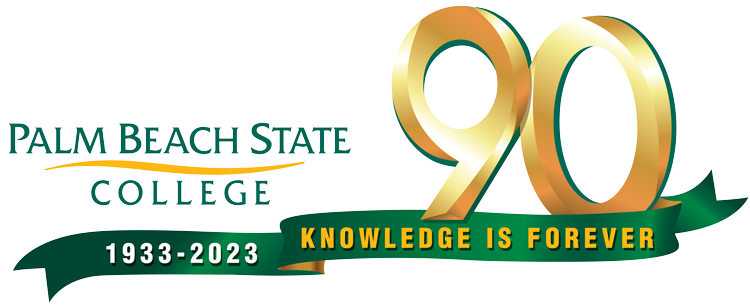 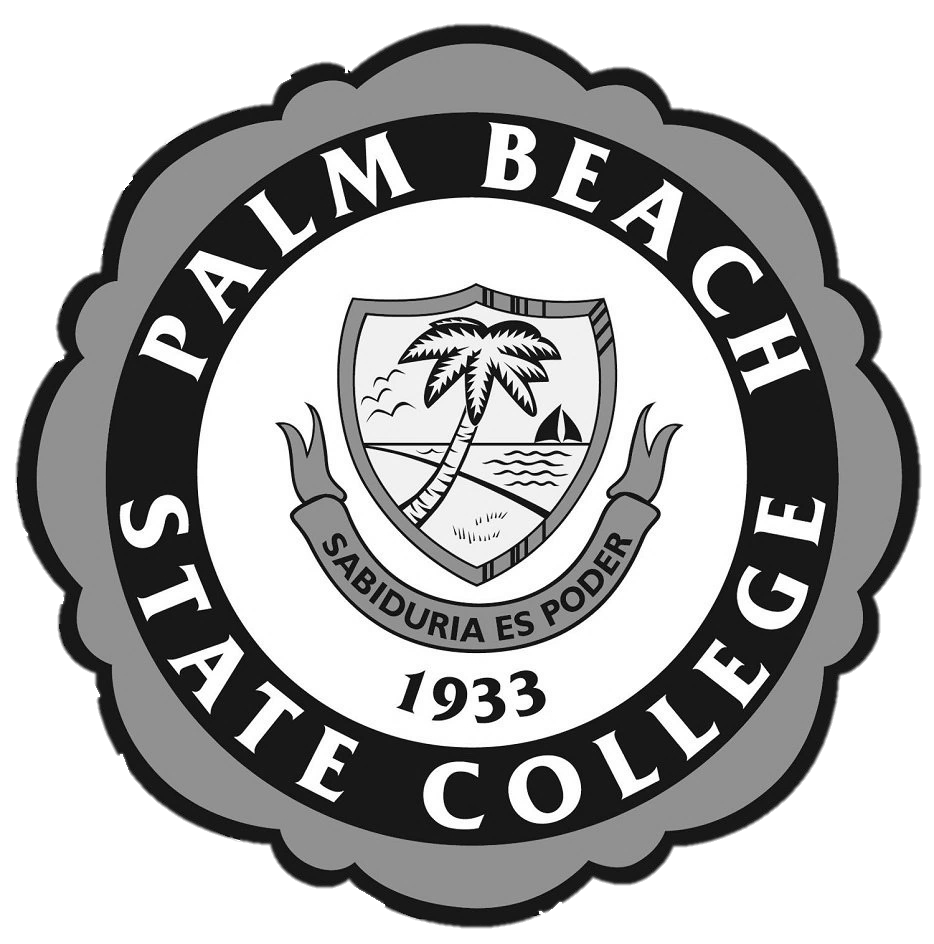 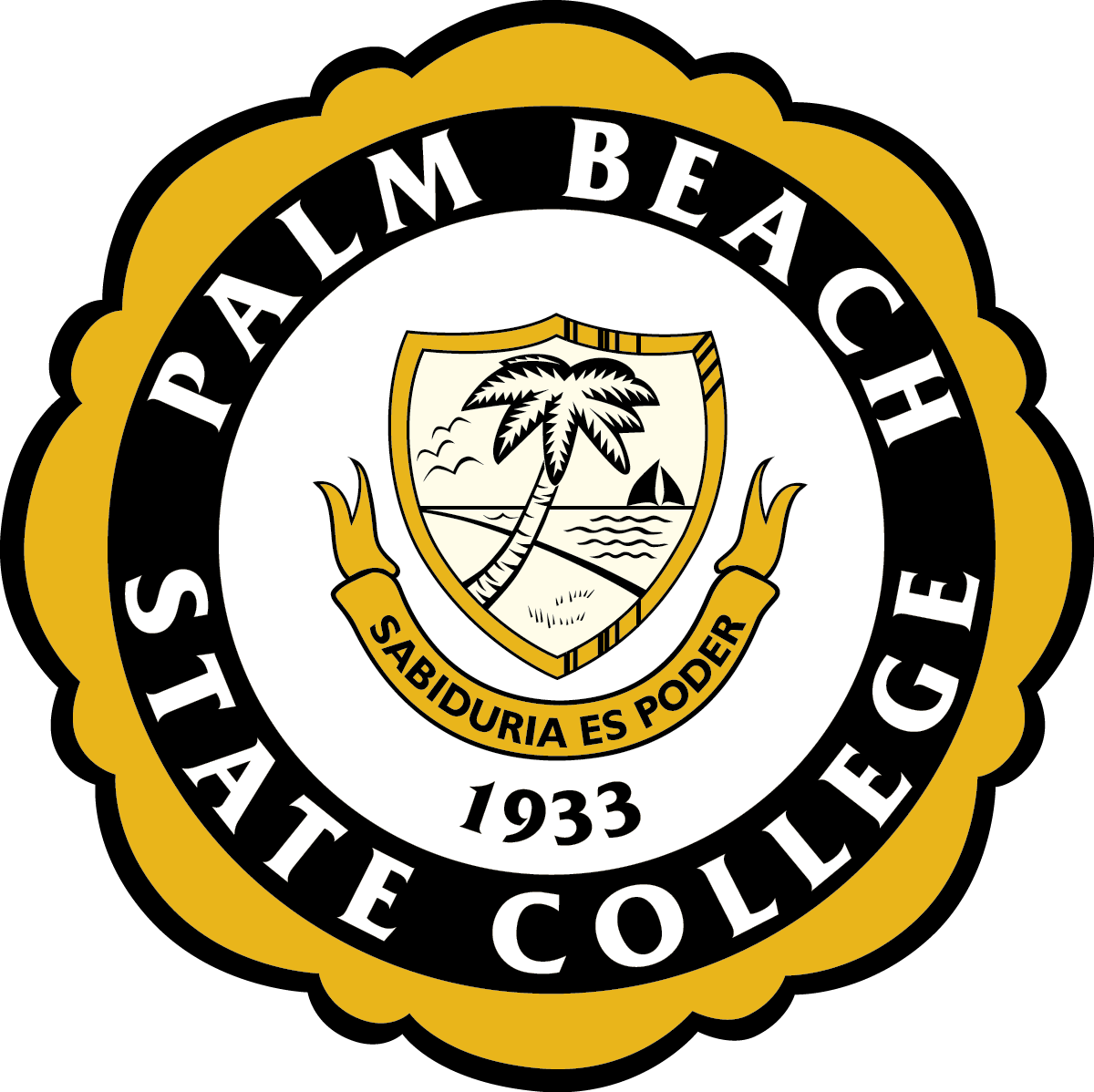 2024 PBSC Legislative Priorities
Emergency Response Training Center 

Regional, multi-discipline facility where local, state, federal and even international teams can train together.

Increases the standards of training and knowledge and help agencies learn how to work together before an emergency. 

Places us on a national, and even international, stage, thereby positioning us for more funding/grant opportunities.

Additional revenue stream; turns PBSC into a “destination” for training first responders. 

$8.2 million is being requested this legislative session by Senator Berman; $4.1m by Rep. Caruso
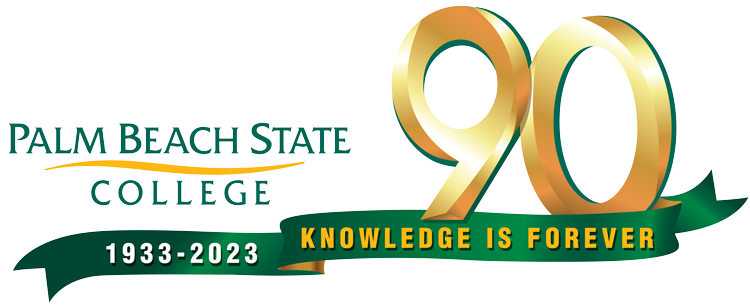 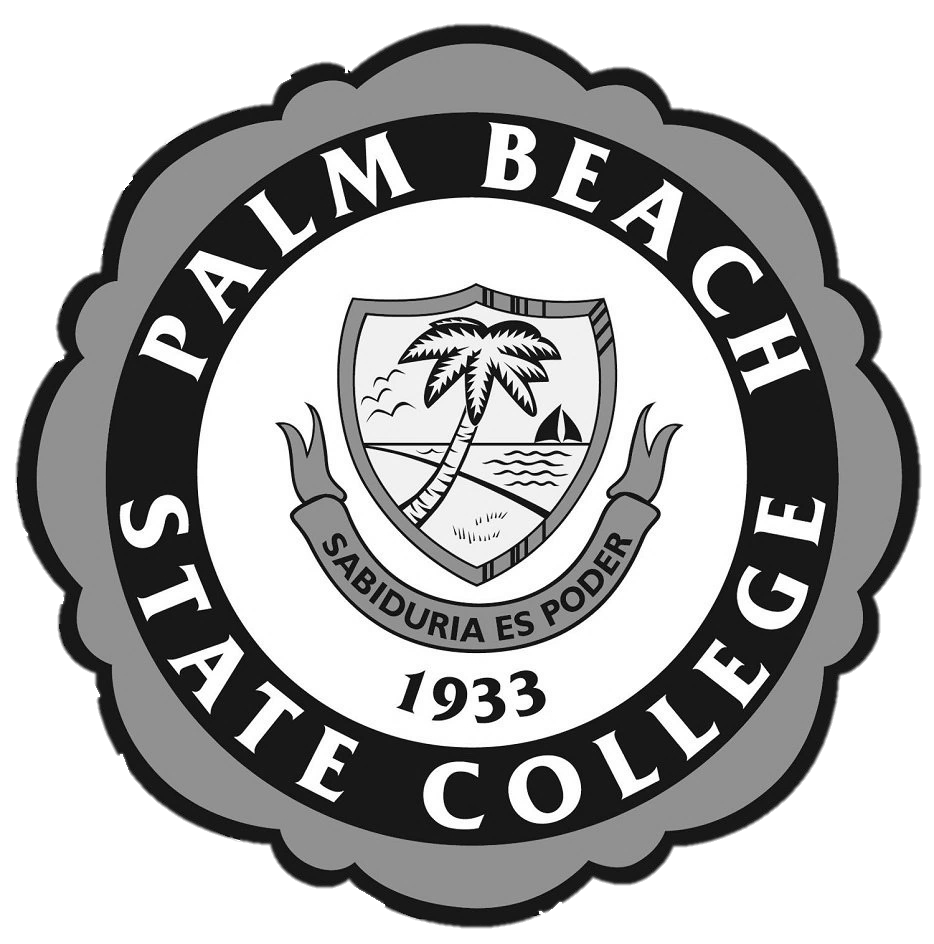 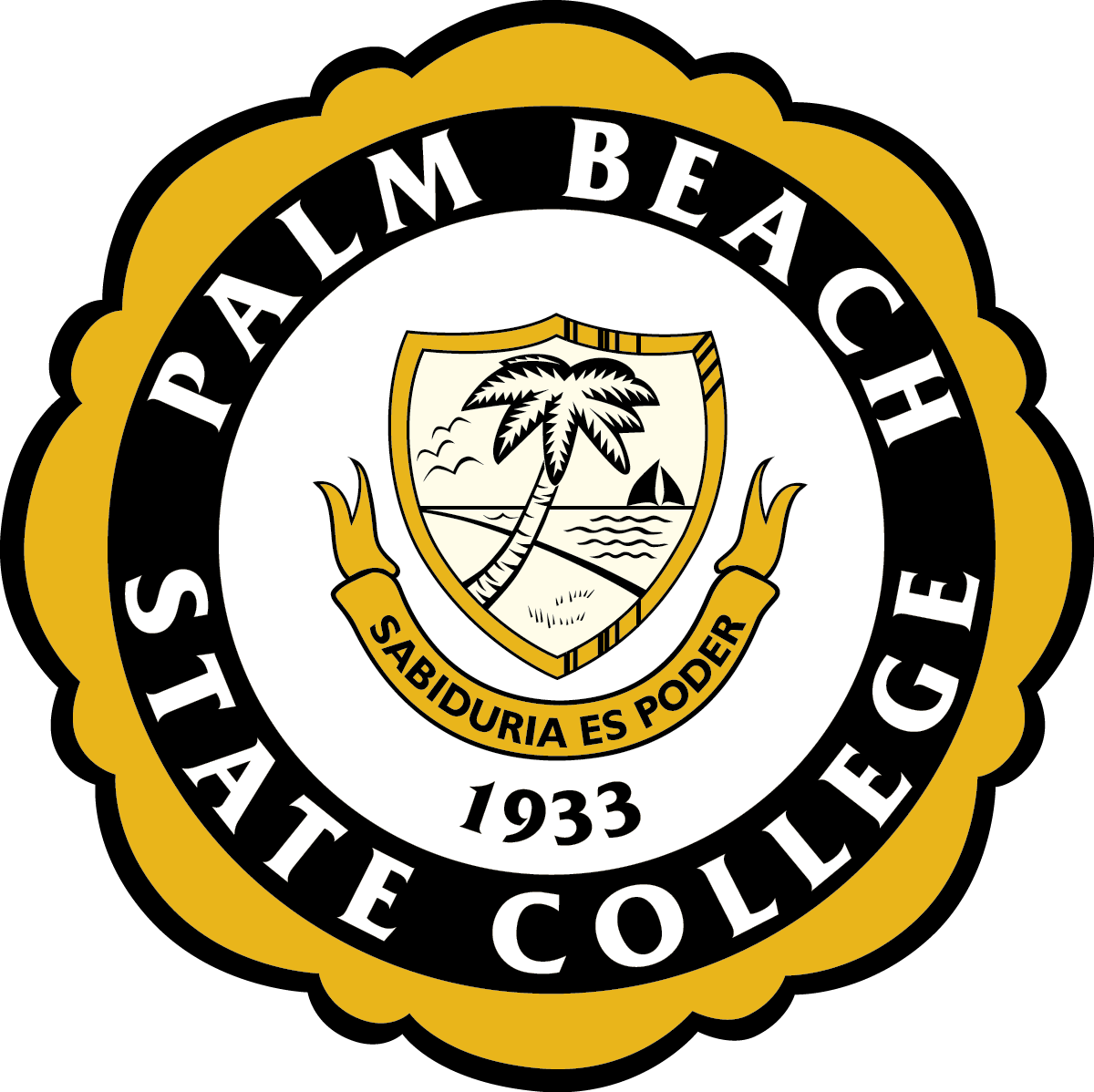 2024 PBSC Legislative Priorities
Emergency Response Training Center 

Phase I: received $3 million for 2023-24
Architect has been hired for master plan location
Solicited quotes from vendors for certain replacement equipment (paratec set, hydraulics)
New equipment, expansion of collapse pile, ropes course 

Phase II: 
“shoot” house, dive rescue

Phase III:
Swift water training, train derailment
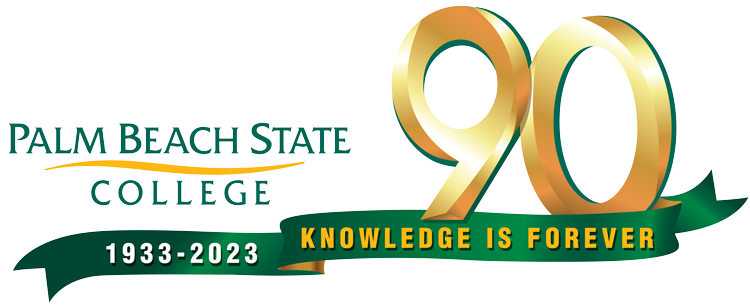 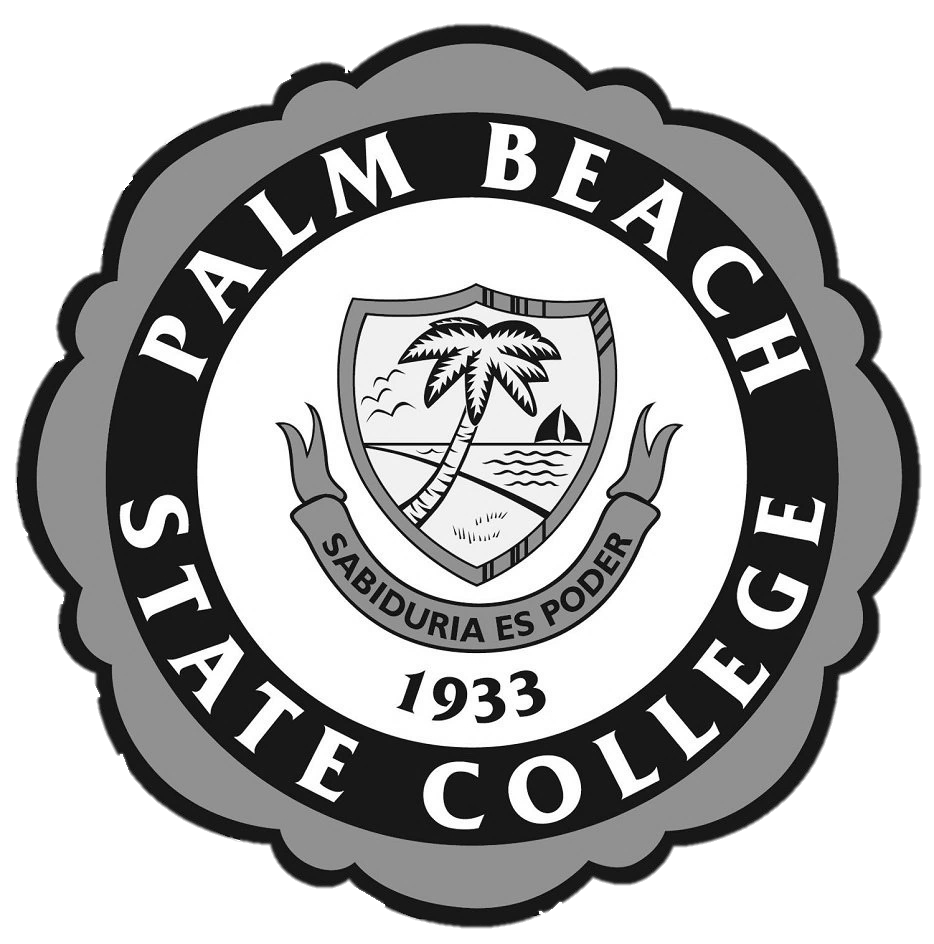 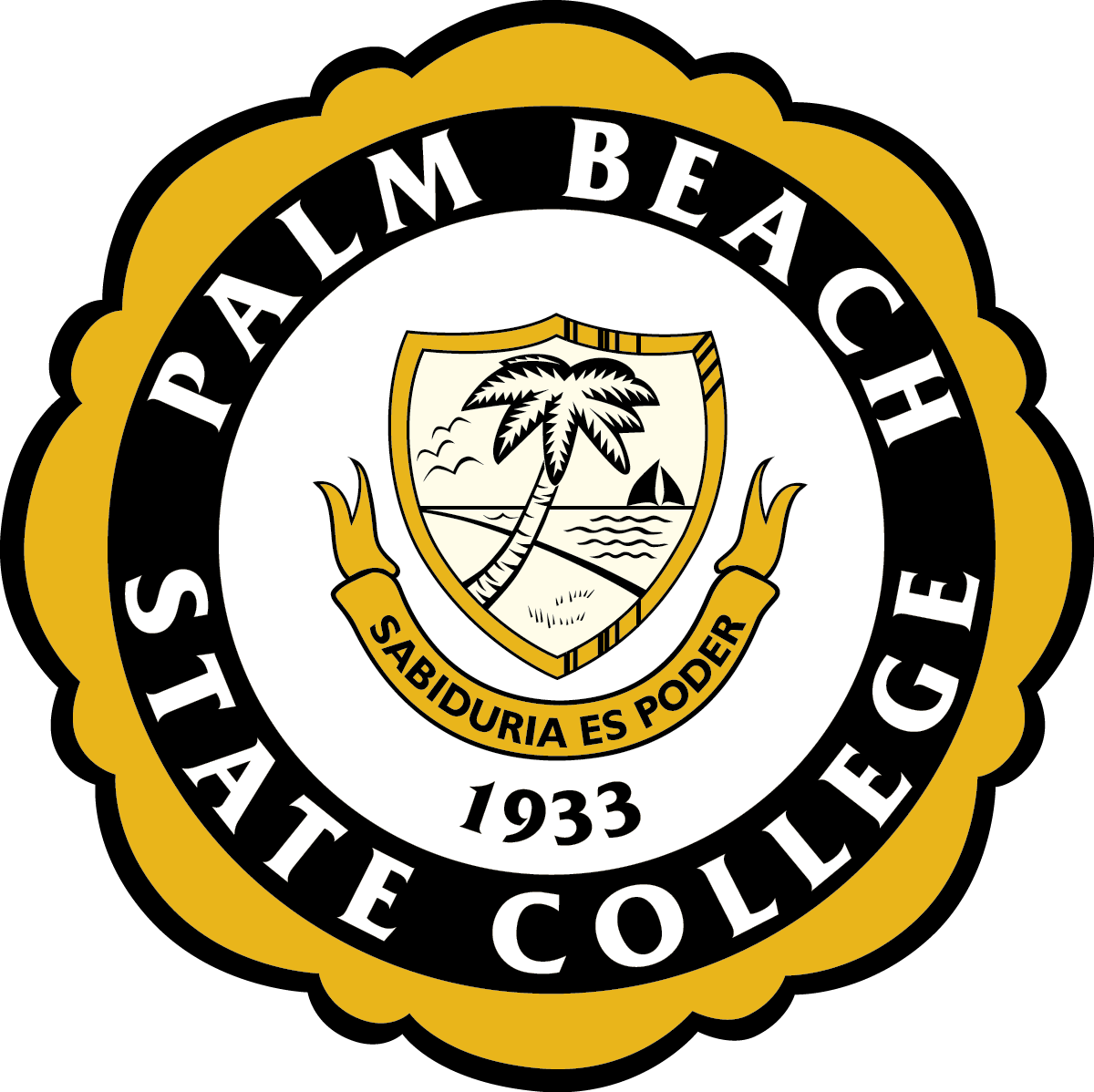 2024 PBSC Legislative Priorities
Transportation Technology Expansion Project (TTEP)

Rising demand for more autonomous/electric vehicles (EVs) = need more specialized technicians

Volvo declared its entire lineup would be EV by 2030 and General Motors pledged they would be doing the same by 2035.	

Students could earn an additional clock hour certificate and be placed into high-wage jobs with local dealerships and beyond. 

$3.5 million is being requested
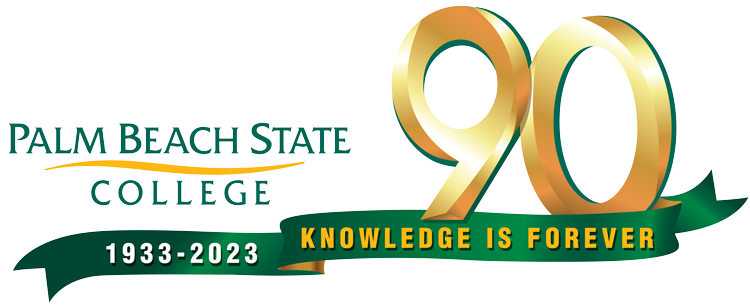 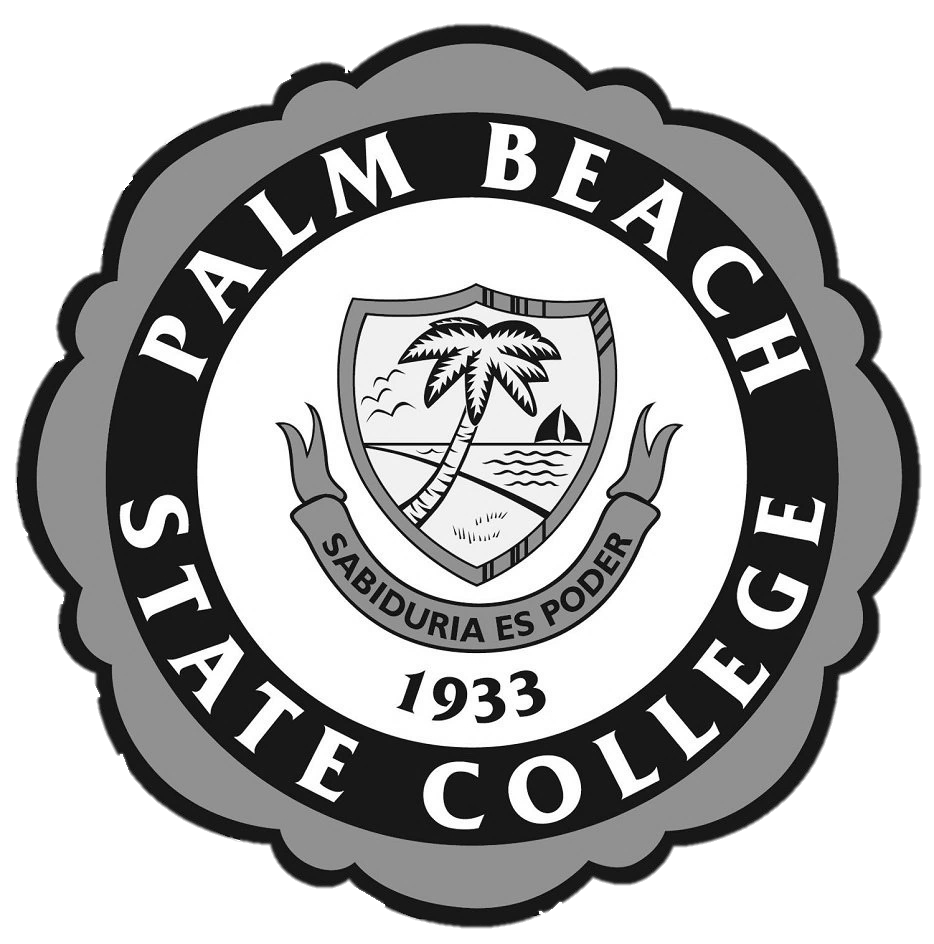 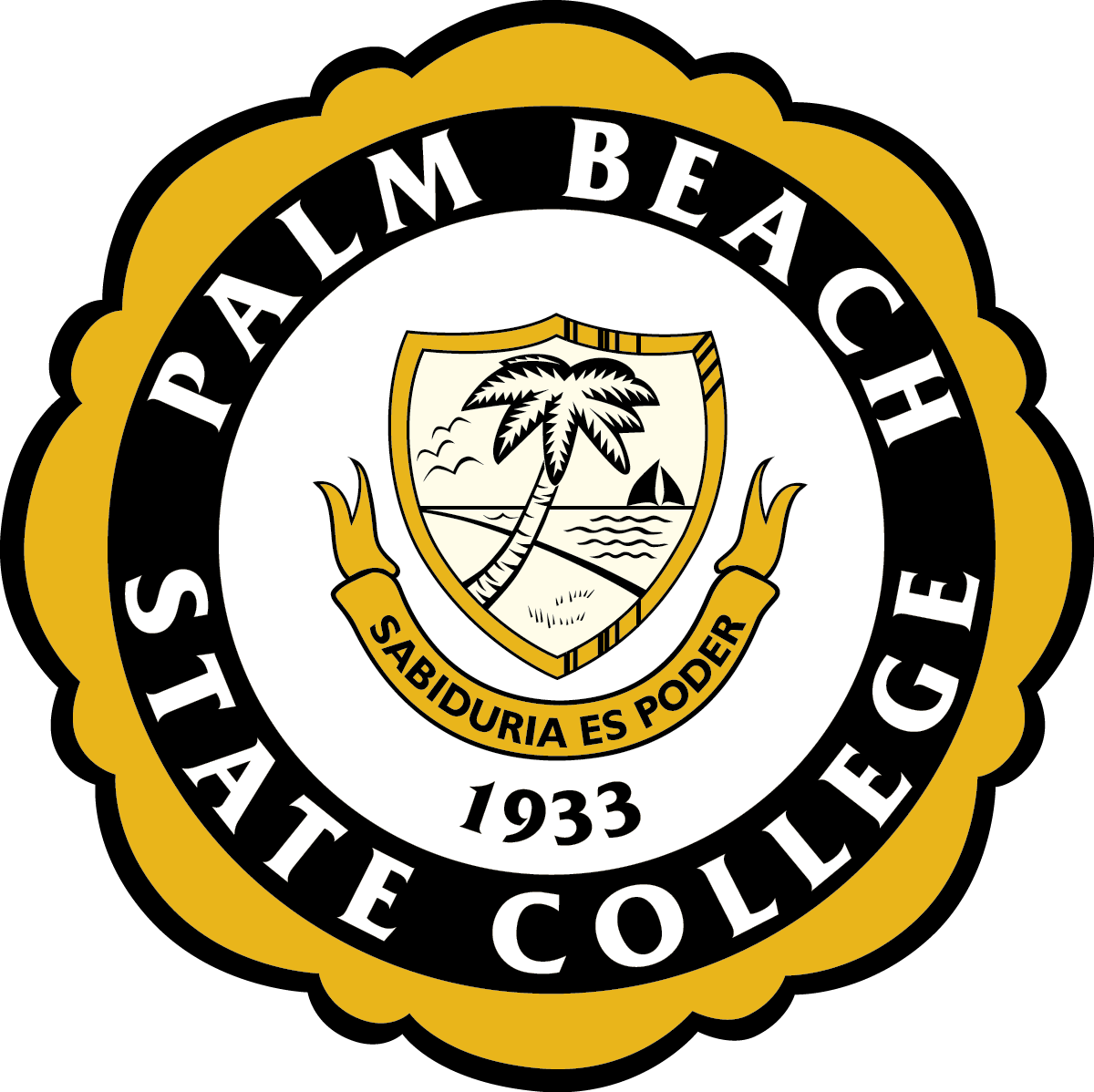 2024 Florida College System Legislative Priorities
Inclusion into the State of Florida's Group Health Insurance to strengthen recruitment and retention.

Additional $150 million new recurring dollars distributed through the established funding formula

Support the DOE’s Legislative Budget Request 
Increases in Fixed Capital Outlay, Maintenance, LINE & PIPELINE grants (nursing), PECO, State Apprenticeship System


SAVE THE DATE: Trustee “fly in” – Monday, January 22, 2024 – Tuesday, January 23, 2024
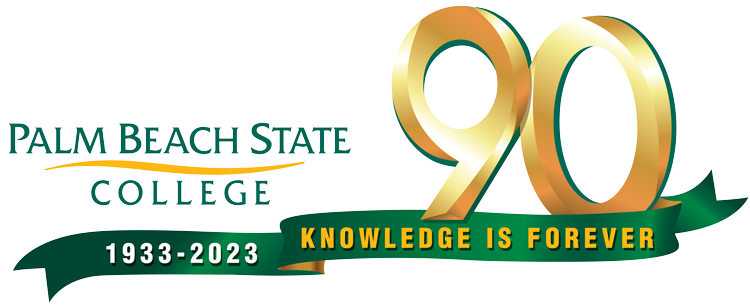 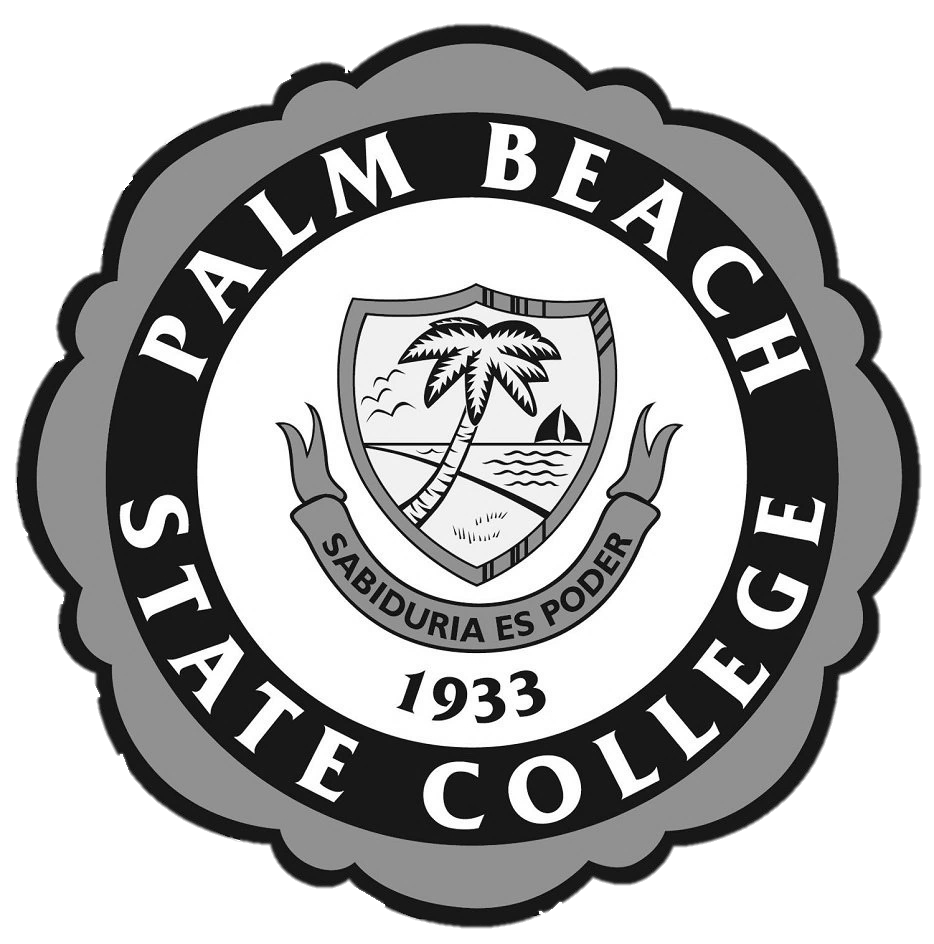 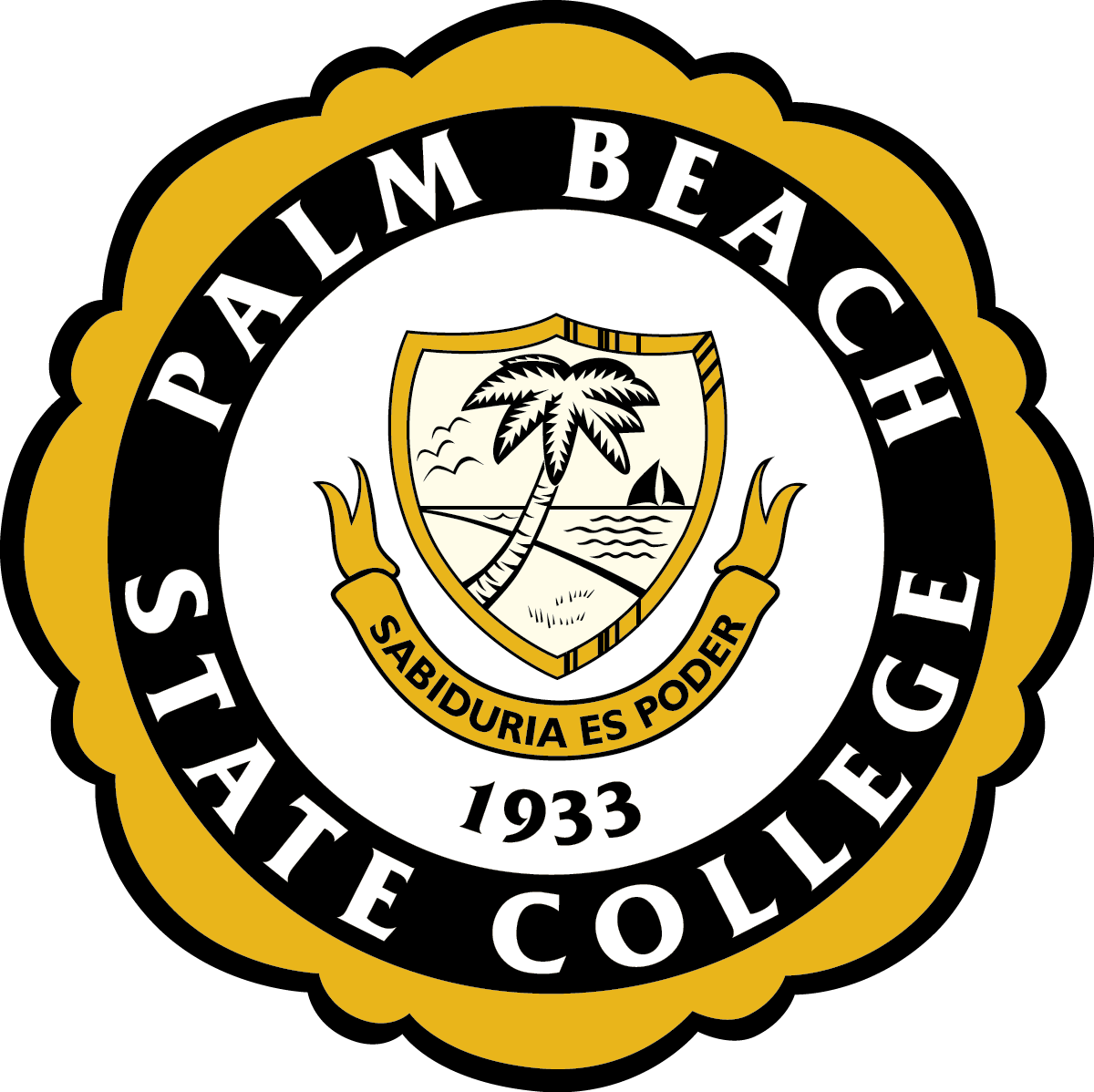 2024 Florida College System – Workforce Education
28 colleges provide academic programs, serving 614,000 students.

Annually, 111,000 certificates and degrees are awarded.

FCS serves as the primary source of workforce education in every county throughout Florida. 

Workforce programs are on campus and have always been, even through covid.

Build talent pipeline; meet community needs
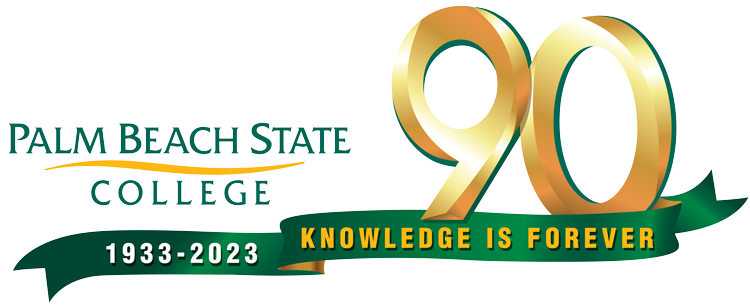 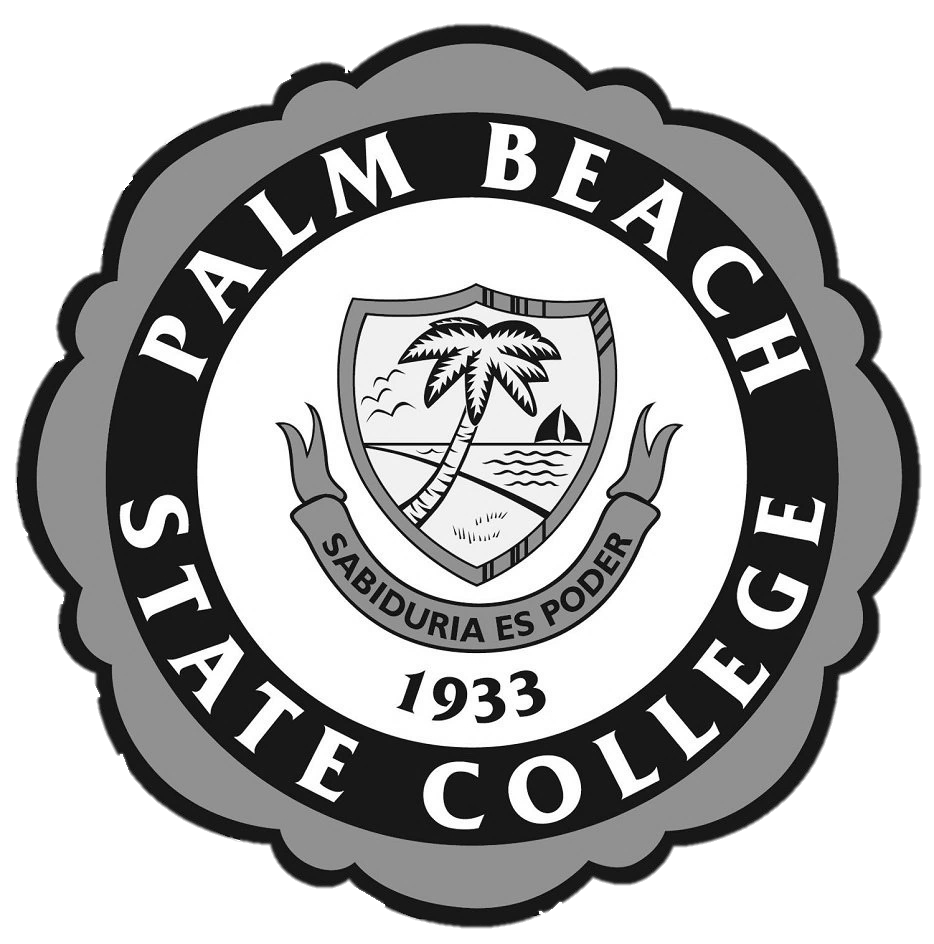 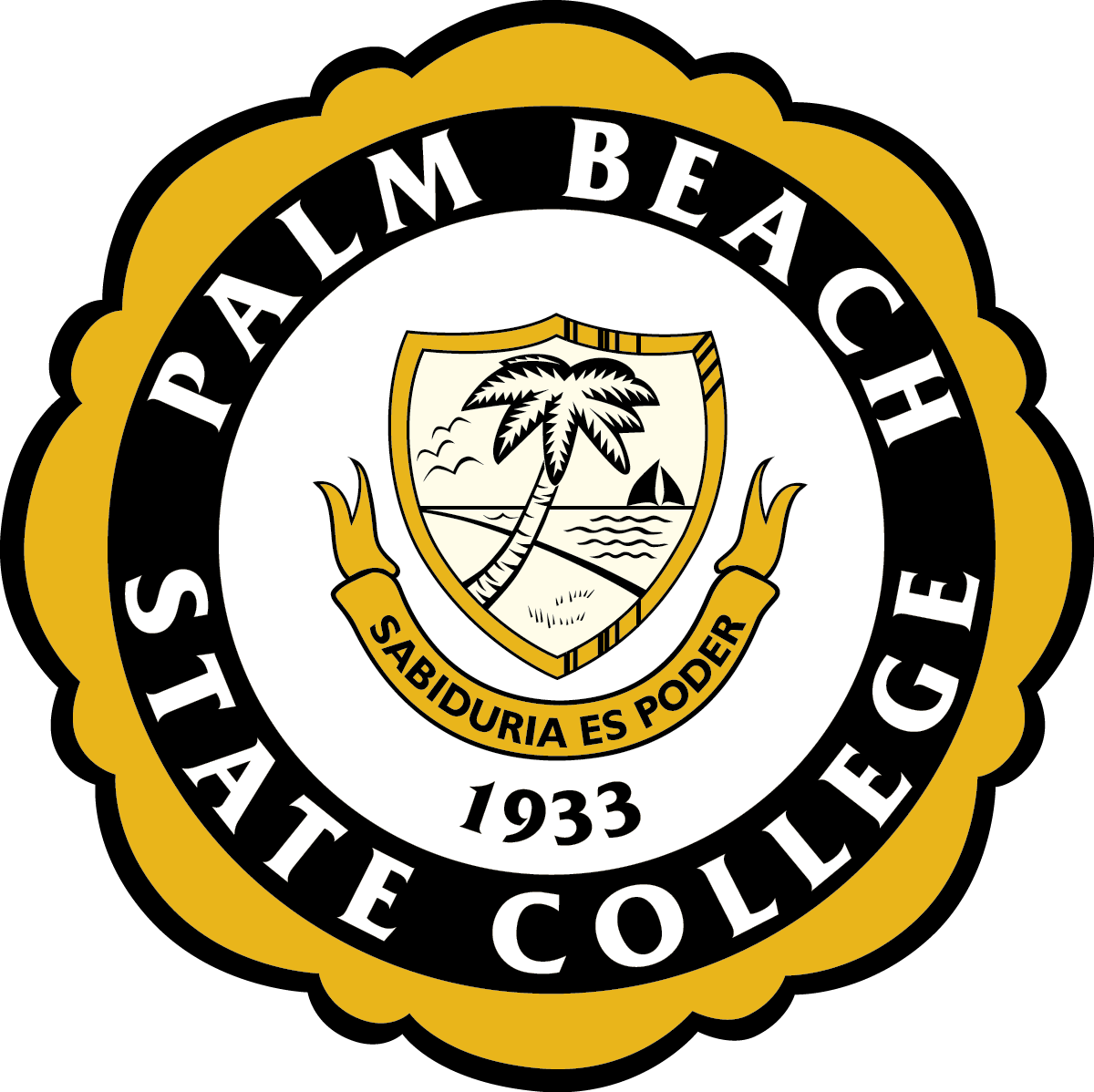 2024 Bills
SB 62: Resident Status for Tuition Purposes

SB 114: College Applications 

Closely monitoring legislation filed for 2024 that may impact higher education/PBSC
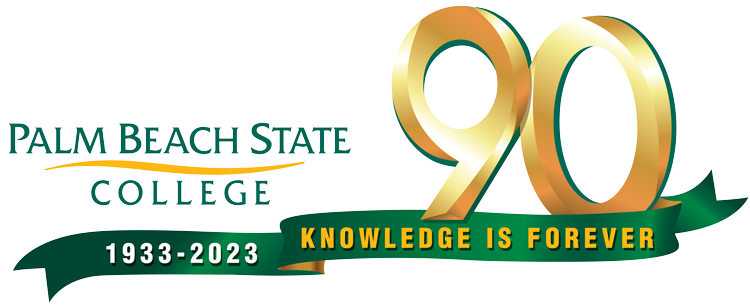 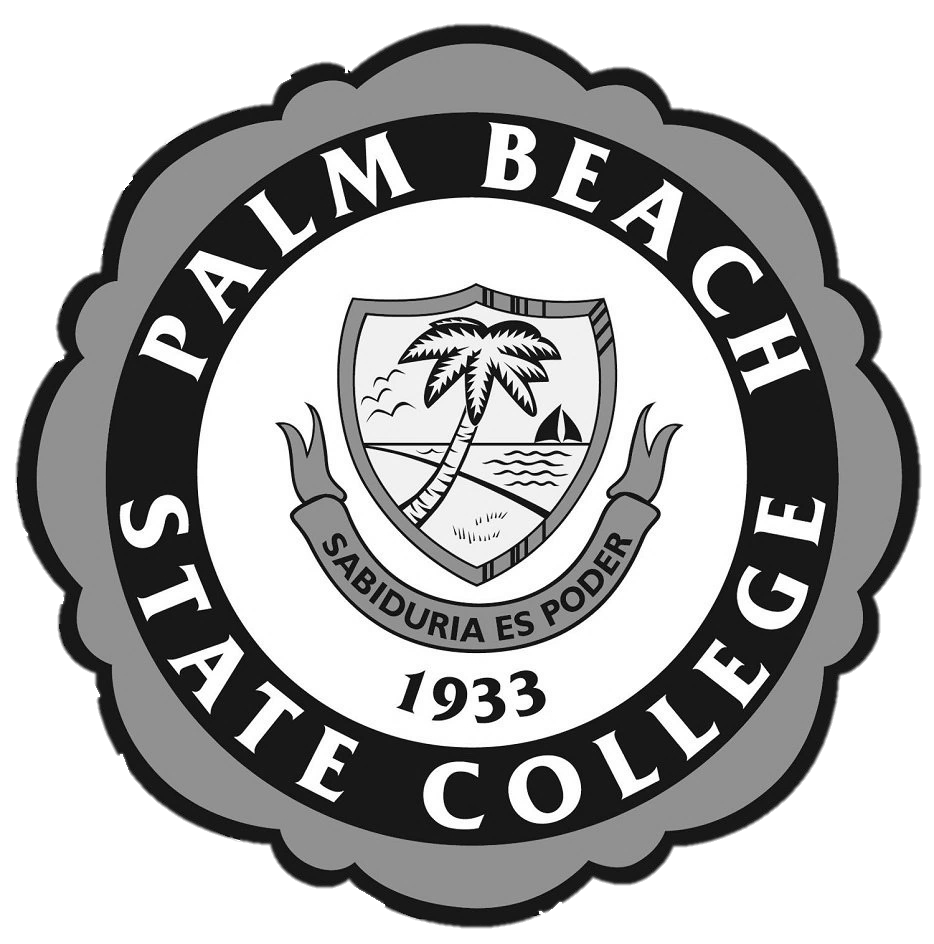 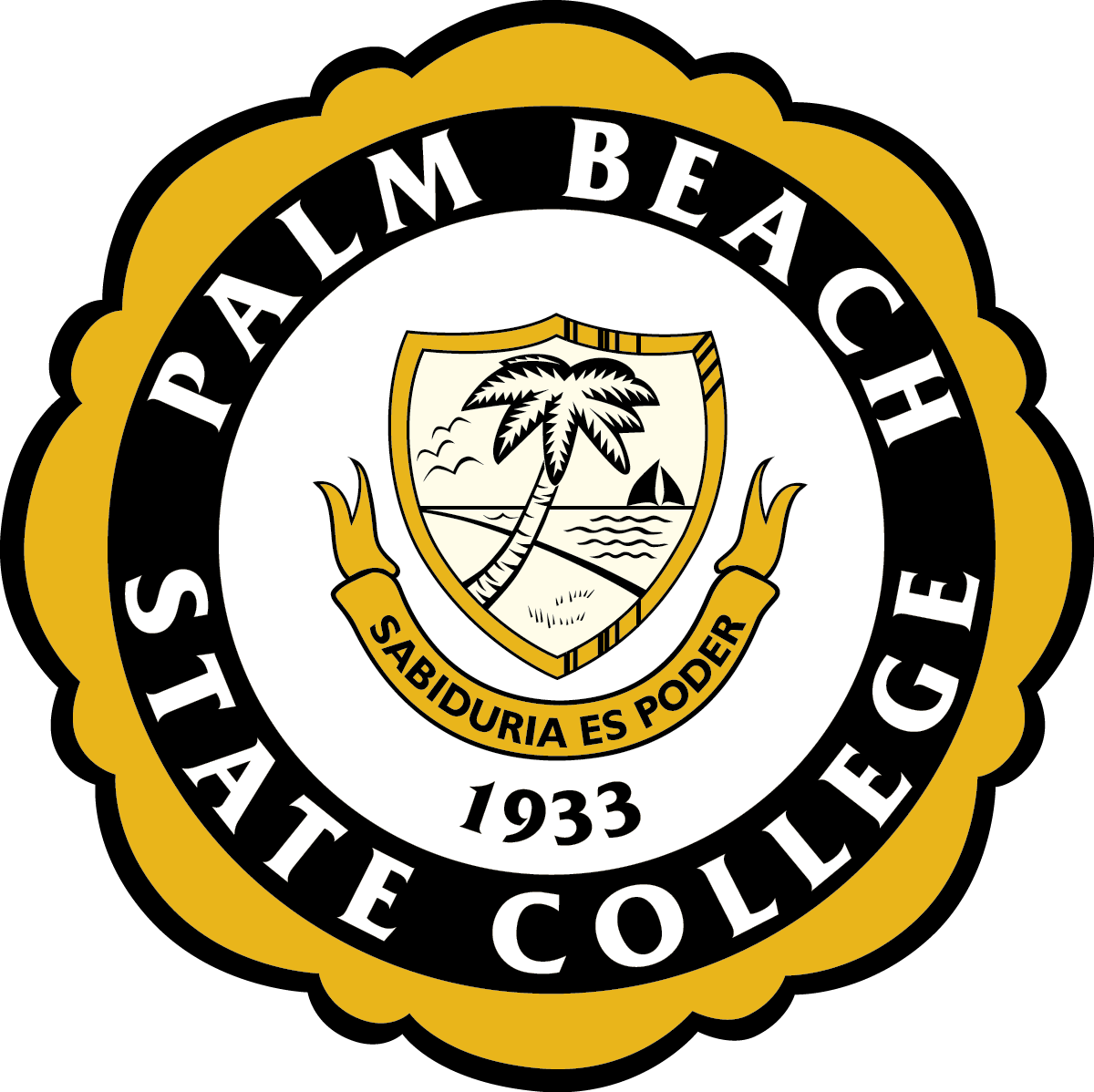 Questions?
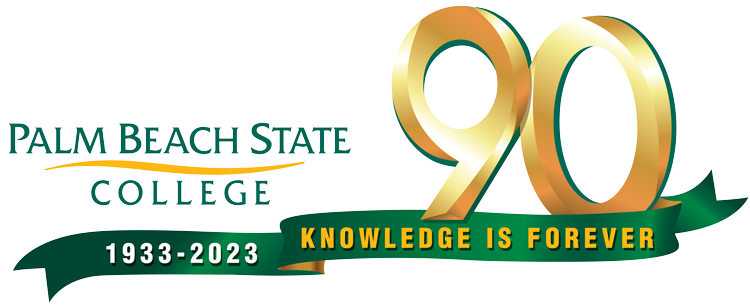 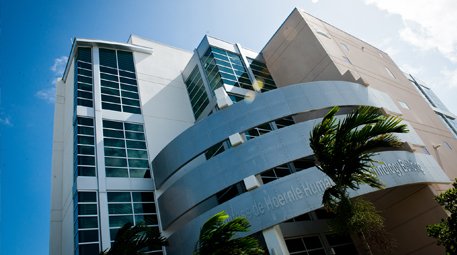 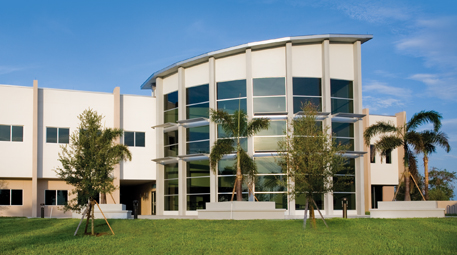 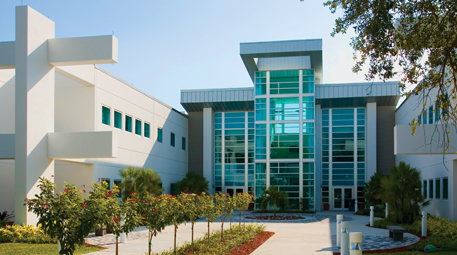 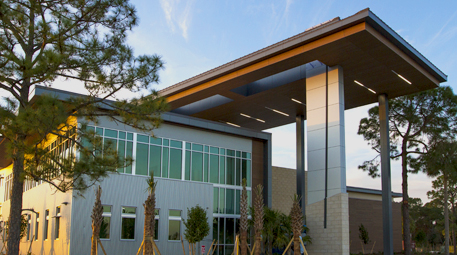 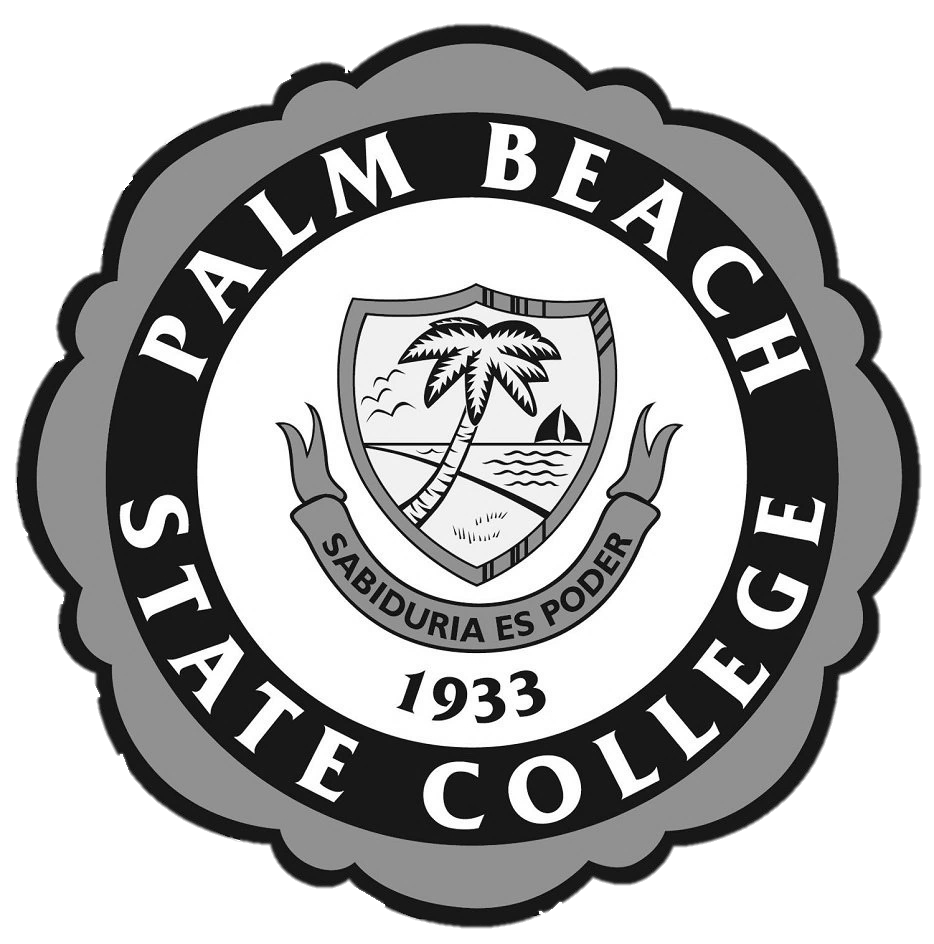 Palm Beach State College District Board of Trustees Meeting
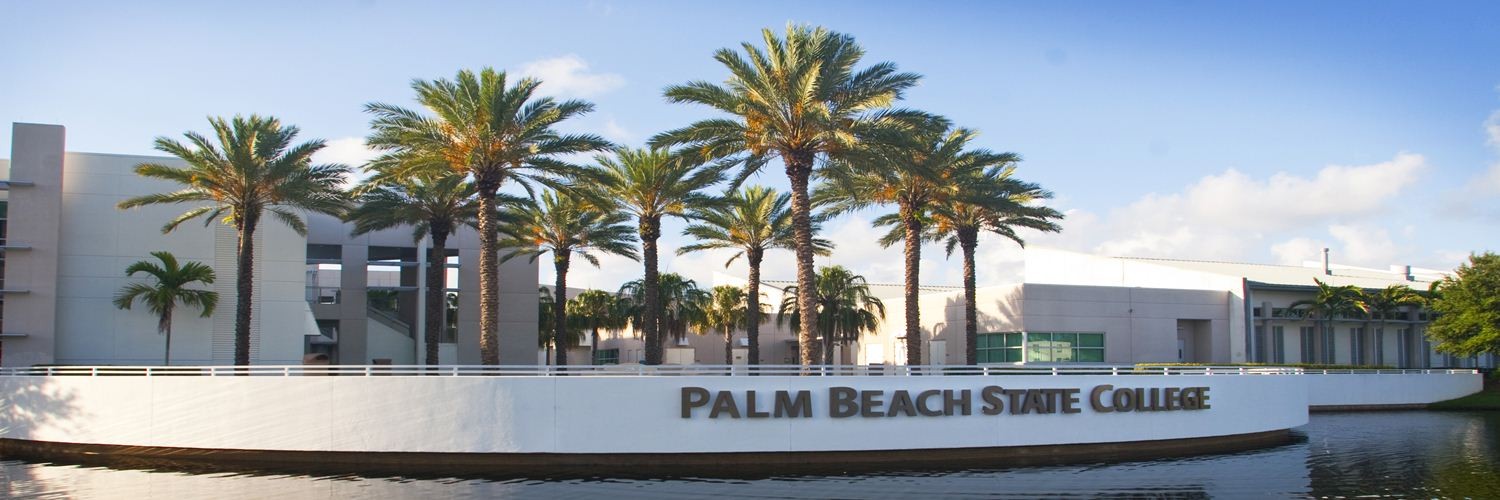 October 17, 2023
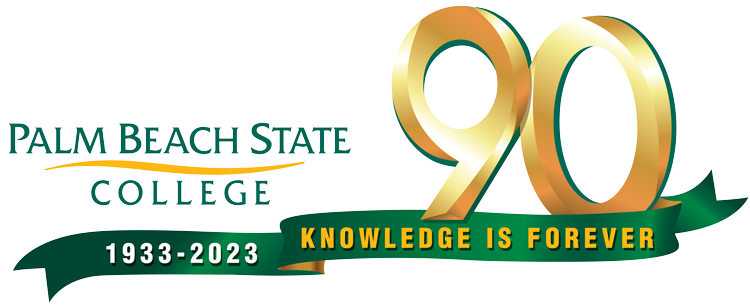 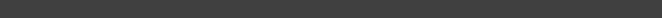 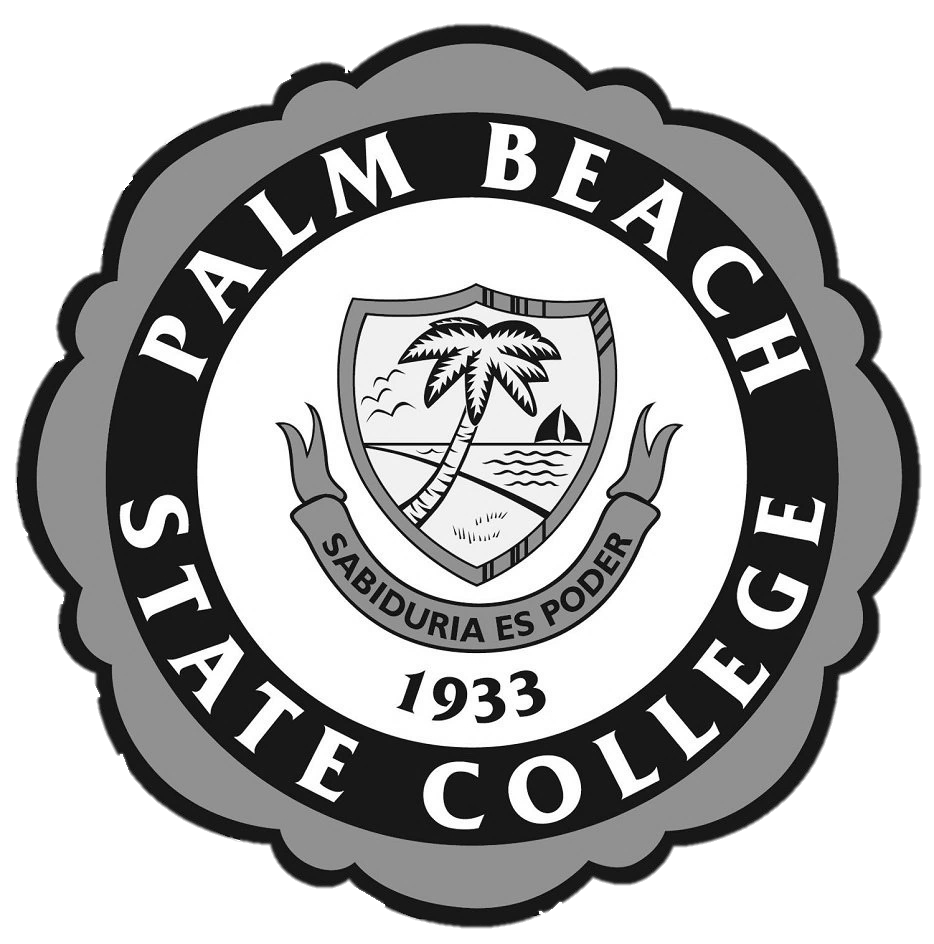 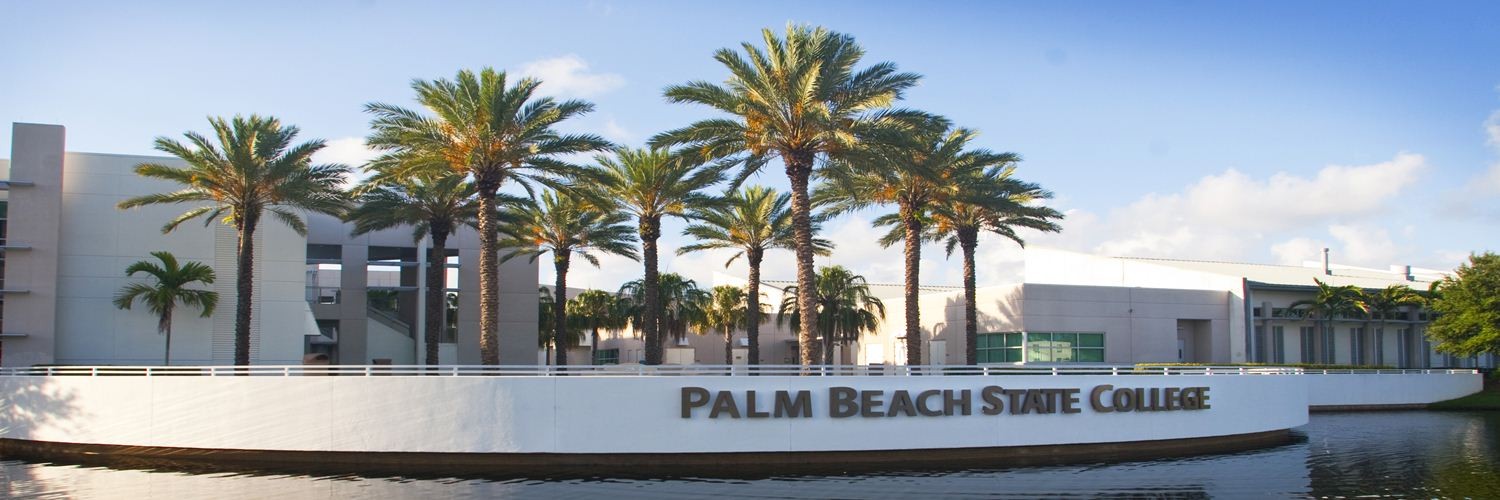 Palm Beach State College District Board of Trustees Meeting
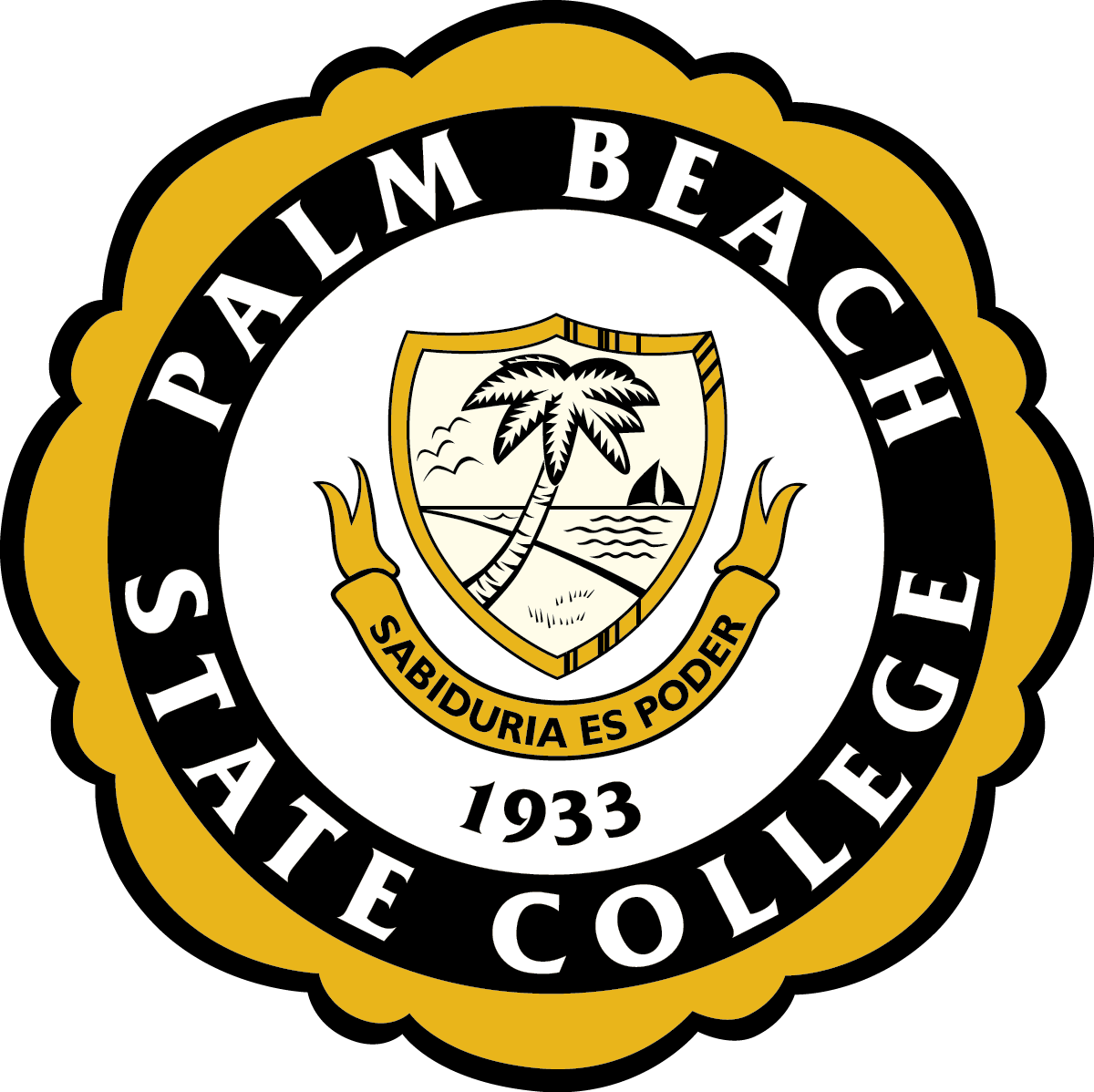 Lake Worth Enrollment Data
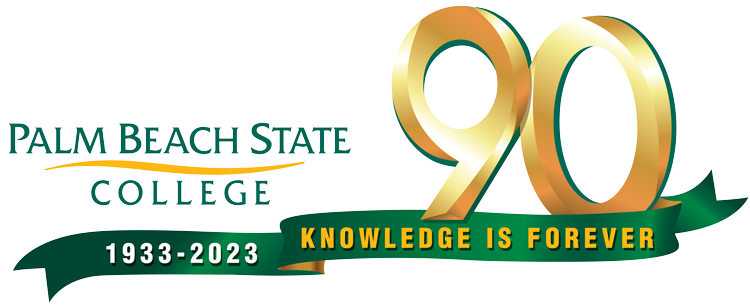 Barbara Cipriano
Provost & Dean, Lake Worth Campus

October, 17, 2023
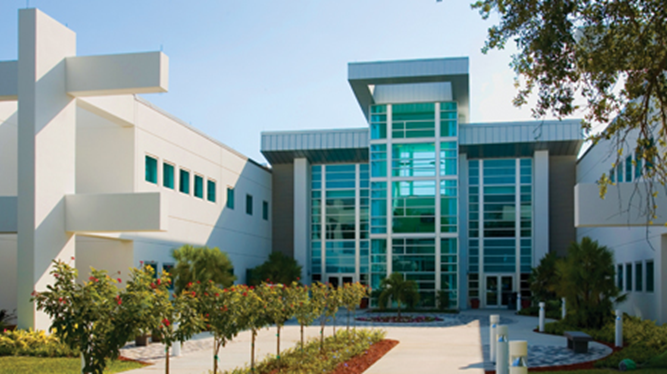 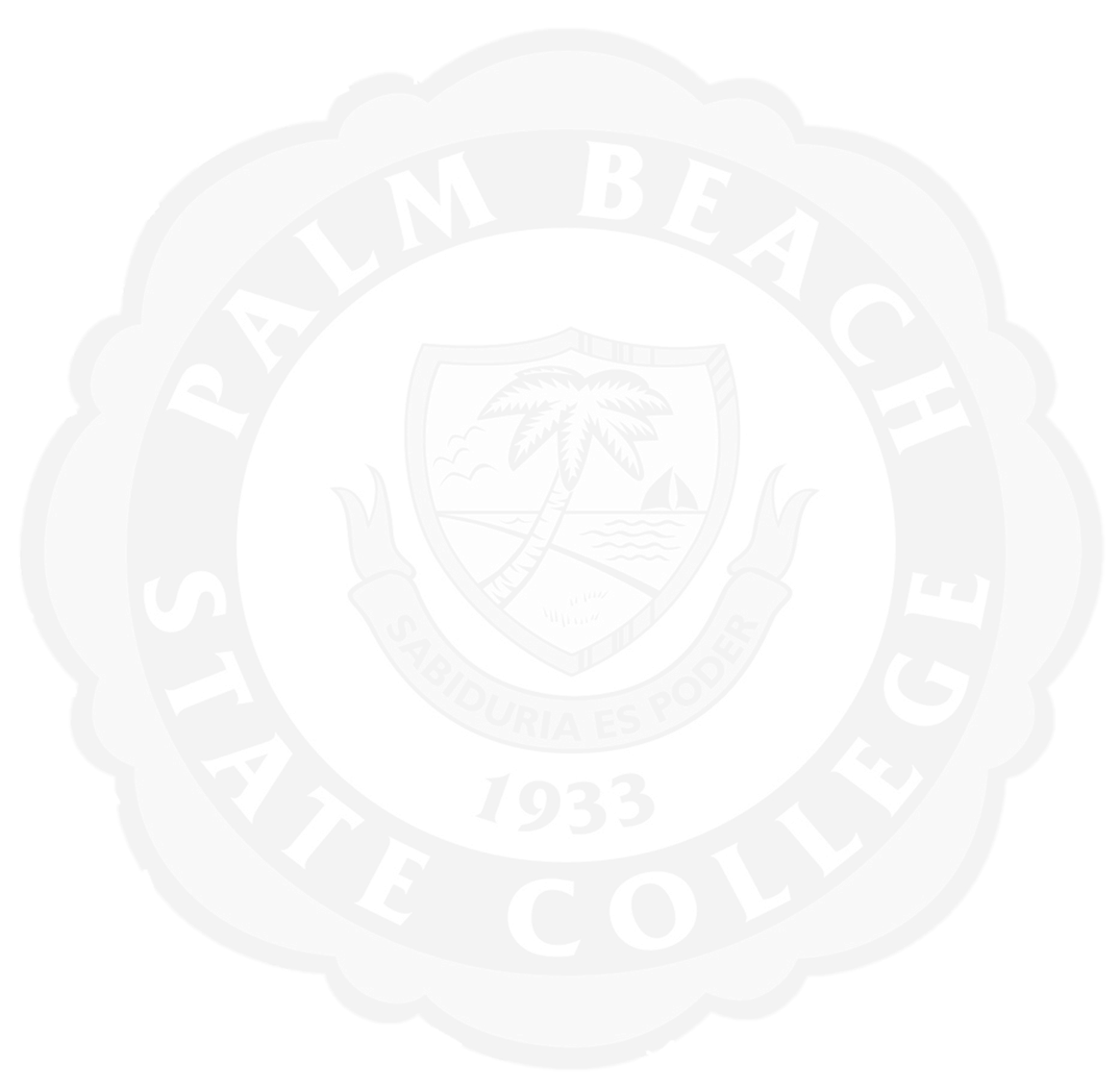 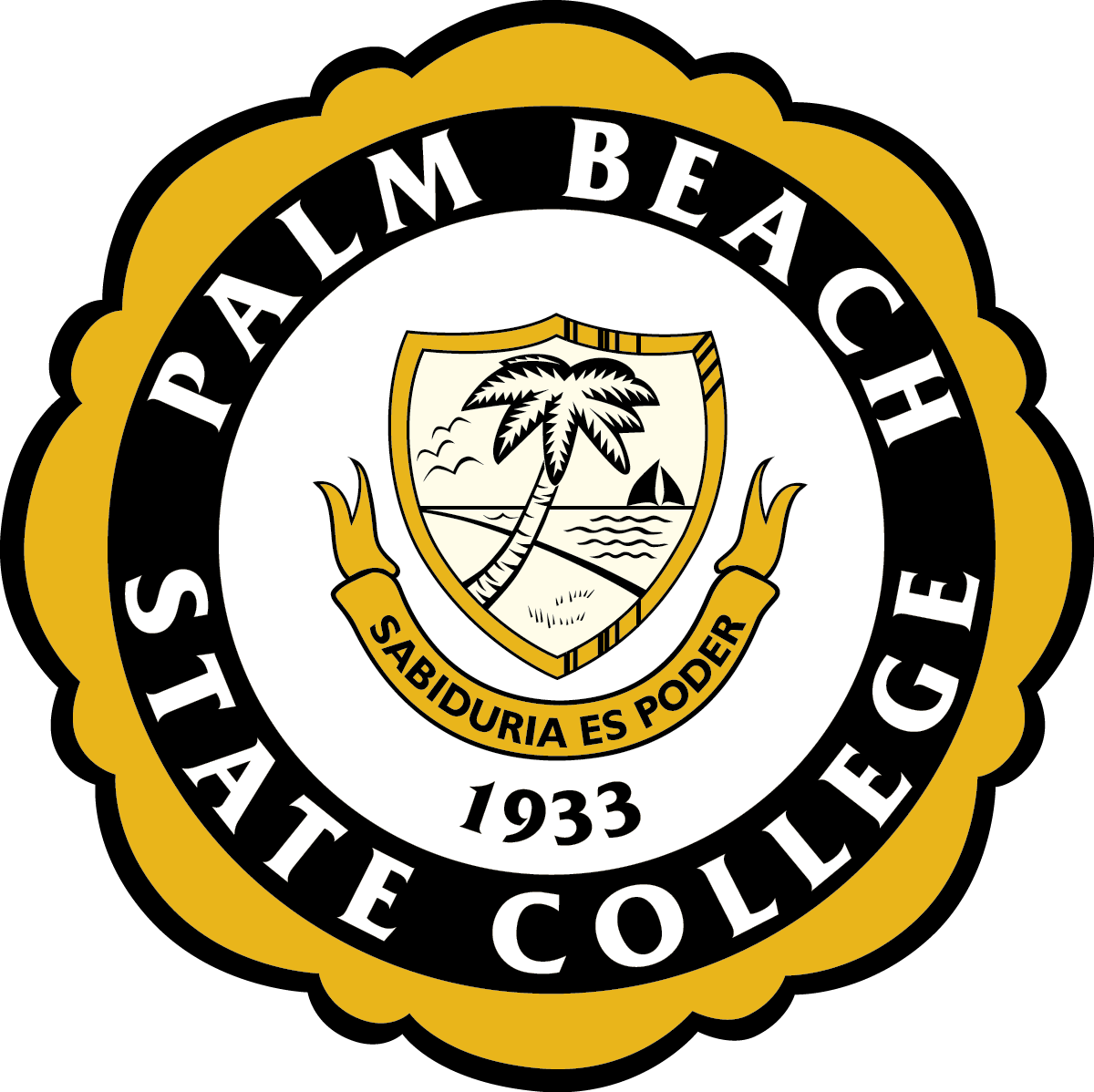 Lake Worth Campus – Who We Are
Total Students: 15, 324
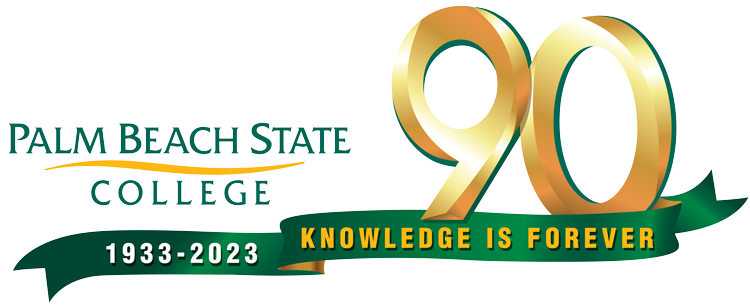 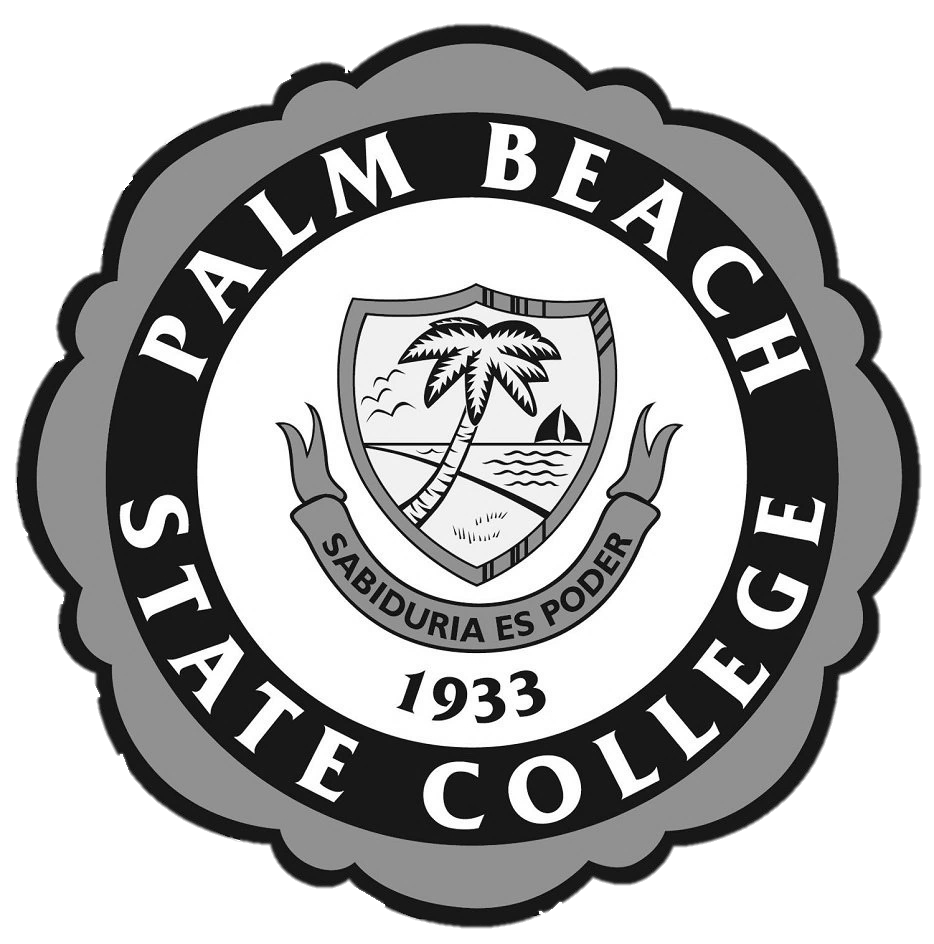 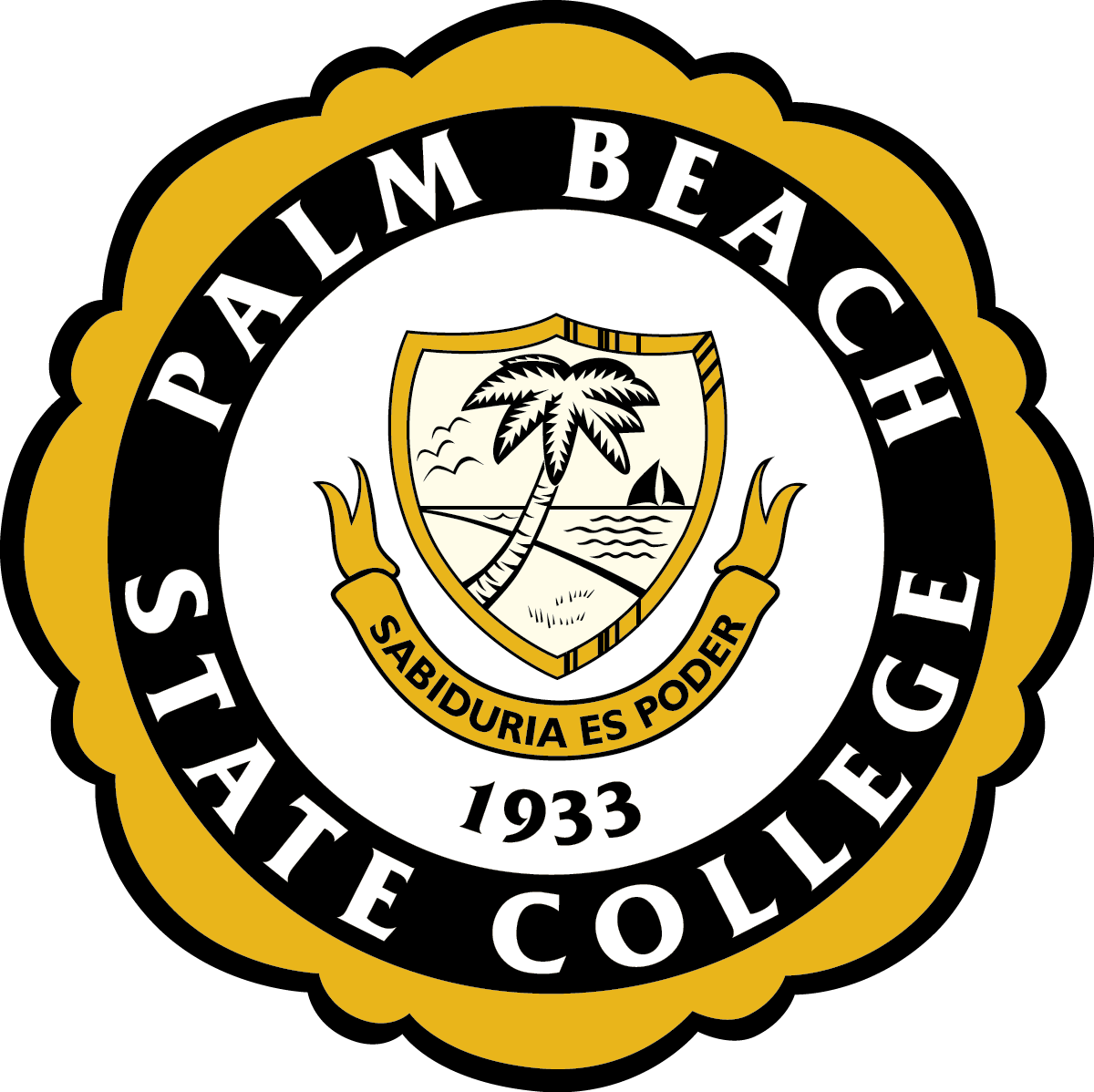 Lake Worth – Who We Are
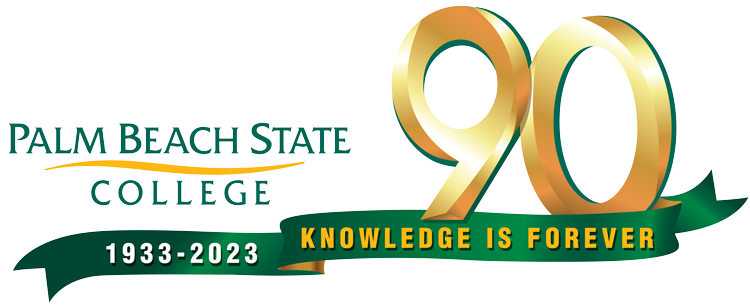 *Uncategorized students are those who are not taking a class with a defined time block, such as a Fully Online section or classes that span time blocks.
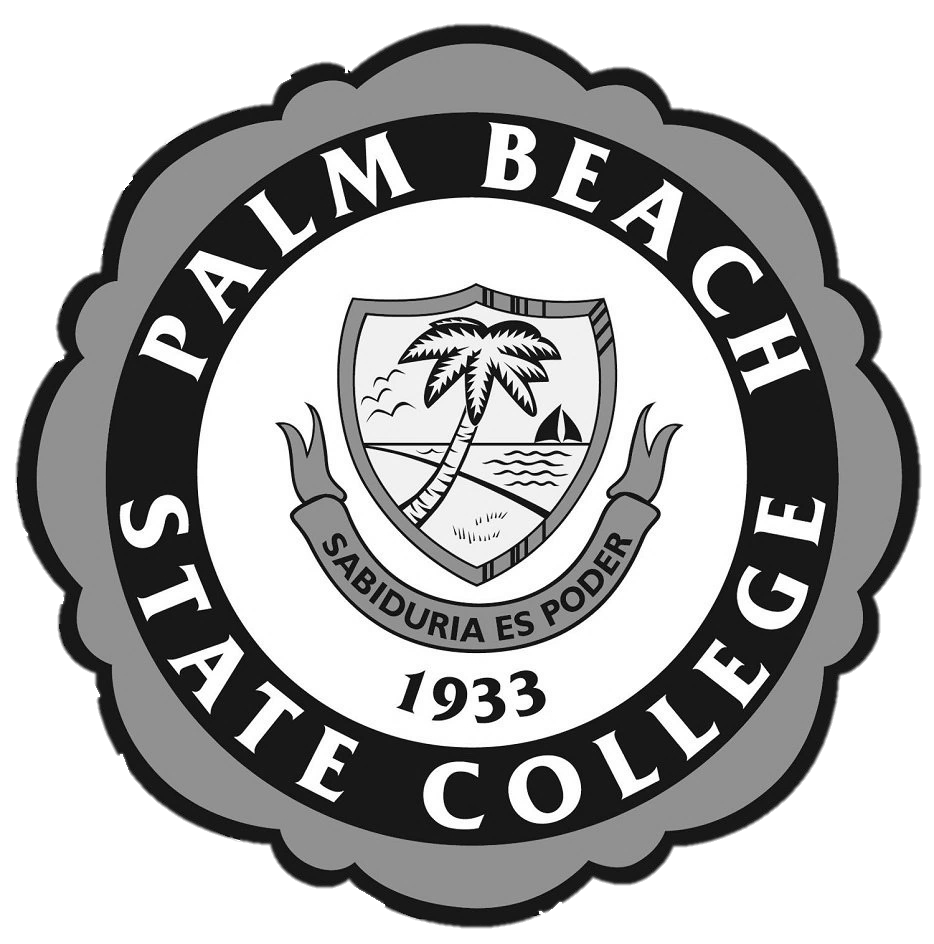 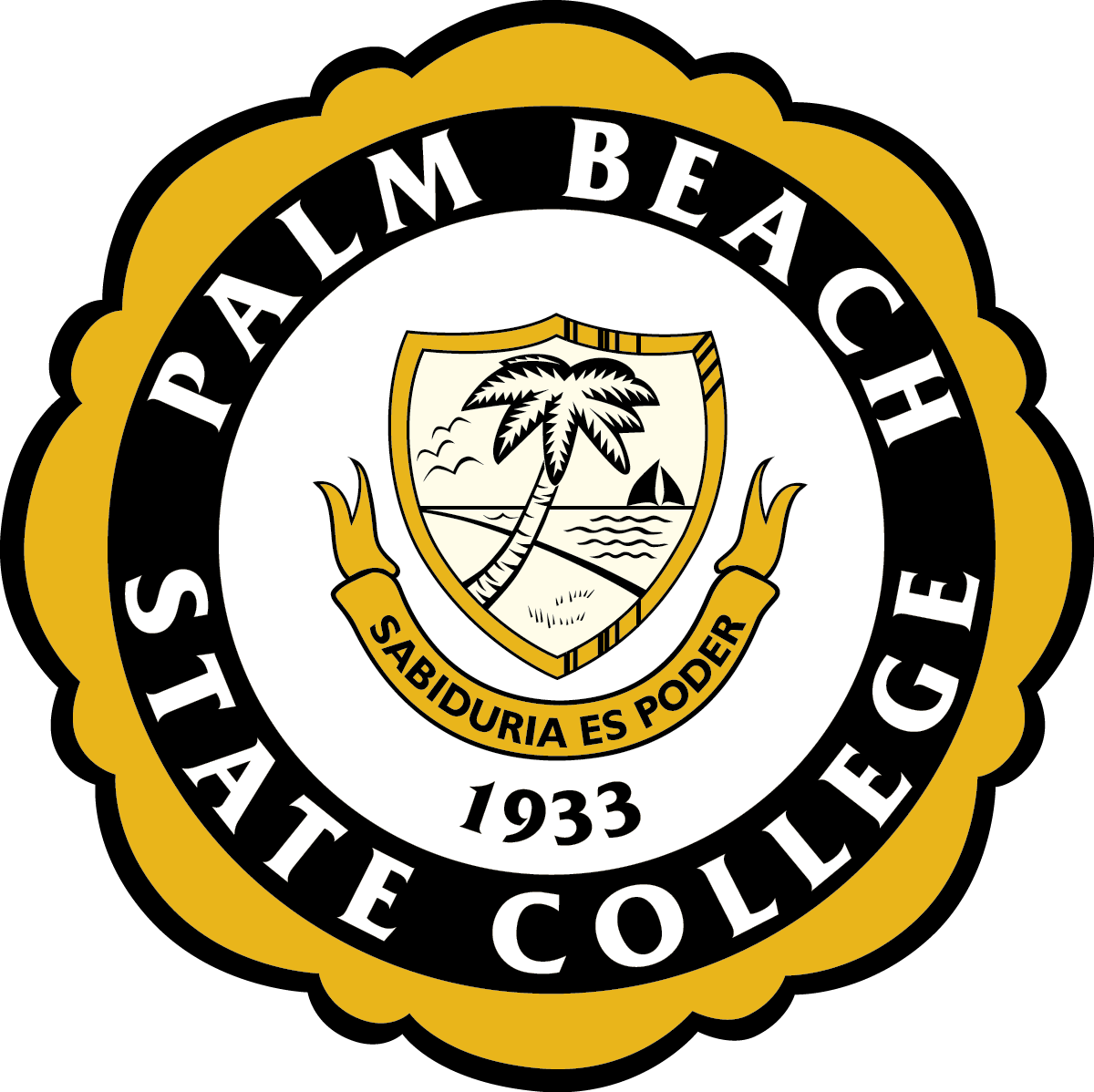 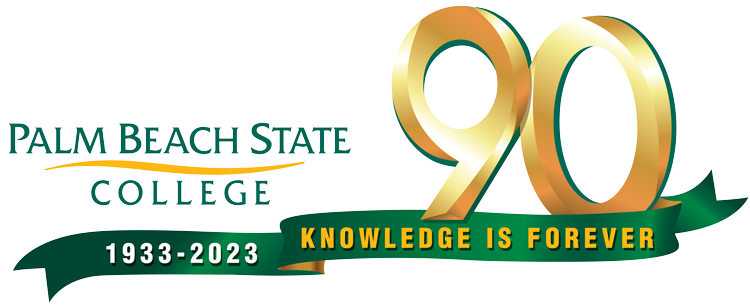 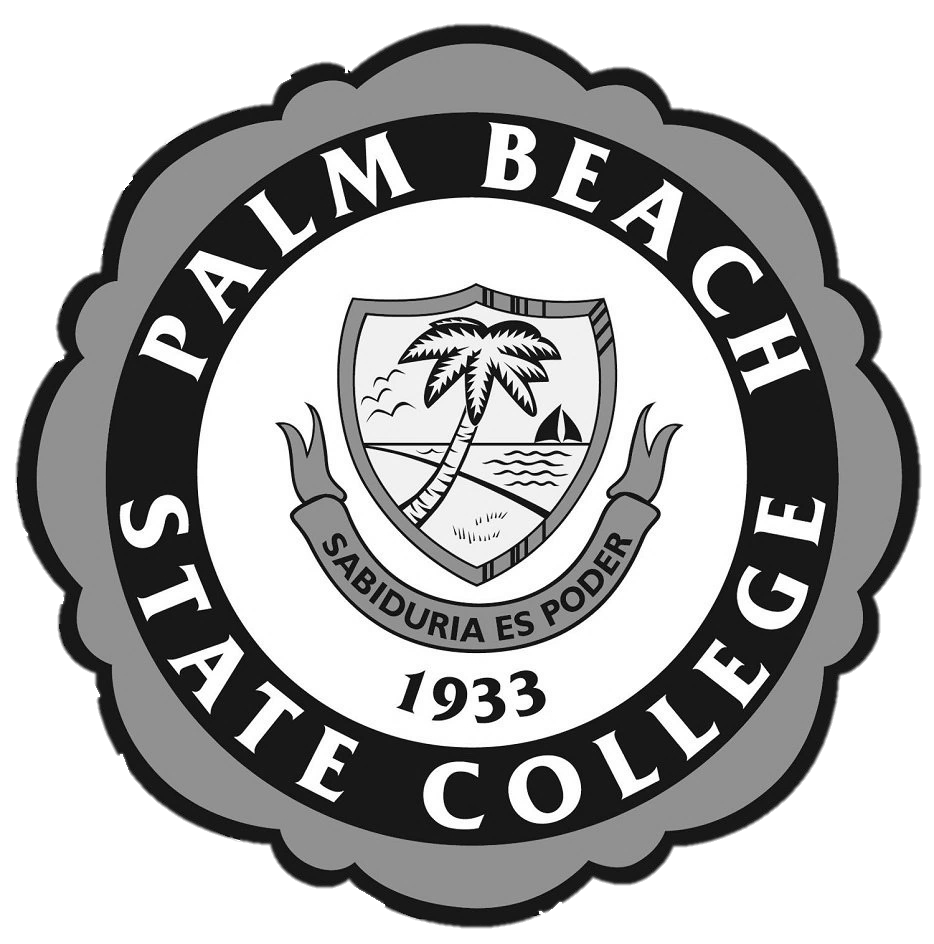 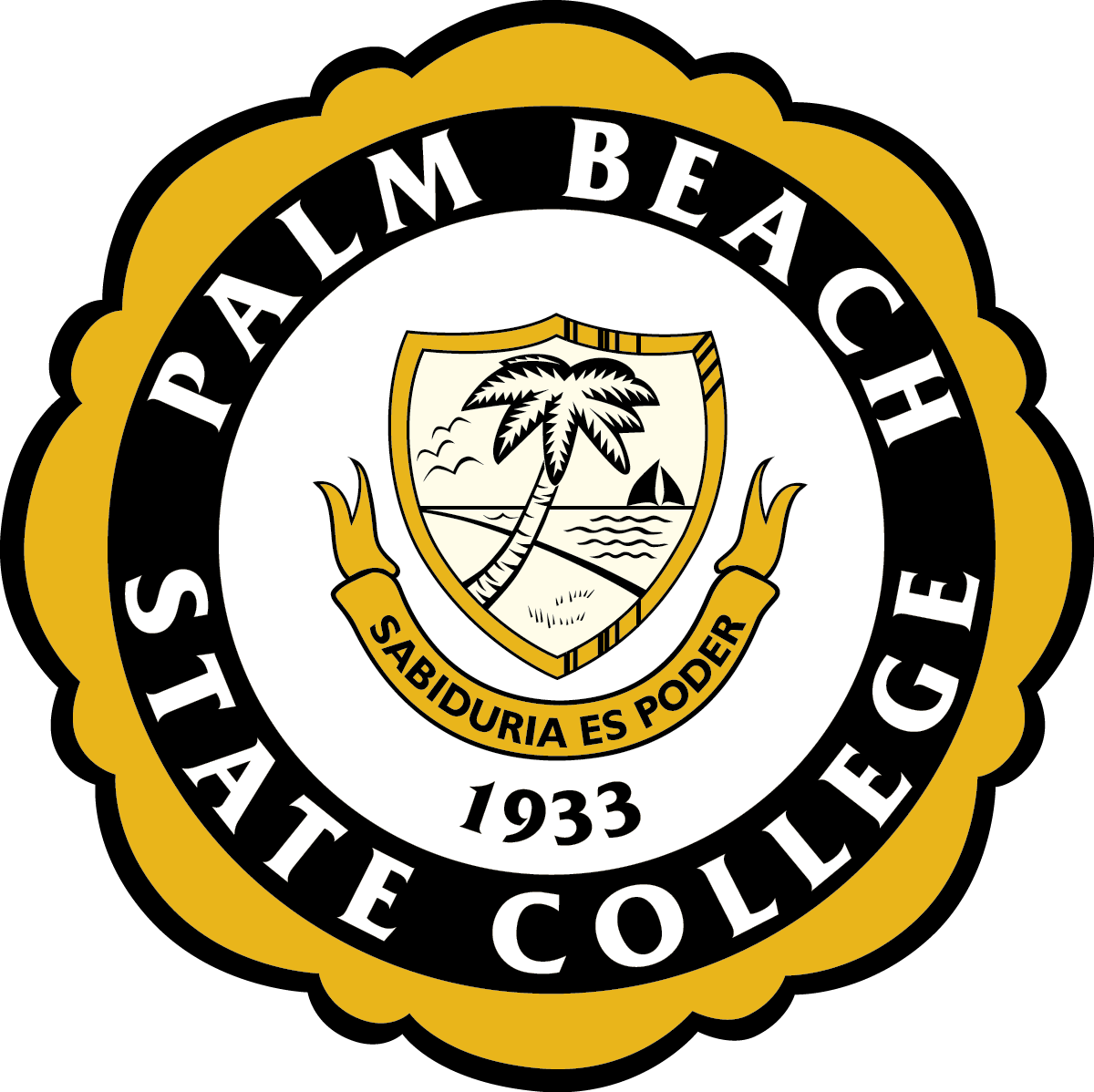 Primary Program of Study
Baccalaureate programs			  1,252	  8.2%
Associate in Arts					  8,688	56.7%
Associate in Science				  2,294	15.0%
College Credit Certificate	  	   	   	280	  1.8%
Career Certificate Program	  	   	770	  5.0%
Apprenticeship			   	   	   	   	115	  0.8%
Dual enrolled or early admission	1,145	  7.5%
Transient students			     				64	  0.4%
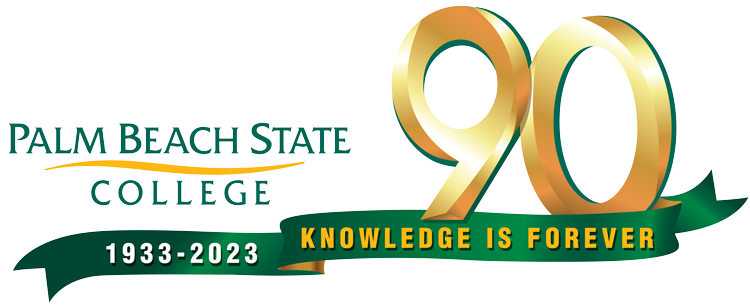 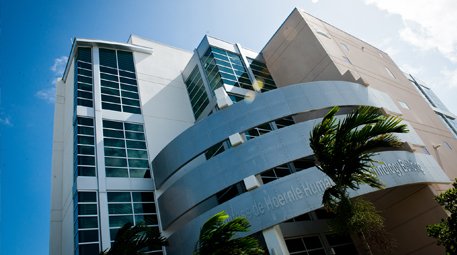 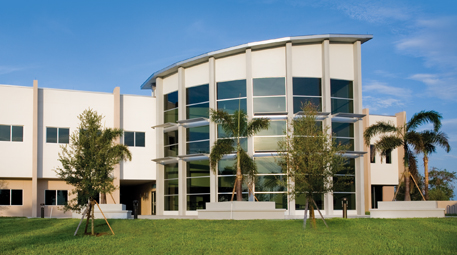 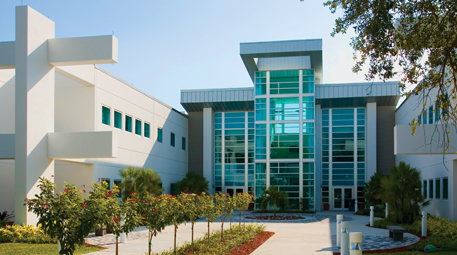 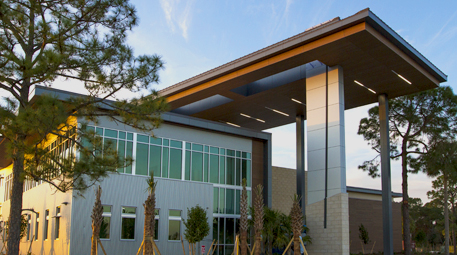 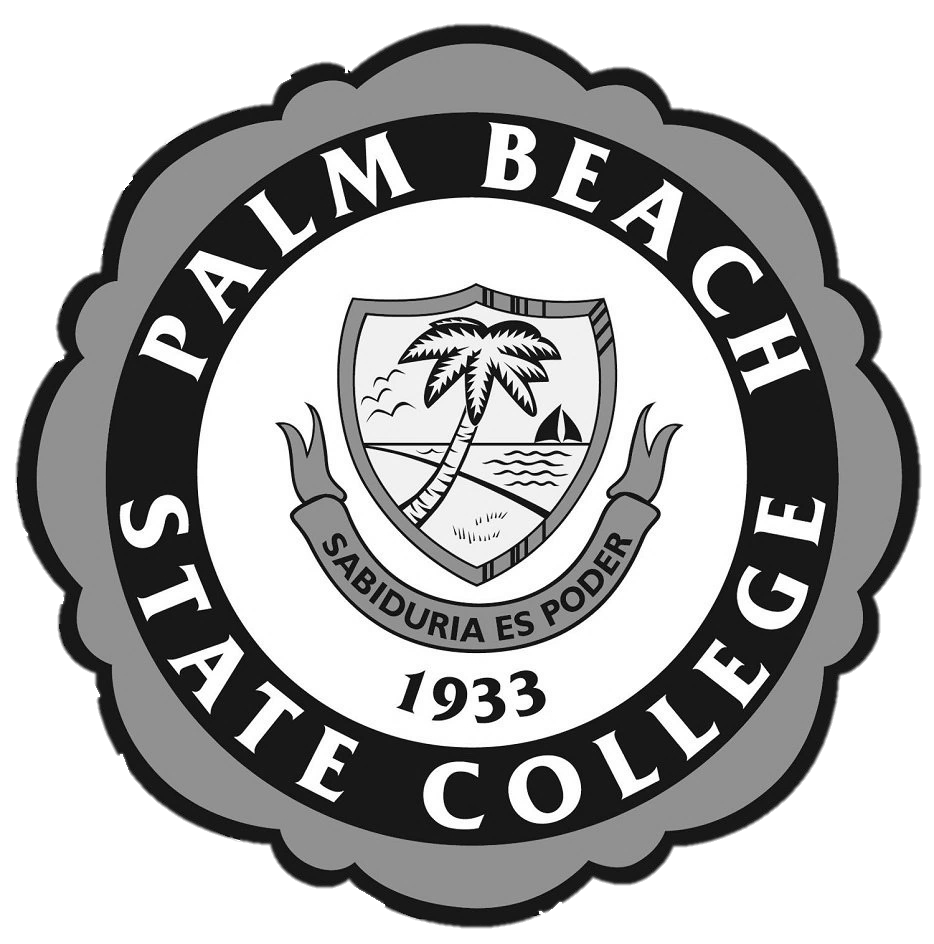 Palm Beach State College District Board of Trustees Meeting
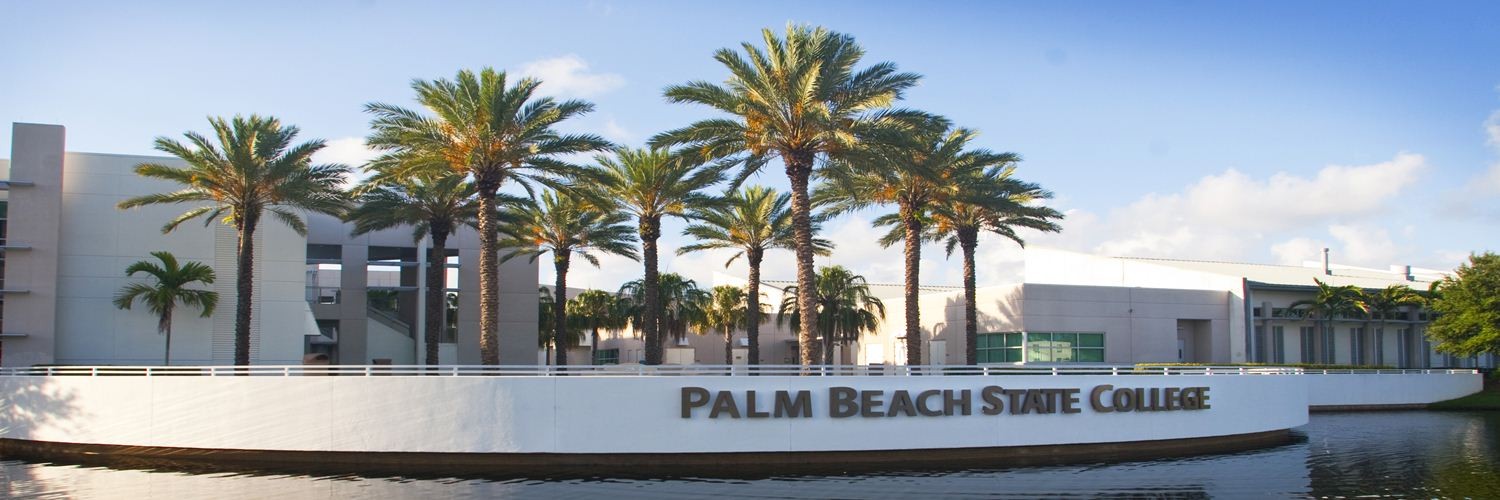 October 17, 2023
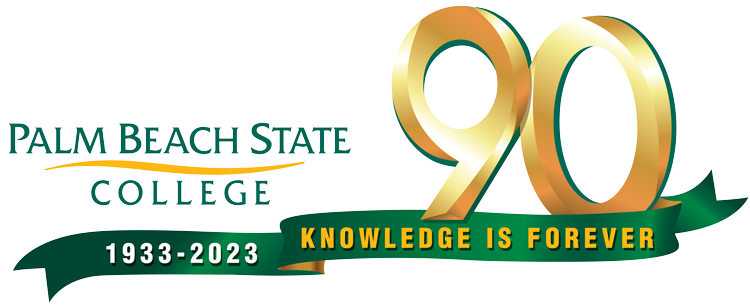 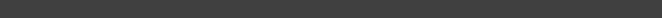 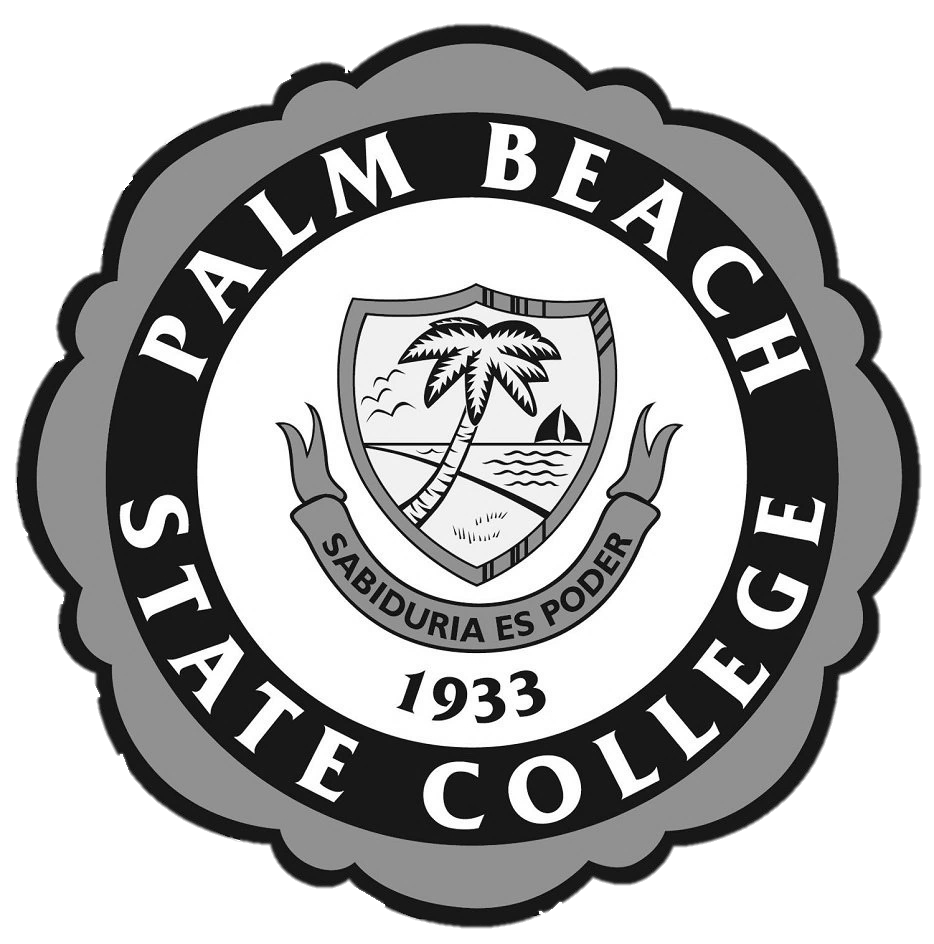 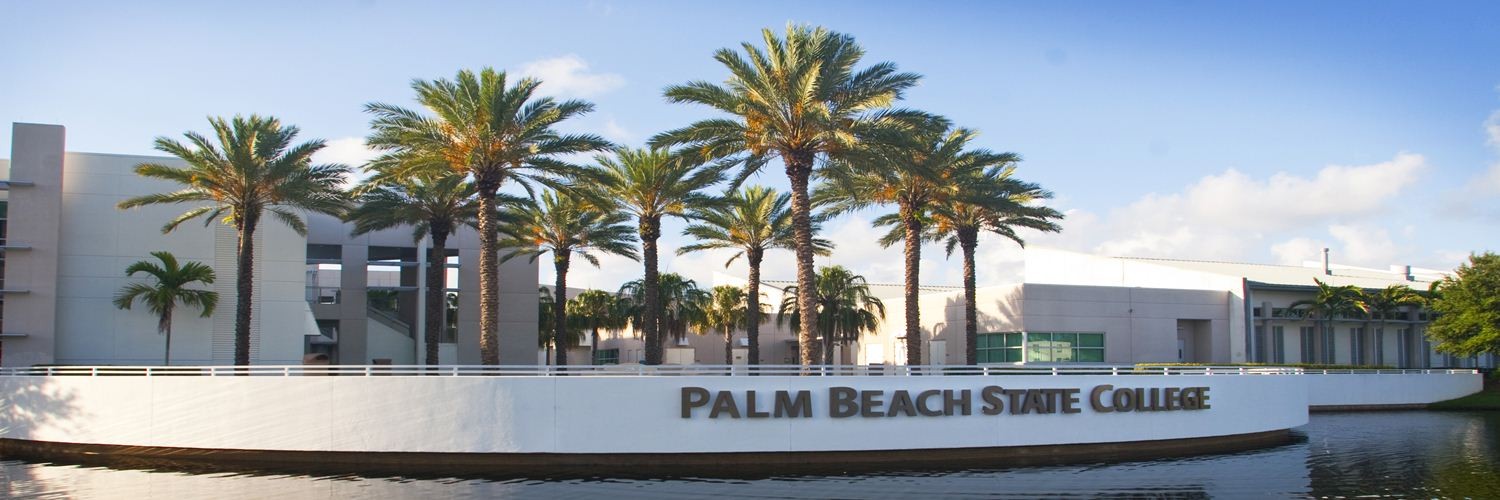 Palm Beach State College District Board of Trustees Meeting
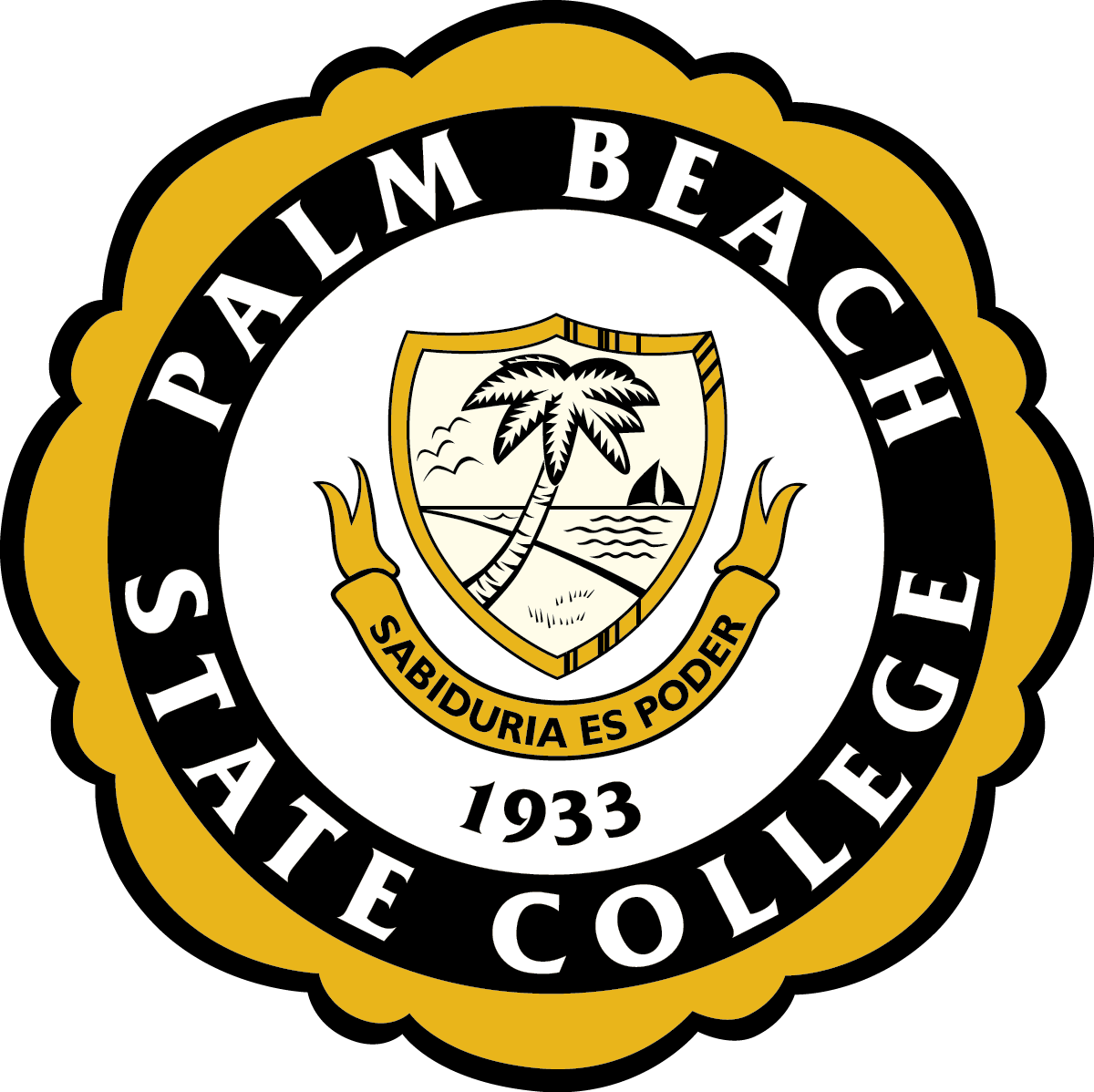 LEASE 
Palm Beach Preparatory Charter Academy
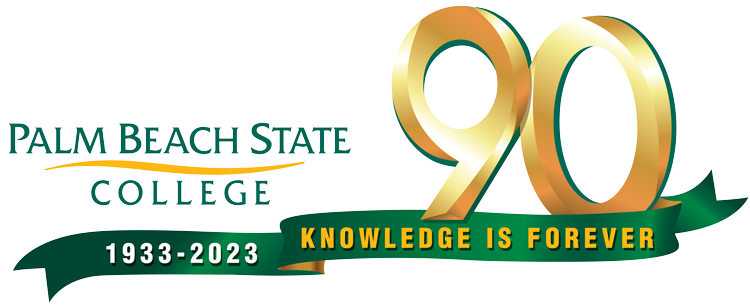 Barbara Cipriano
Provost & Dean, Lake Worth Campus

October 17, 2023
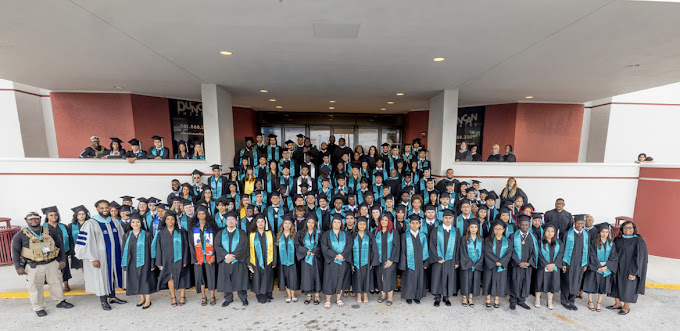 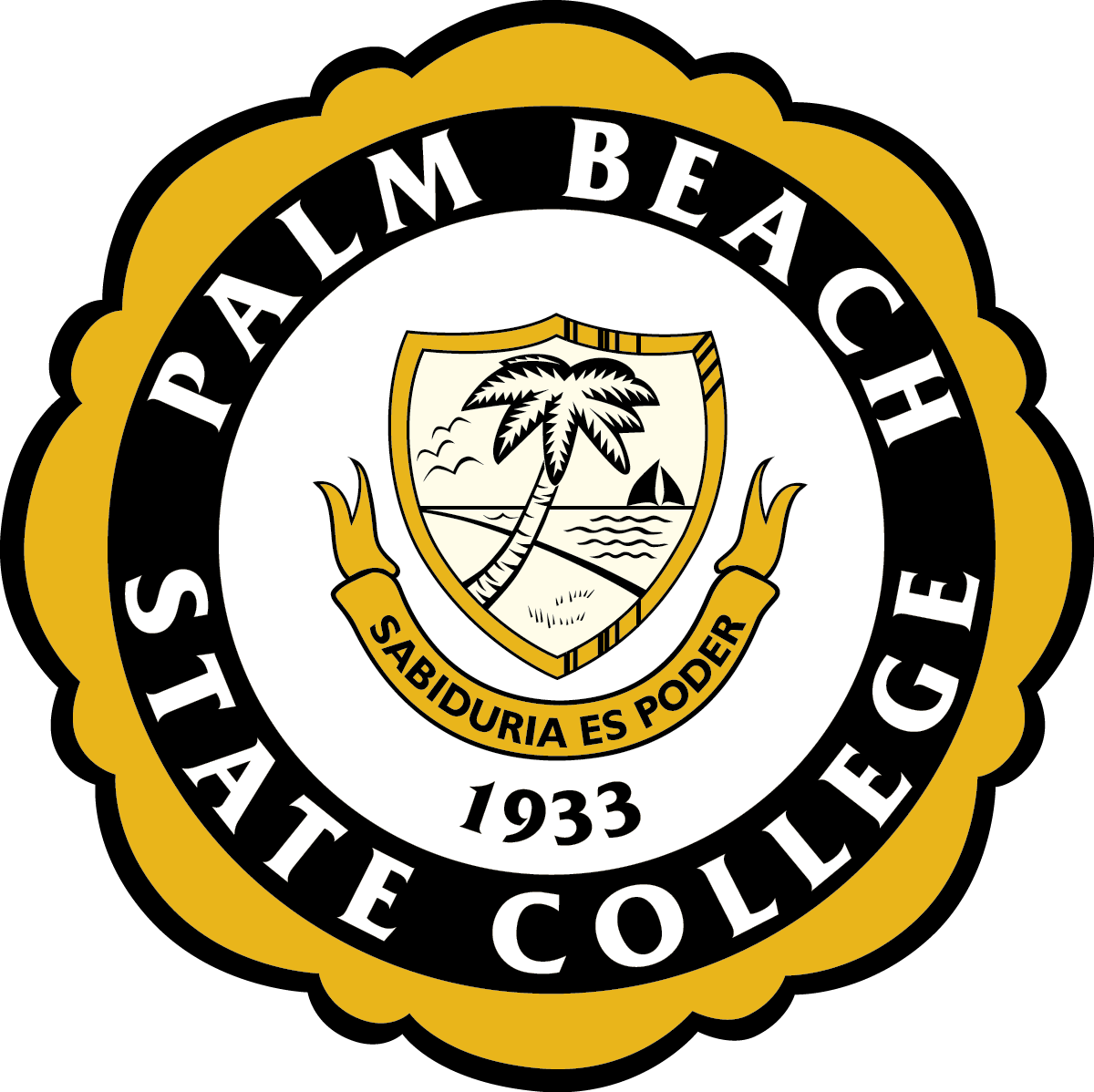 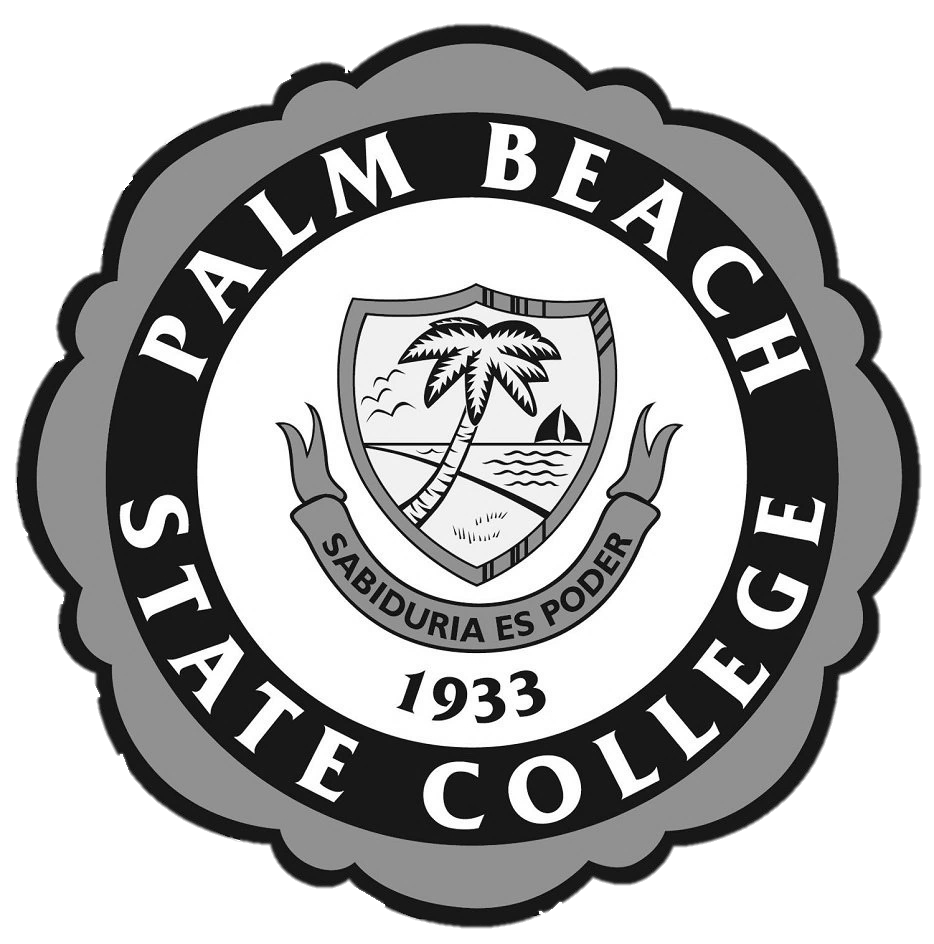 REQUEST FOR CLASSROOM SPACE
TERMS  	
Lease:	Two (2) classrooms
		
Dates:  	Start - October 2023 
		End - June 30, 2024

Rent $$:	$6693.75 per month 
		(8 months Total - $53,550)

No Partnership or Joint Venture clause
			No renewal
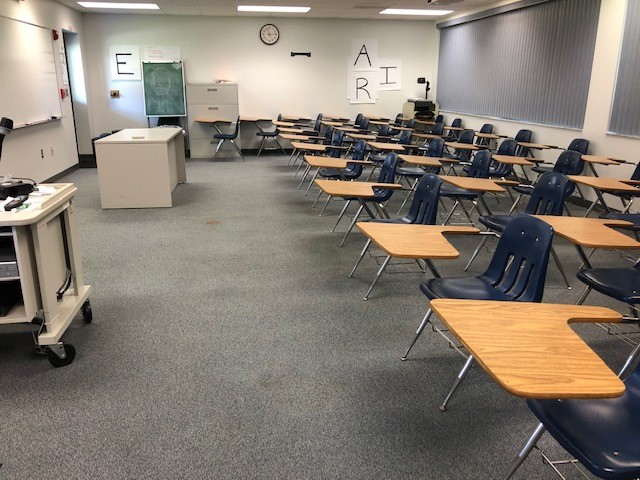 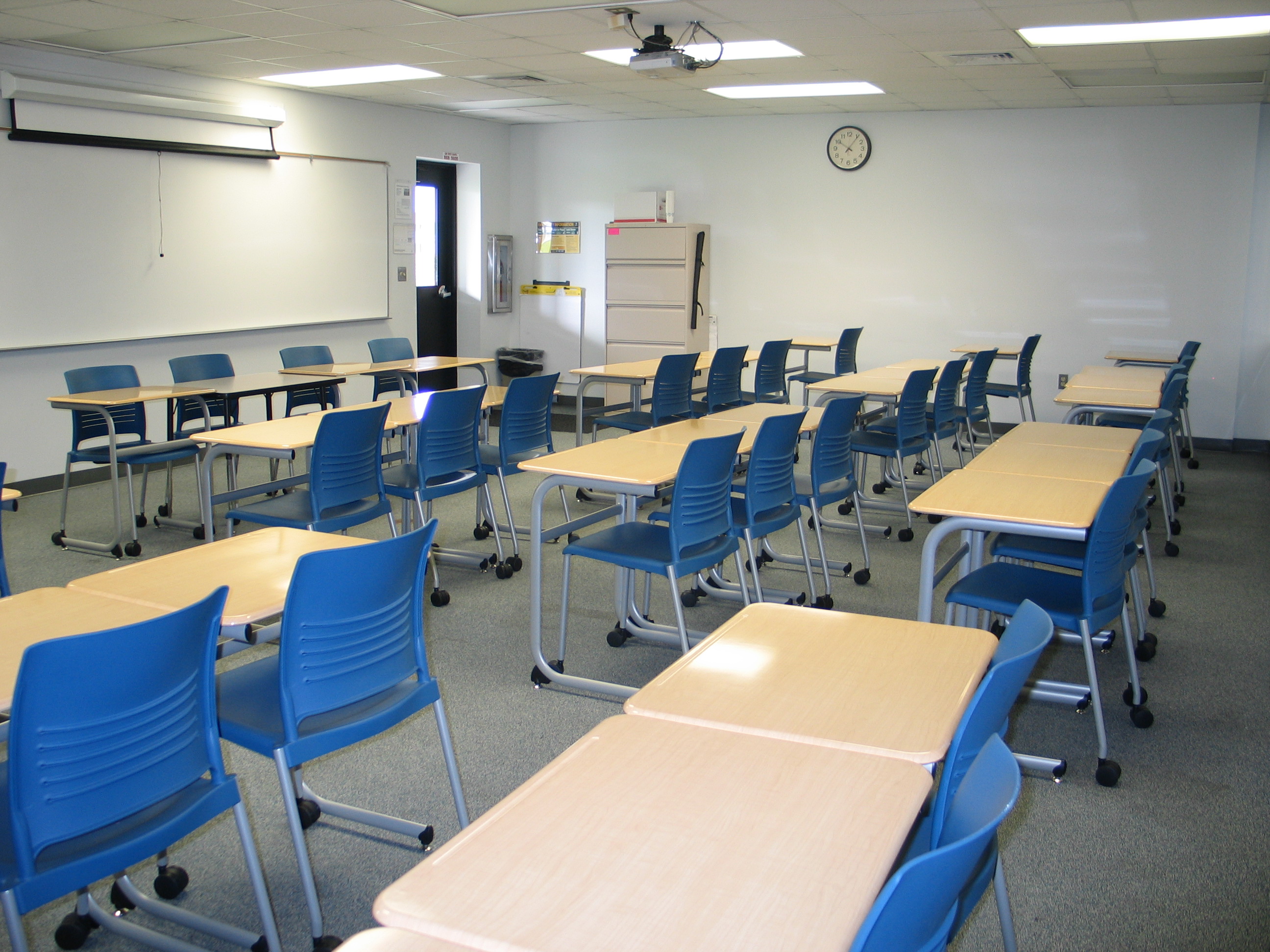 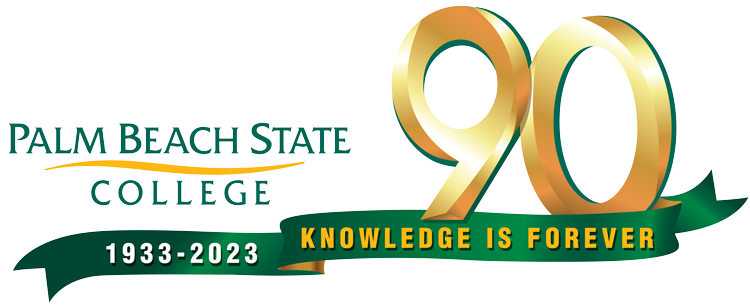 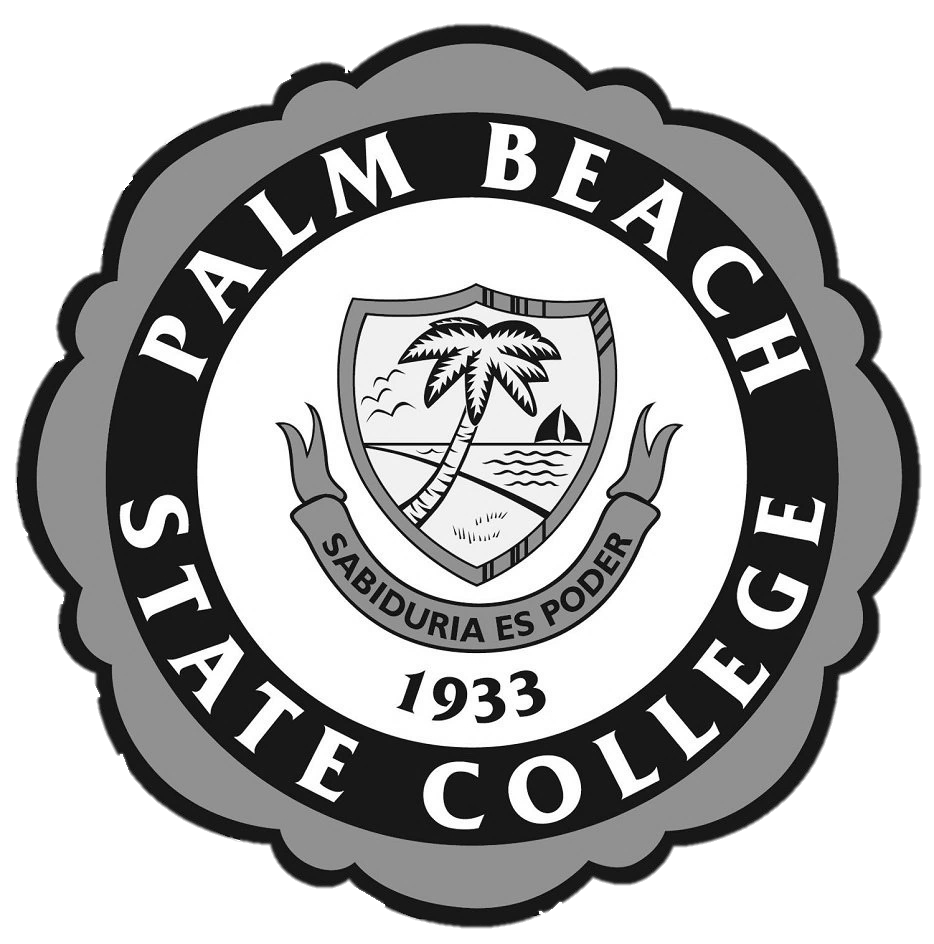 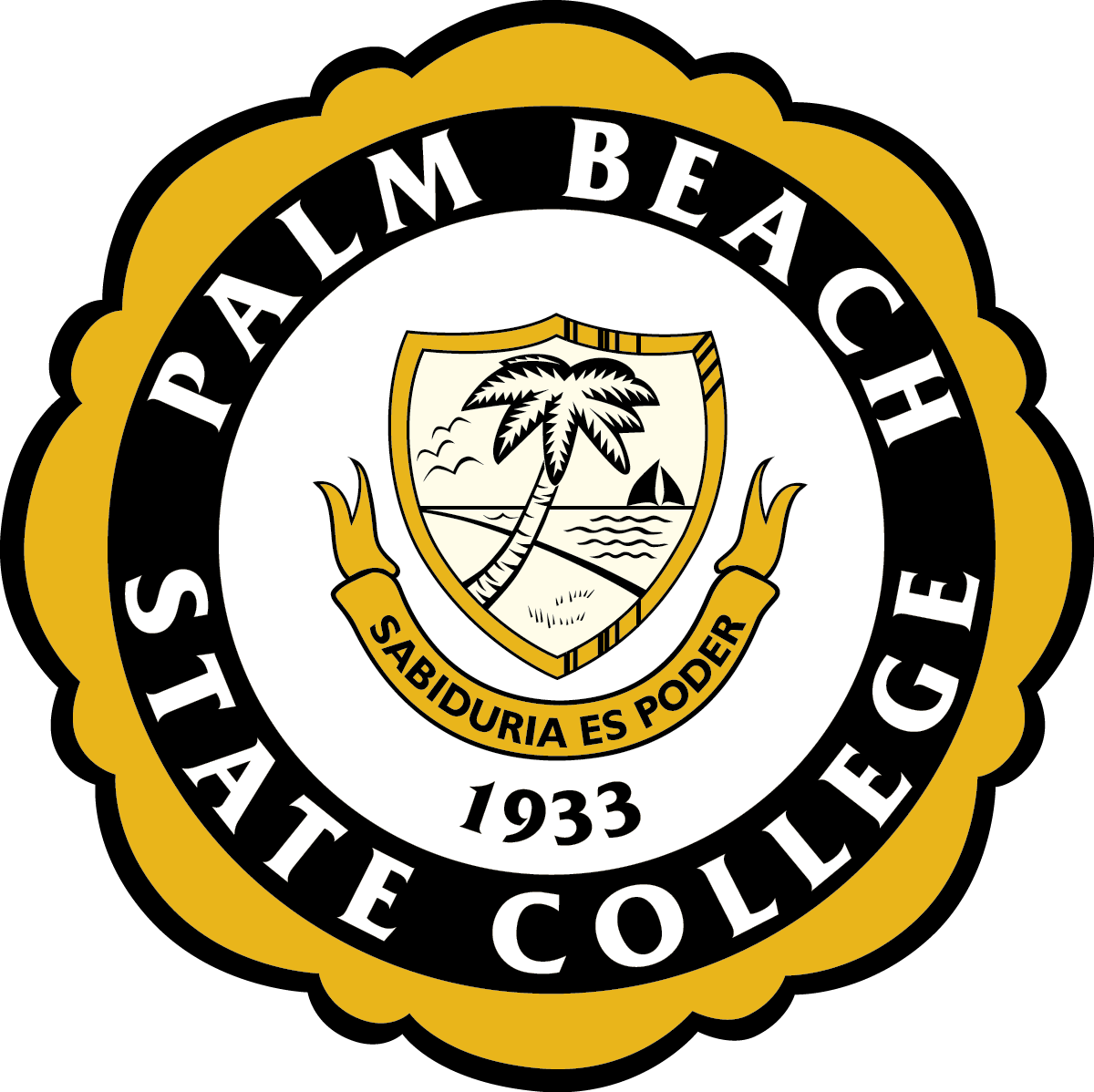 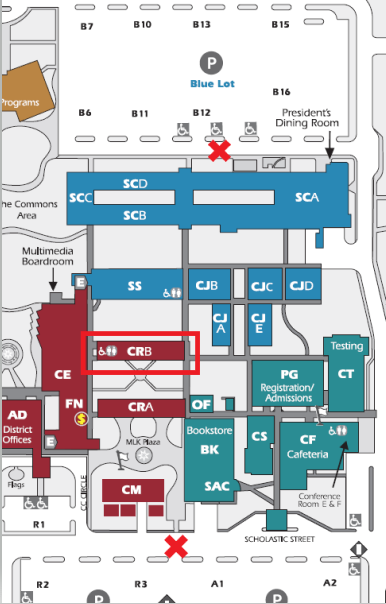 SAFETY: CONTAINED AREAS

Armed School Guardian
Controlled Access/entry points 
Restrooms
Designated parking
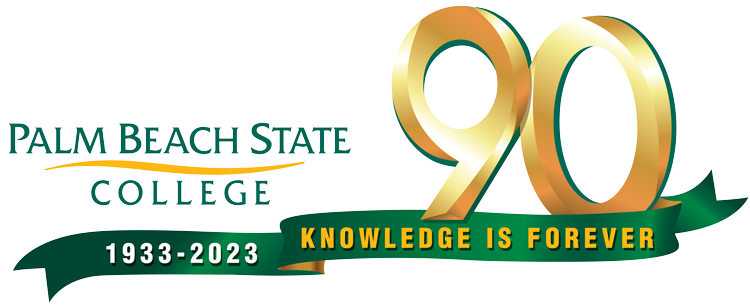 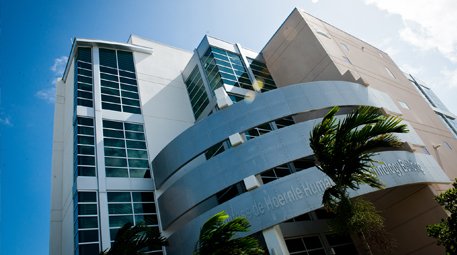 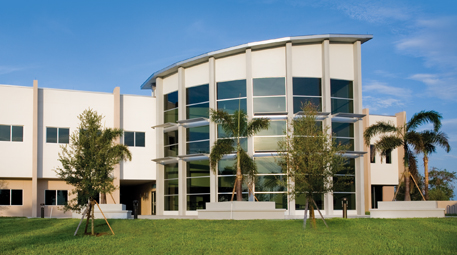 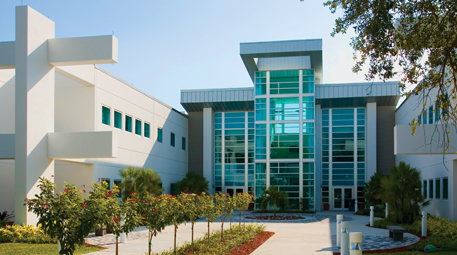 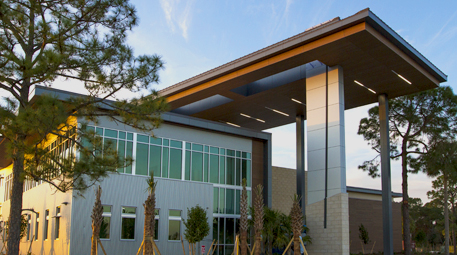 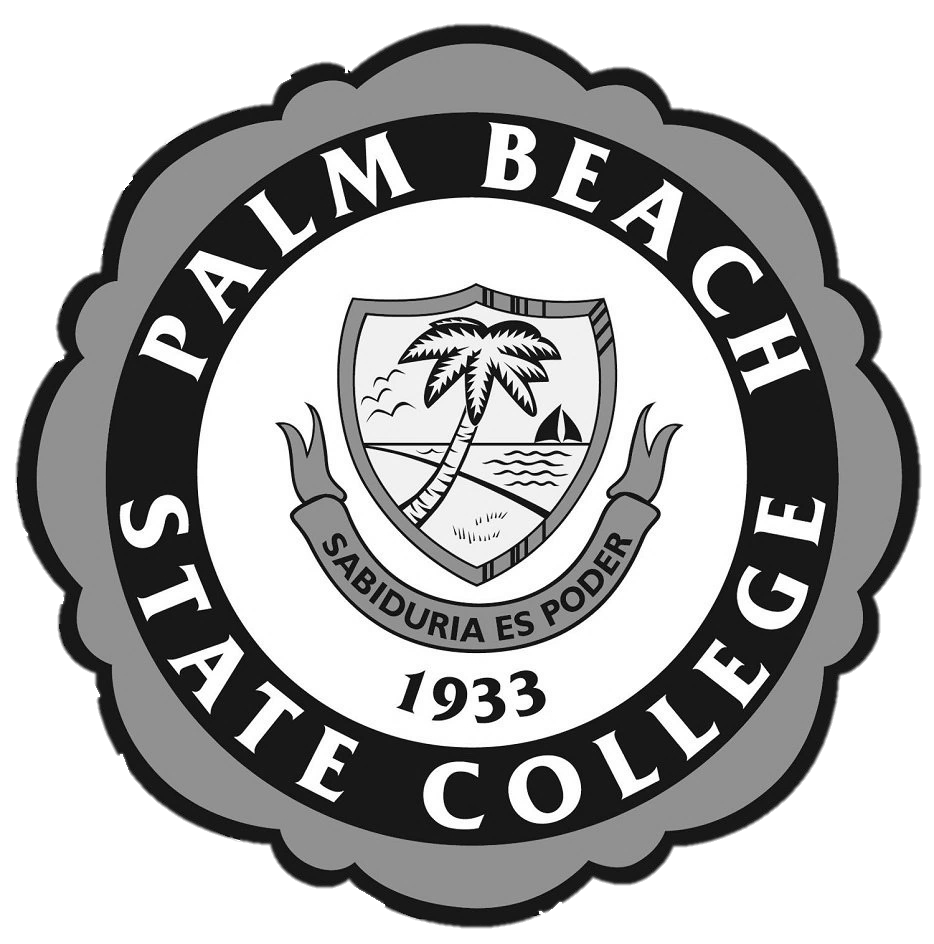 Palm Beach State College District Board of Trustees Meeting
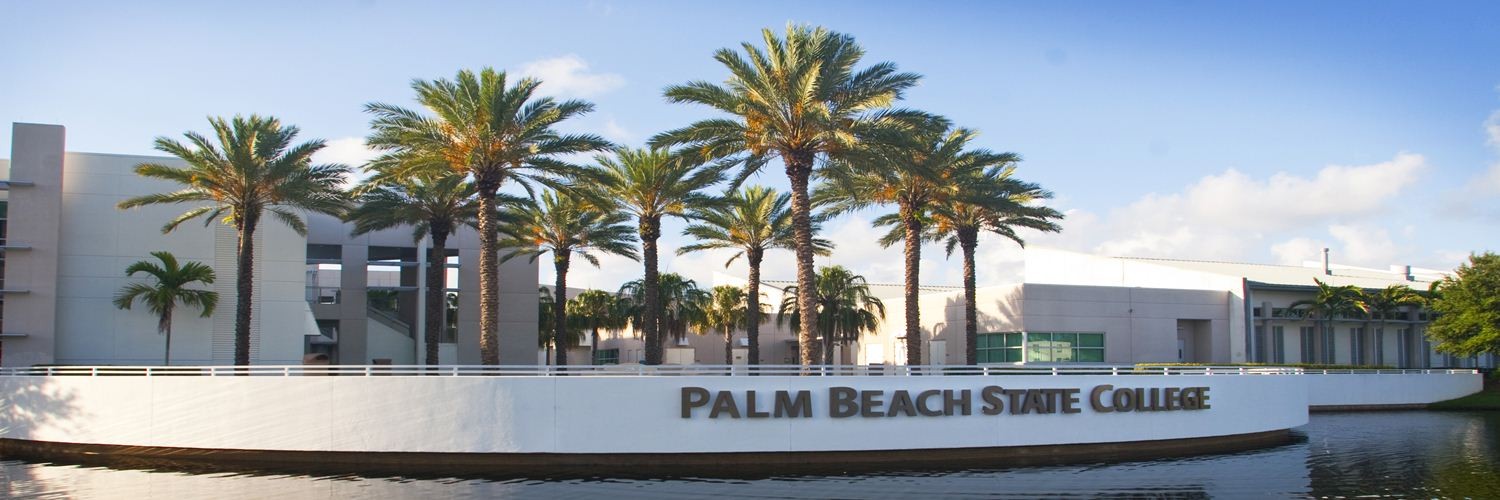 October 17, 2023
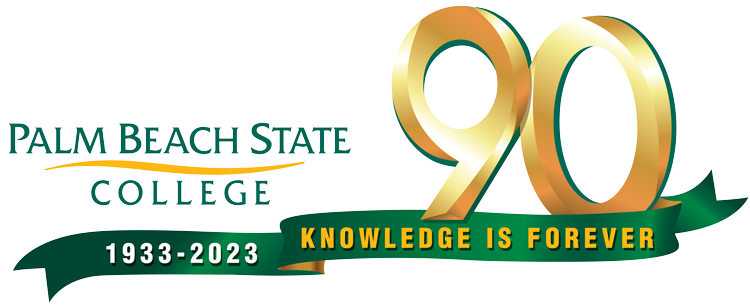 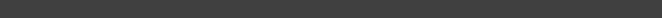 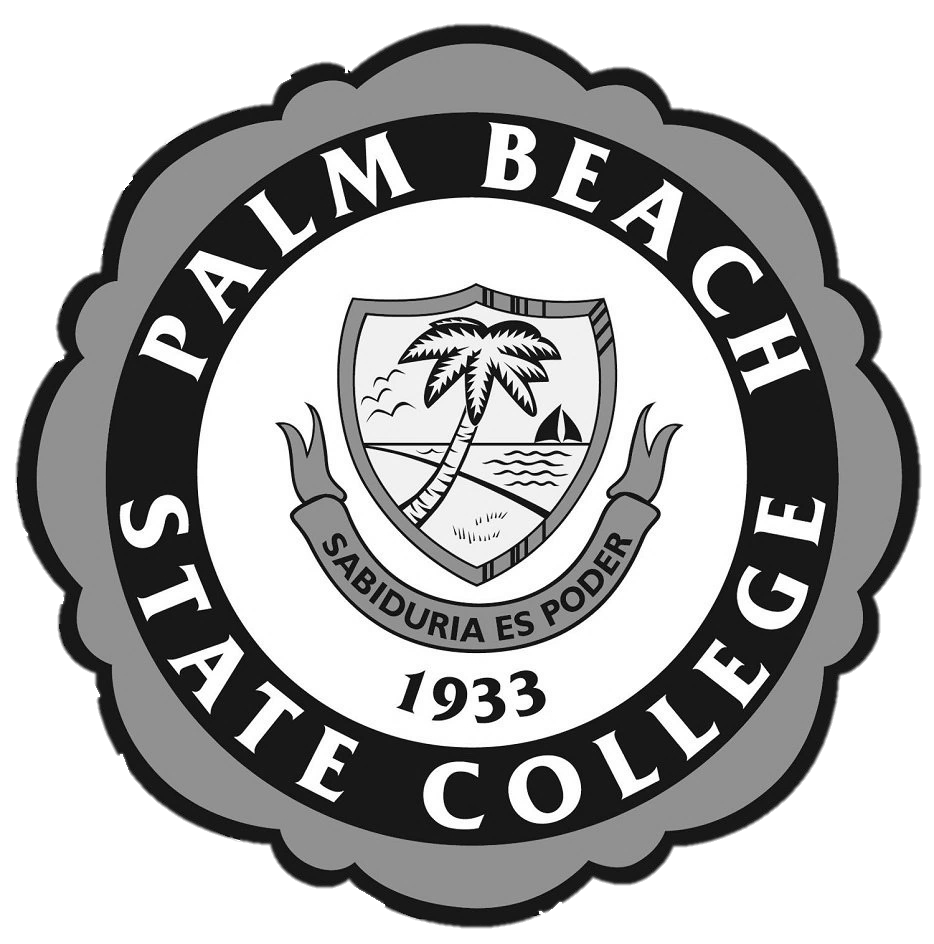 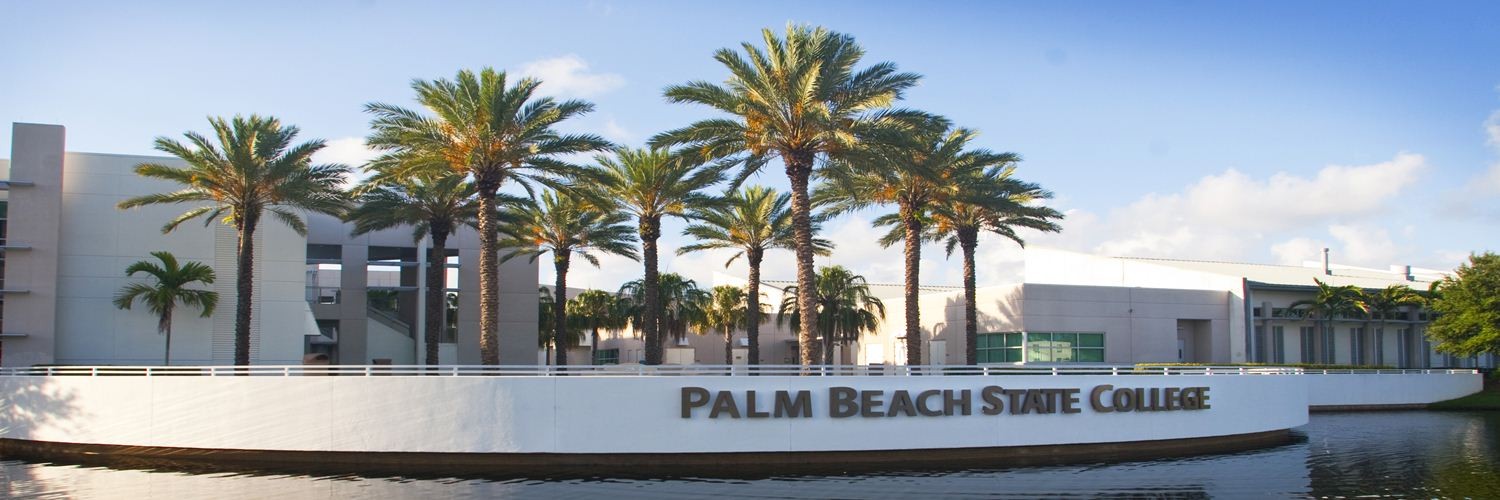 Palm Beach State College District Board of Trustees Meeting
Institutional
Accreditation
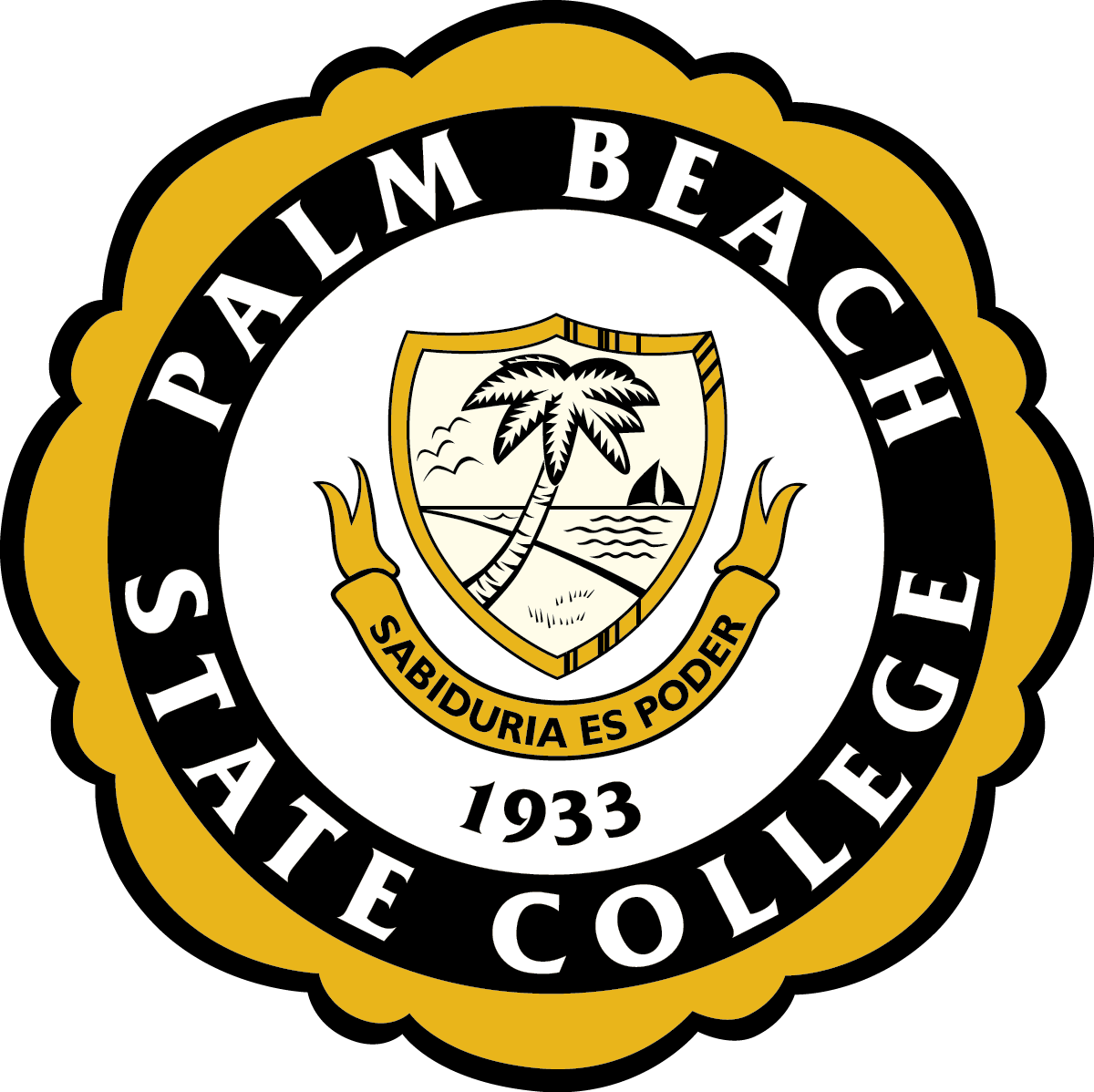 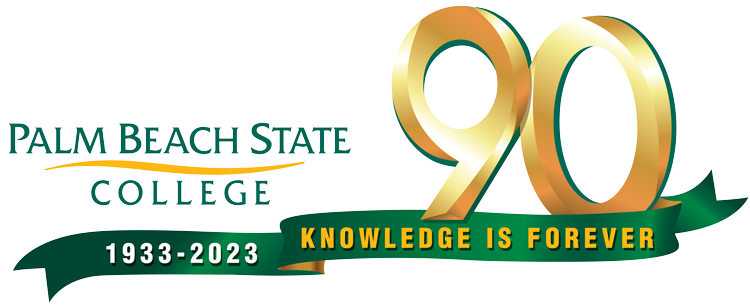 Dr. Roger Yohe
Vice President,
Academic Innovation & Strategy

October 17, 2023
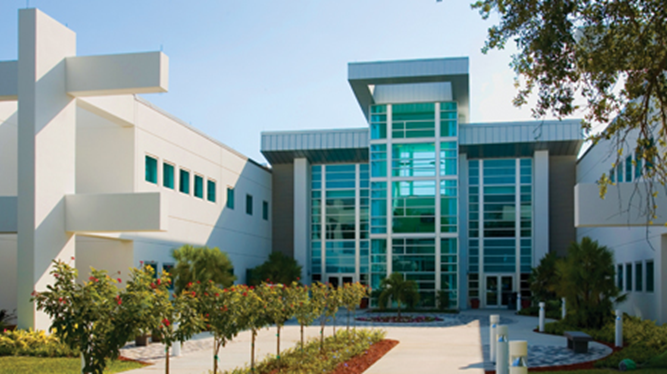 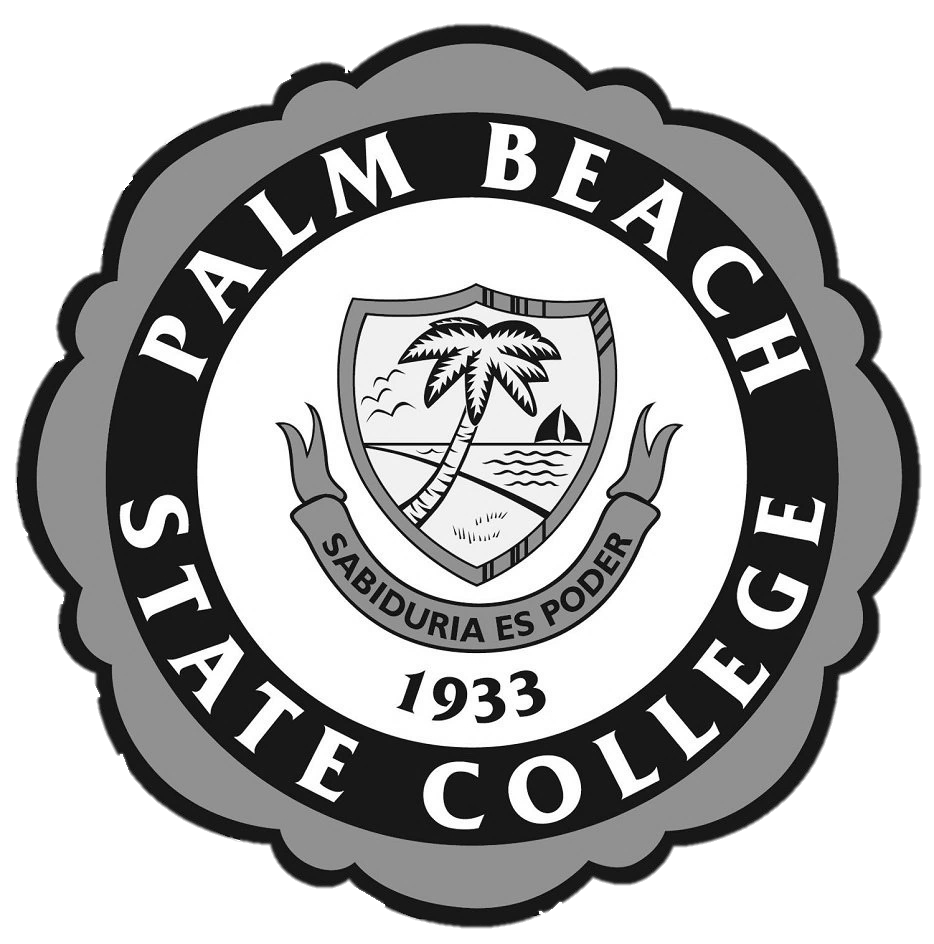 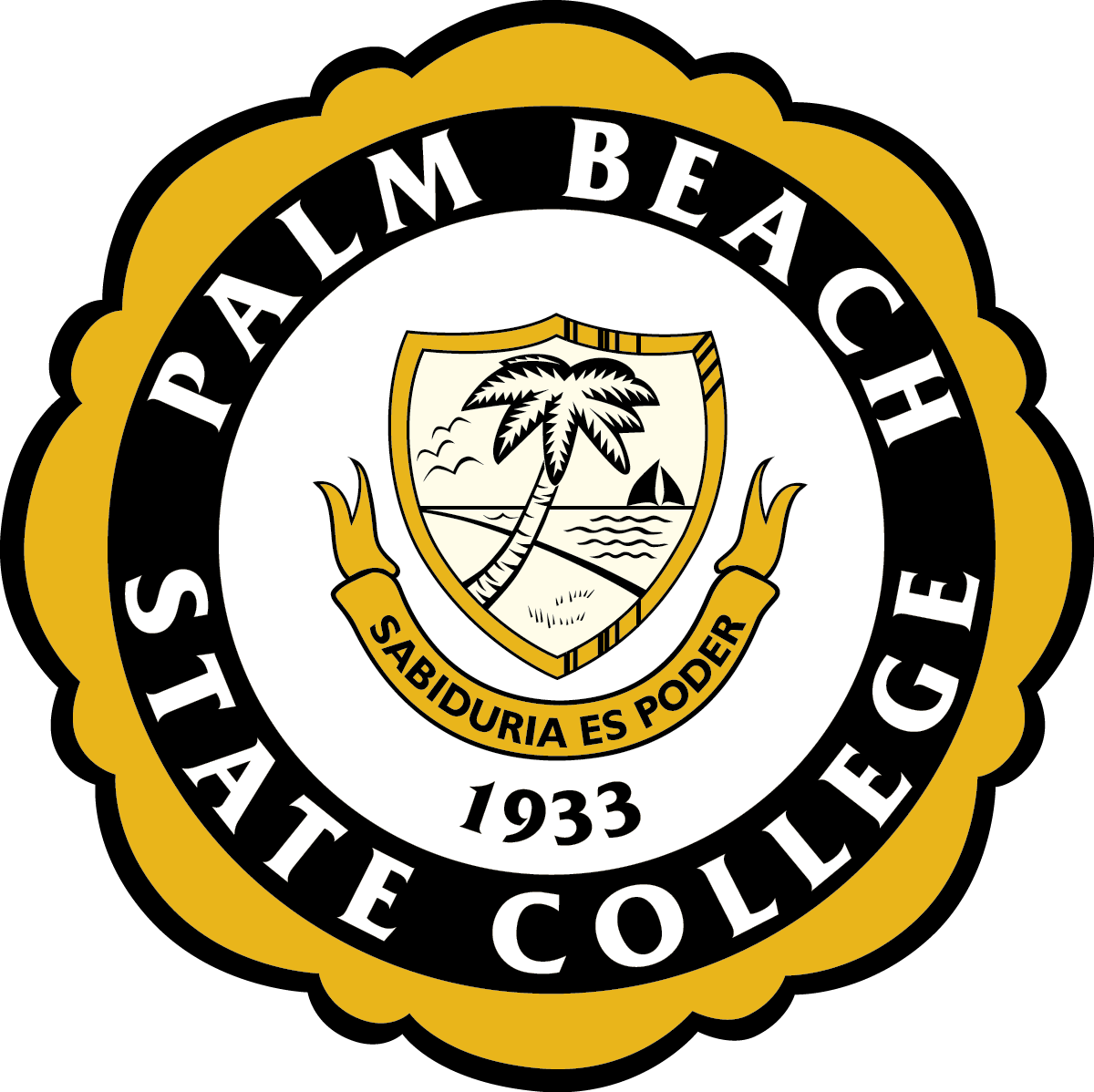 Changing Accreditors: Process Overview
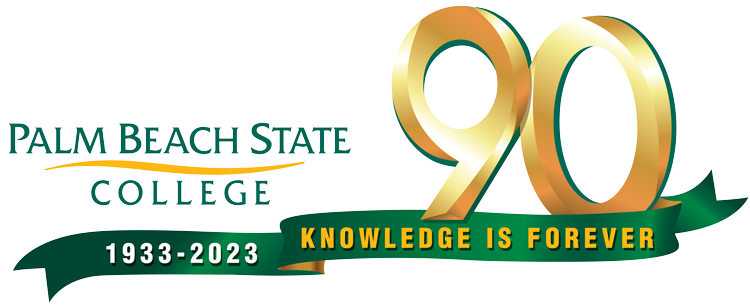 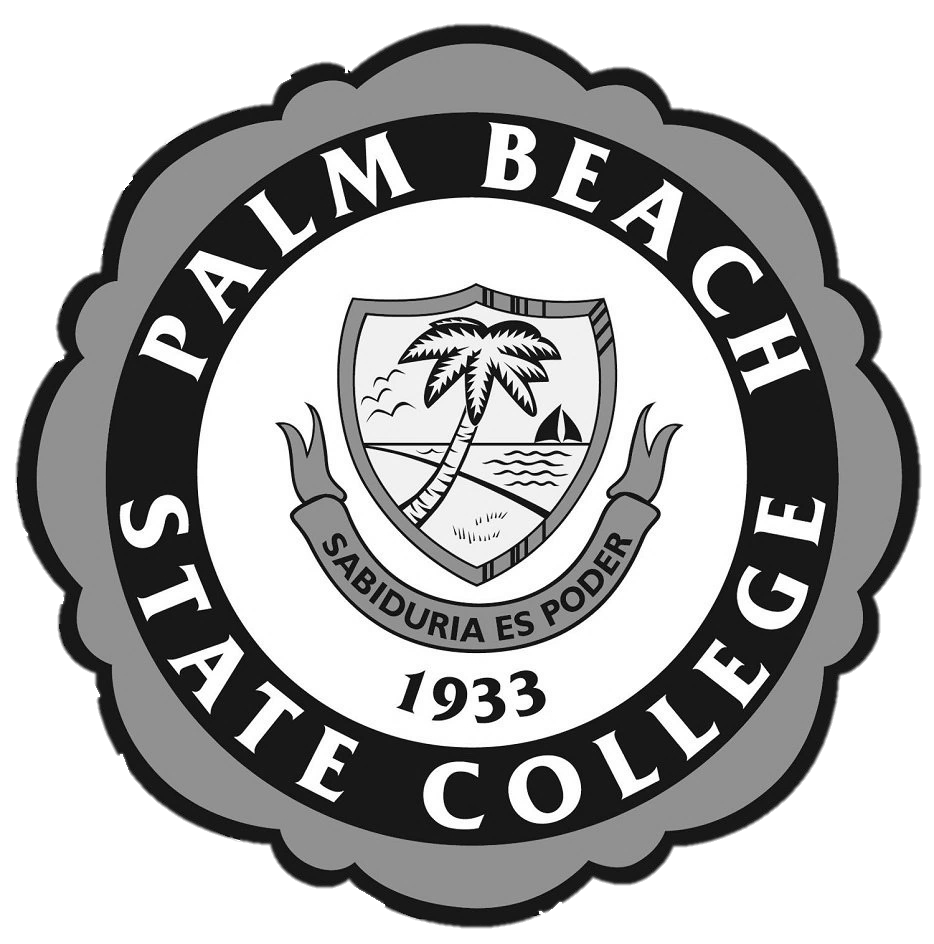 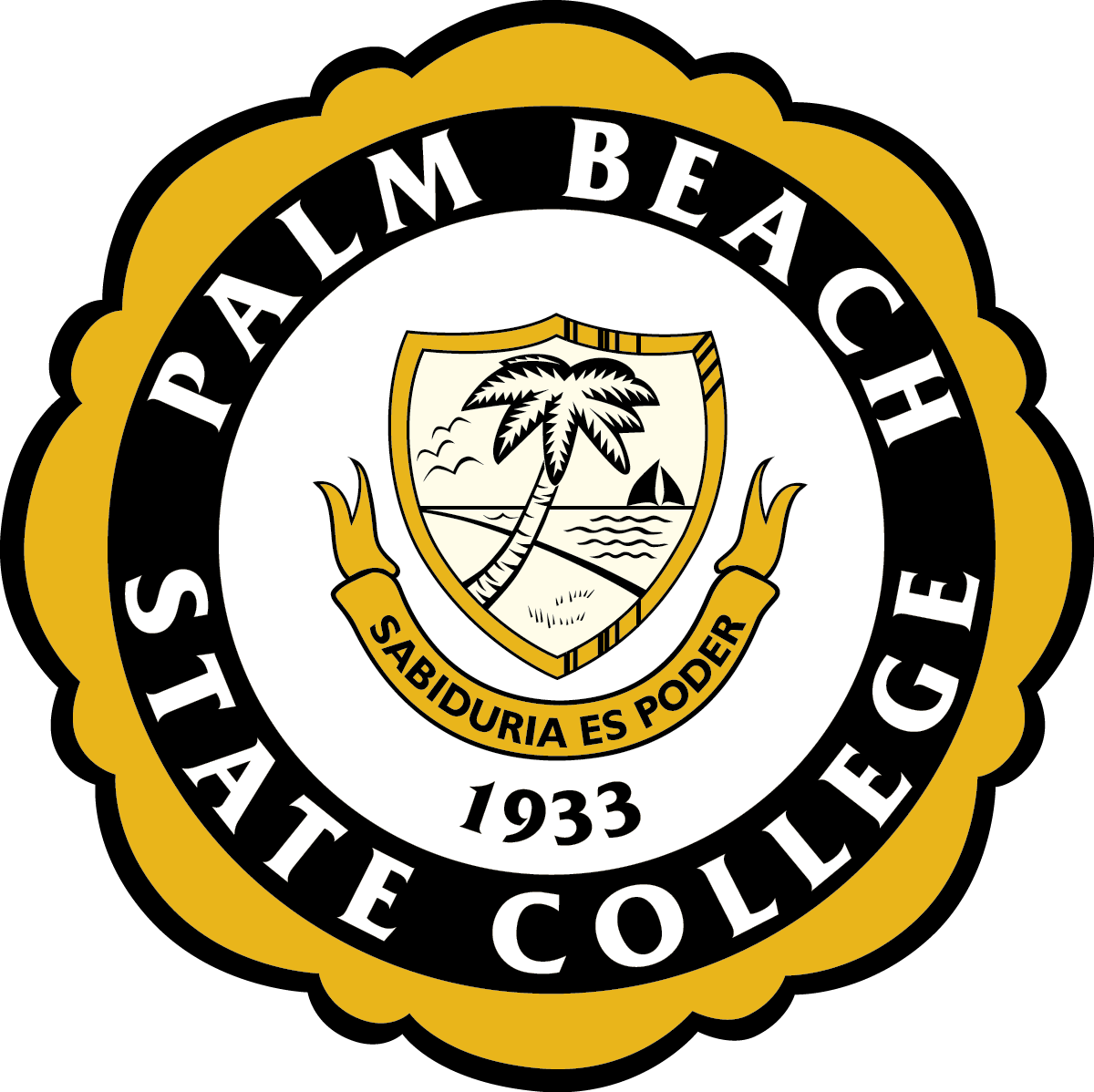 Progress Update
Since the August 2023 DBOT Meeting…

August 25 – PBSC sent the letter to USDOE
August 31 – USDOE responded with a request for additional information:
Please provide the one-page executive summary of Palm Beach State College’s QEP due 8/15/2022.  Please ensure the date this was submitted to SACSCOC can be identified.
Please provide the complete Reaffirmation Committee Report referenced in the September 29, 2022 SACSCOC letter
Please provide any documentation that the College’s Accreditation Team used to determine that HLC would be accreditation agency which Palm Beach State College would pursue
Please provide copies of all relevant correspondence with HLC regarding your potential application, including any materials received while attending the Annual Conference
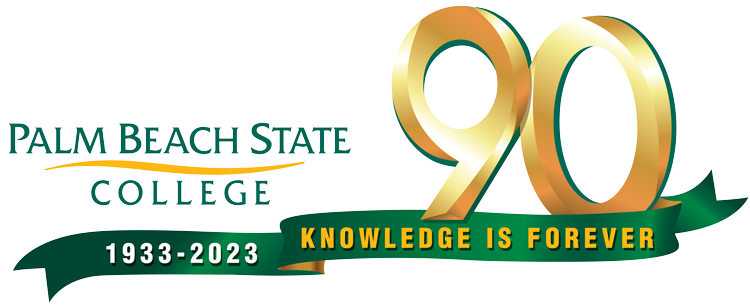 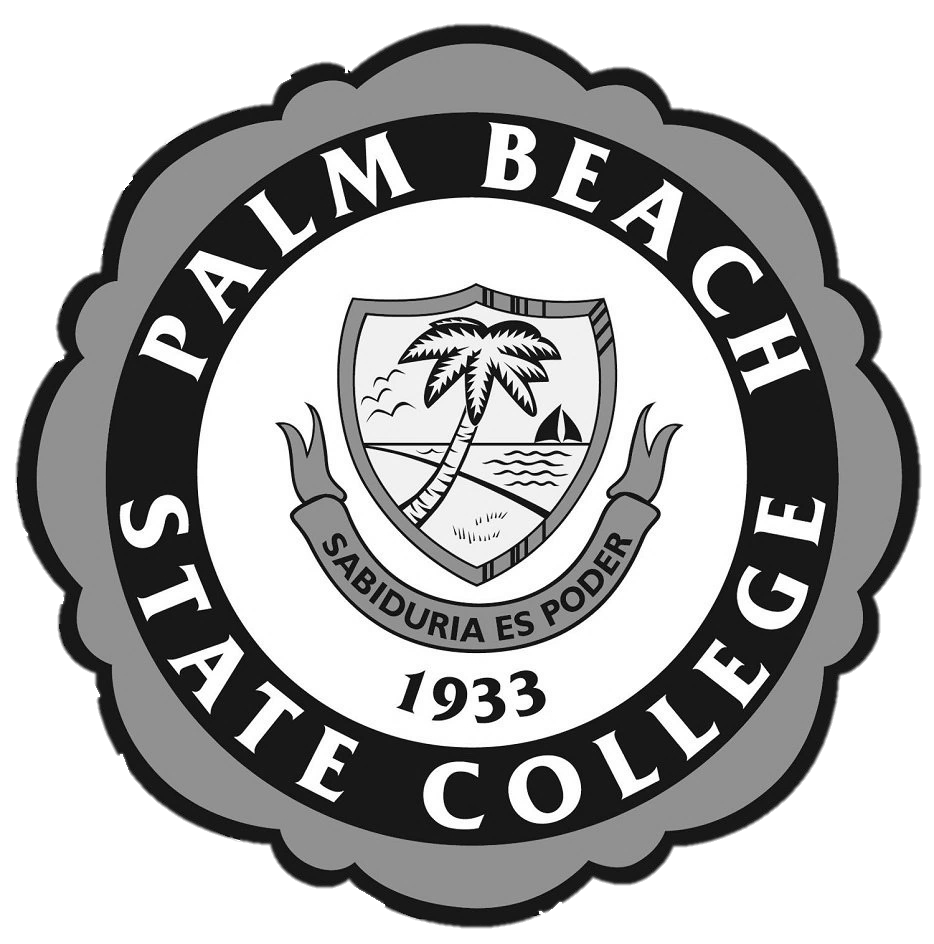 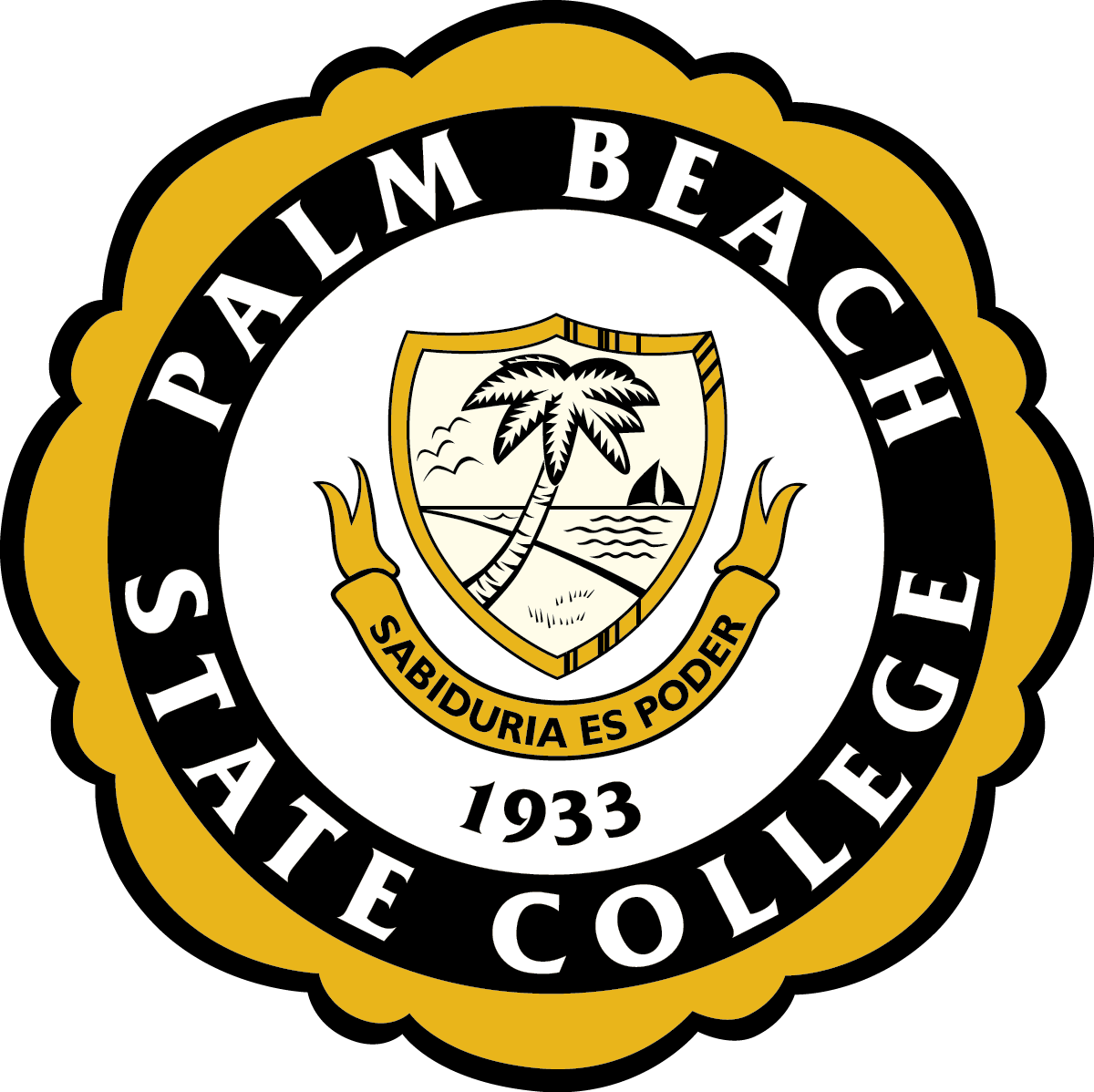 Progress Update
September 12 – PBSC Responded to the USDOE request
September 14 – USDOE Request #2:
In Palm Beach’s August 23, 2023 notification letter, although you cite SB 7044 and FS 1008.47 and its impact to allow Florida institutions to be accredited by agencies other than SACSCOC, there was no clearcut answer to if Palm Beach would be pursuing the accreditor change if SB 7044/FS 1008.47 were not applicable.  Could you please advise if absent the requirements if Palm Beach would be seeking an alternative accreditor and provide explanation regarding the answer provided? 
September 19 – PBSC Responded to the USDOE request
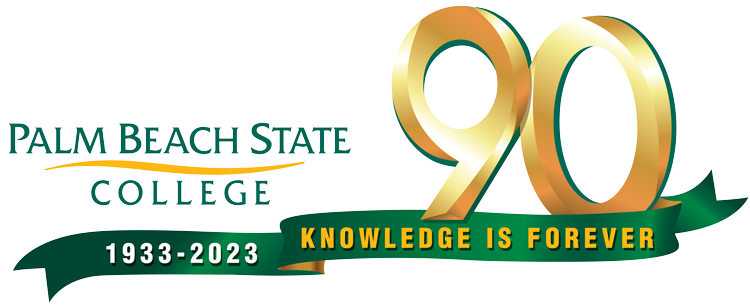 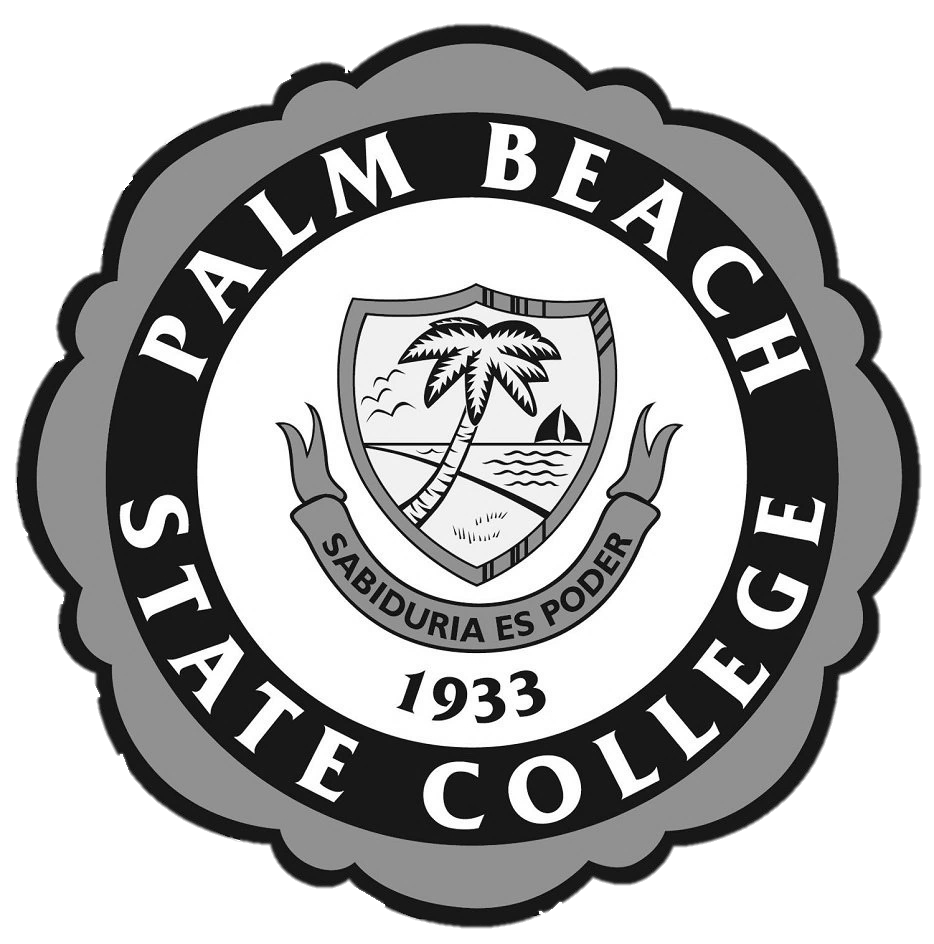 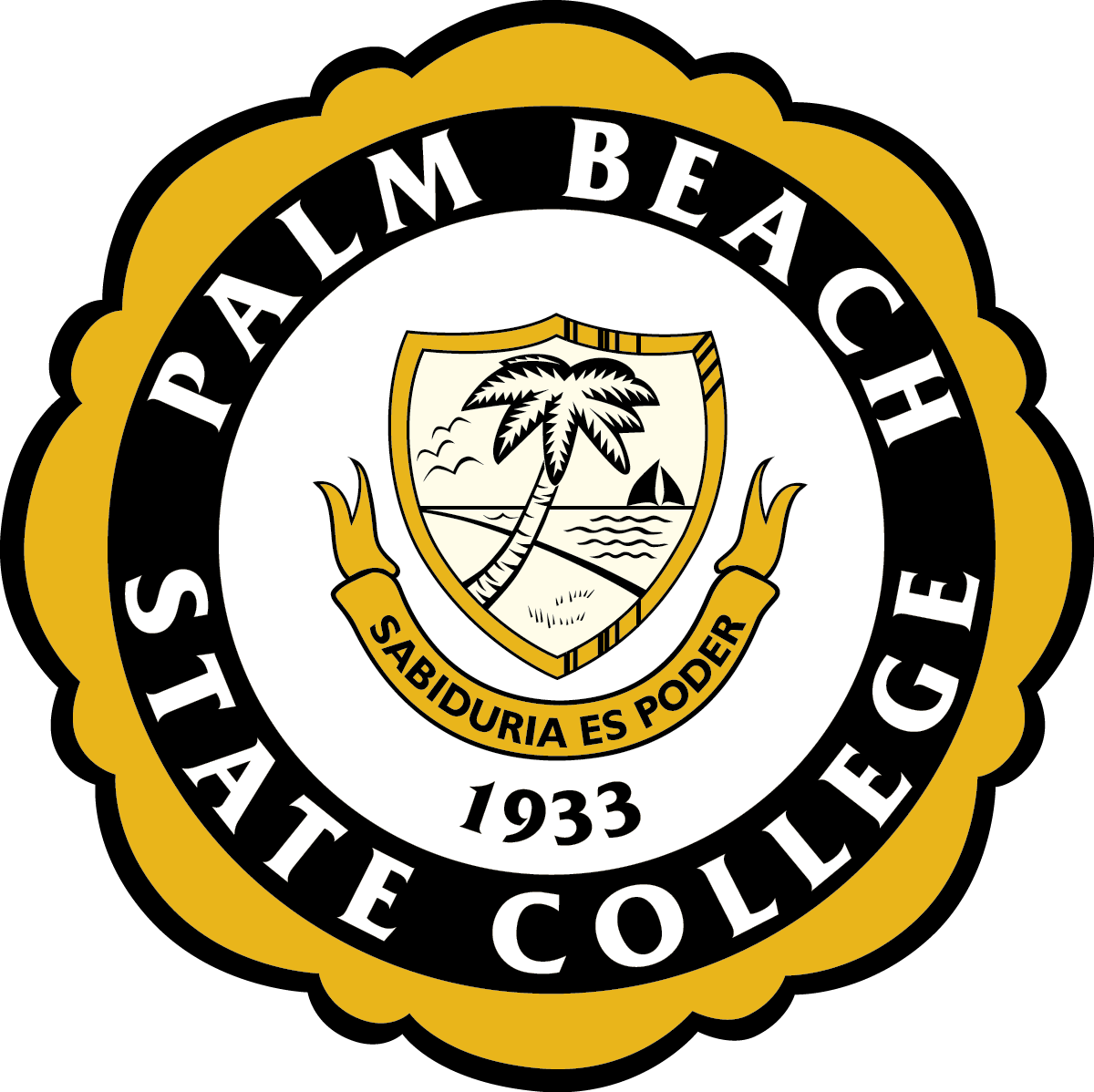 Progress Update
September 28 – USDOE Request:
Please provide all communications with the State Board of Education (including all agents, employees, and representatives) or any other person or entity relating or referring to the requirements under Fla. Stat. § 1008.47 or Palm Beach’s plans to change accrediting agencies.
October 3 – PBSC Responded to the USDOE request
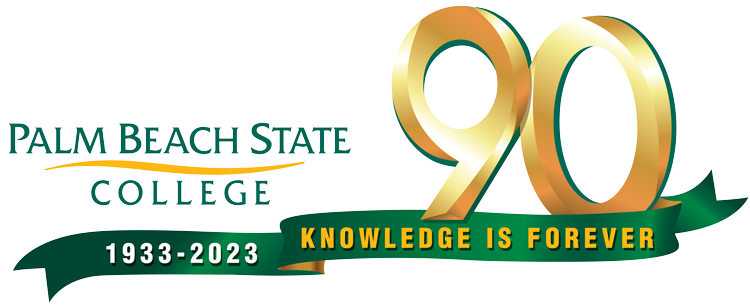 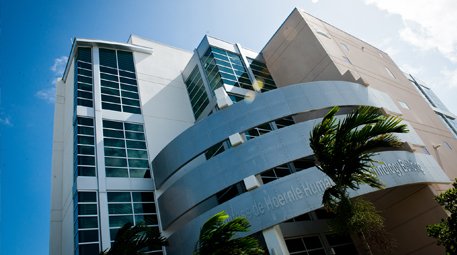 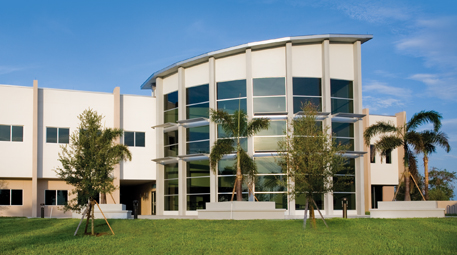 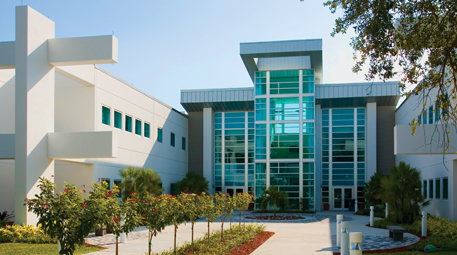 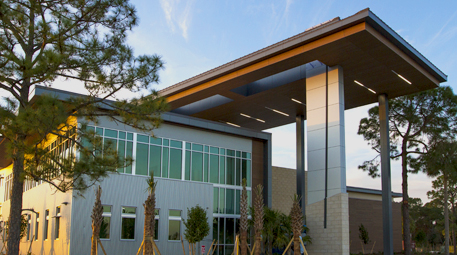 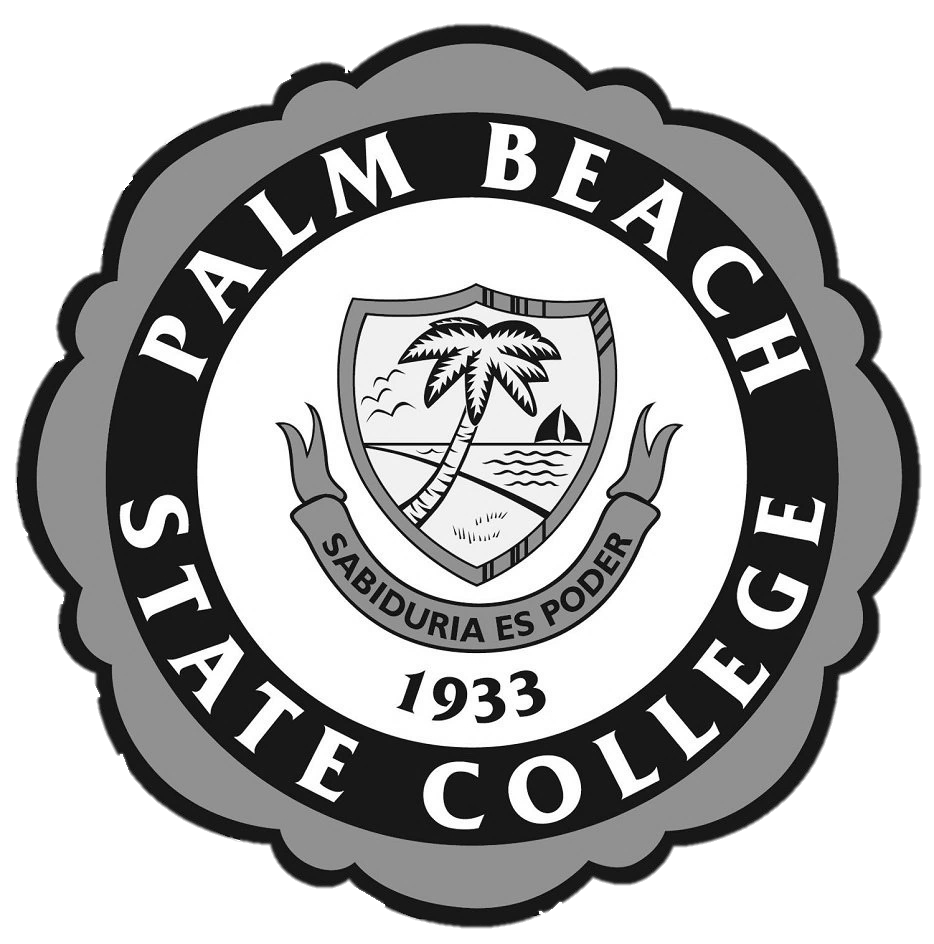 Palm Beach State College District Board of Trustees Meeting
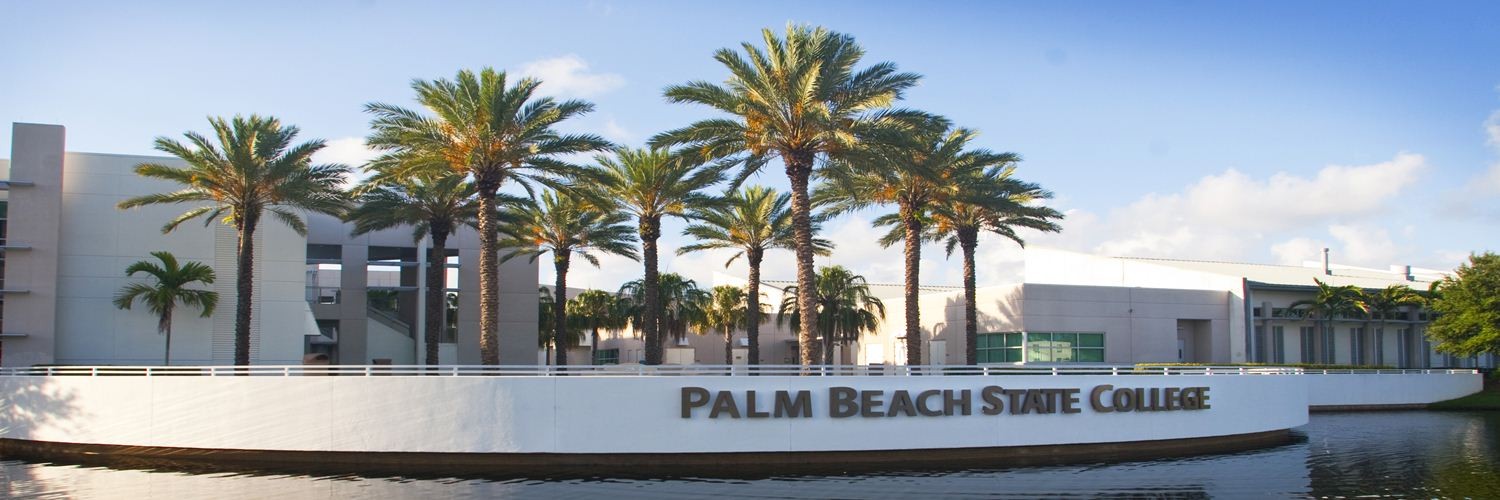 October 17, 2023
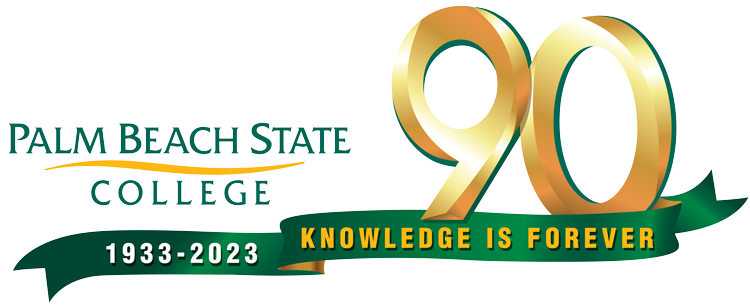 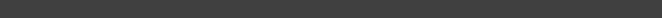 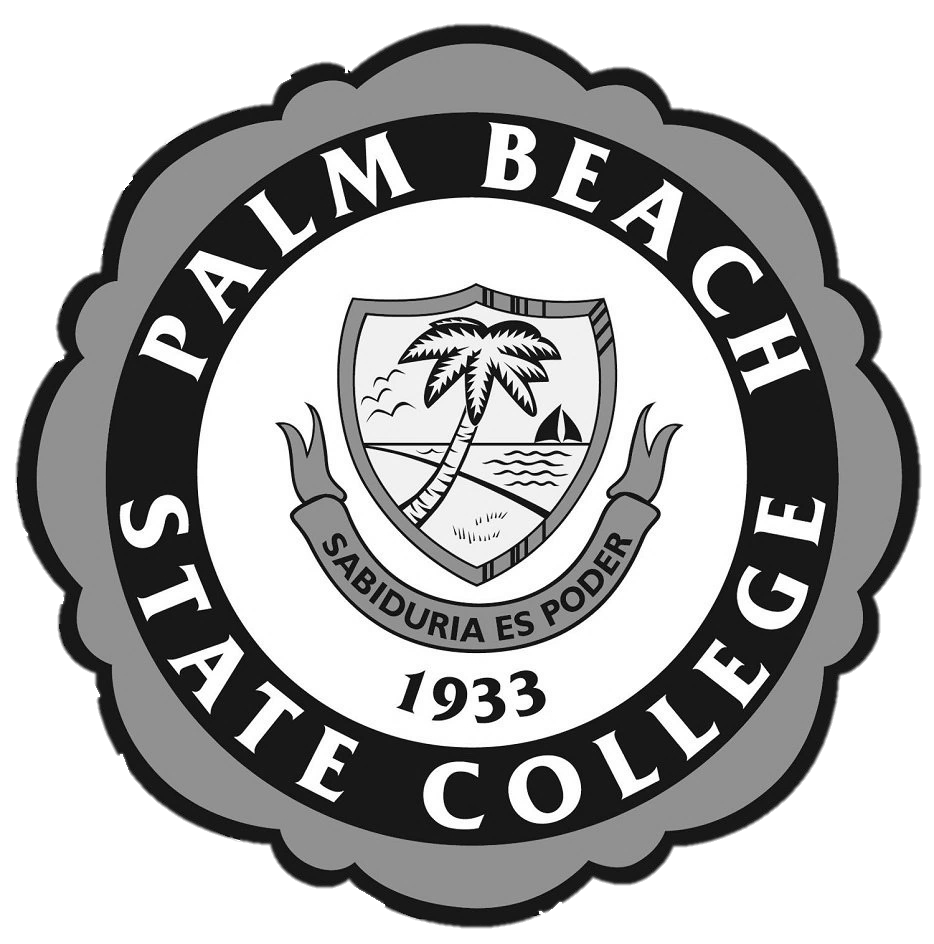 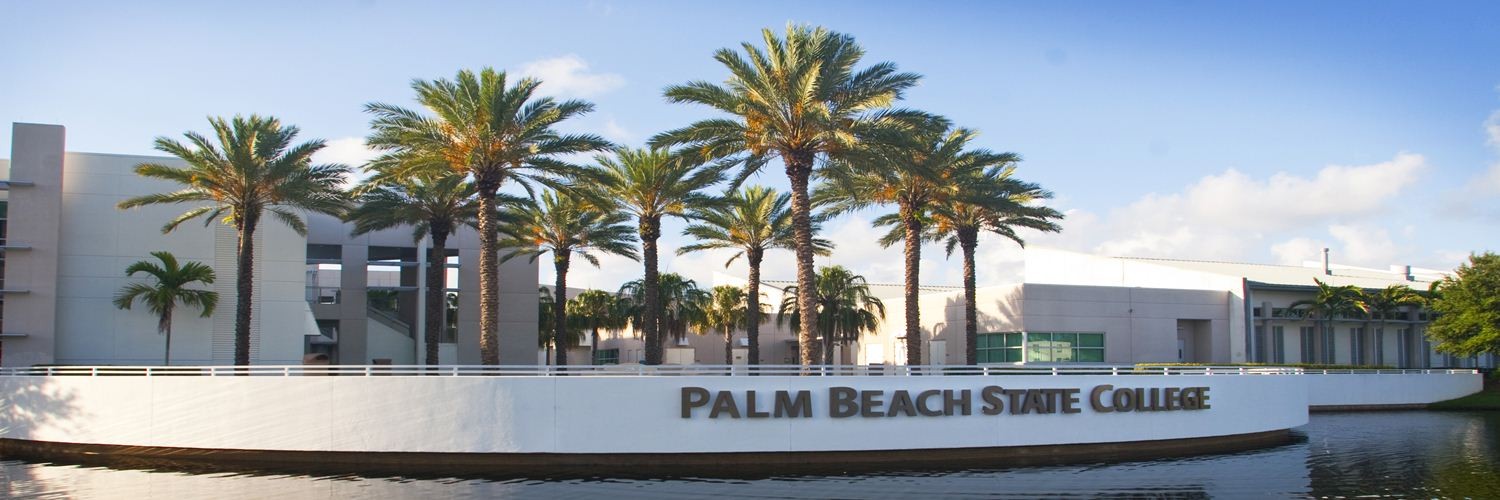 Palm Beach State College District Board of Trustees Meeting
Approval of Bid Award
Palm Beach Gardens Stormwater Improvements
ITB 2024-011TR
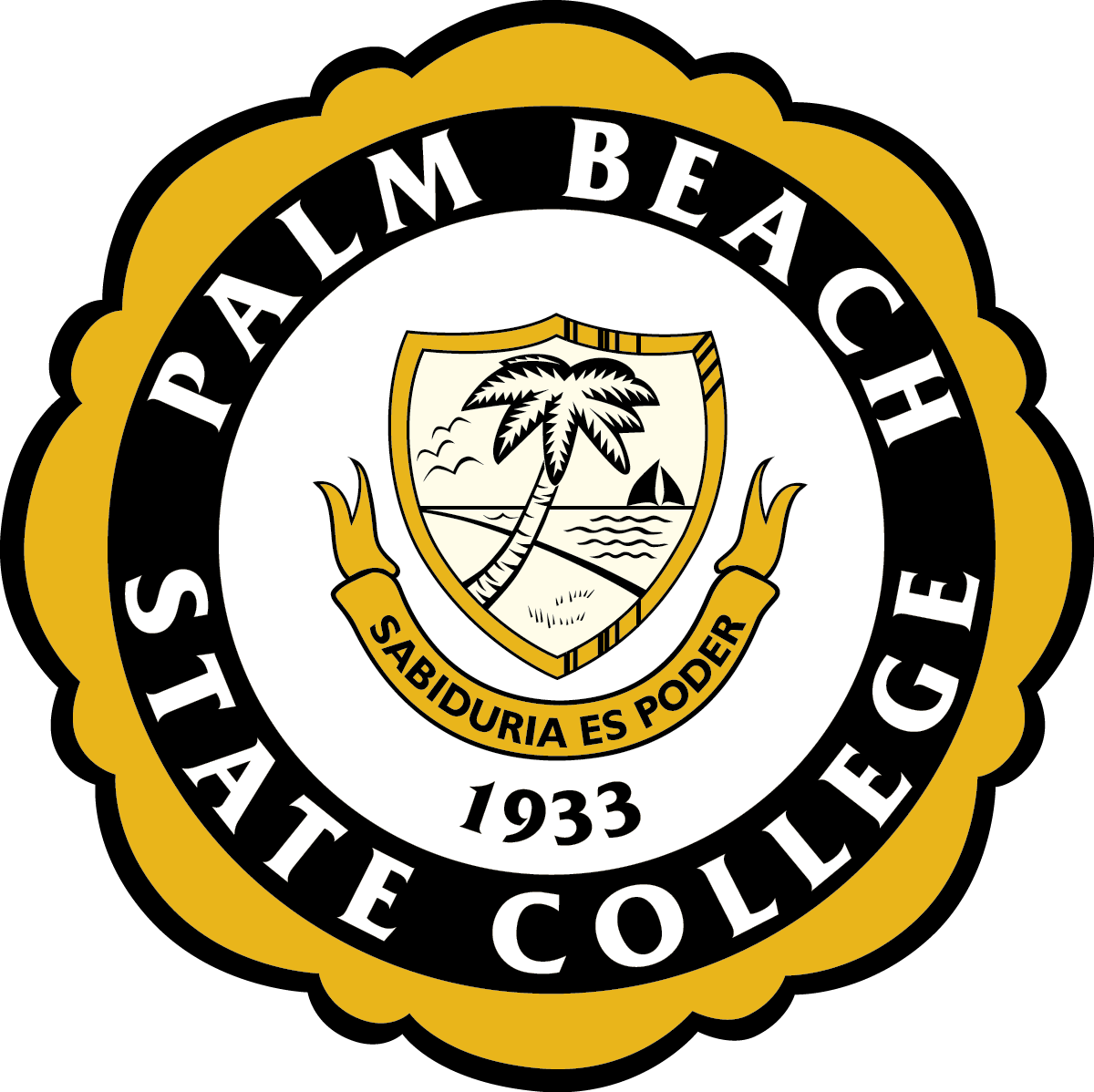 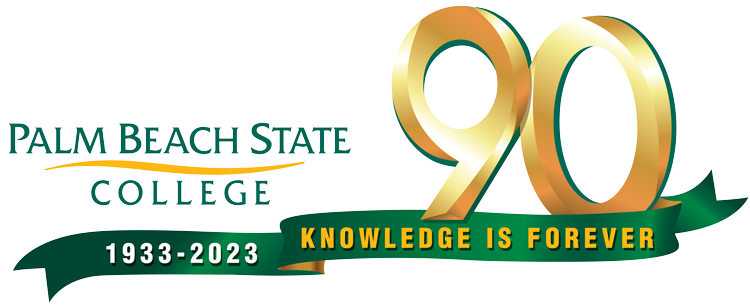 Jennifer Alvarez, Director, Procurement
and 
Joan Rumsey, Assistant Director, Facilities
October 17, 2023
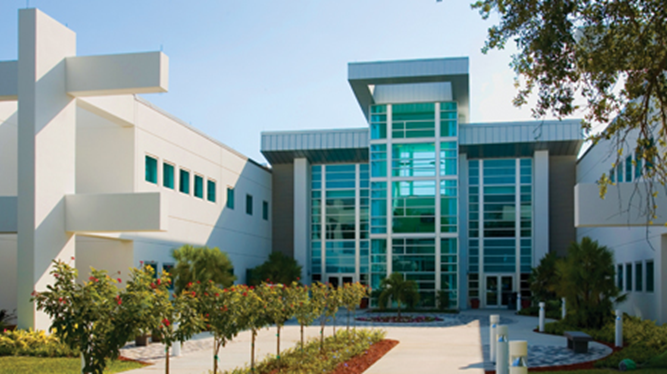 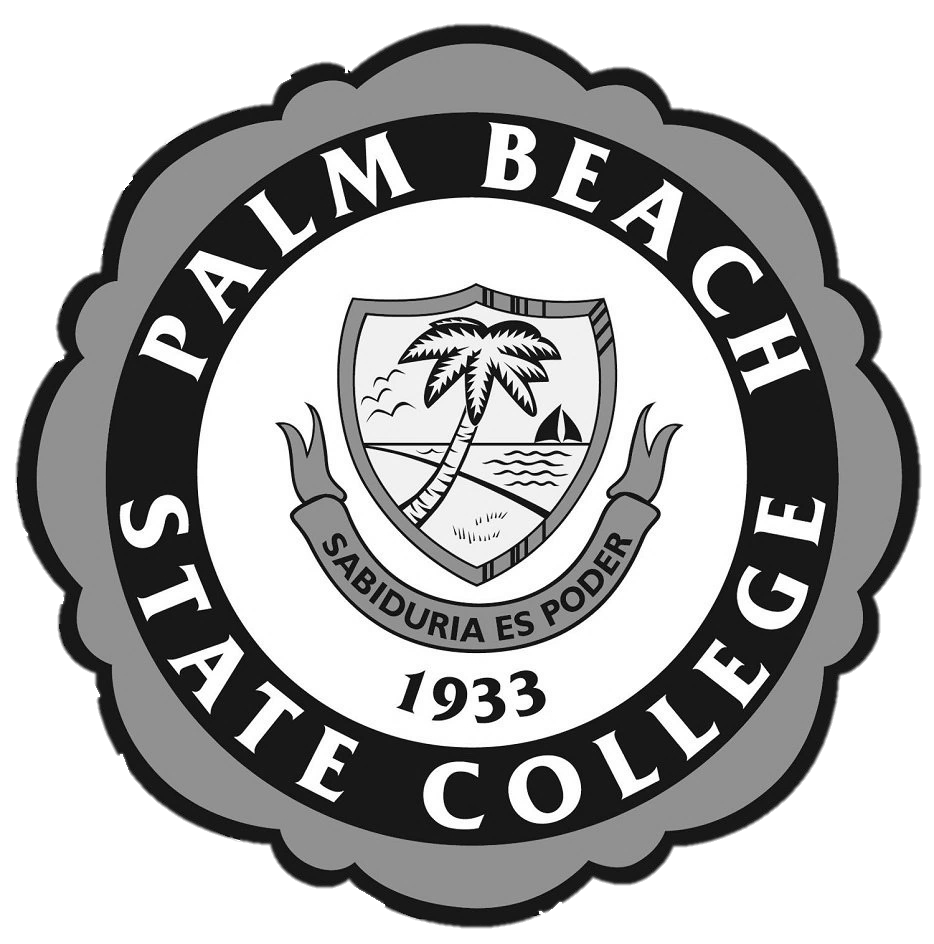 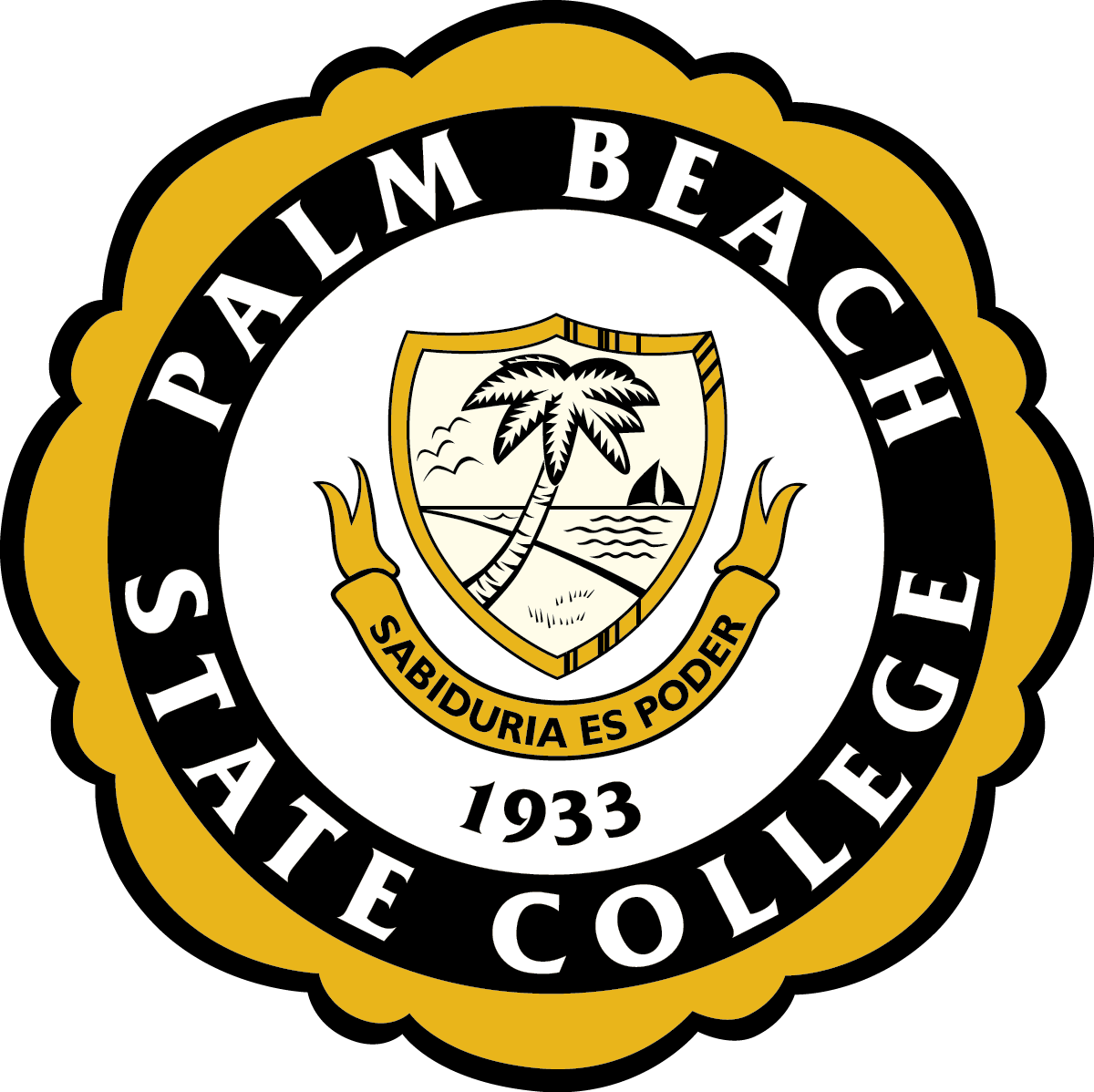 Approval of Bid AwardPalm Beach Gardens Stormwater ImprovementsITB 2024-011TR
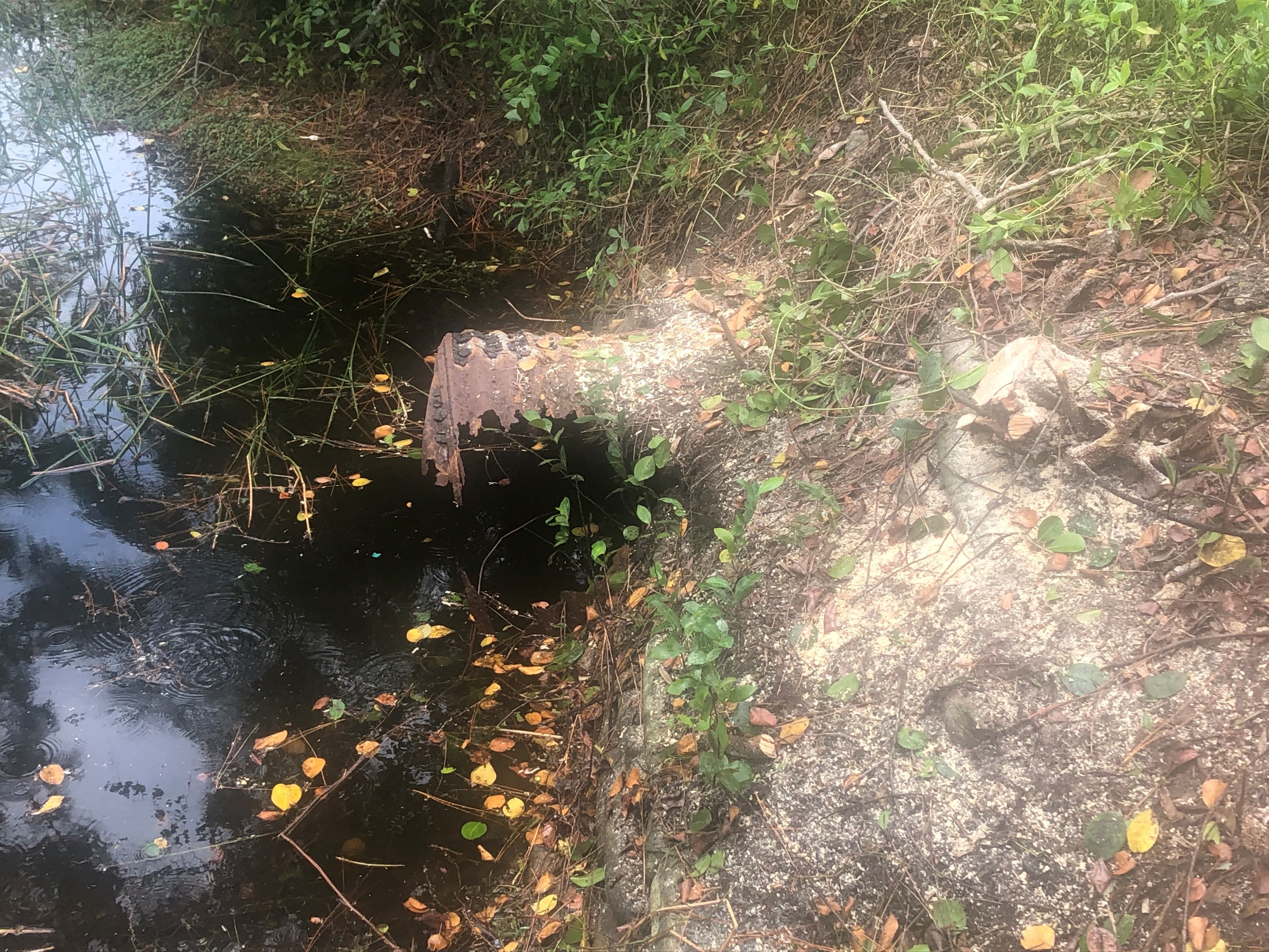 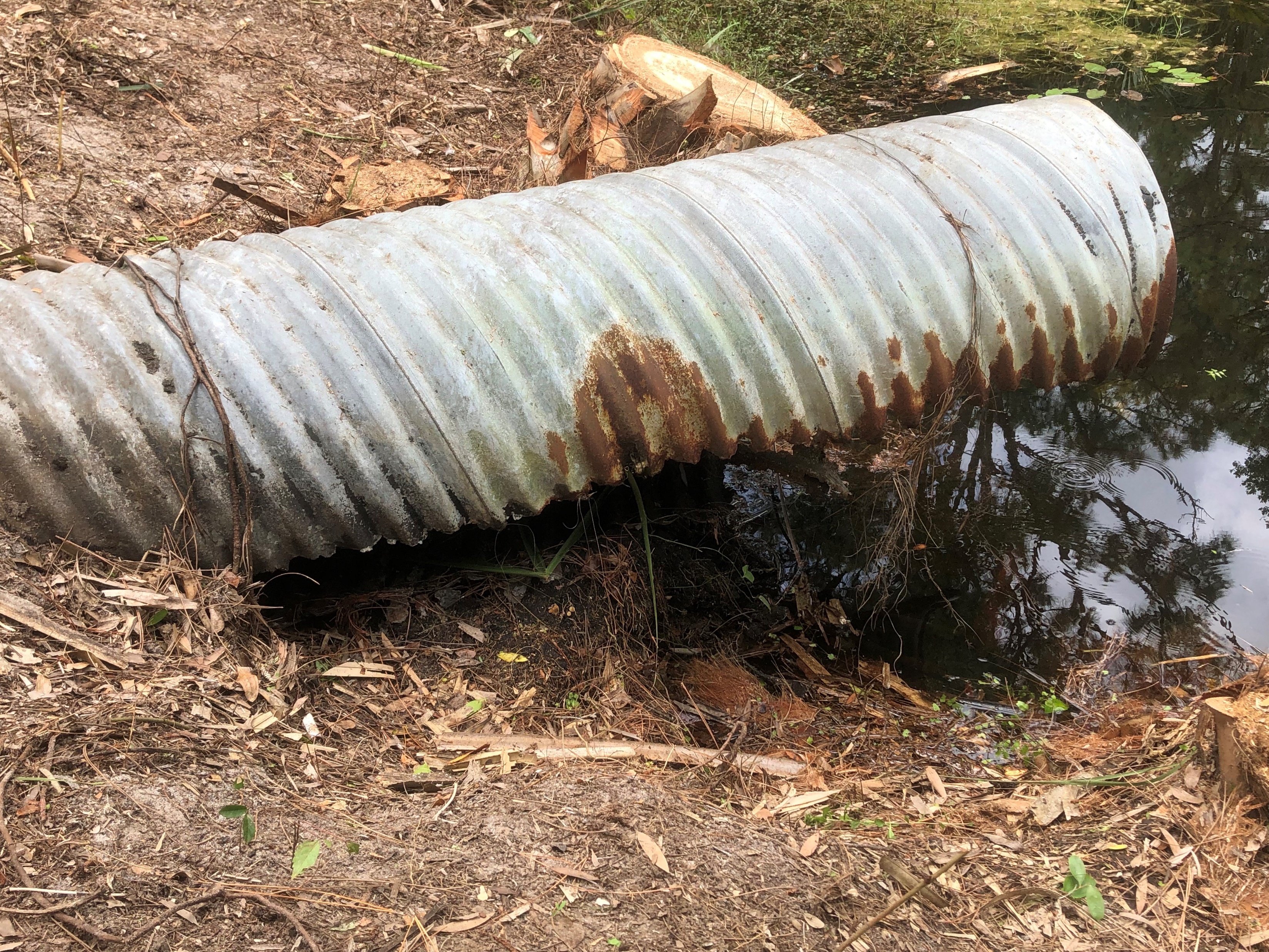 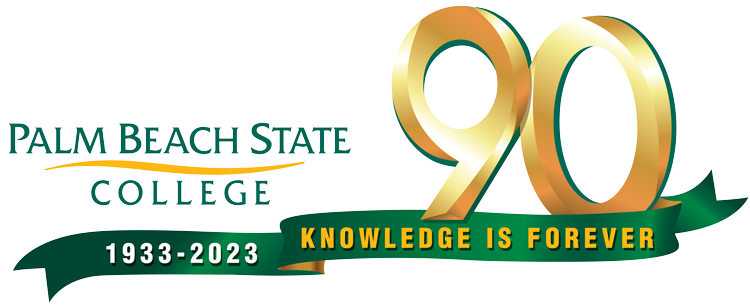 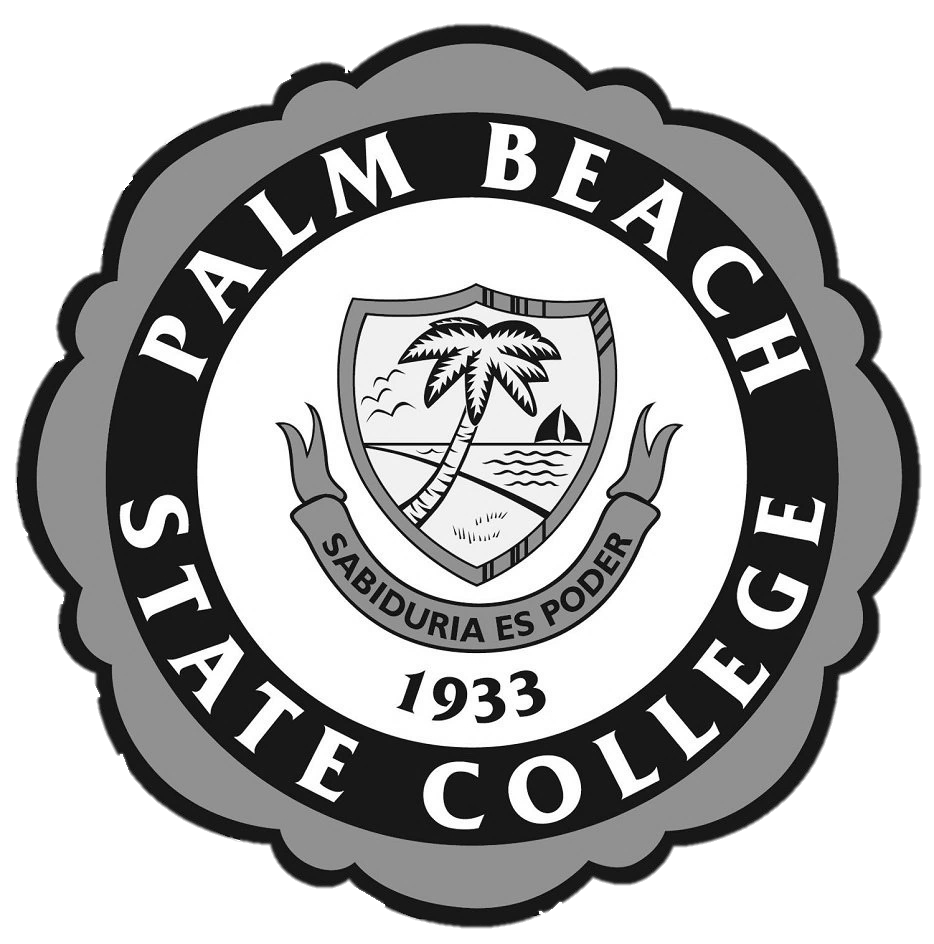 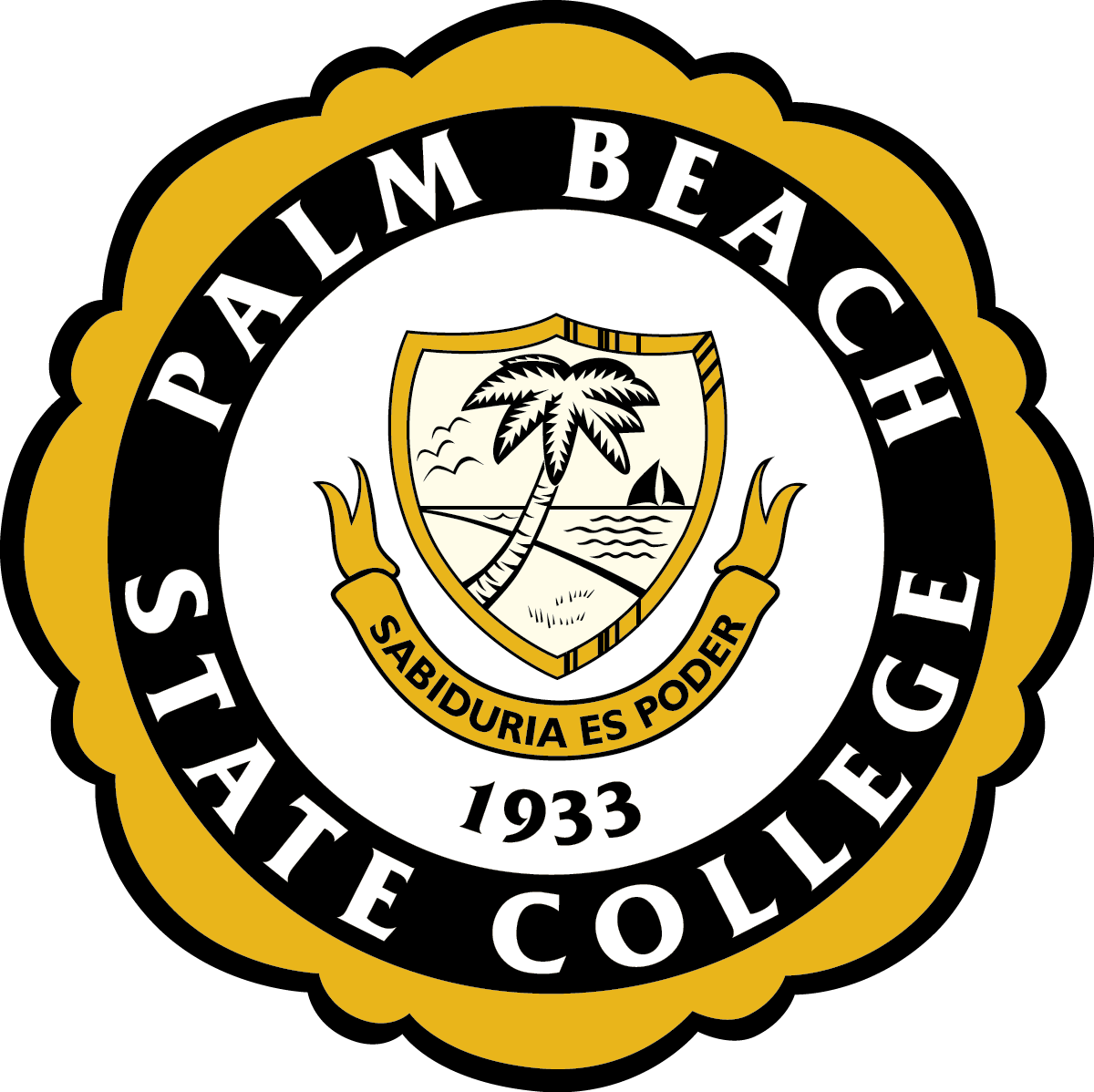 Approval of Bid AwardPalm Beach Gardens Stormwater ImprovementsITB 2024-011TR
Scope of Work includes: 
Selective demolition of damaged or deteriorating corrugated metal pipe (CMP) and replacement with new materials
Cured in Place Pipe Lining (CIPP) within existing damaged CMP under pavement allowing parking and drive aisles to remain in service
Removal and replacement of damaged end walls and repairing connections to existing drainage structures
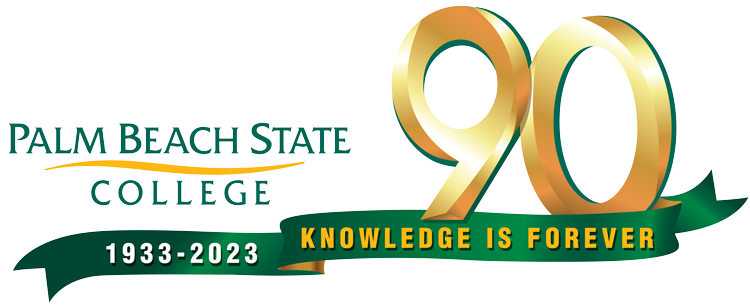 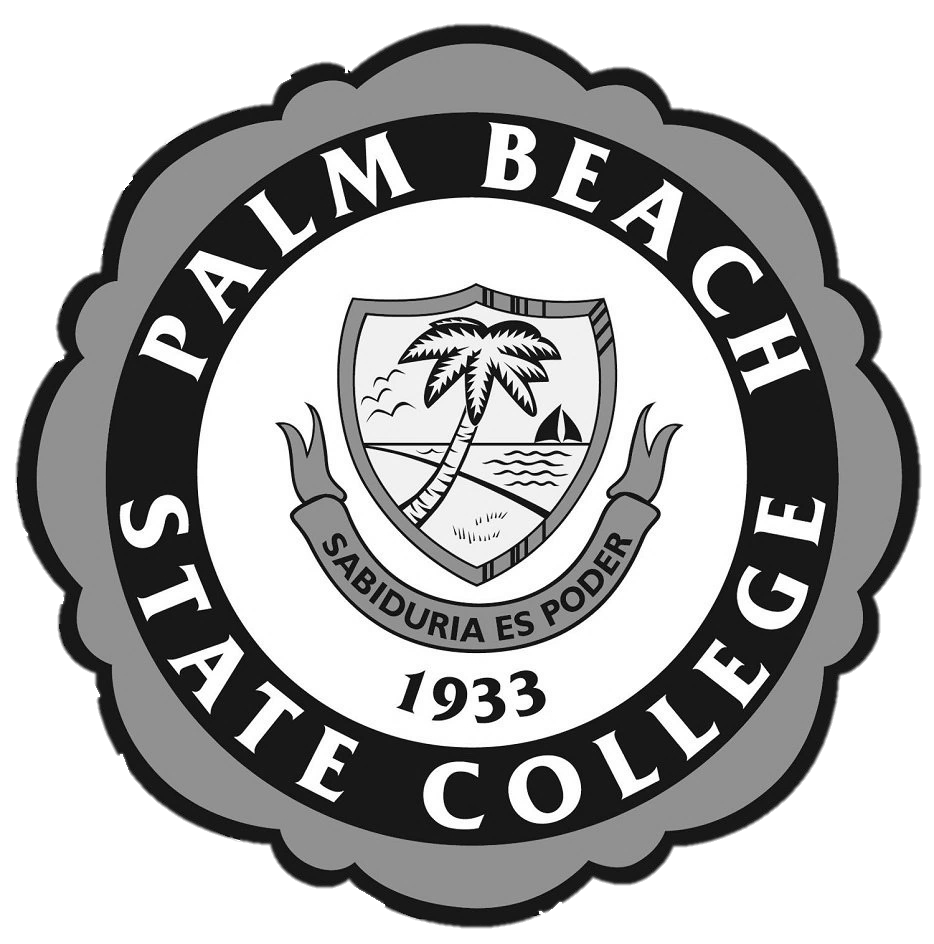 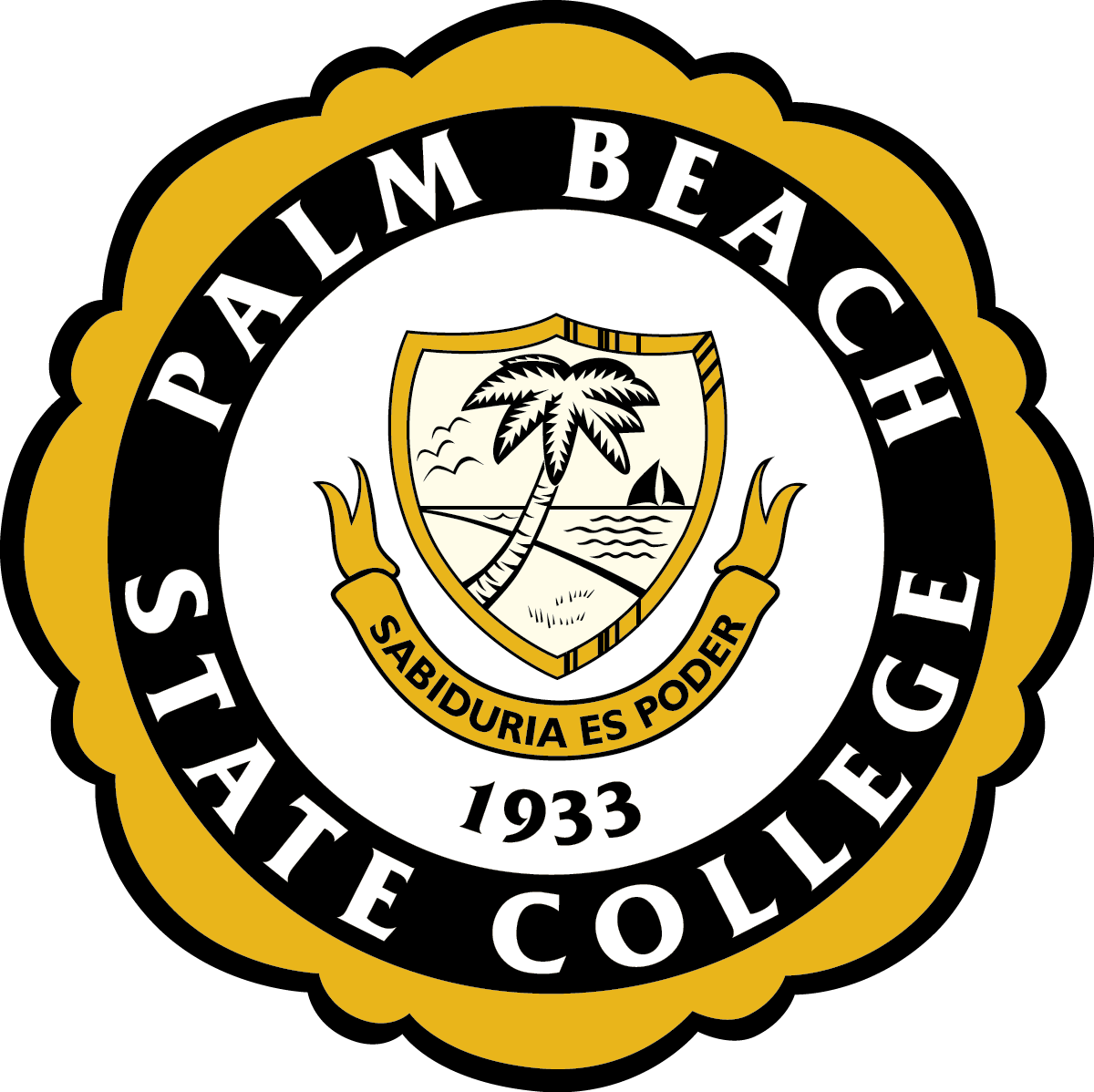 Approval of Bid AwardPalm Beach Gardens Stormwater ImprovementsITB 2024-011TR
The Procurement Department publicly issued the Invitation to Bid (ITB) August 1, 2023.  Six responses were received:
Engineer of Record’s cost estimate: $343,259

Recommendation is to award the contract to the lowest priced responsive and responsible bidder, Timothy Rose Contracting, Inc.
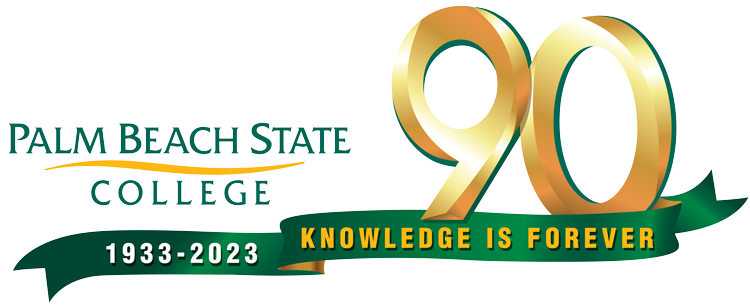 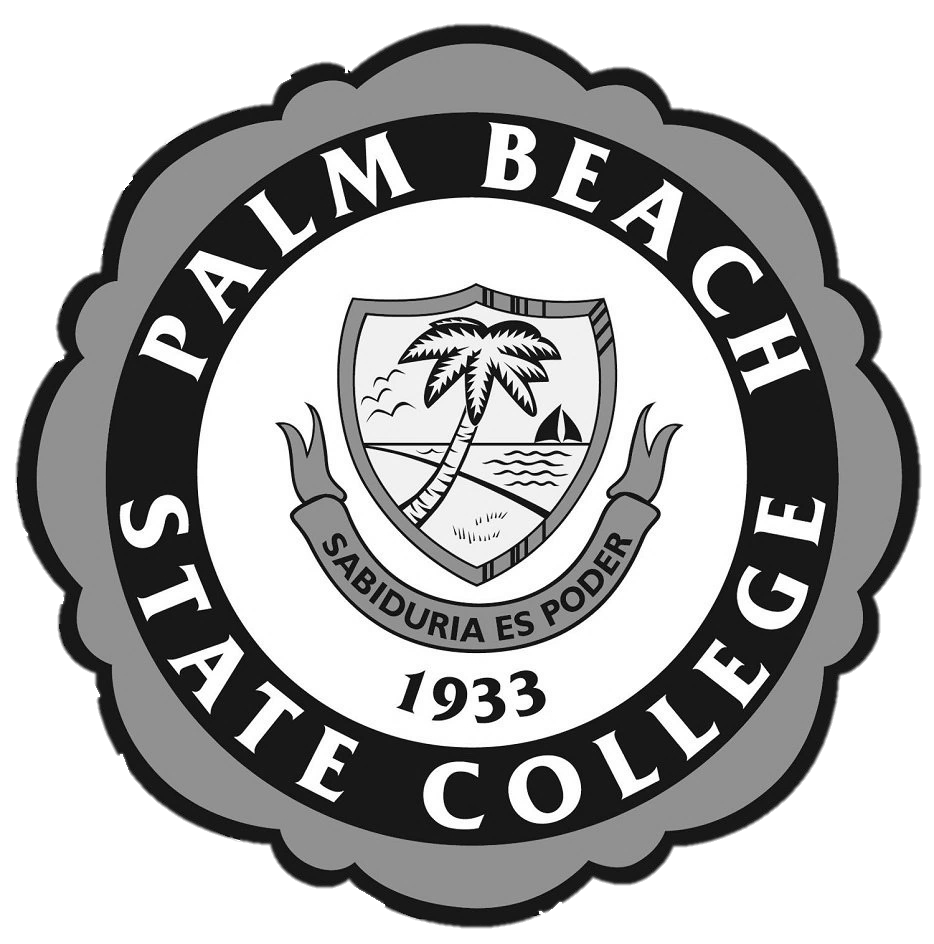 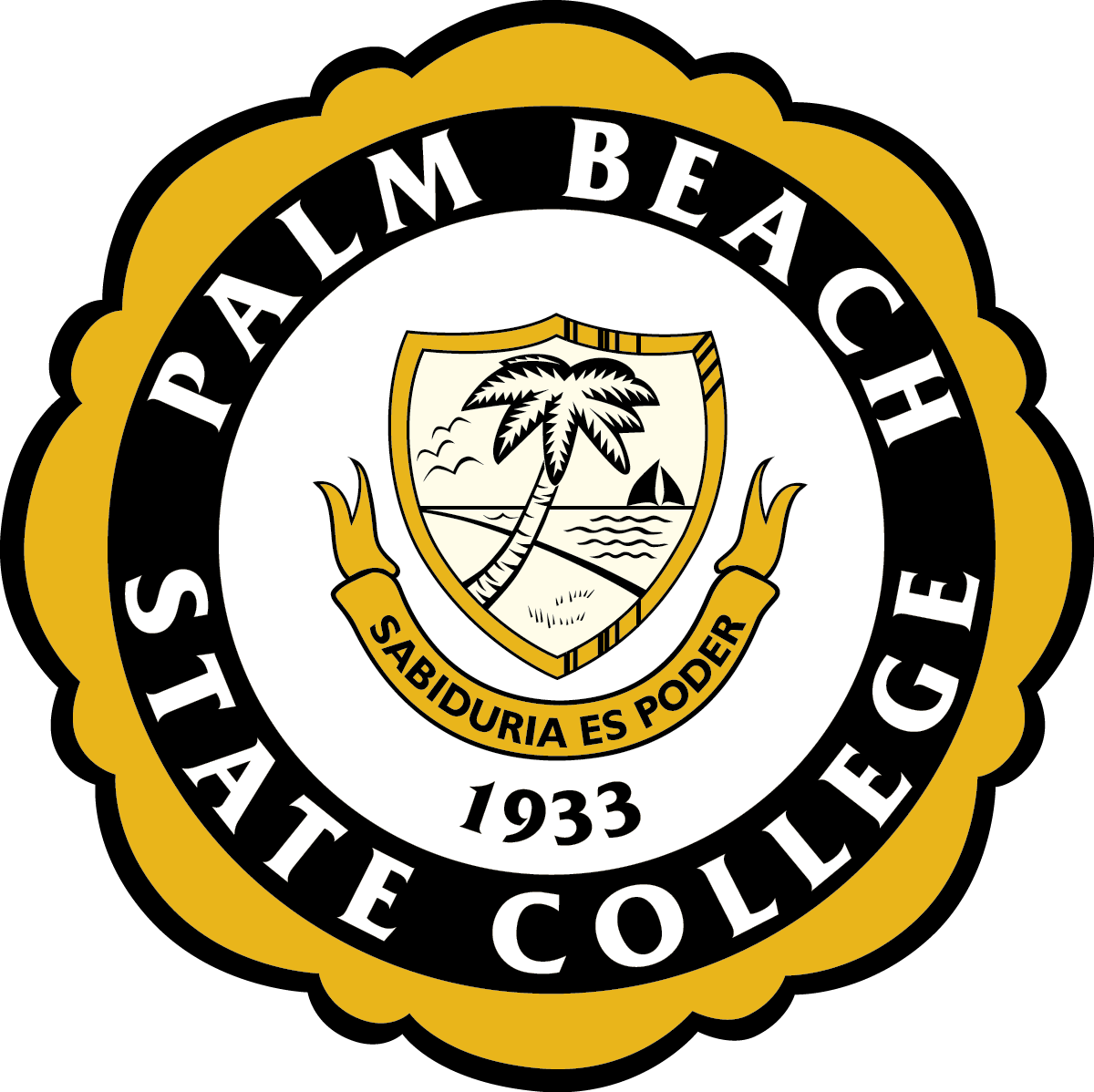 Approval of Bid AwardPalm Beach Gardens Stormwater ImprovementsITB 2024-011TR
Board of Trustees Action Requested:

Award the contract to Timothy Rose Construction, Inc in the bid amount of $334,000 plus an owner-controlled contingency of $33,400, for a total of $367,400.
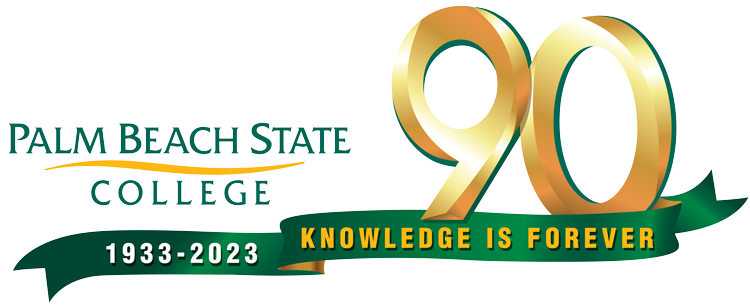 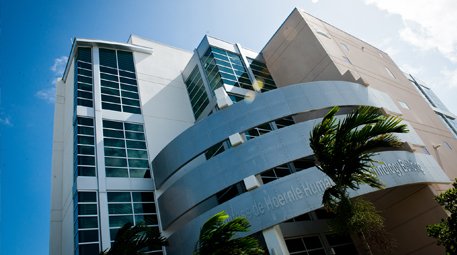 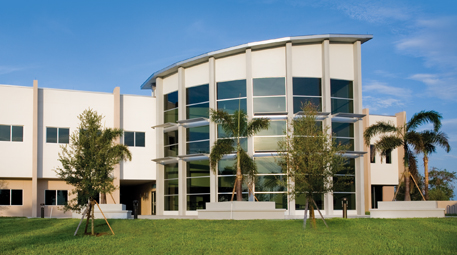 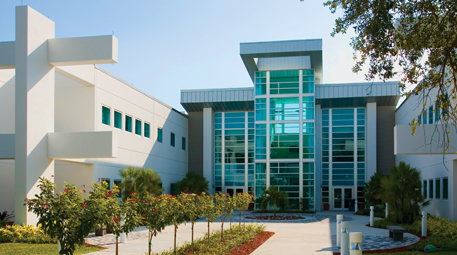 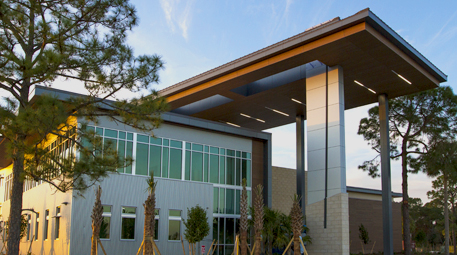 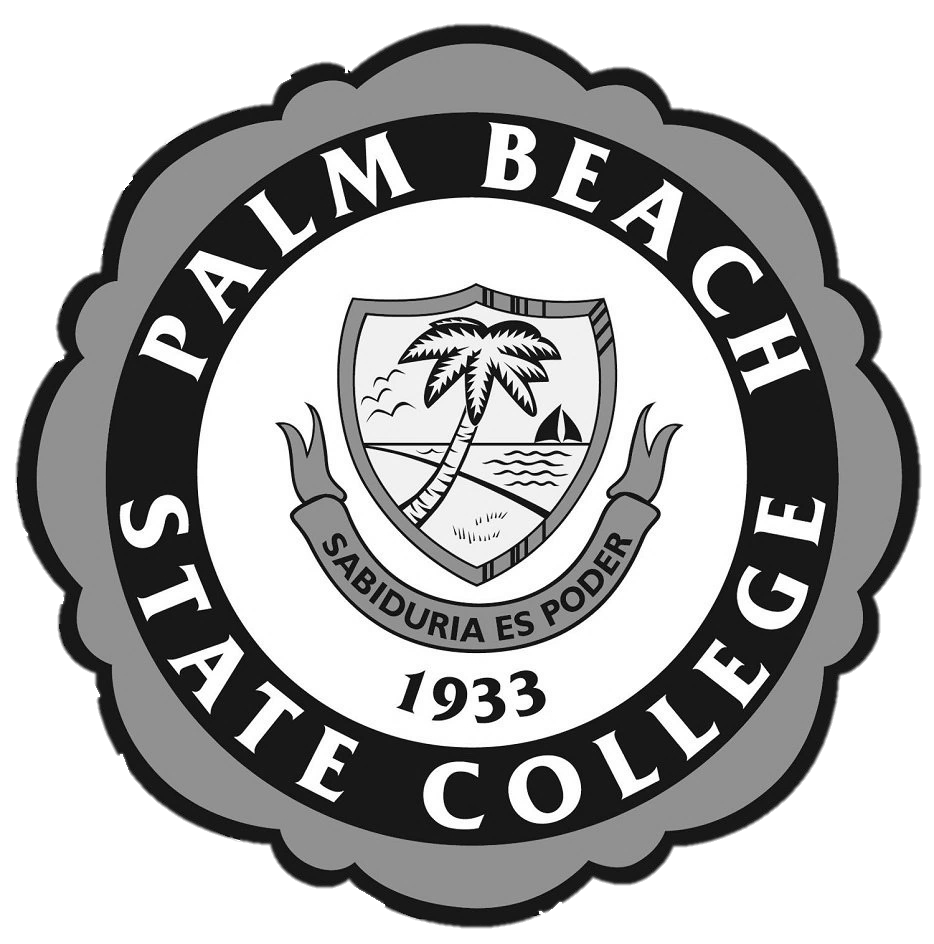 Palm Beach State College District Board of Trustees Meeting
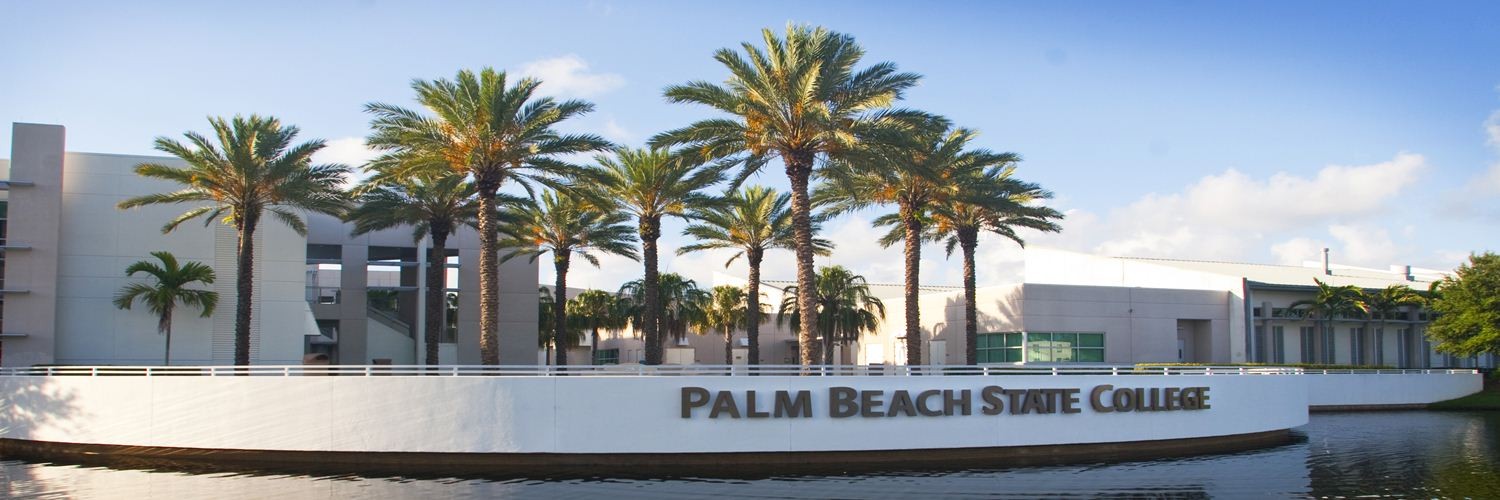 October 17, 2023
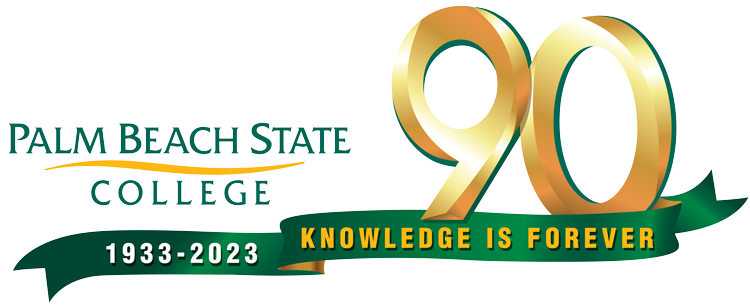 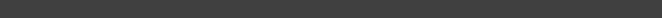 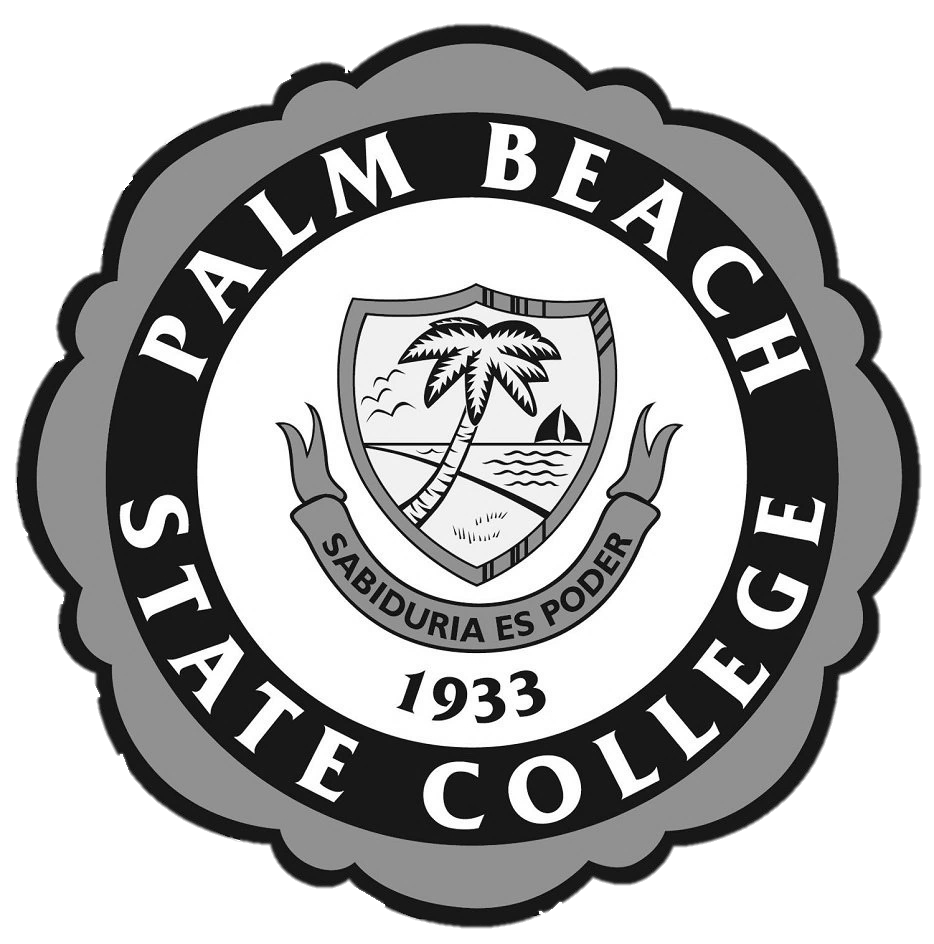 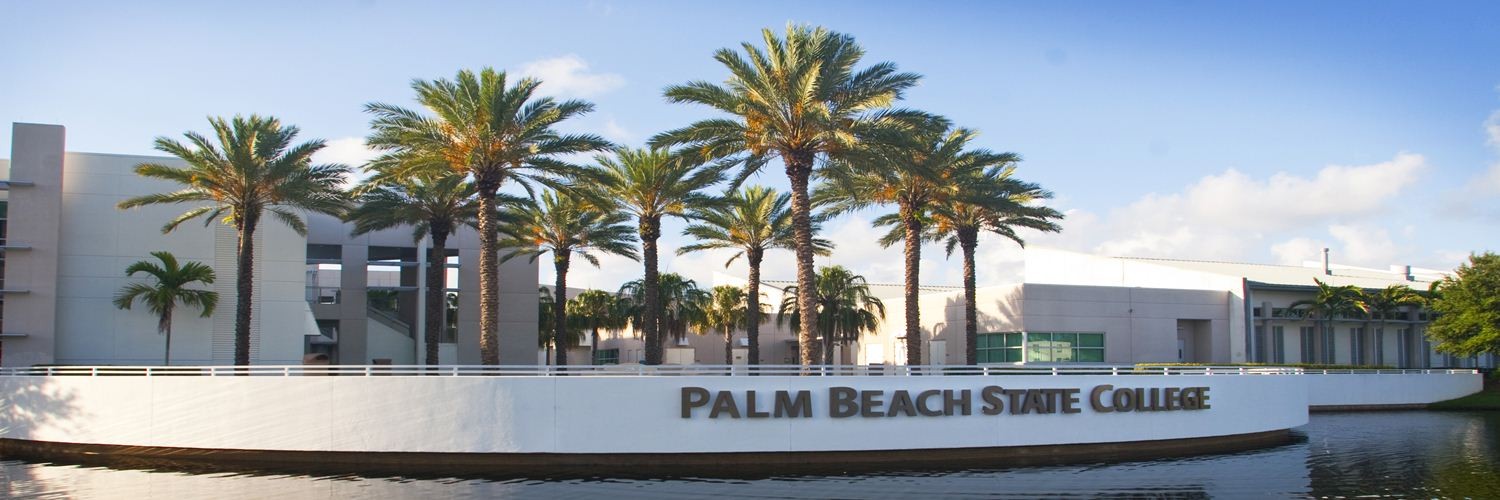 Palm Beach State College District Board of Trustees Meeting
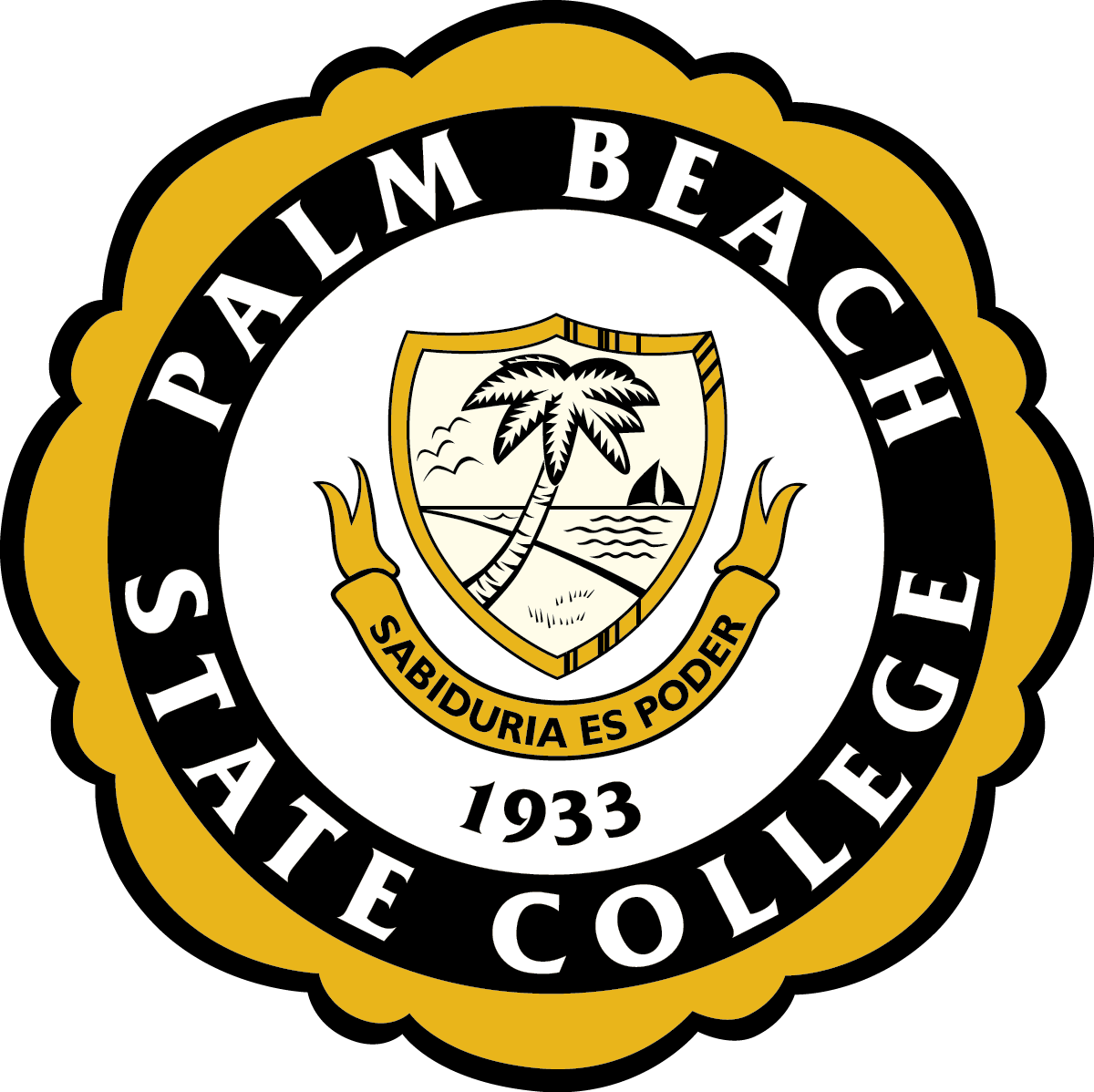 Campus Safety Update
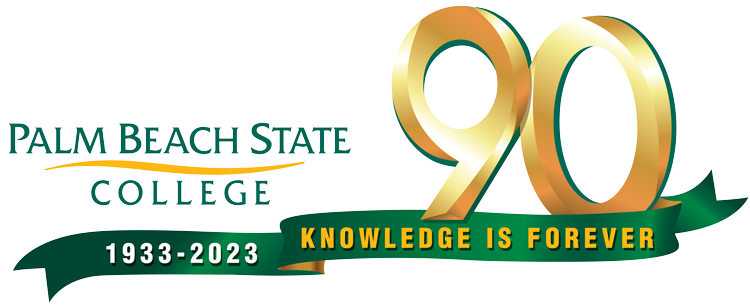 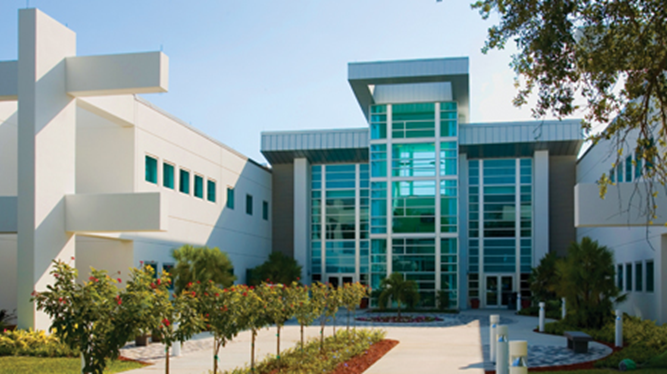 Delsa R. Bush, Ph.D.
Director, Security and Risk Management
October 17, 2023
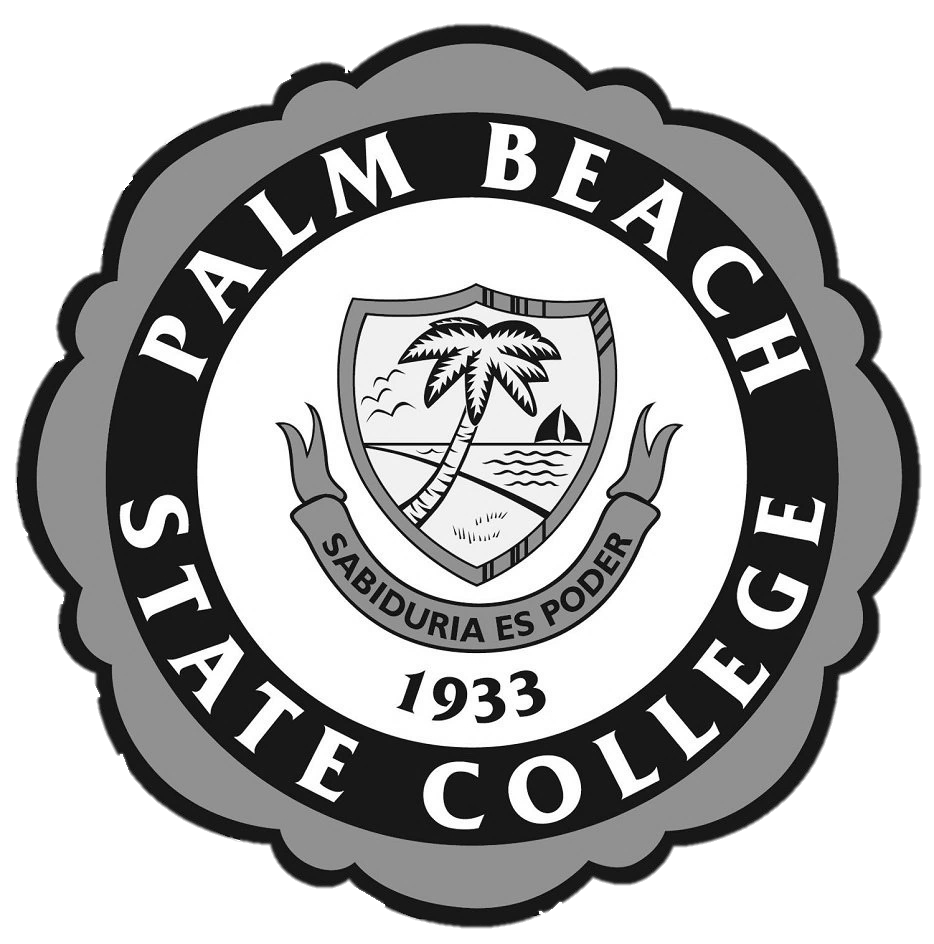 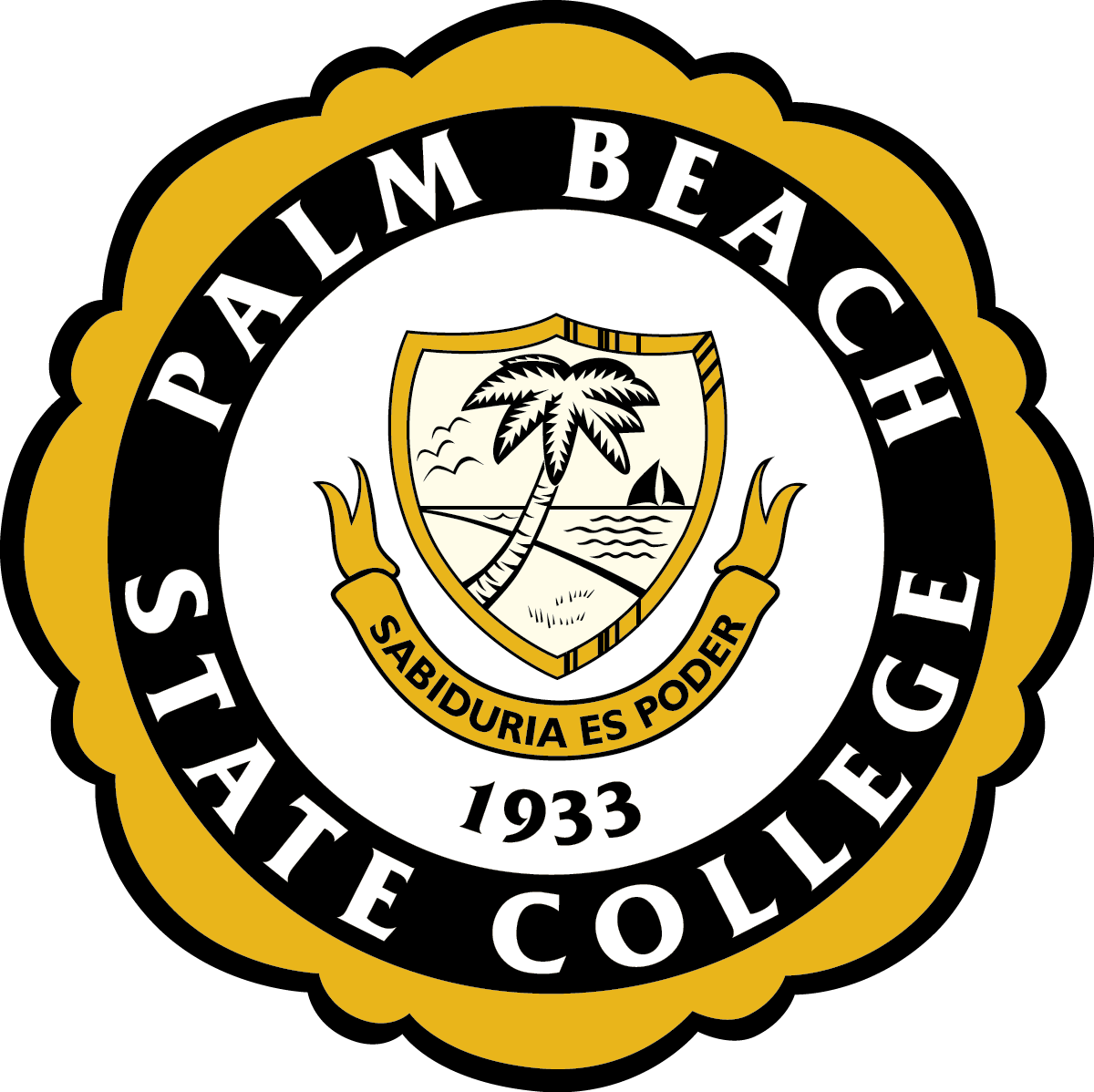 Campus Safety Update
Armed Campus Safety Officers-Private Security Firm
Researched contracted providers
Colleges and District School Boards use similar services
Extra services provided
Credentialed hiring
Student De-escalation
‘Guardian’ type training (contracted rather than internal-see below)
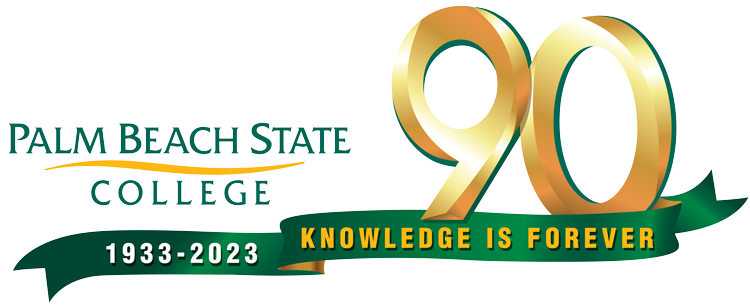 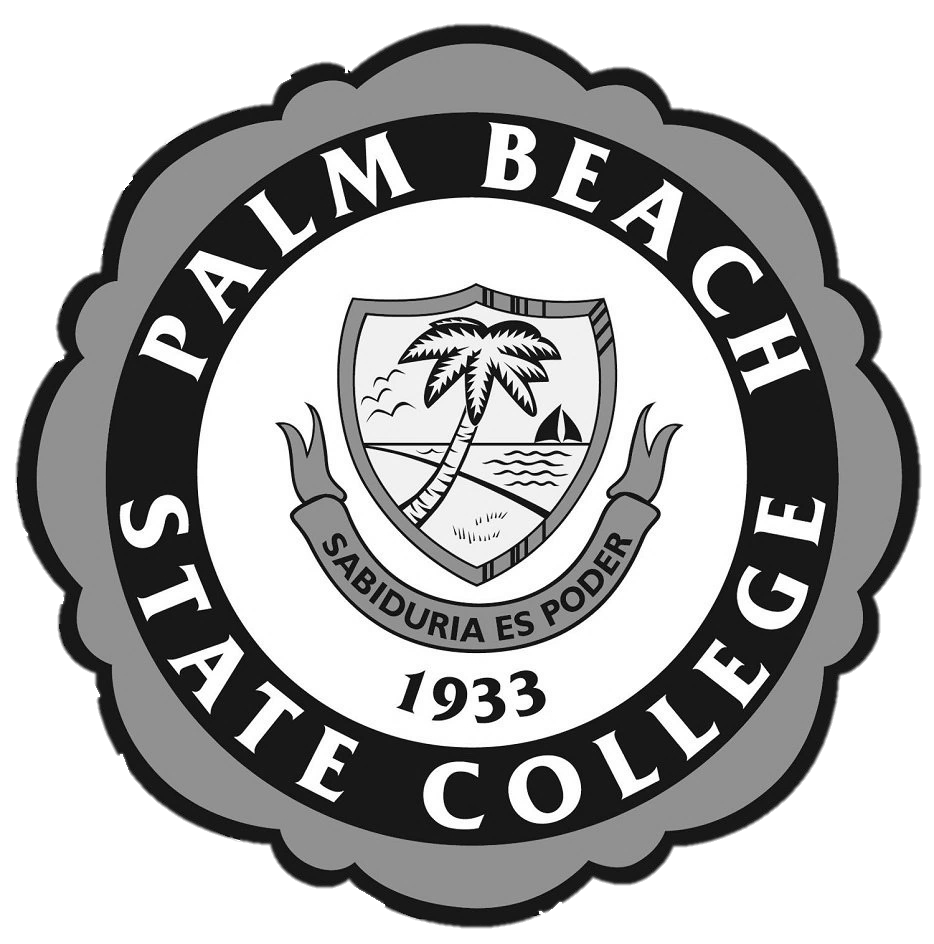 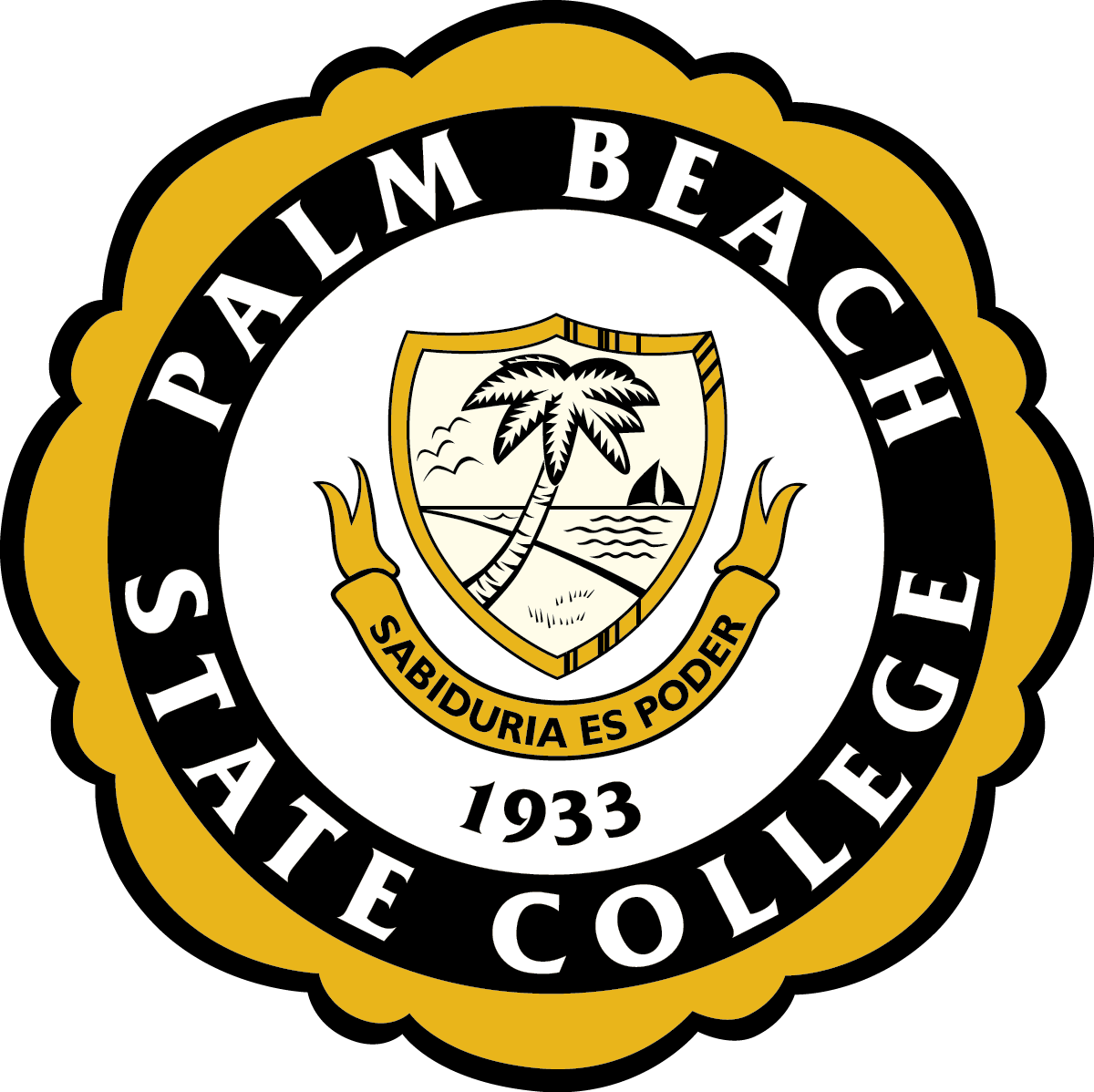 Armed Certified Safe School Officer Credentials
Contract with Private Security Agency to Employ Security Officers who:
Hold a class D and G security license
Have completed 144 hours of required training pursuant to the Aron Feis Guardian program mandates
Have passed a psychological evaluation administered by a licensed psychologist
Have submitted to and passed an initial drug test and subsequent random drug tests as required by state statute
Have successfully completed ongoing training, weapons inspection, and firearm qualifications on at least an annual basis
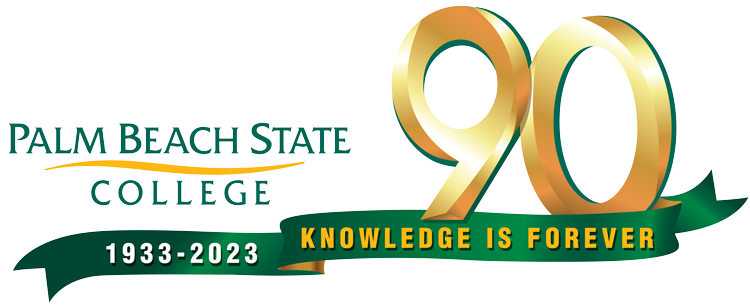 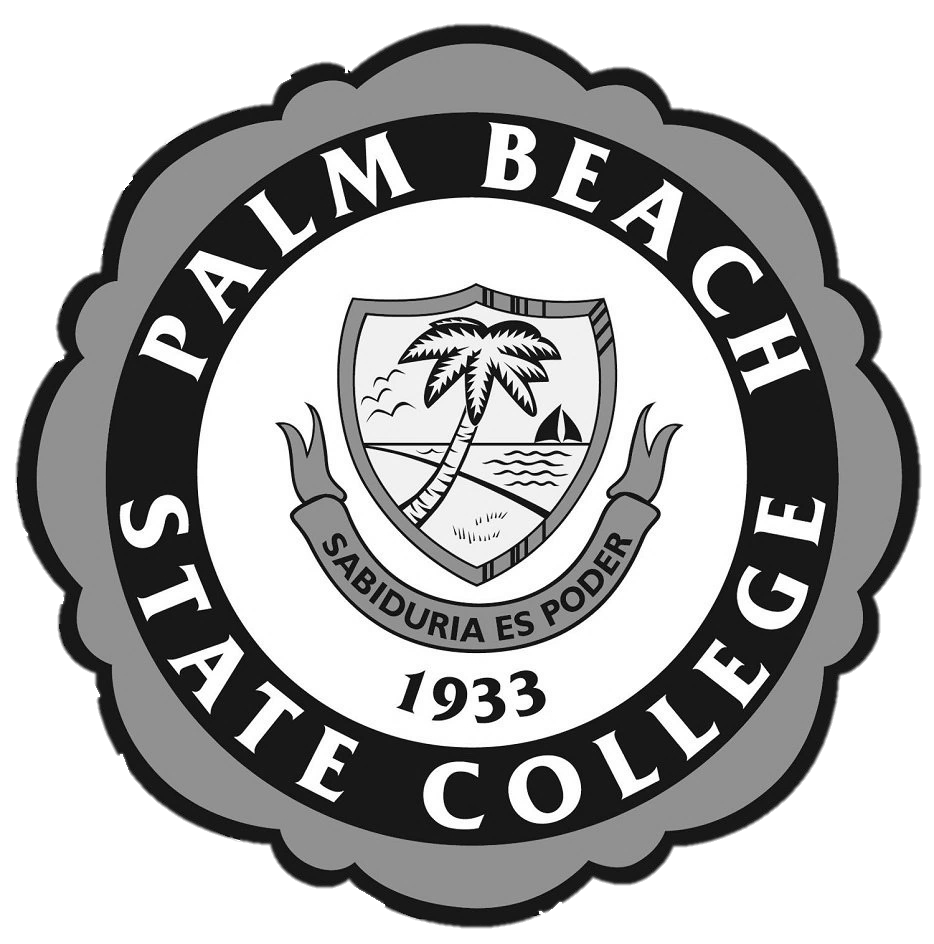 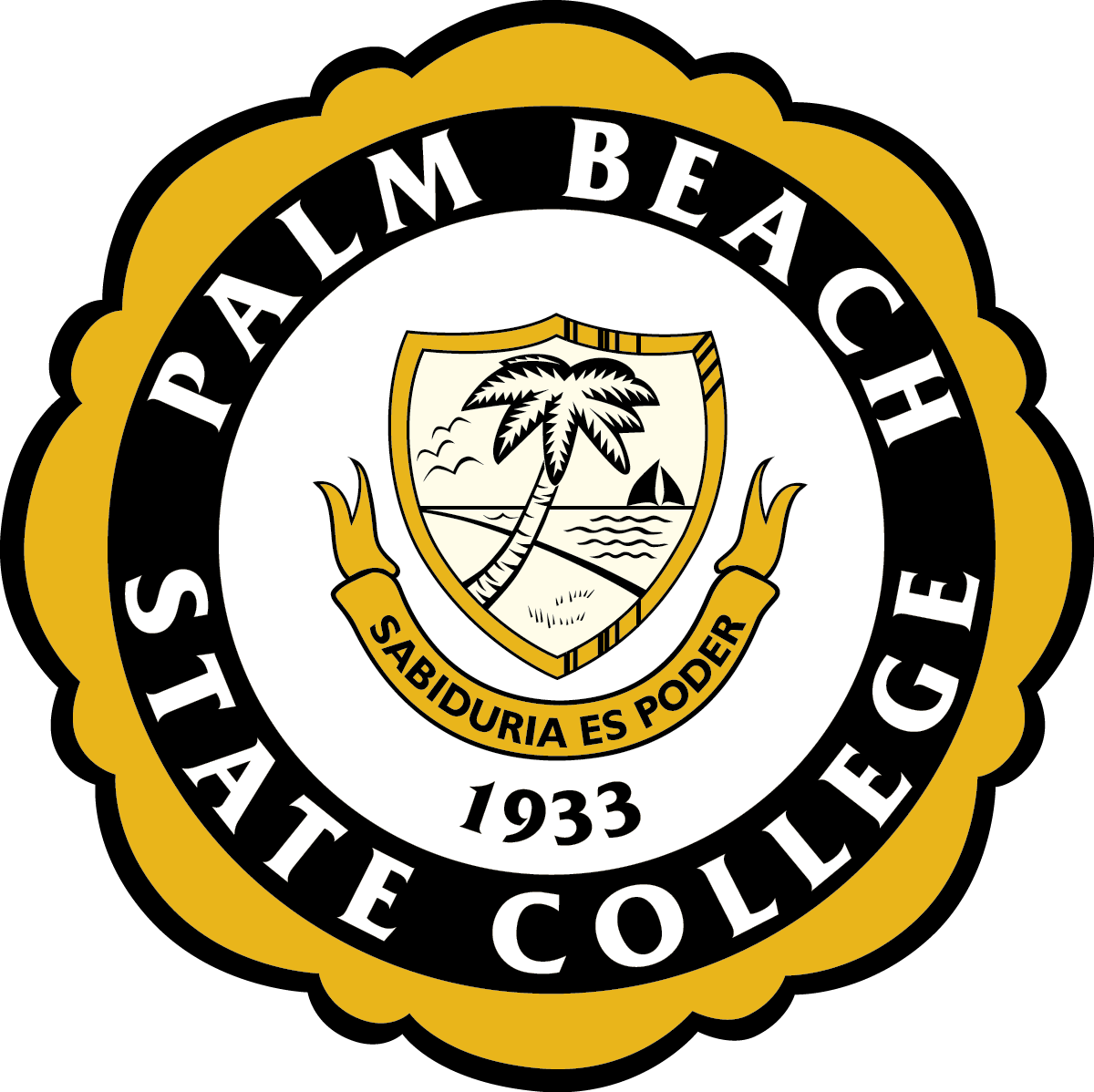 Major Benefits
Human Resources
No recruitment or hiring
Not responsible for discipline
No collective bargaining
Not responsible for employee benefits
Legal/Risk Management
Risk sharing through the Florida College System Risk Management Consortium



Student Services
Officers are knowledgeable and will comply with FERPA
Behavioral Intervention Team (BIT)/Youth mental health training
Student de-escalation techniques
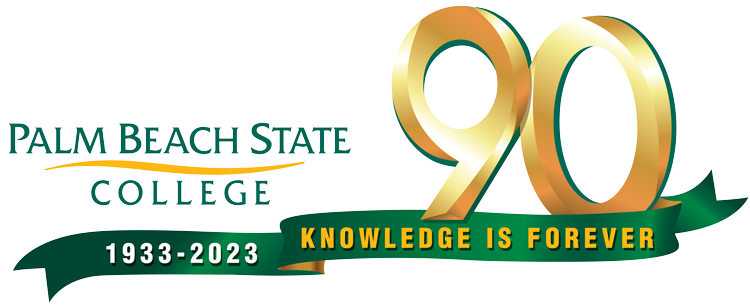 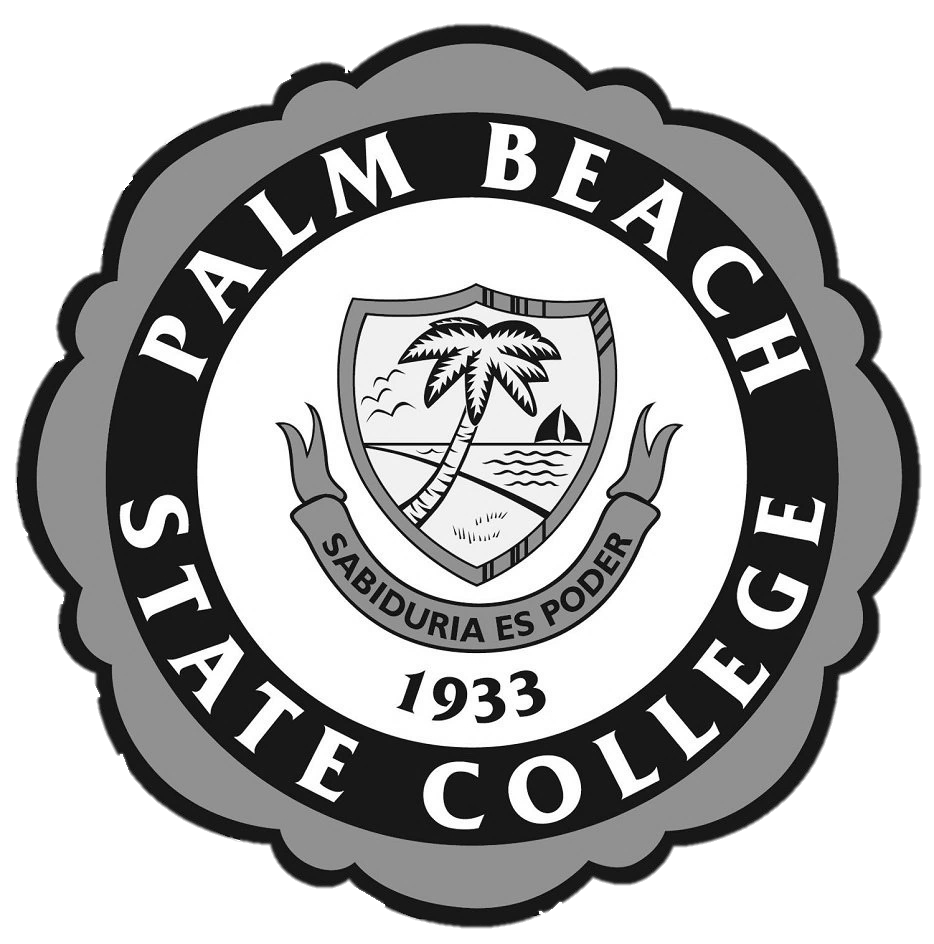 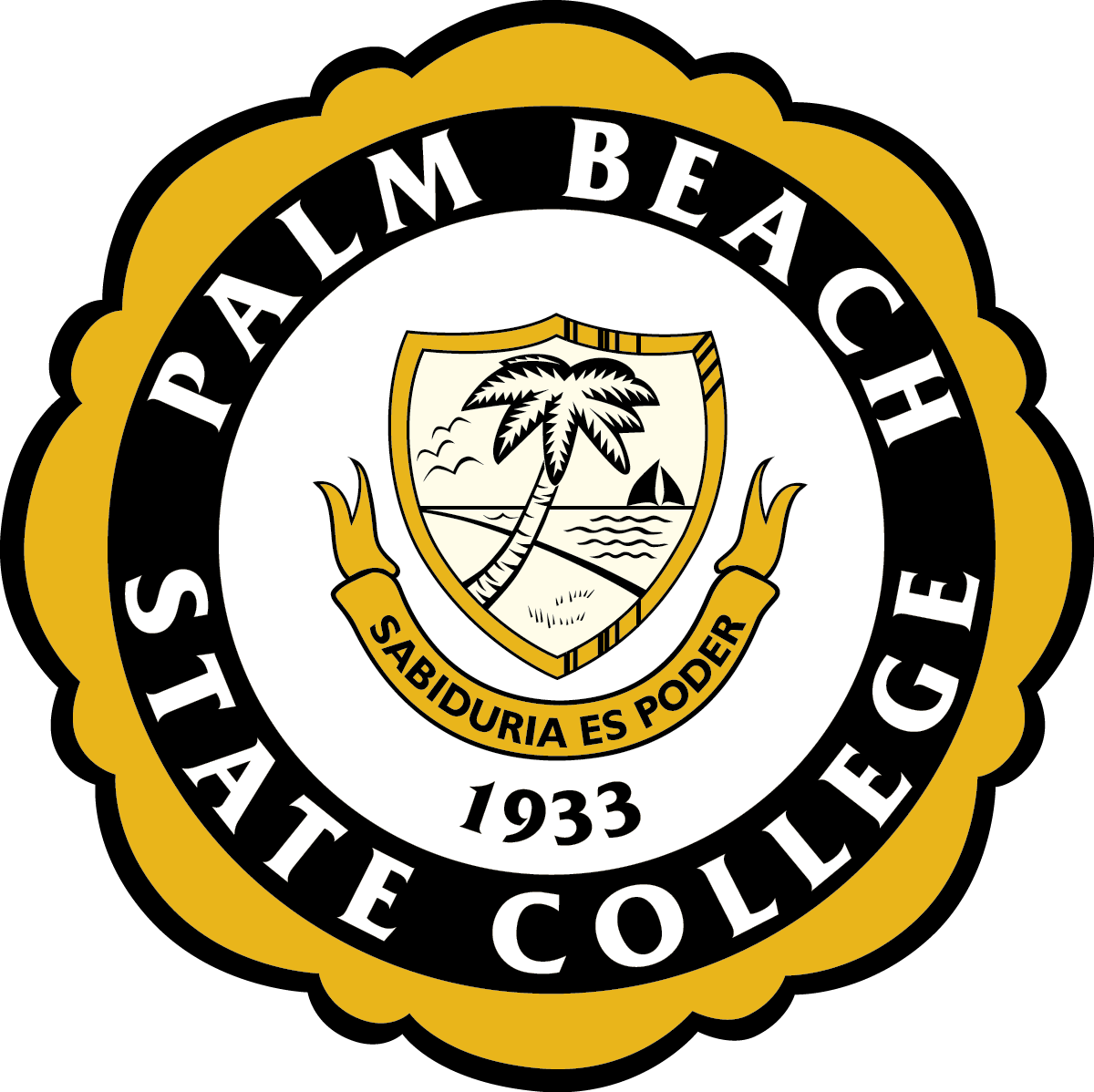 Additional Benefits/Associated Costs
Ability to hire eight officers, two per campus
Continuous coverage from open to close
Dedicated officers integrated into safety services on campuses
$35-45 hourly range
Approximately $650,000 Annual Budget
Approximately twice the service hours with dedicated staff instead of random sworn officers on detail
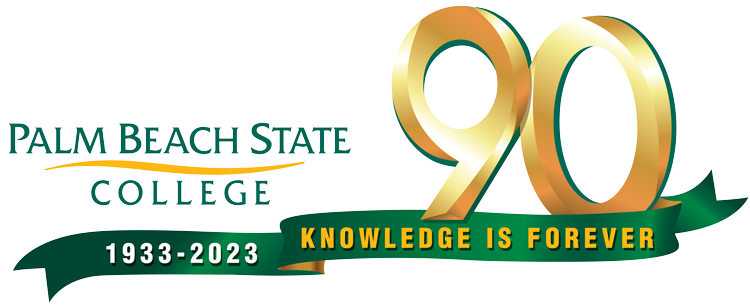 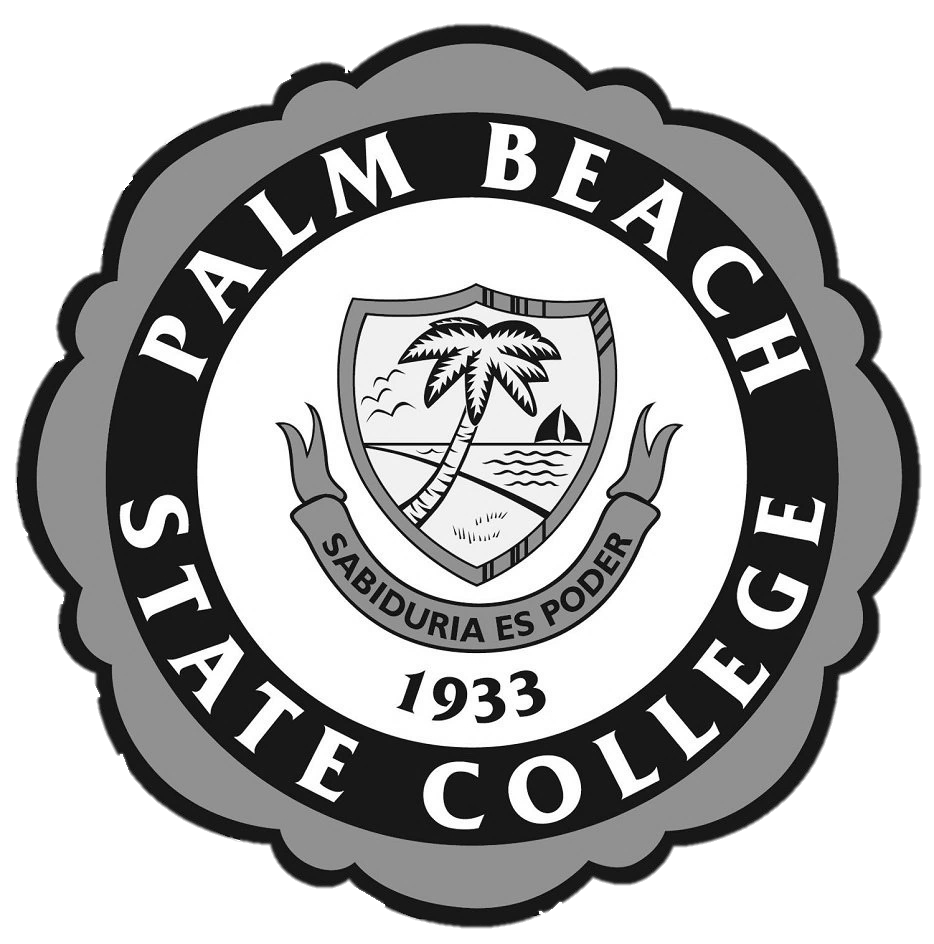 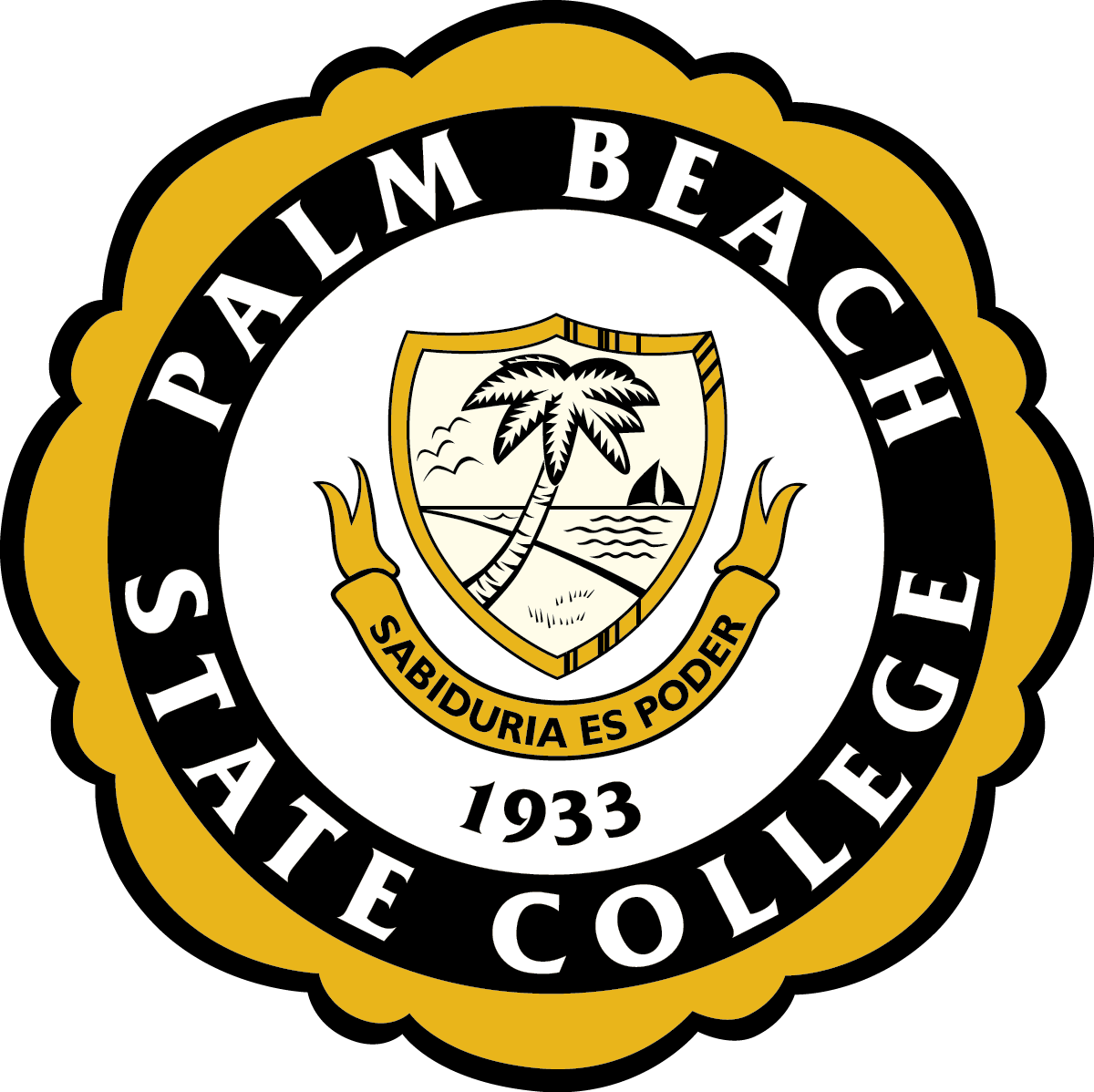 Law Enforcement Agencies Update
Palm Beach County Sheriff’s Office
Only full-time Officers/40 hours per week
Multi-year contractual agreement, must hire additional officers  
$172,000 plus benefits (school officer contract)
Six months to one year to implement
Can not guarantee coverage if short of staff
Palm Beach Gardens Police Department
Will not offer a contract due to current demand 
Can not guarantee coverage if short of staff
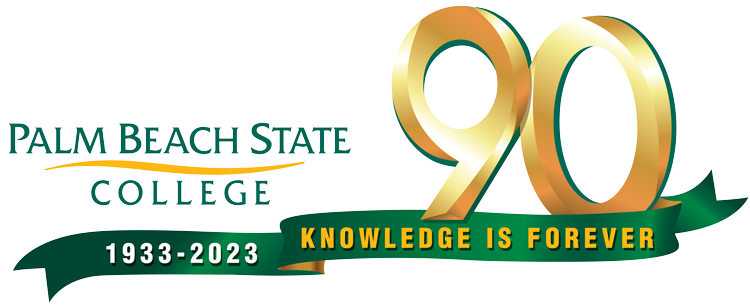 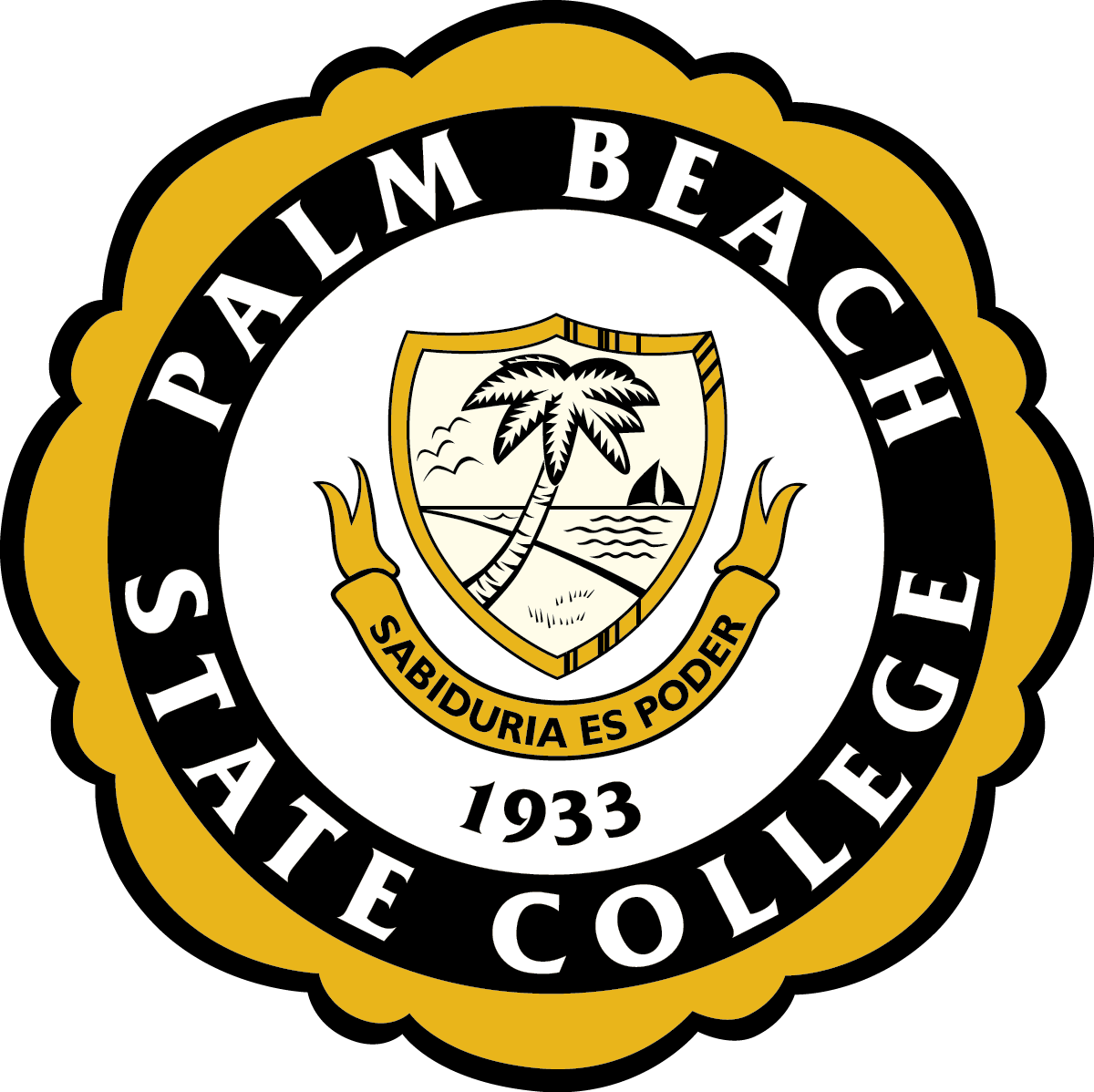 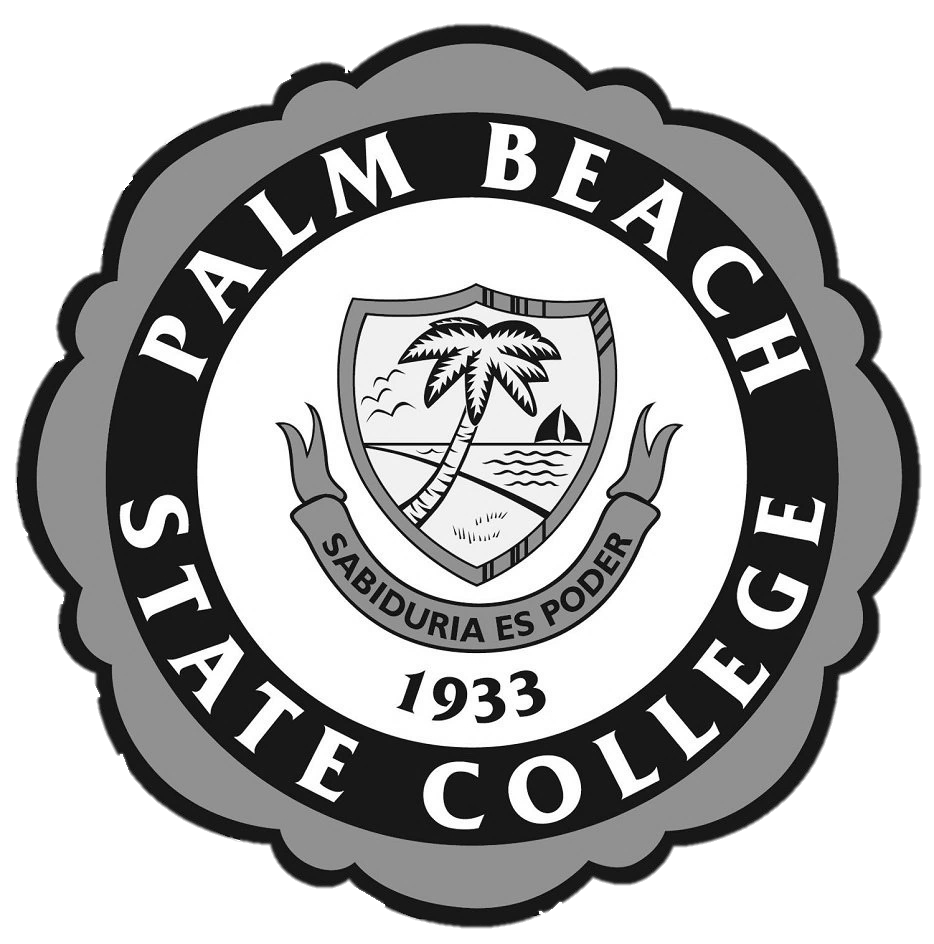 Augment Safety Officers with Contracted Armed Security
Approve contracting with professional security firm to provide armed officers to augment campus safety.
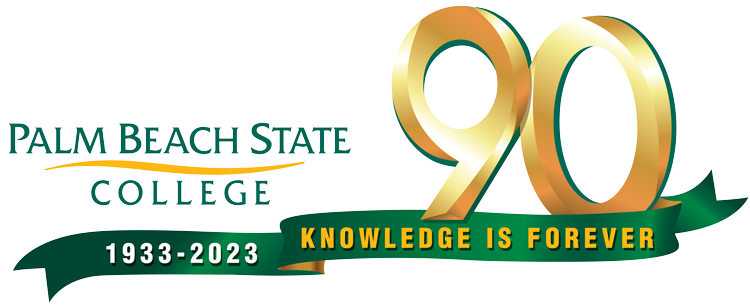 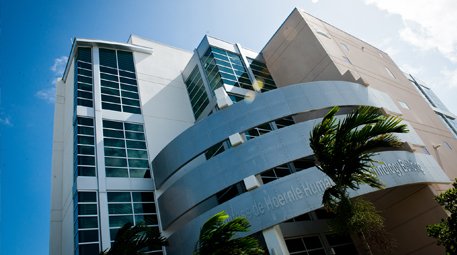 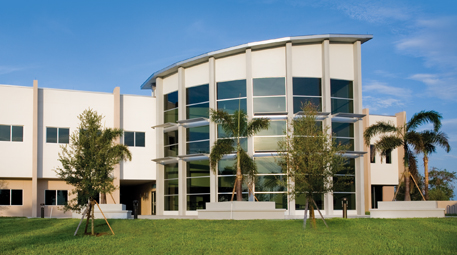 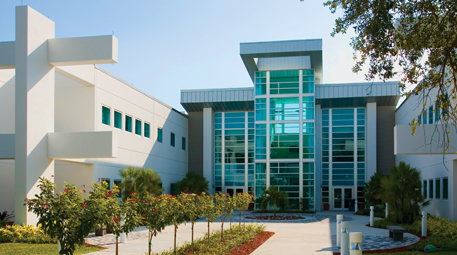 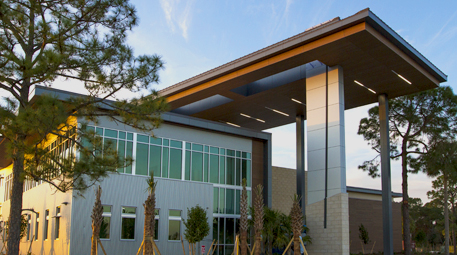 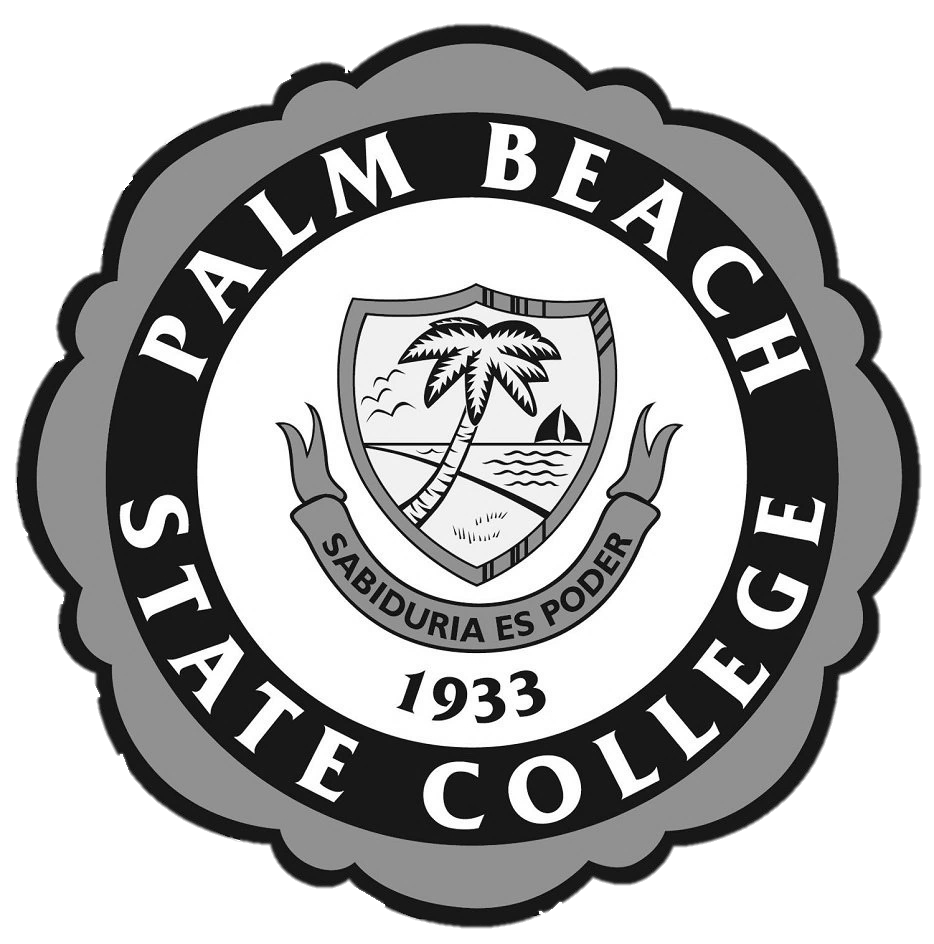 Palm Beach State College District Board of Trustees Meeting
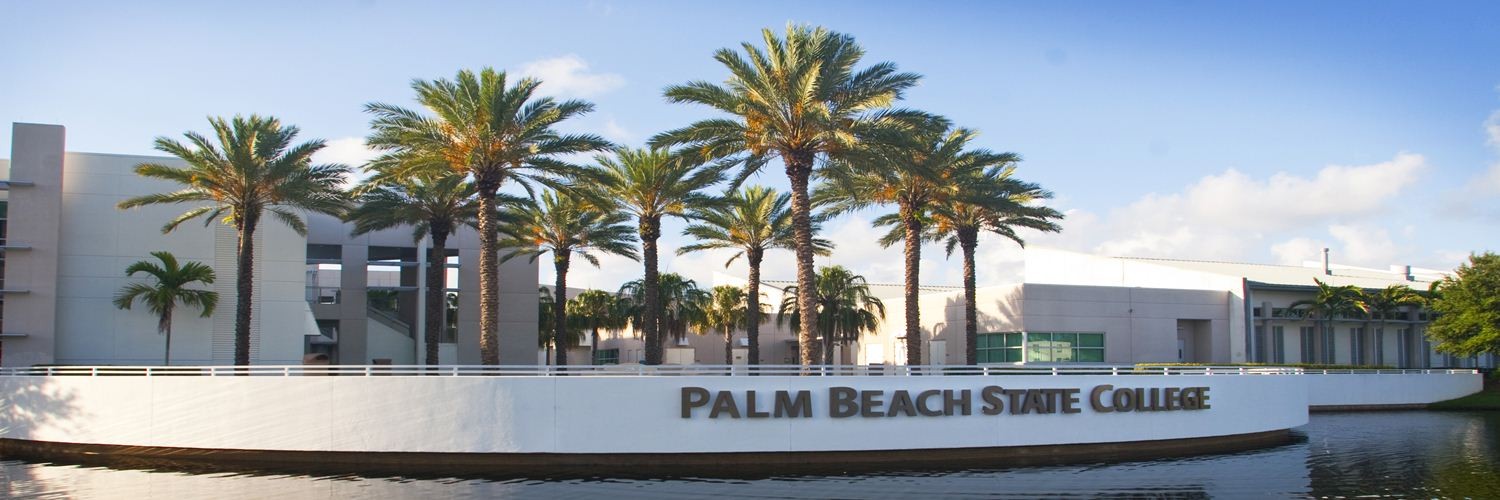 October 17, 2023
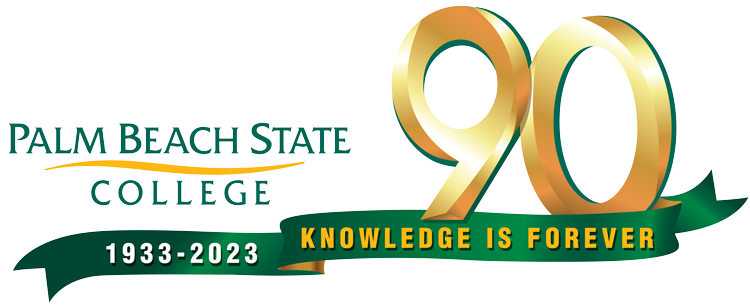 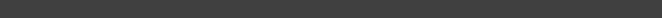 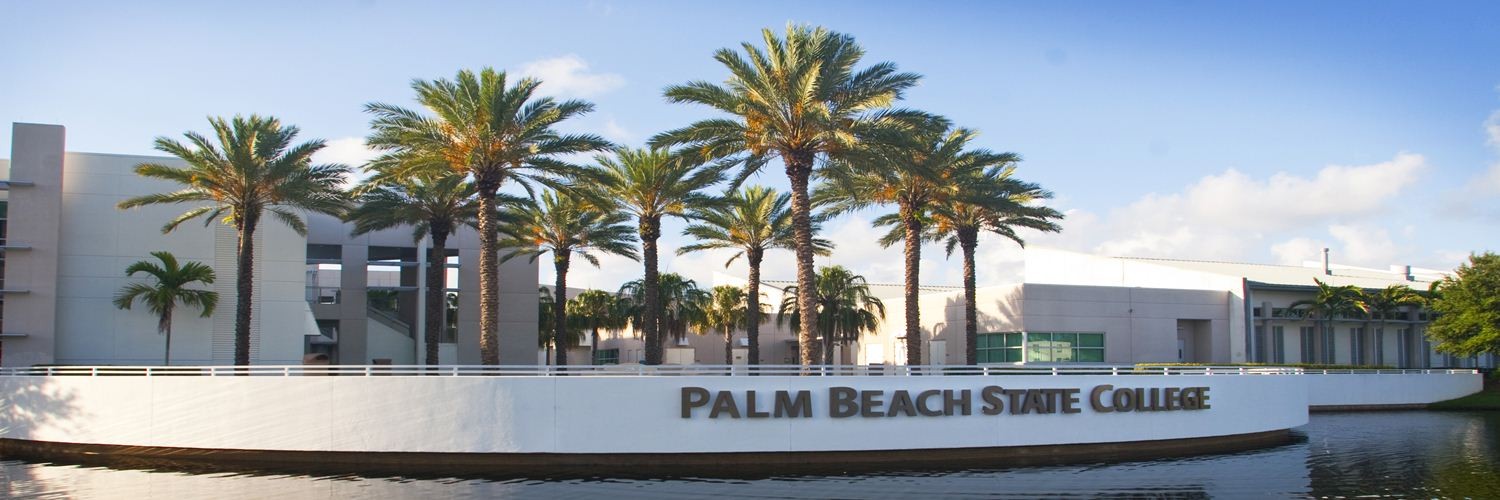 Palm Beach State College District Board of Trustees Meeting
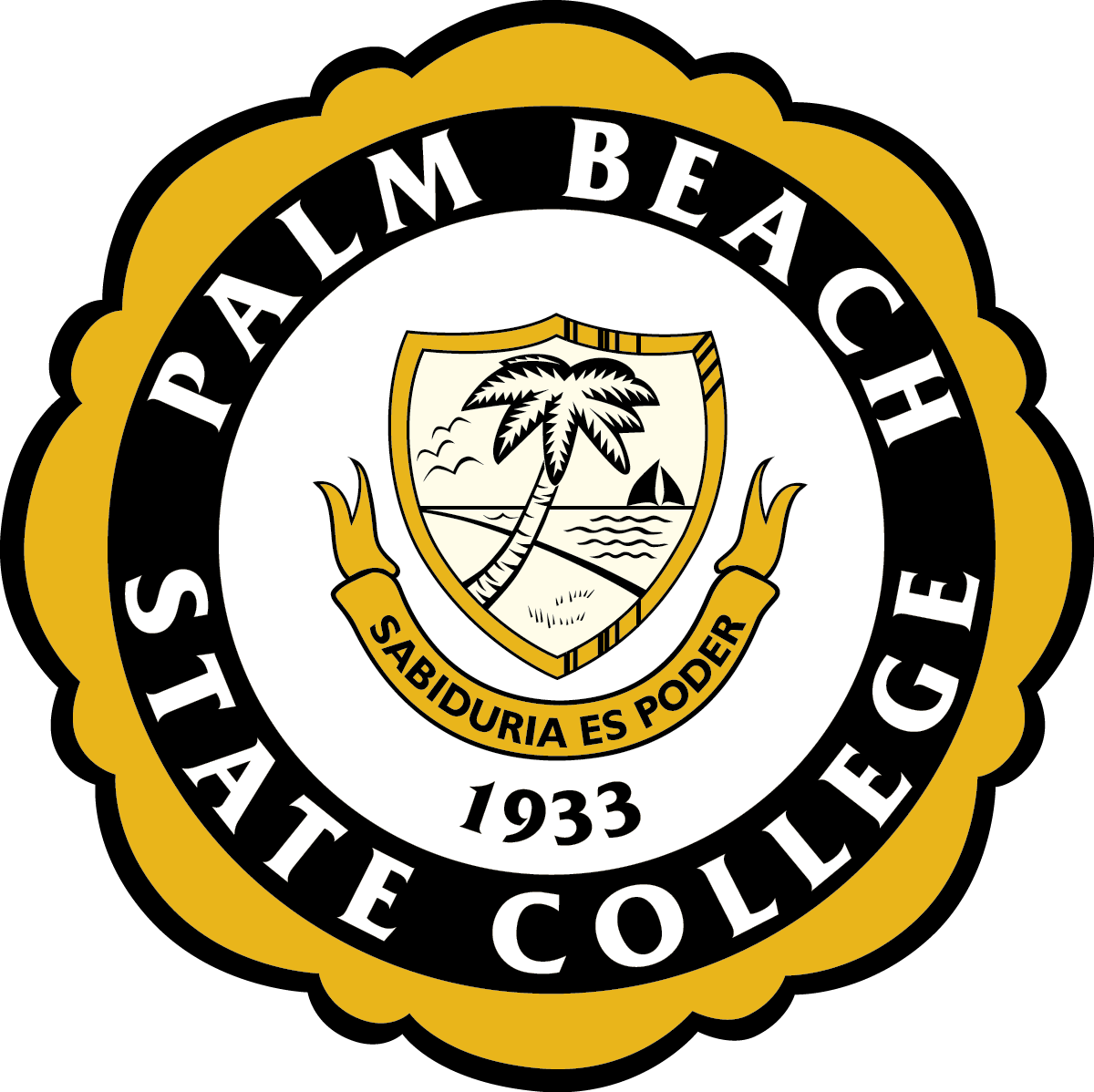 President’s 2023-2024
Goals
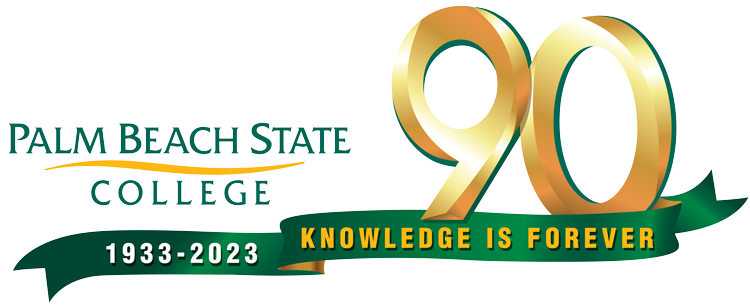 Ava L. Parker, J.D.
President

October 17, 2023
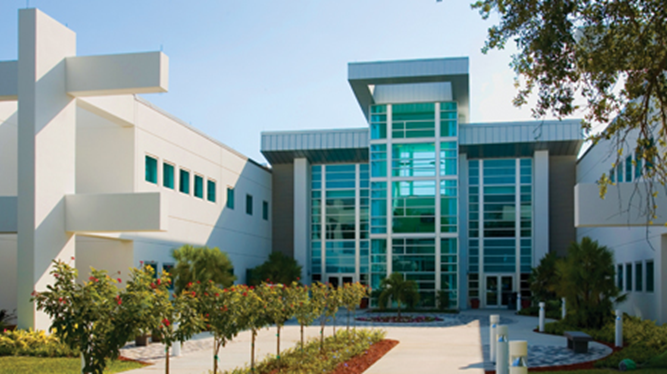 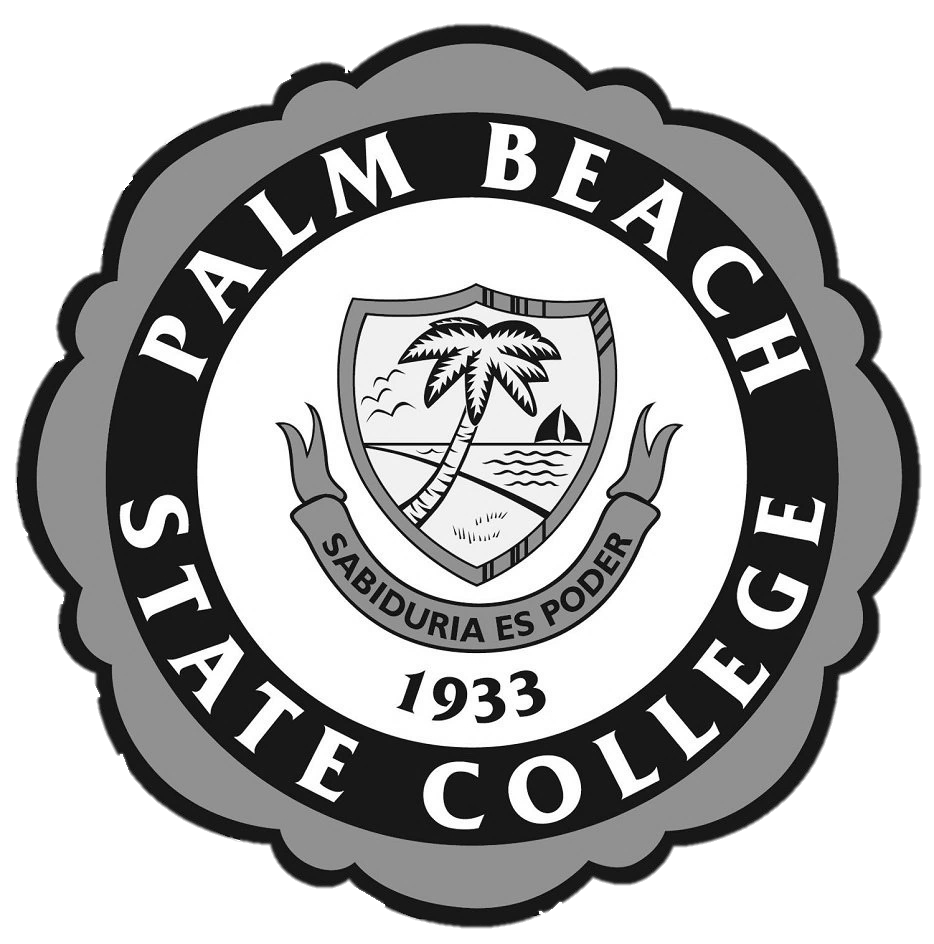 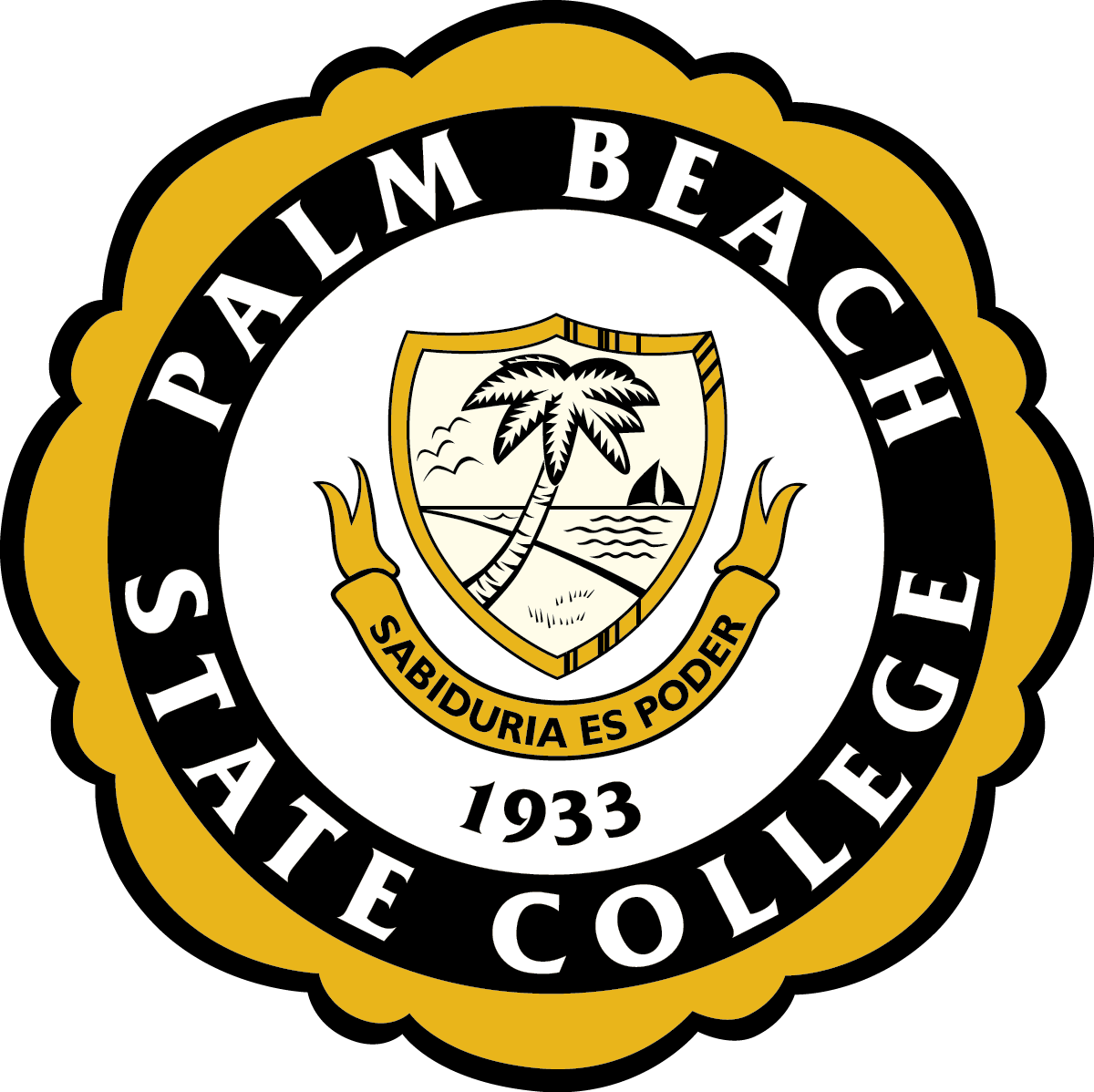 President’s 2023-2024 Goals - Summary
Goal 1:   Retention
Goal 2:   Fundraising
Goal 3:   Security
Goal 4:   Procurement & Contracting
Goal 5:   Sixth Avenue Improvement
Goal 6:   90th Anniversary Celebration 
Goal 7:  Establish More Business Partnerships
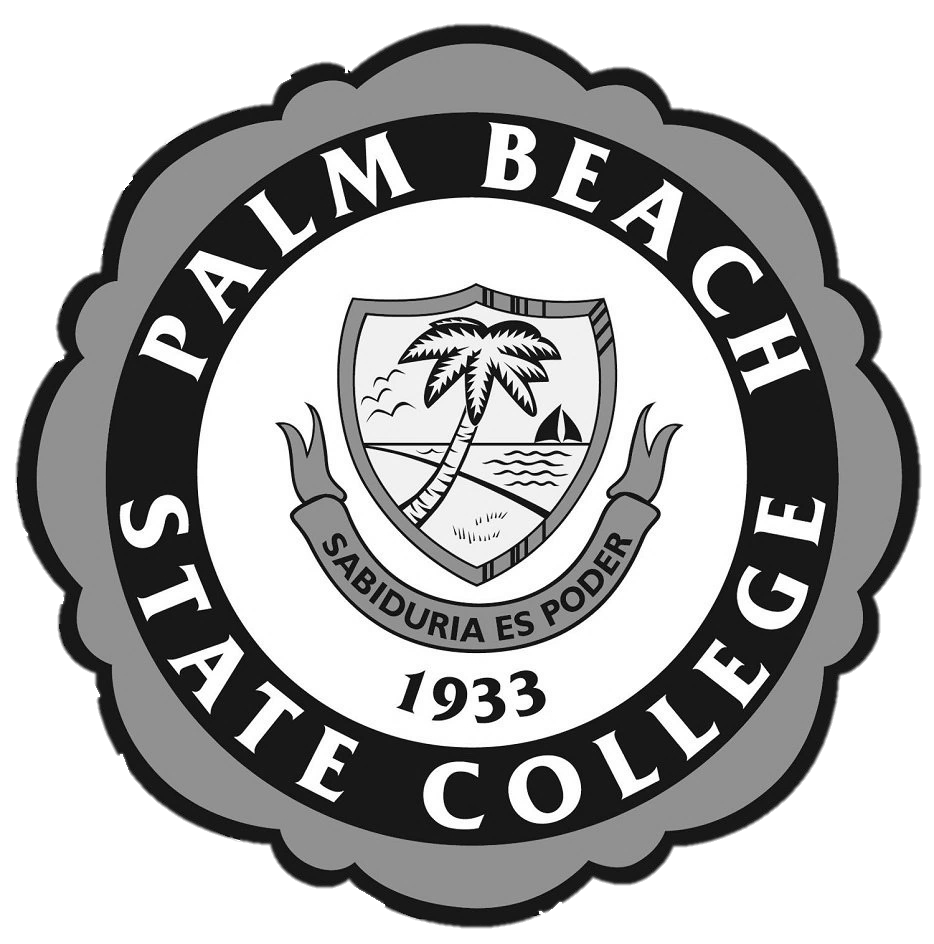 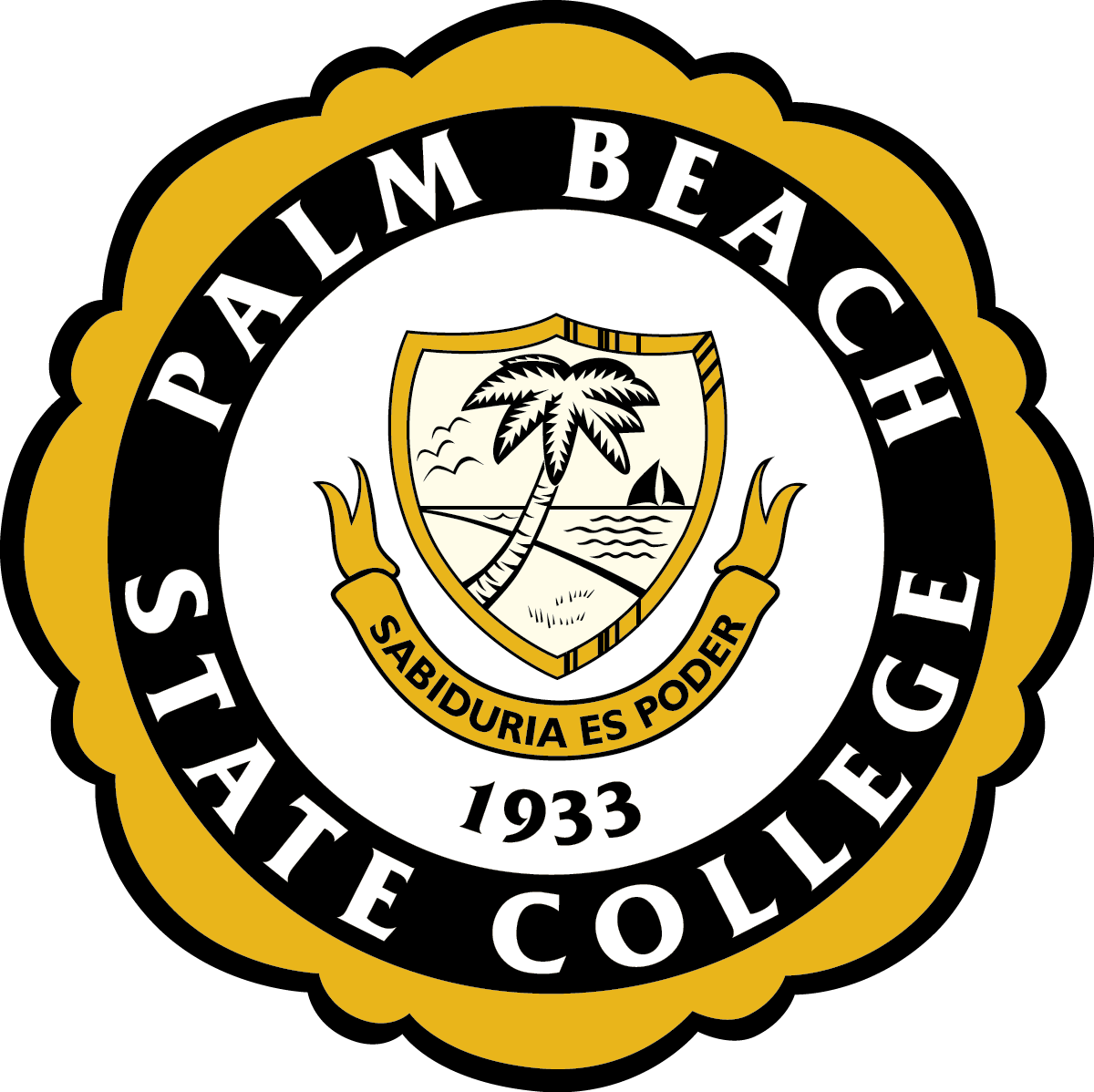 Goal 1: Retention
Implement programming and develop a culture to improve the re-enrollment and retention rates from fall to spring and spring to fall semester by 5%.
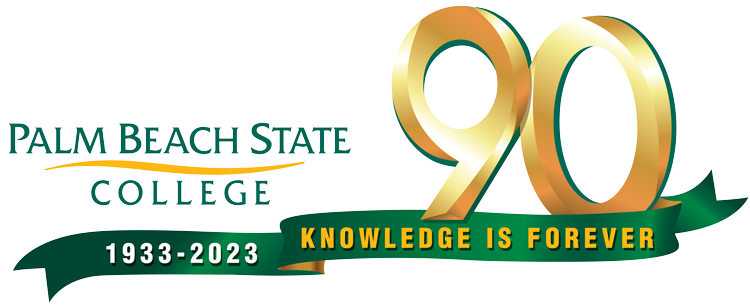 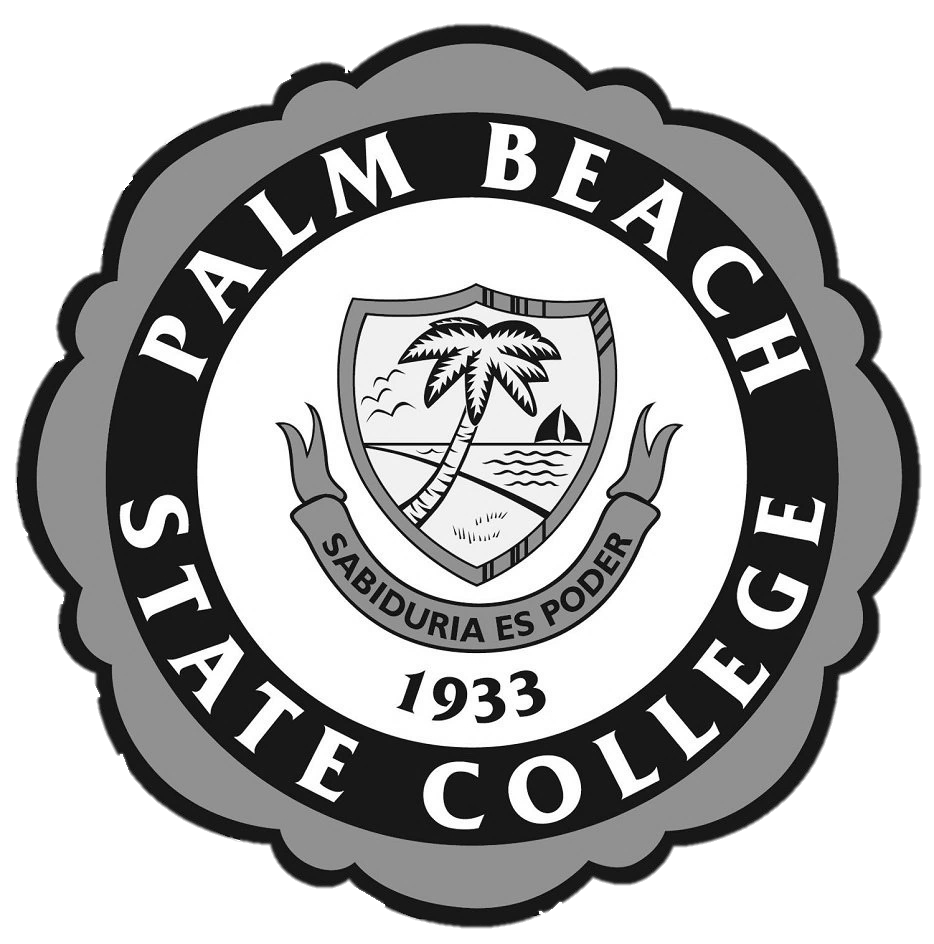 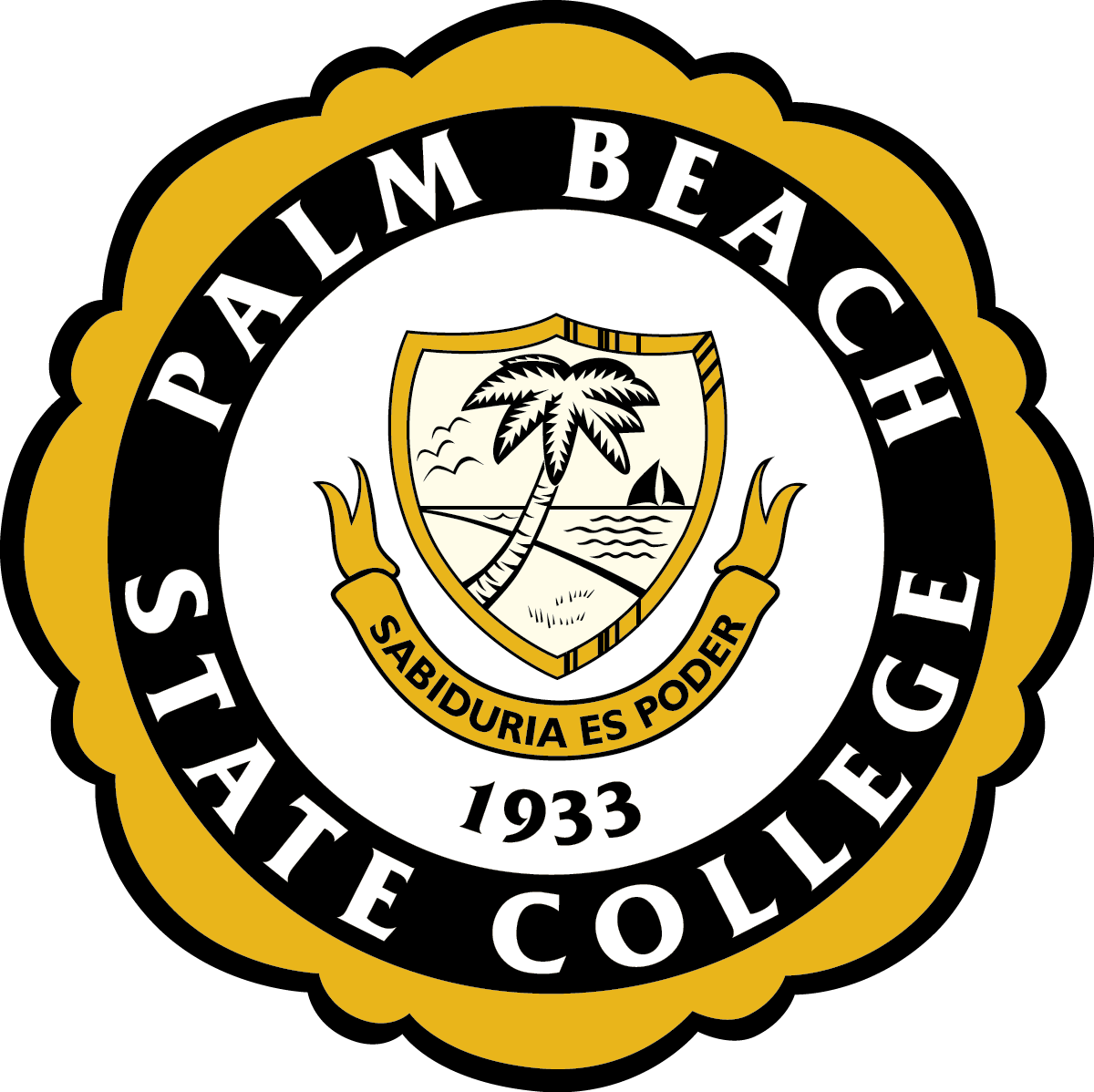 Goal 2: Fundraising
July 1, 2023 – June 30, 2024; $15M
Funds raised for the last five years:
2018-2019: $3.2M
2019-2020: $13.2M
2020-2021: $4.4M
2021-2022 $4.7M
2022-2023 $14.2M
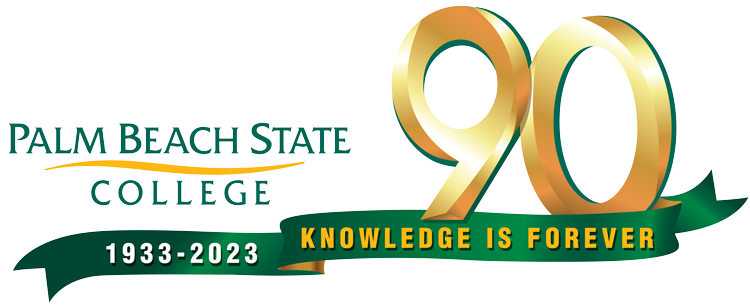 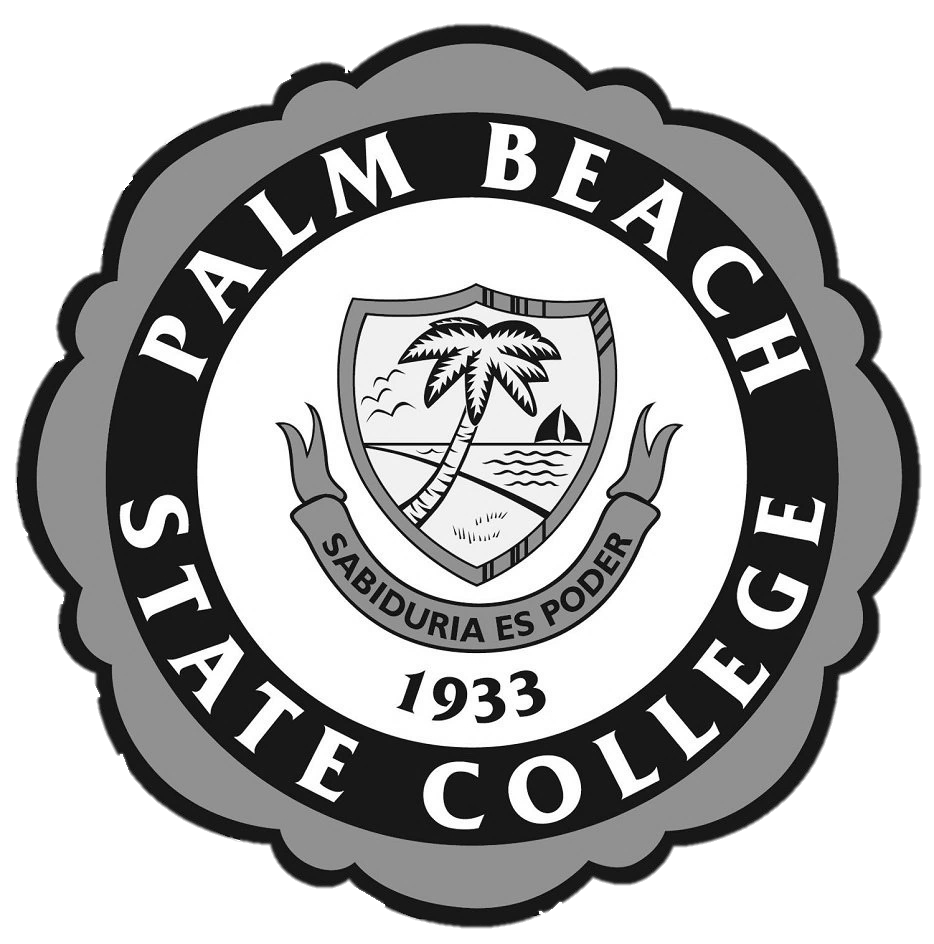 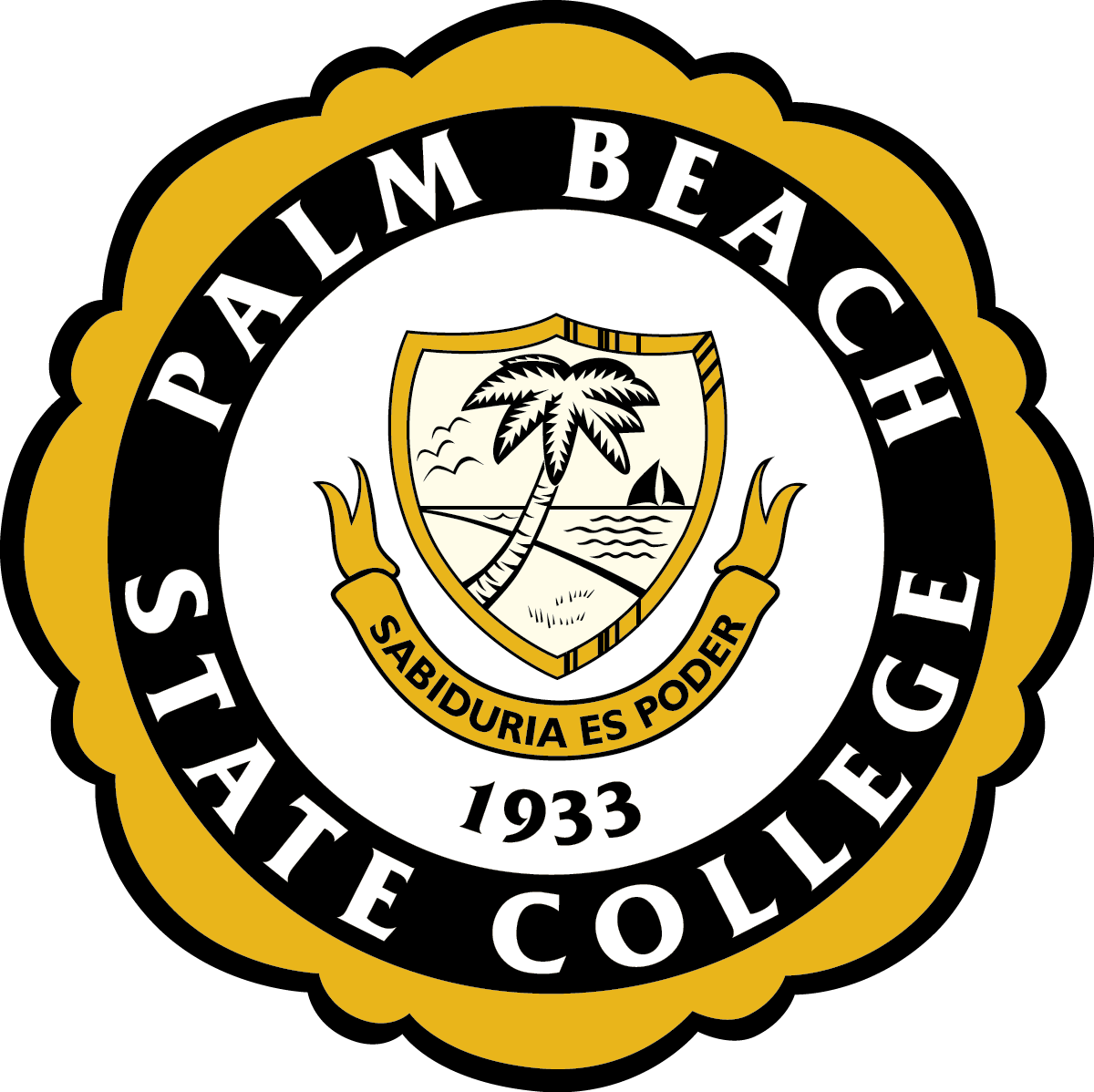 Goal 3: Security
Recommend and implement an armed security system to support or replace the current non-sworn security service at the College.
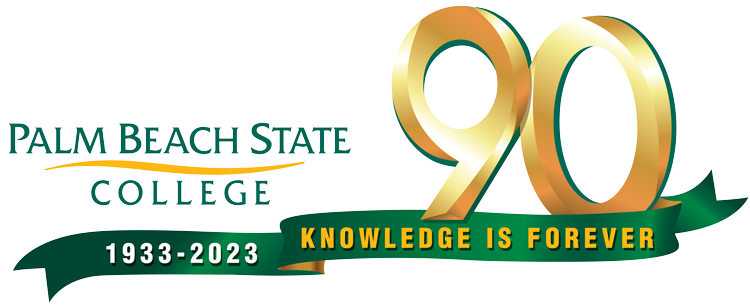 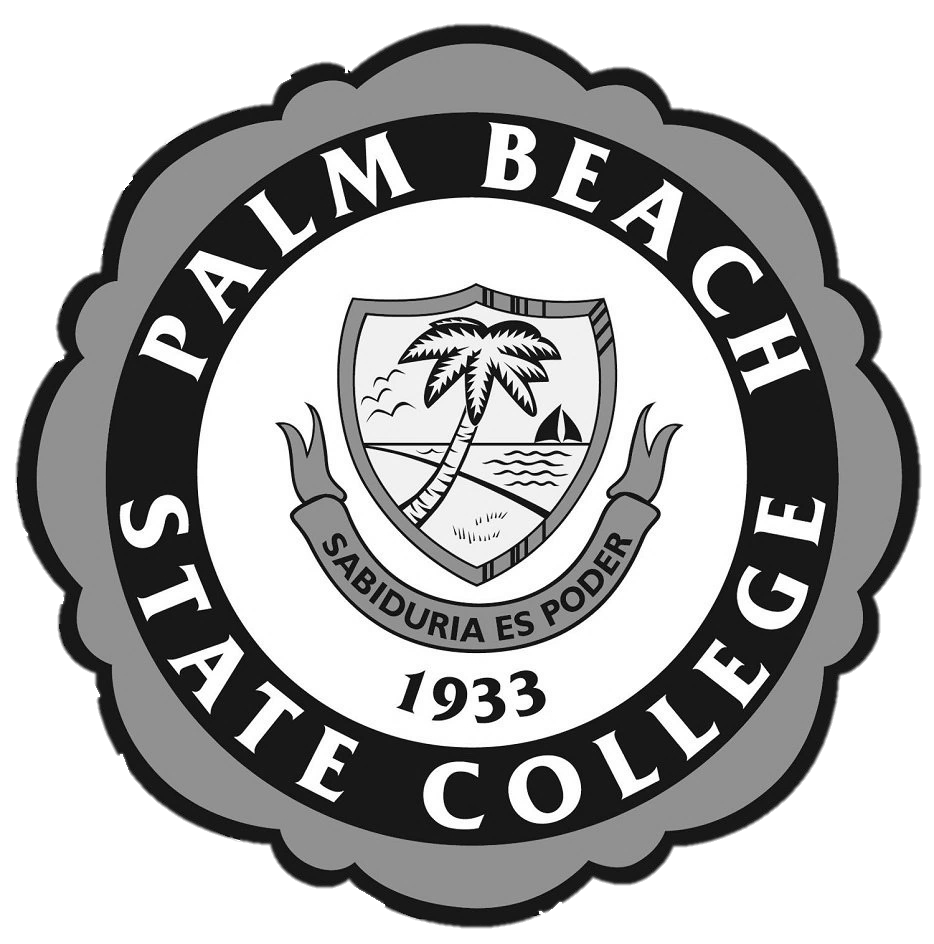 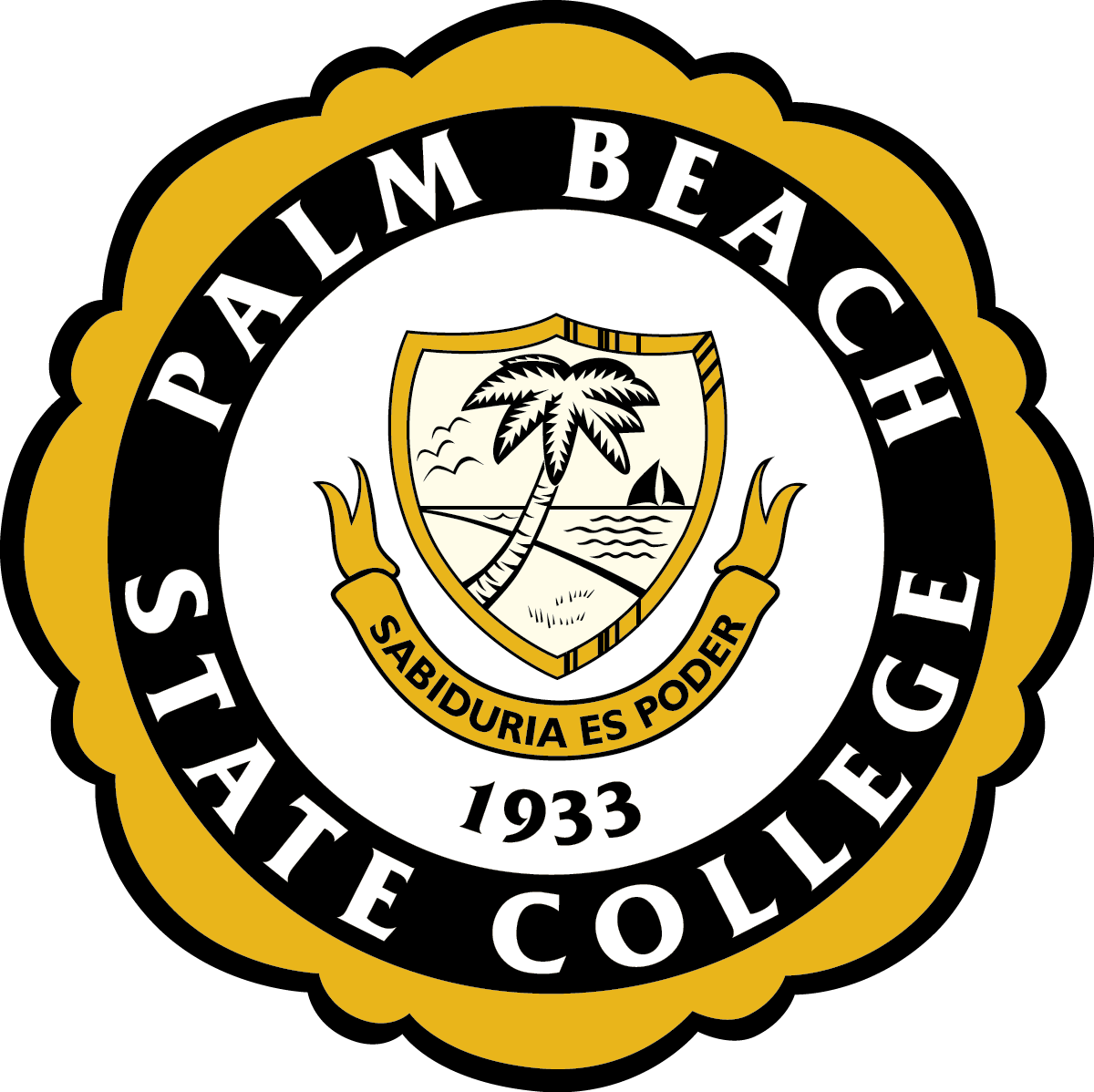 Goal 4: Procurement & Contracting
Review contracting and procurement processes and as necessary modify to align with statewide and national best practices.
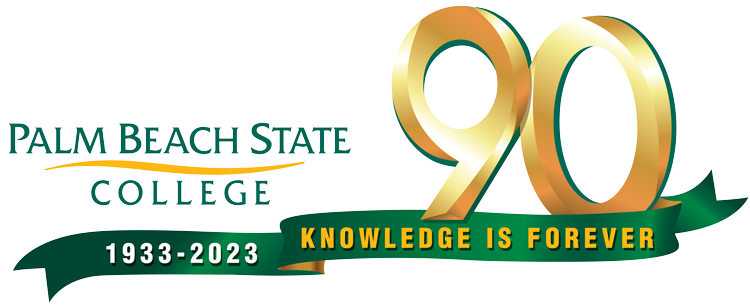 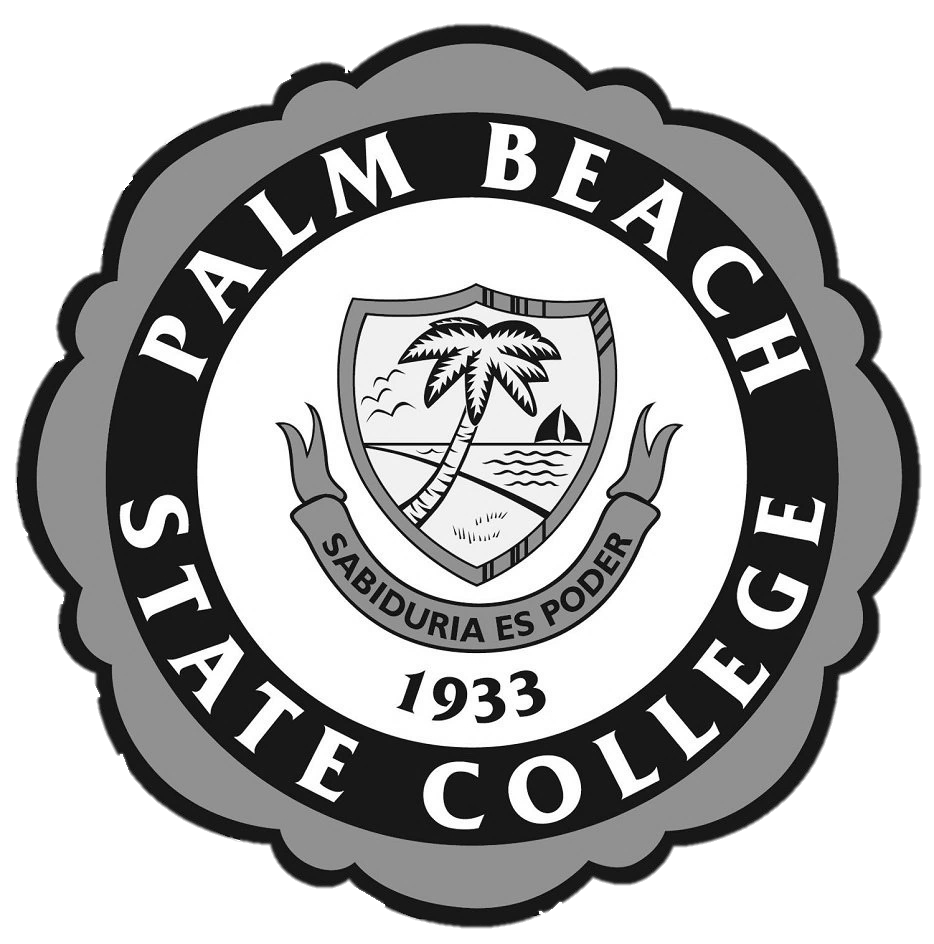 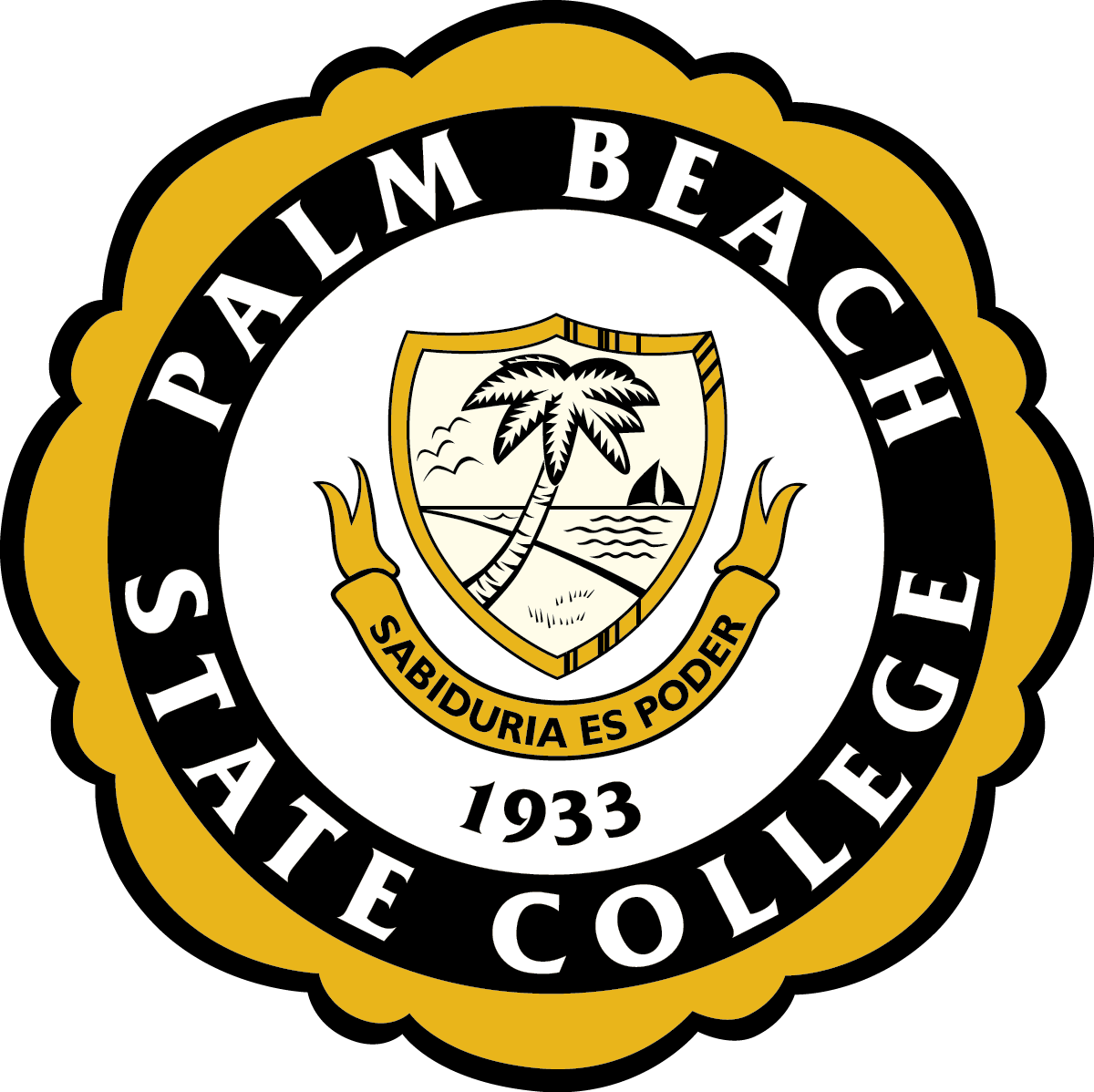 Goal 5: Sixth Avenue Improvement
Continue the implementation of the Sixth Avenue Improvement project including the Panther Plaza, monument signs and plans for the library upgrades and academic complex.
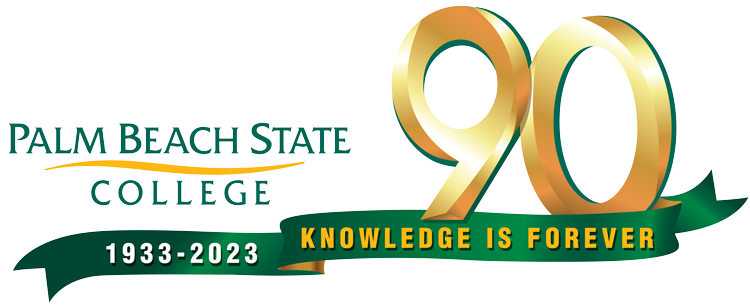 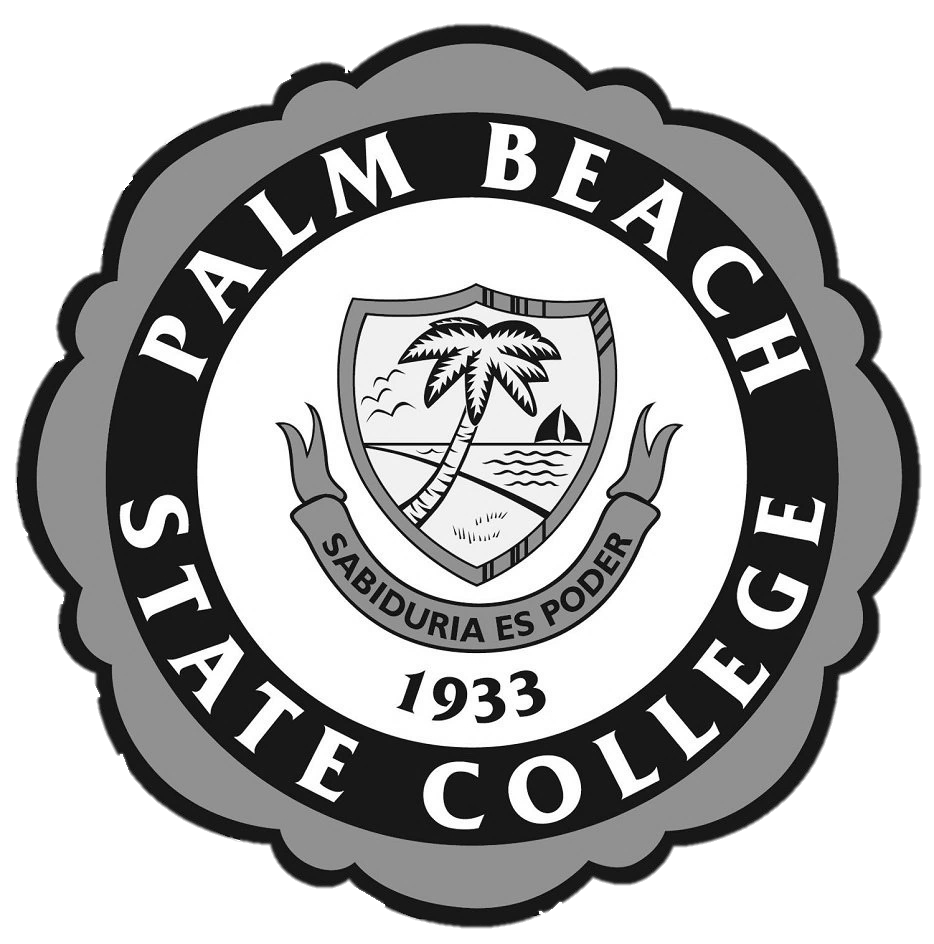 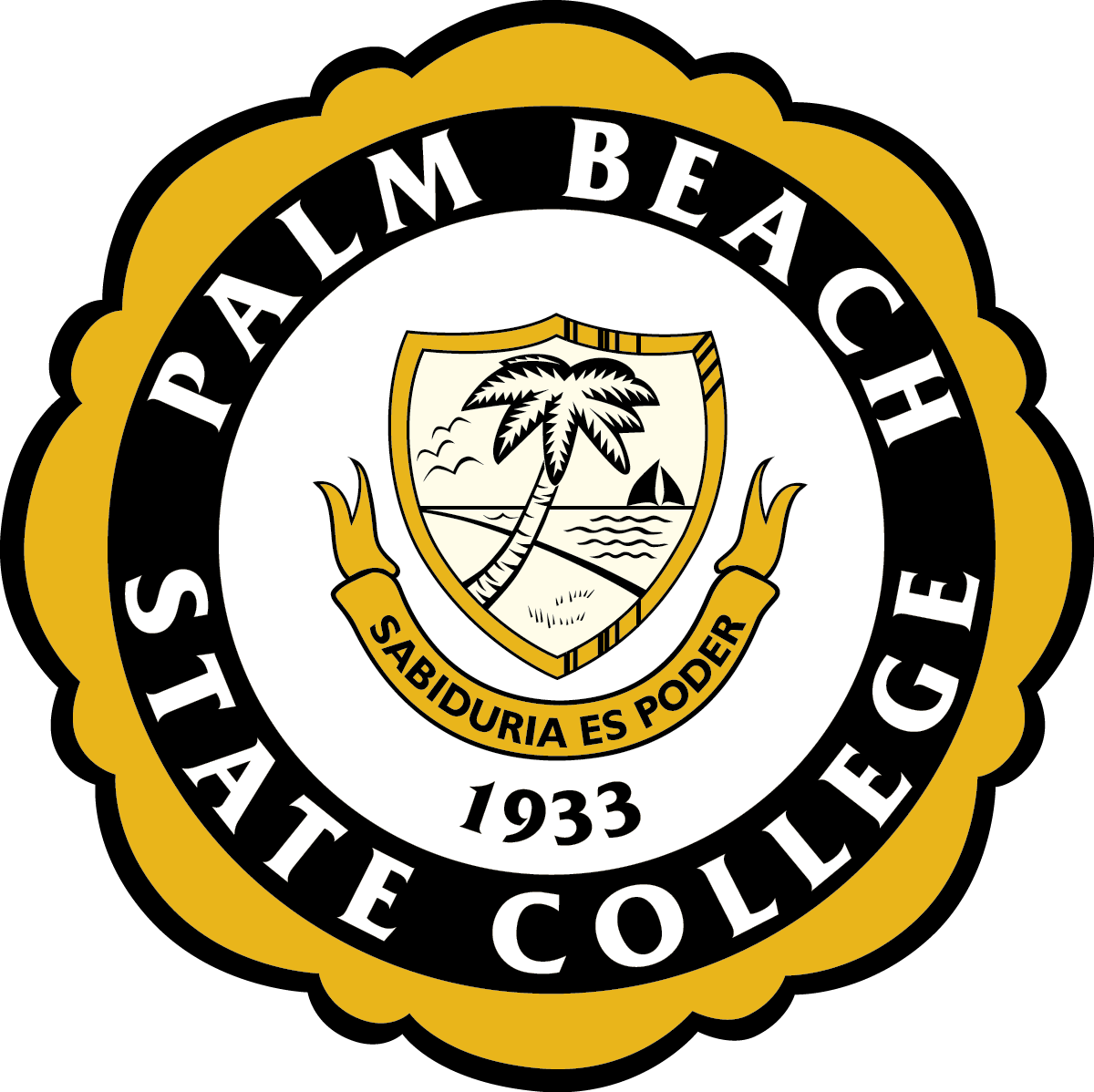 Goal 6: 90th Anniversary Celebration
Develop a year-and-a-half-long celebration to include Quarterly events, campus activities and alumni & Community engagement to expand the brand of the College.
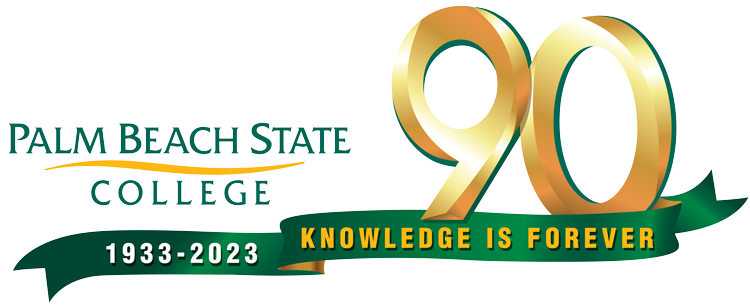 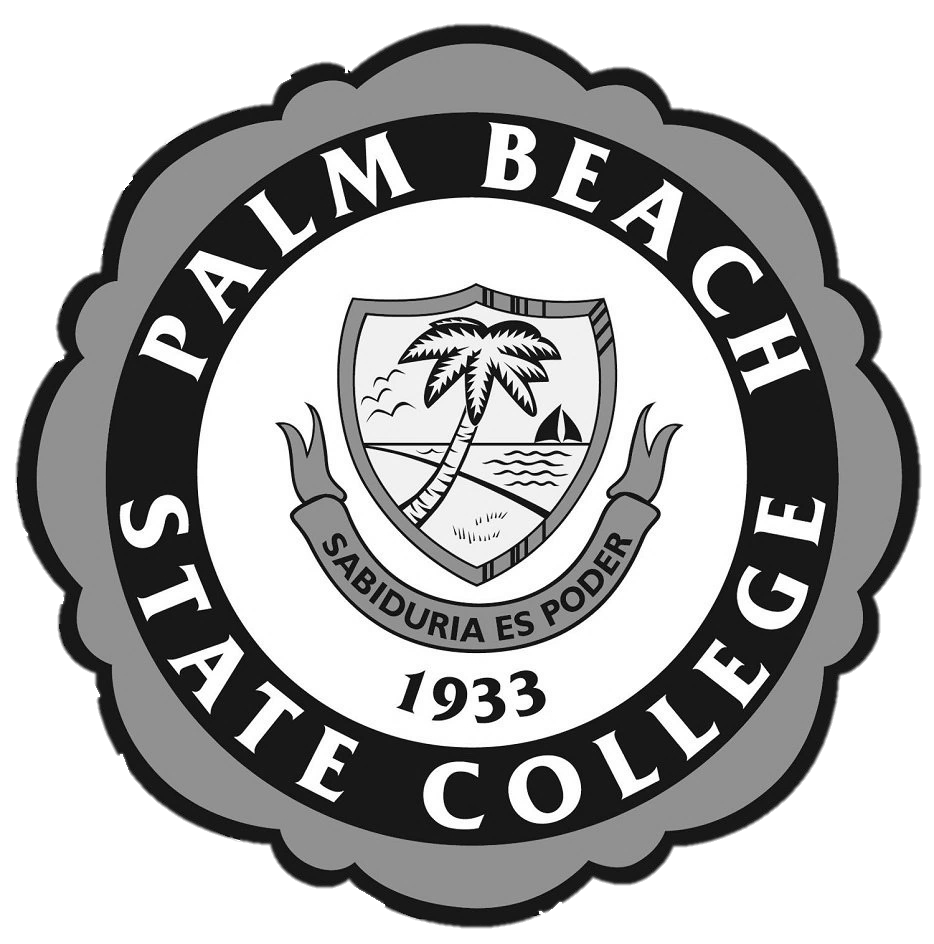 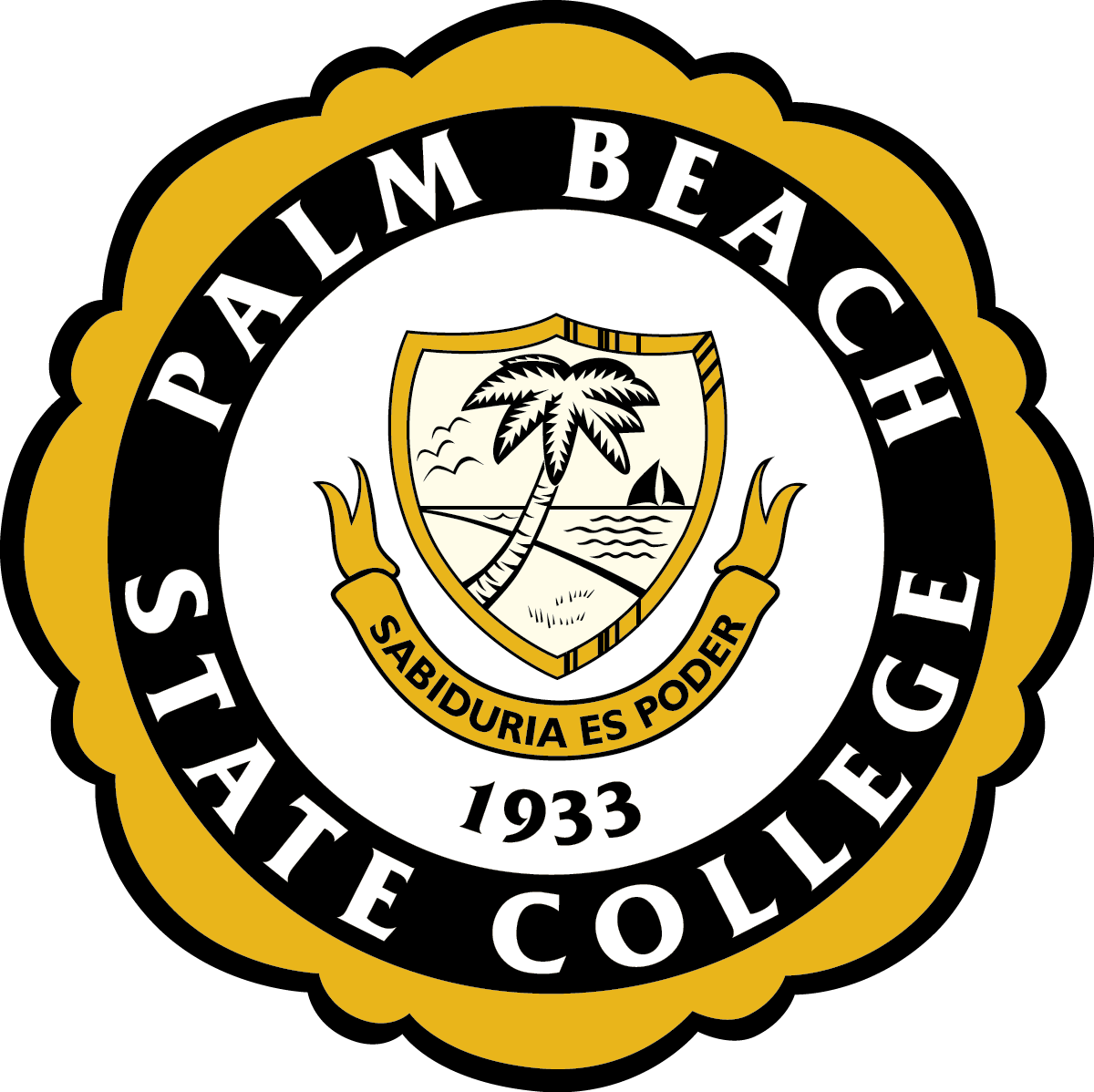 Goal 7: Business Partnership
Establish more Business Partnerships to ensure we provide them with the needs of the community/industry.
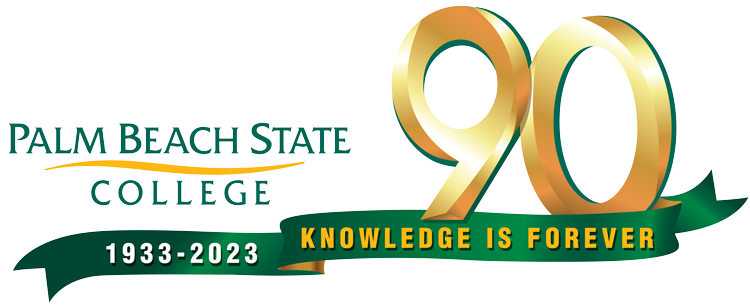 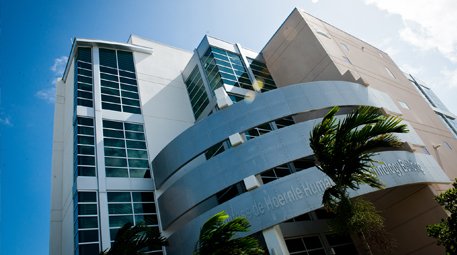 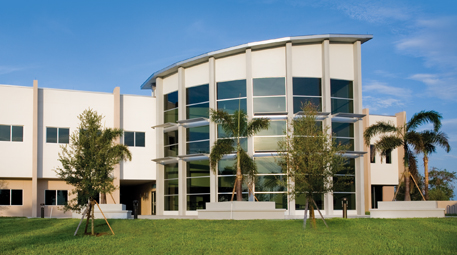 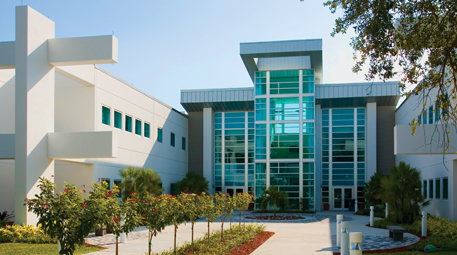 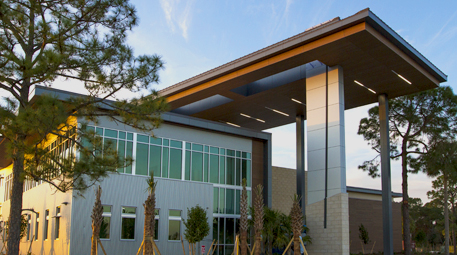 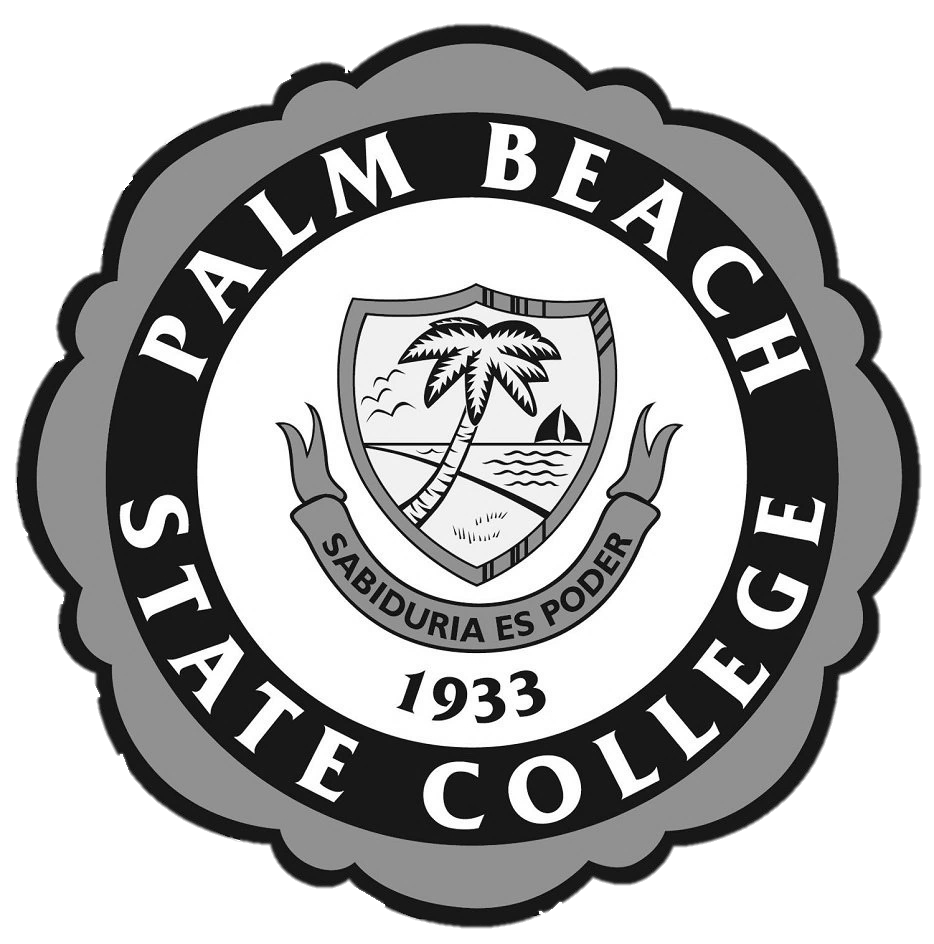 Palm Beach State College District Board of Trustees Meeting
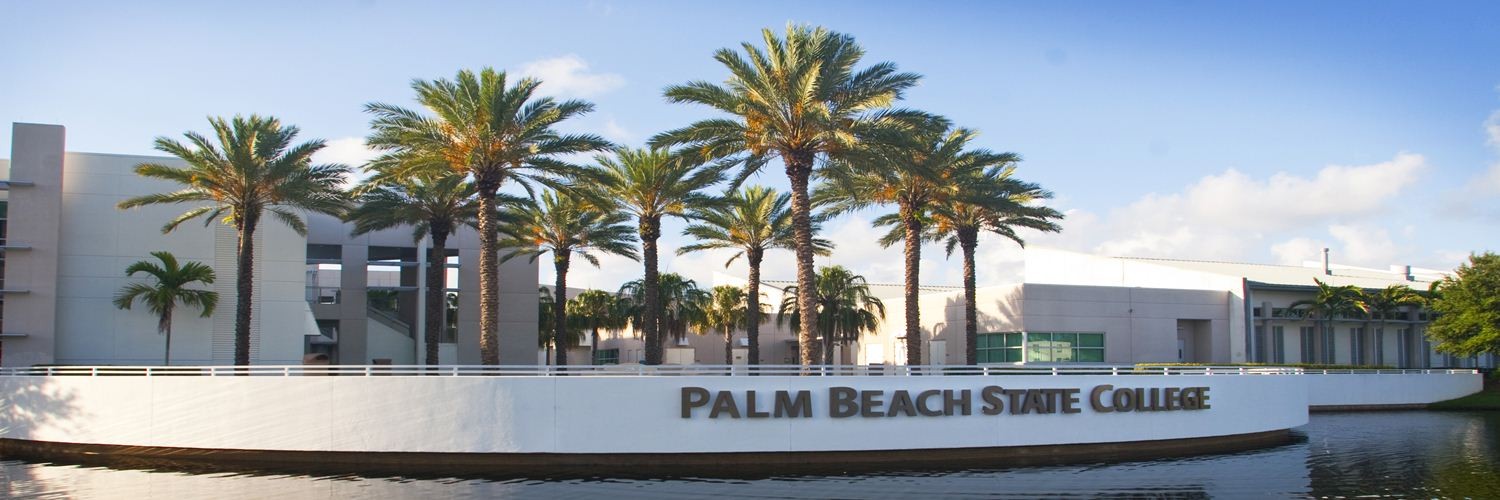 October 17, 2023
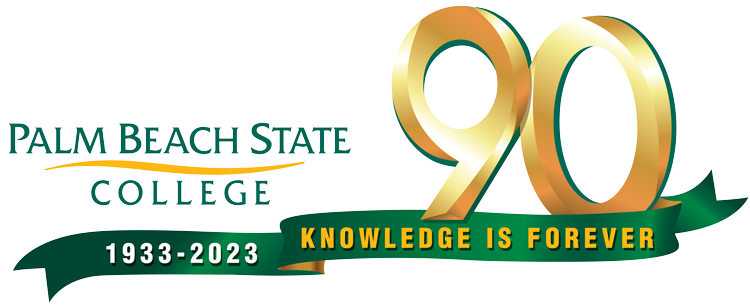 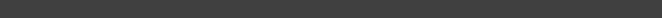 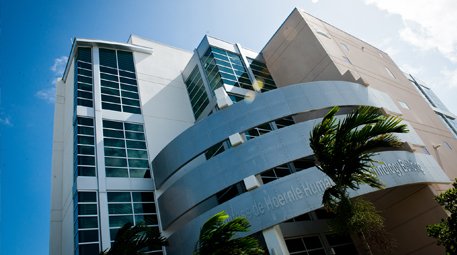 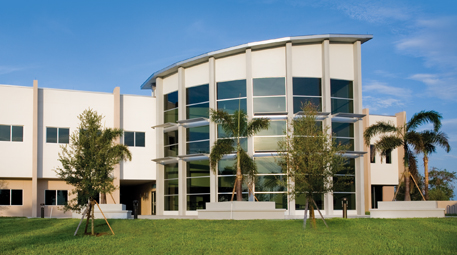 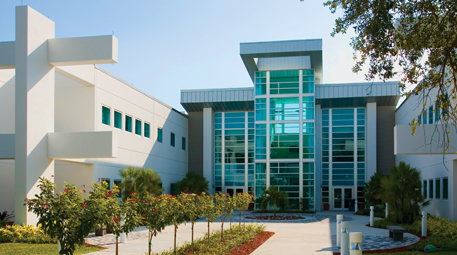 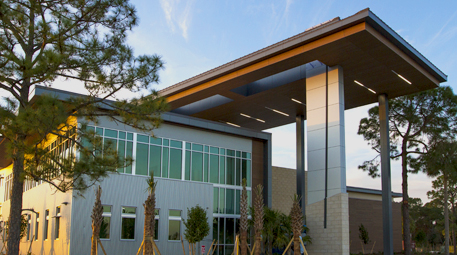 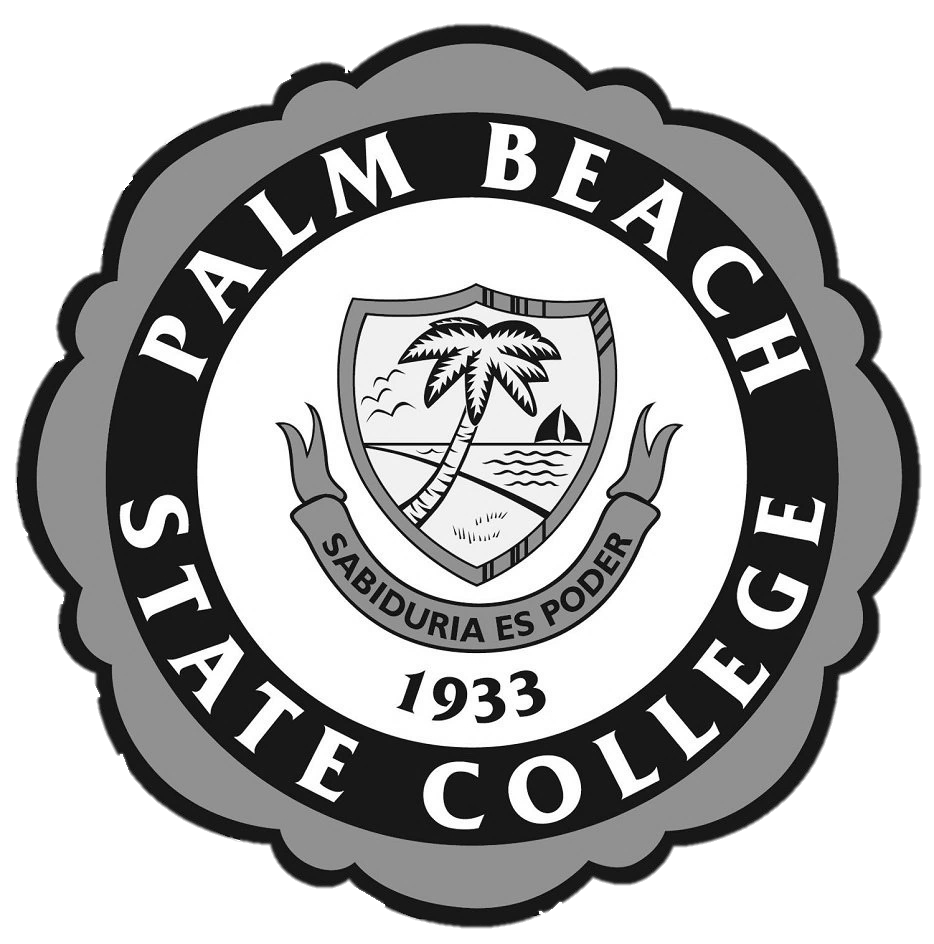 Palm Beach State College District Board of Trustees Meeting
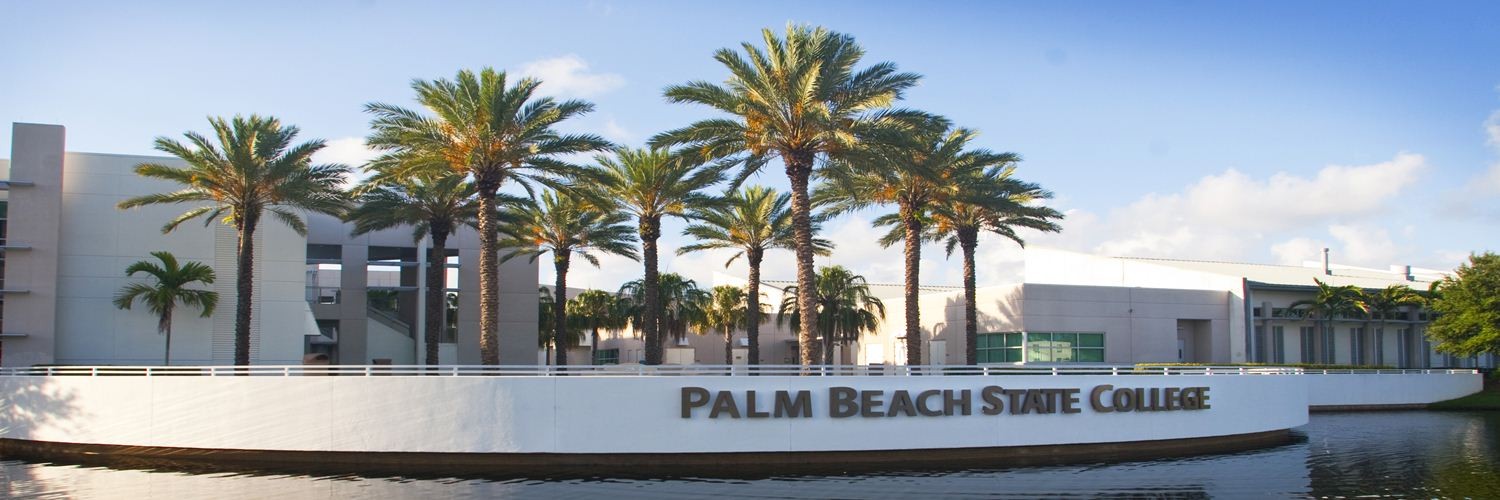 October 17, 2023
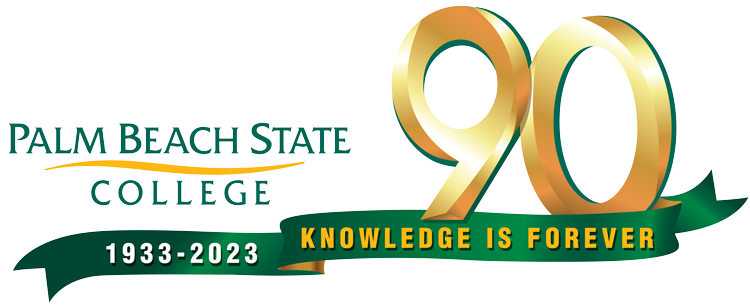 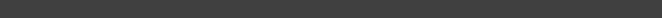 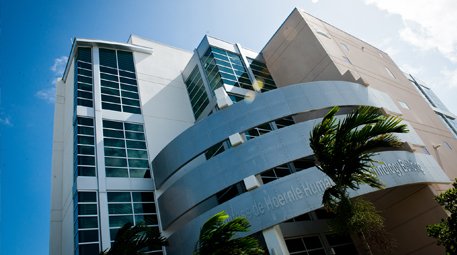 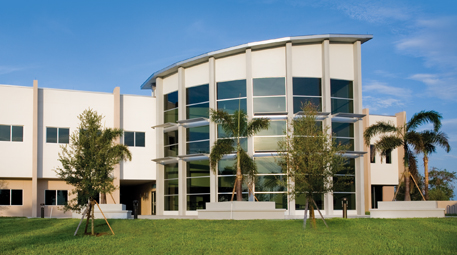 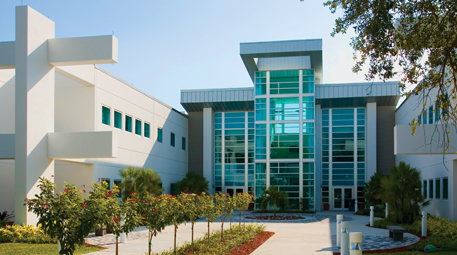 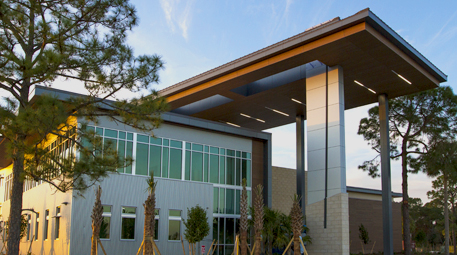 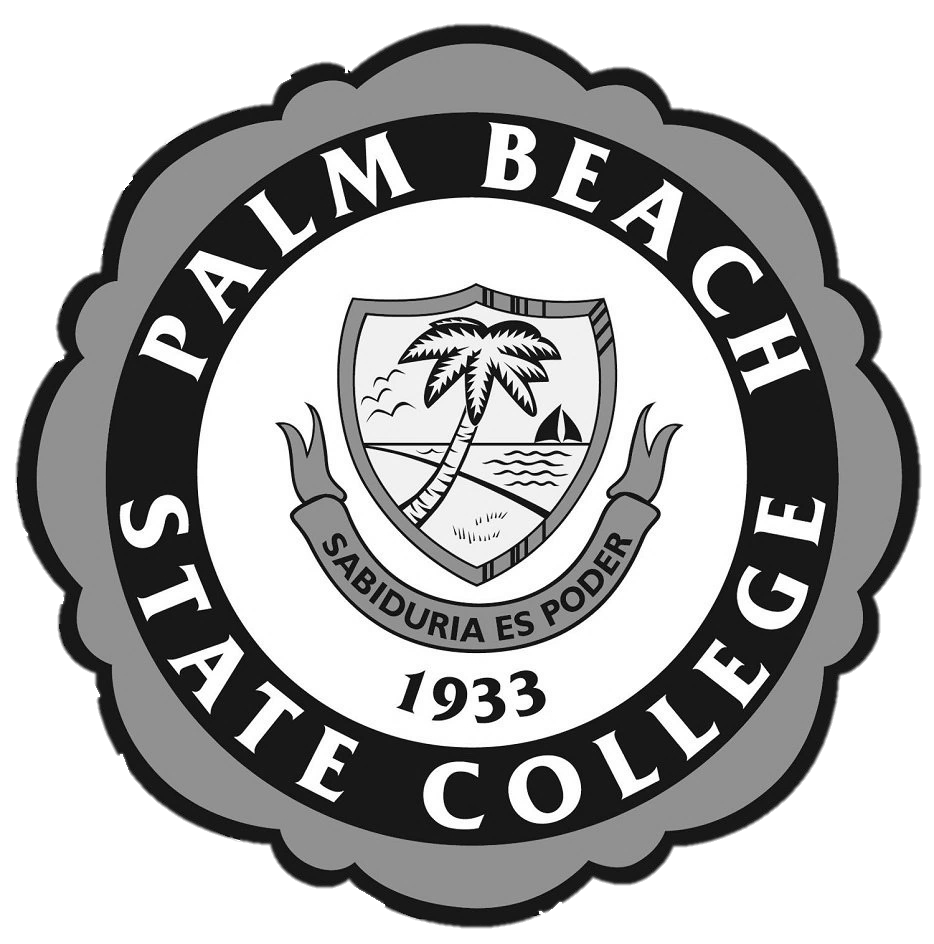 Palm Beach State College District Board of Trustees Meeting
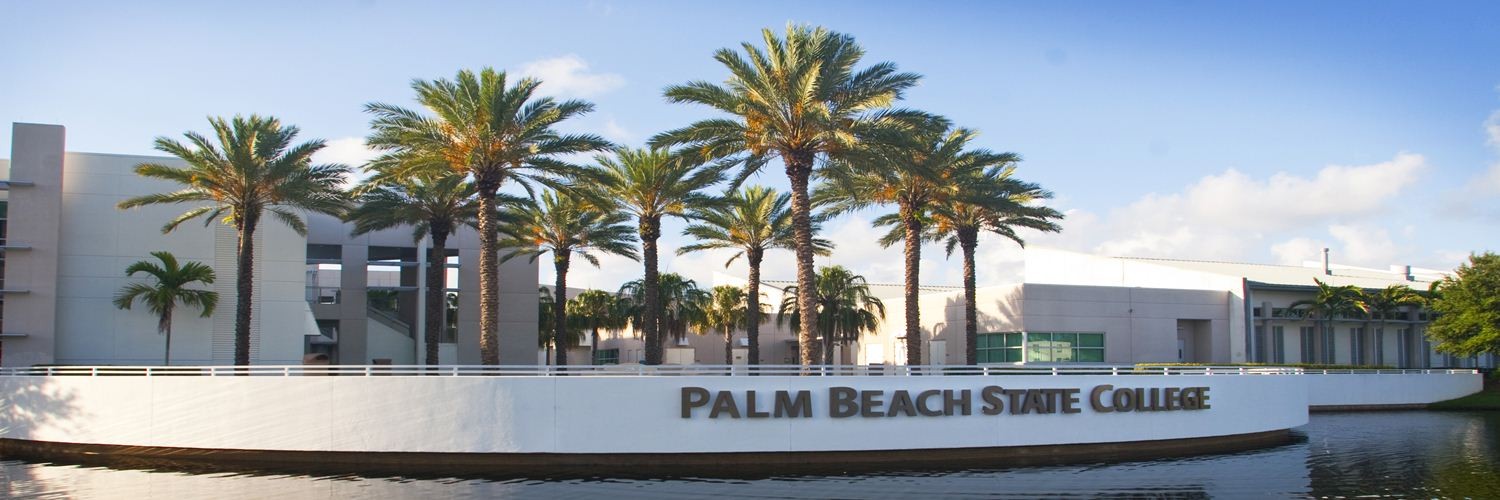 October 17, 2023
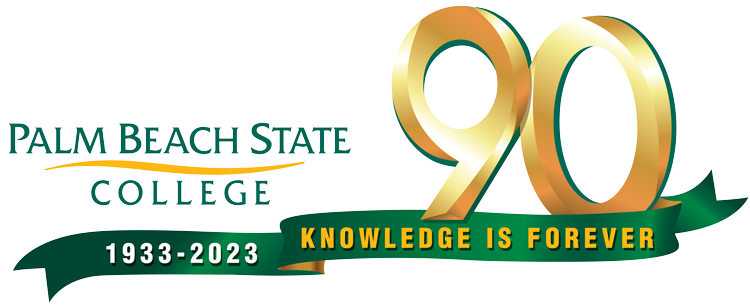 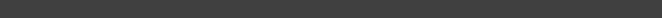